Tender Steps of New York, Inc.
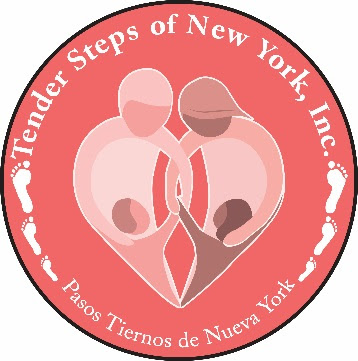 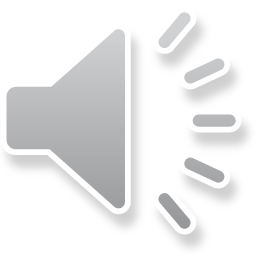 9th Annual Fundraiser
    April 29, 2023
“Building the Bridge to A Better Future” CONSTRUCCIÓN DEL PUENTE A UN FUTURO MEJOR
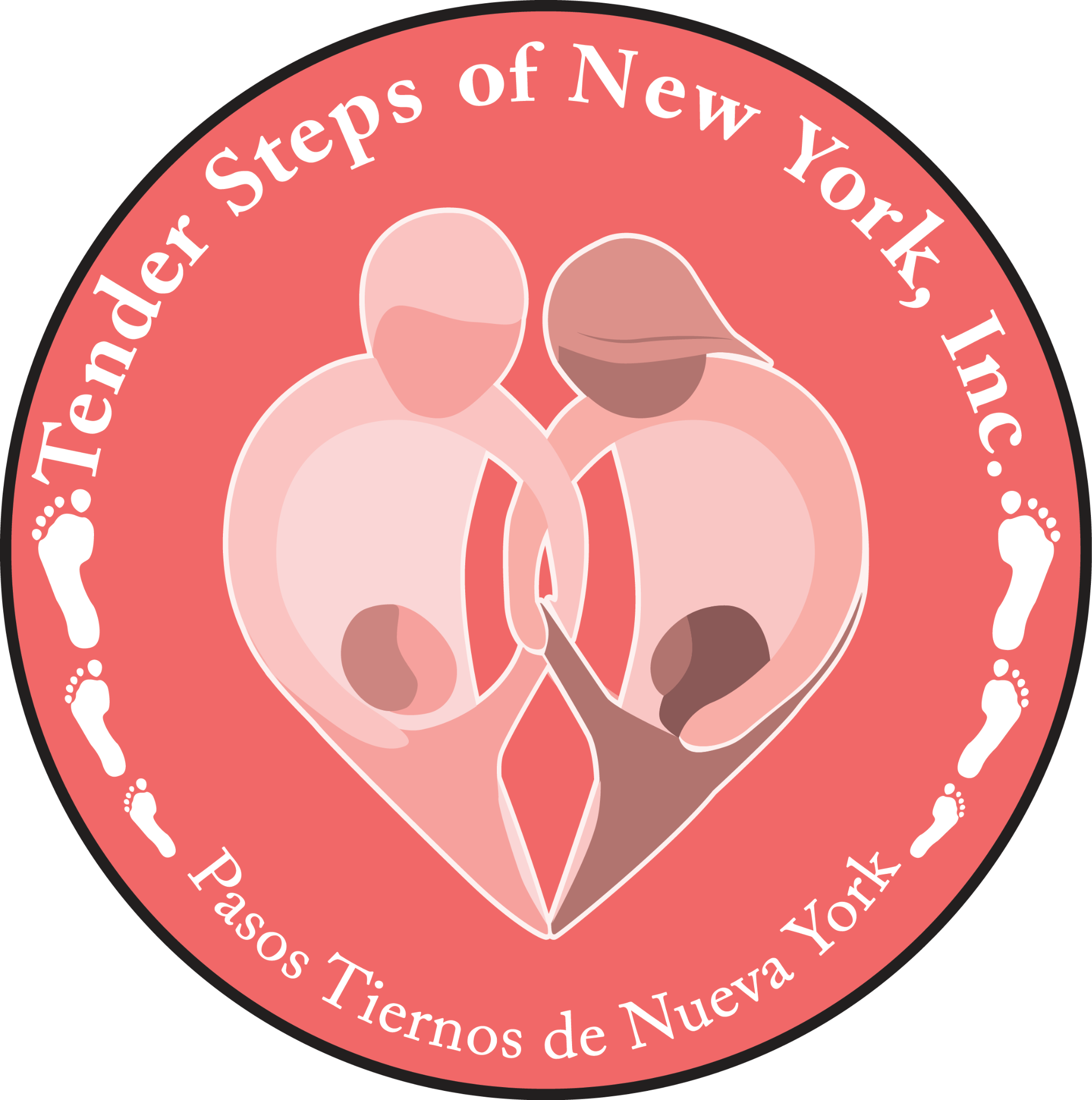 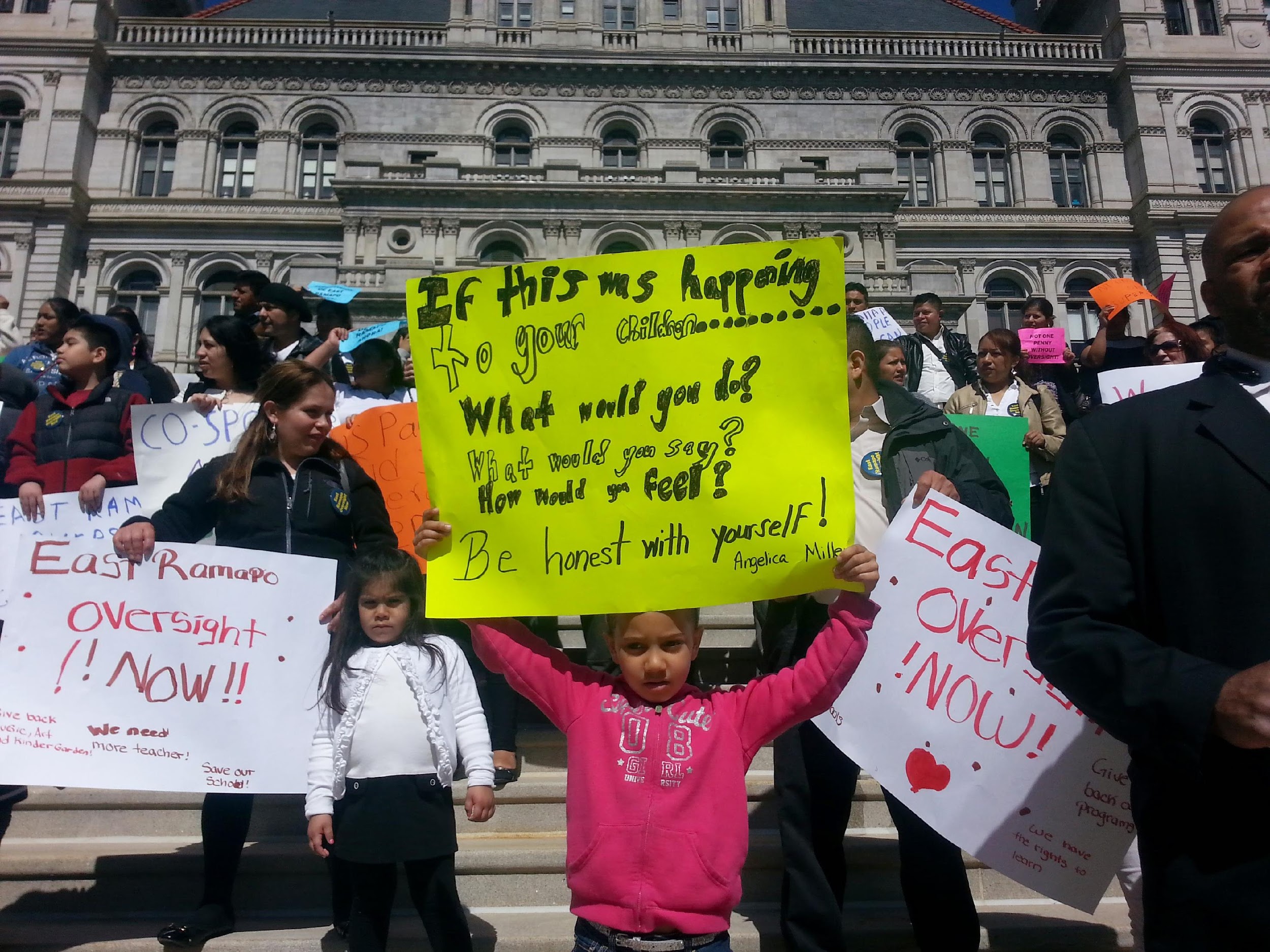 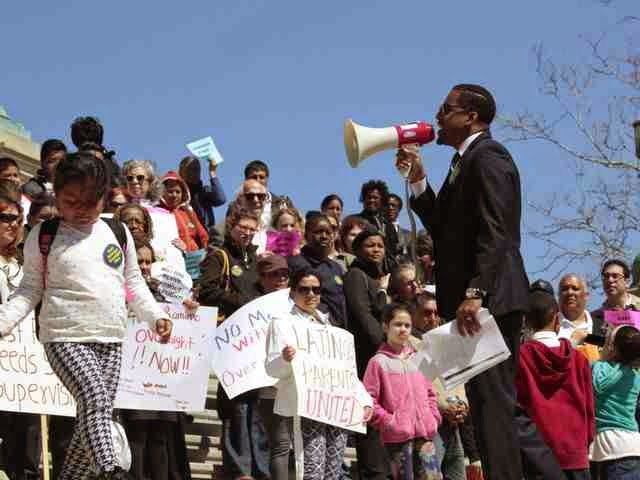 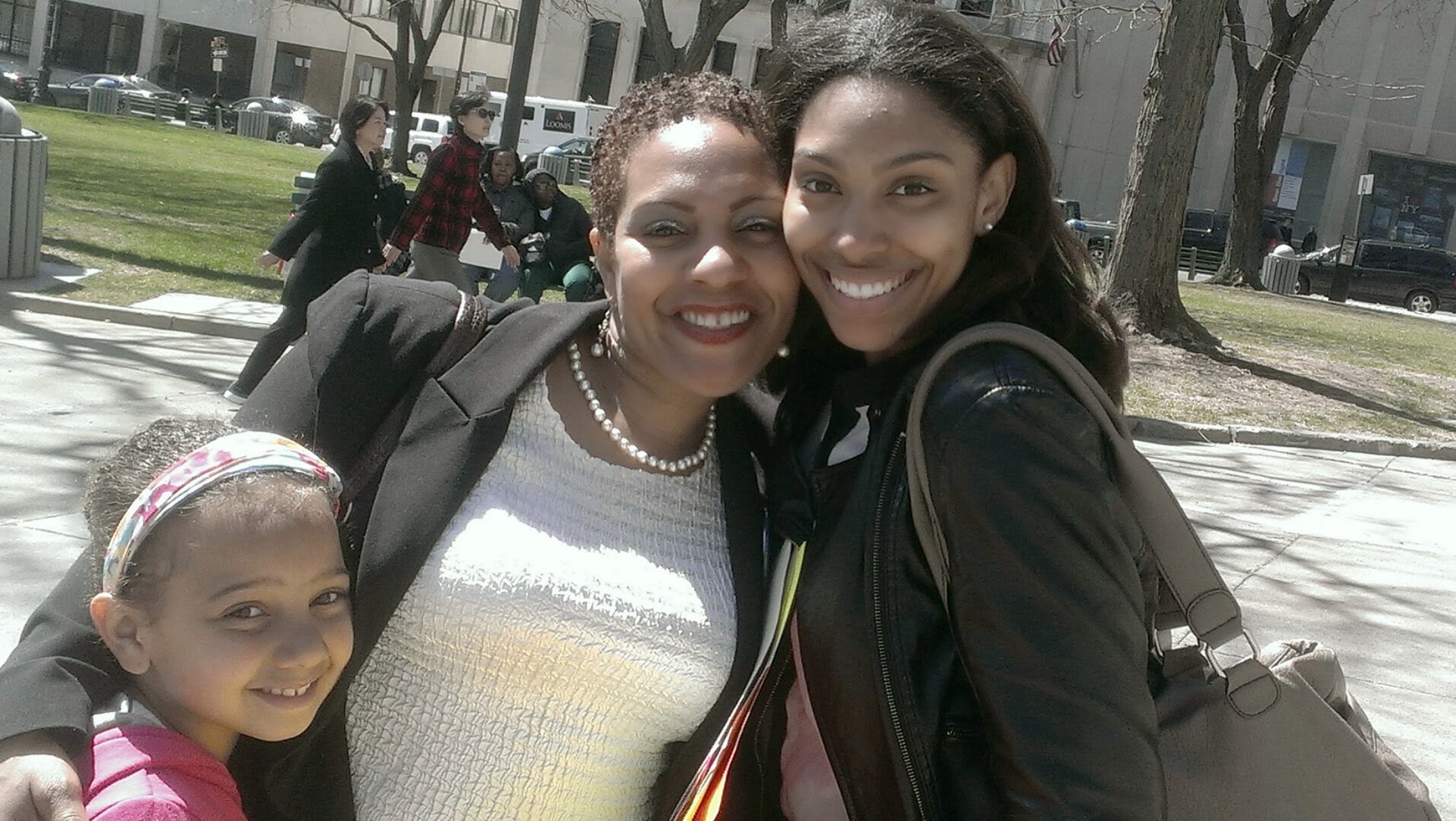 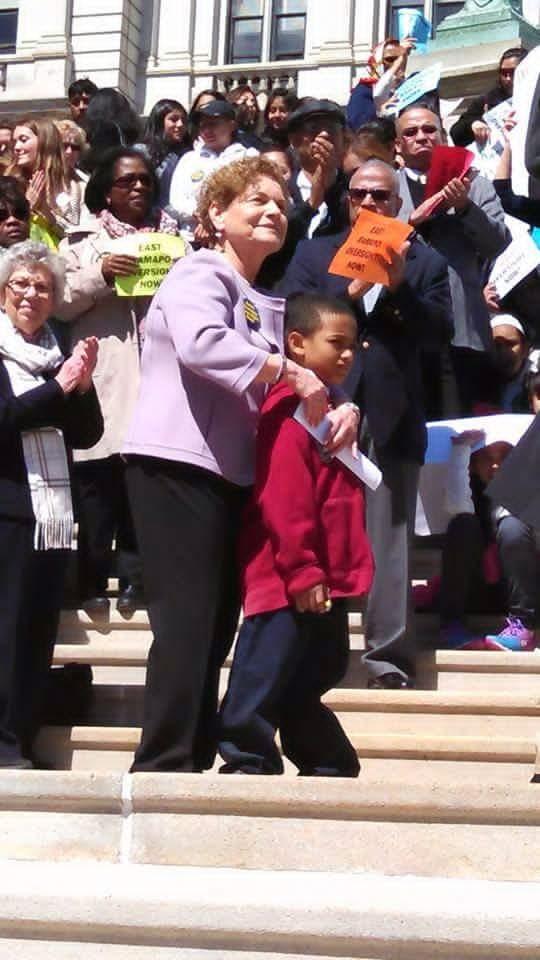 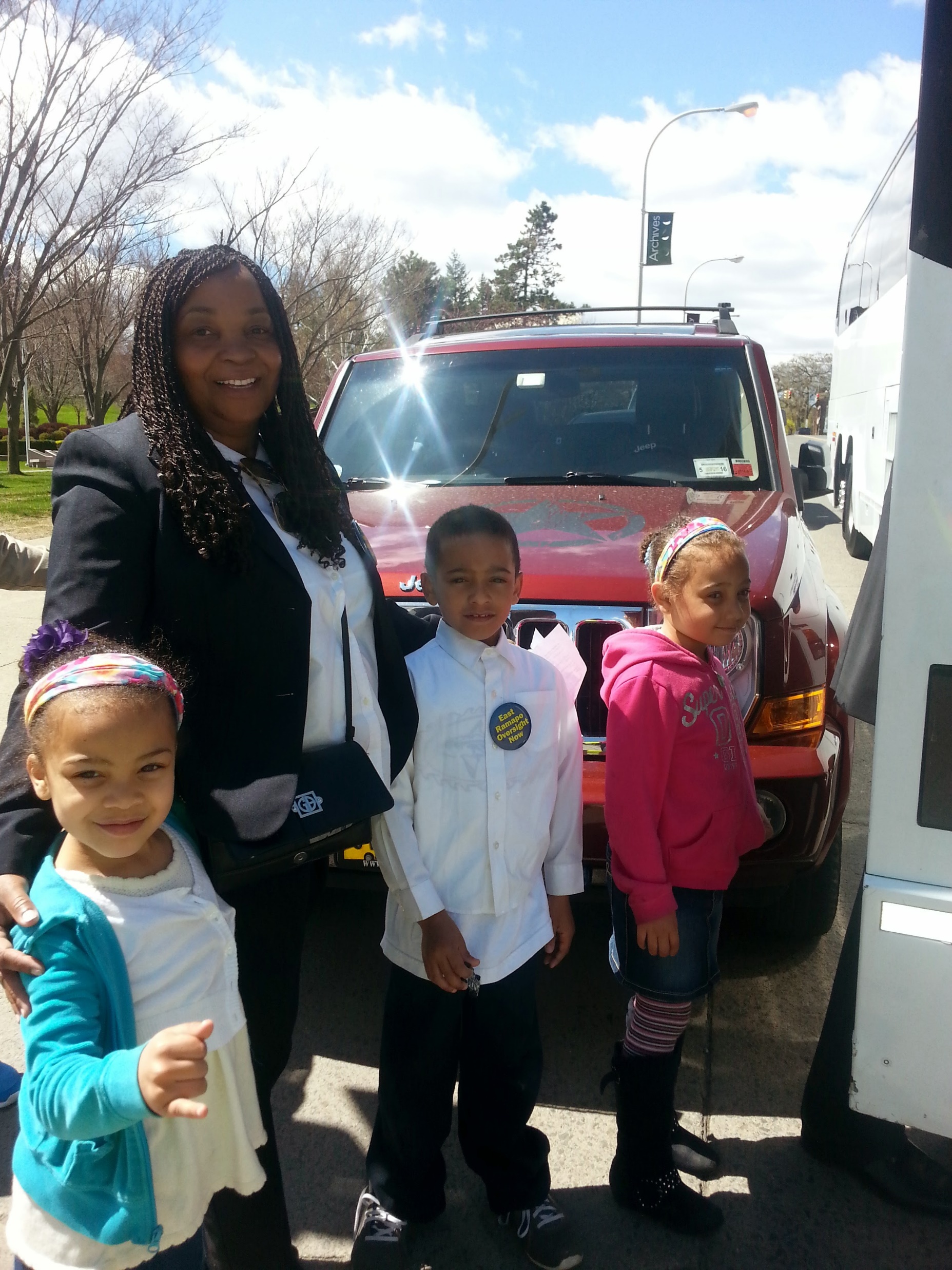 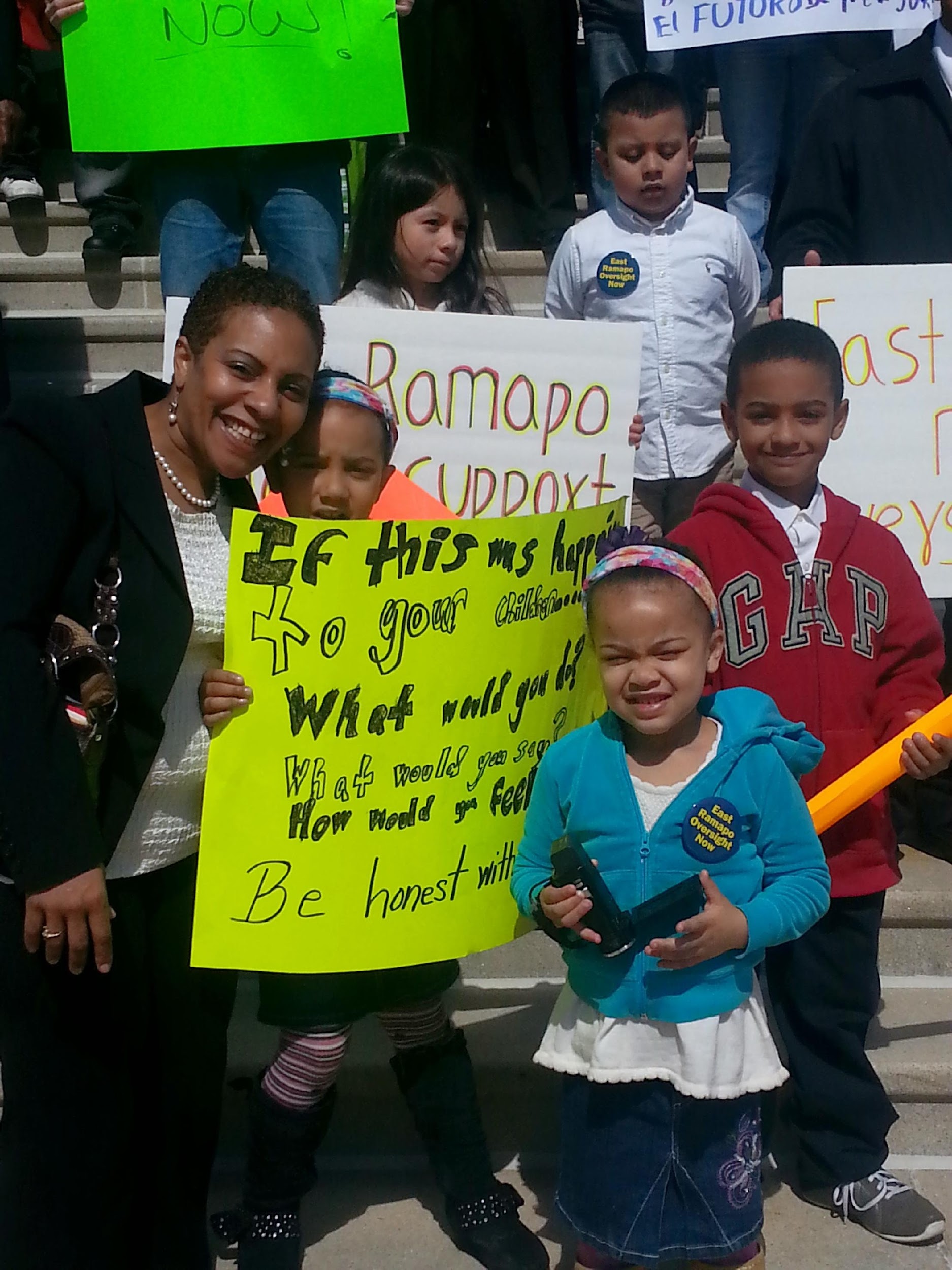 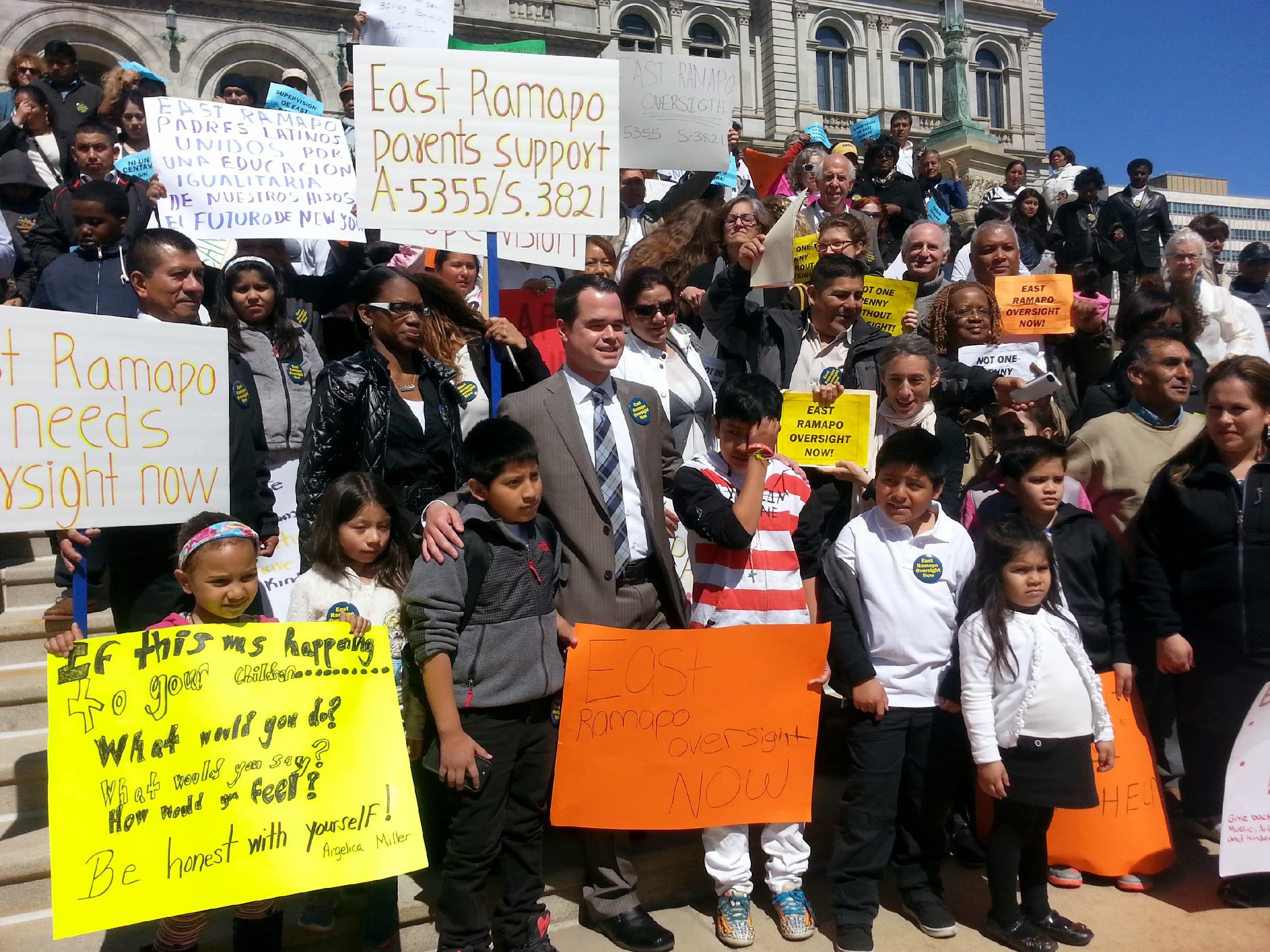 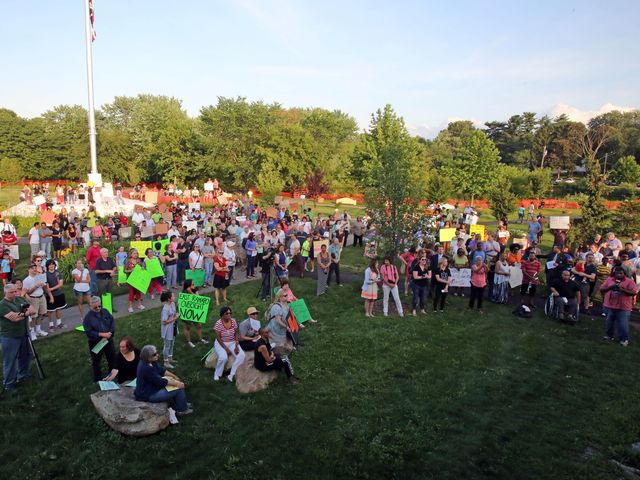 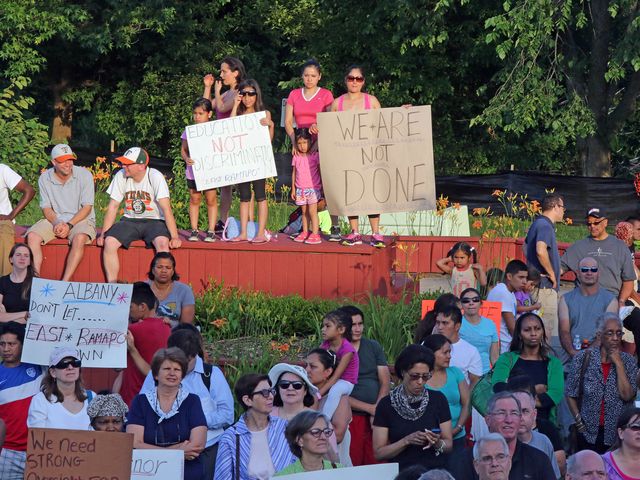 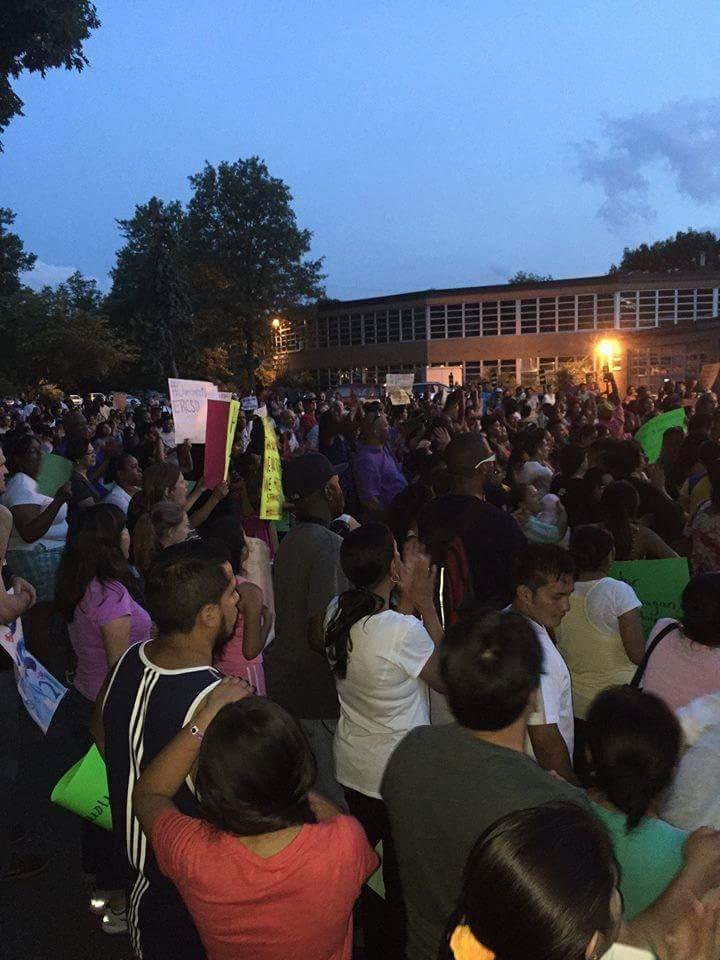 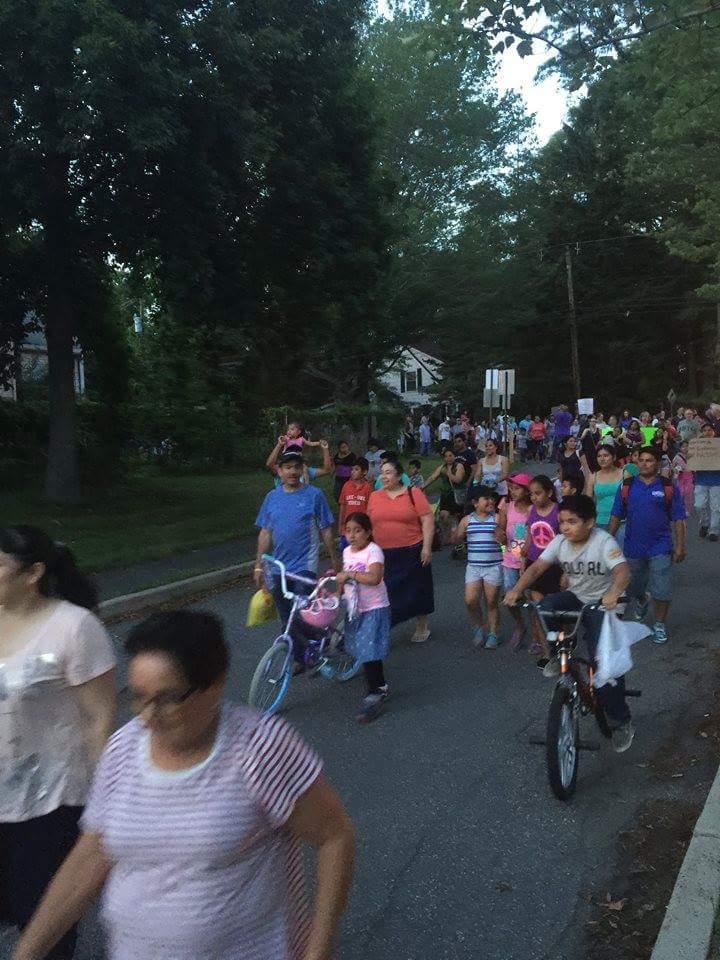 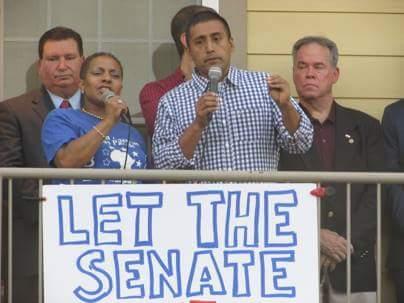 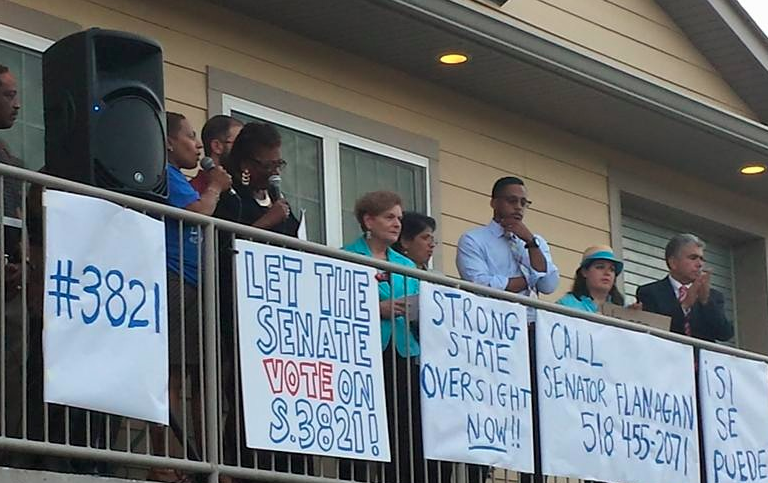 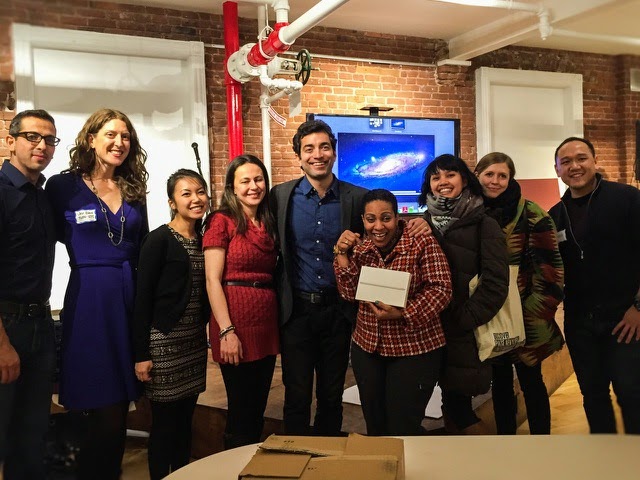 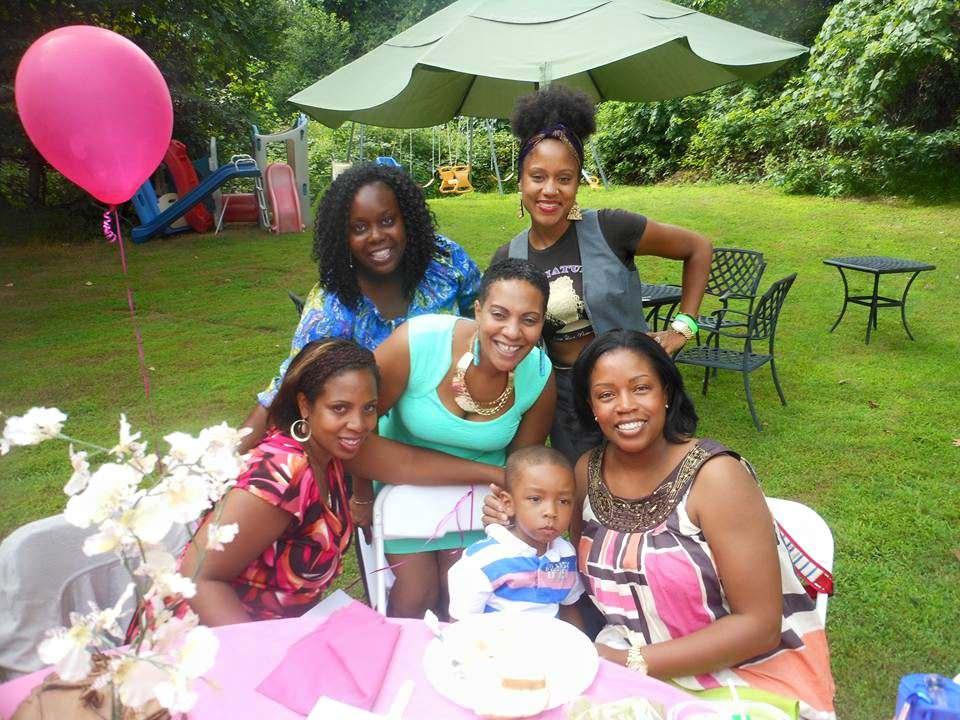 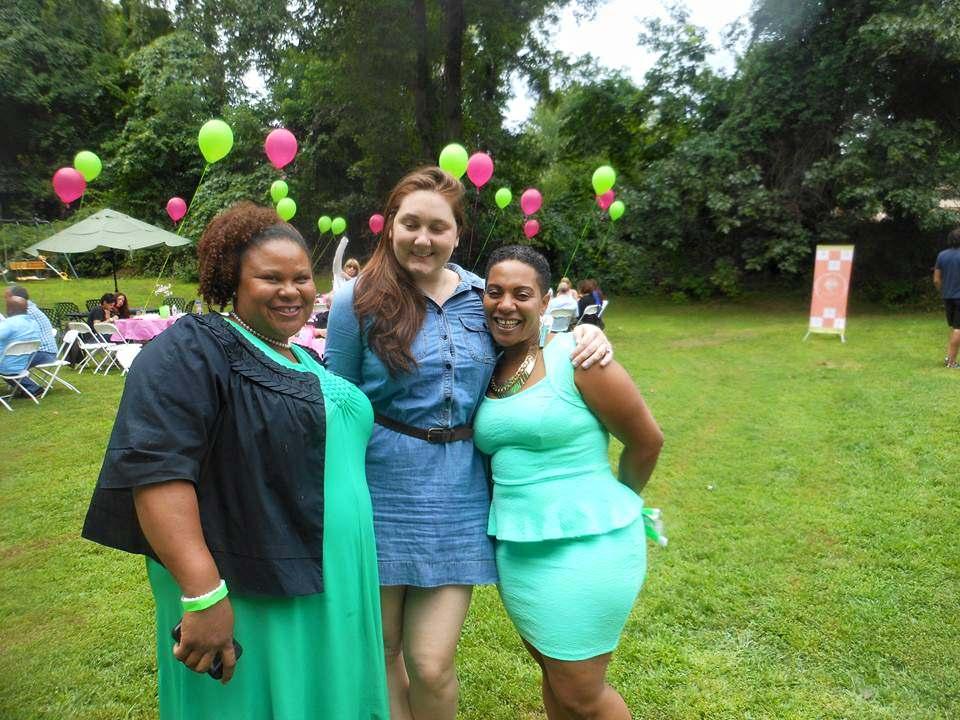 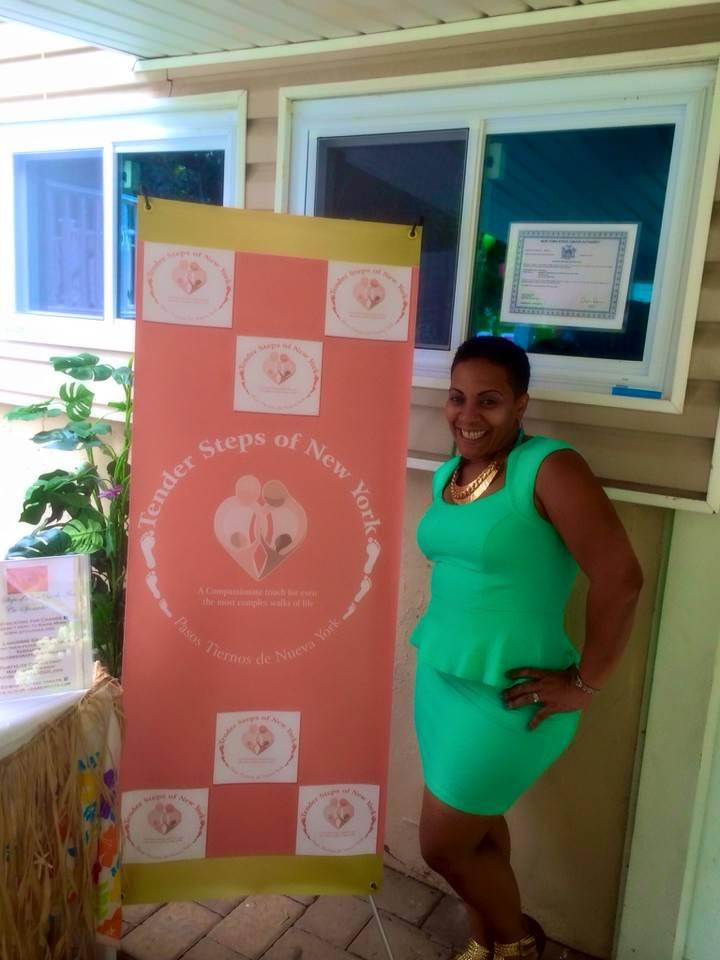 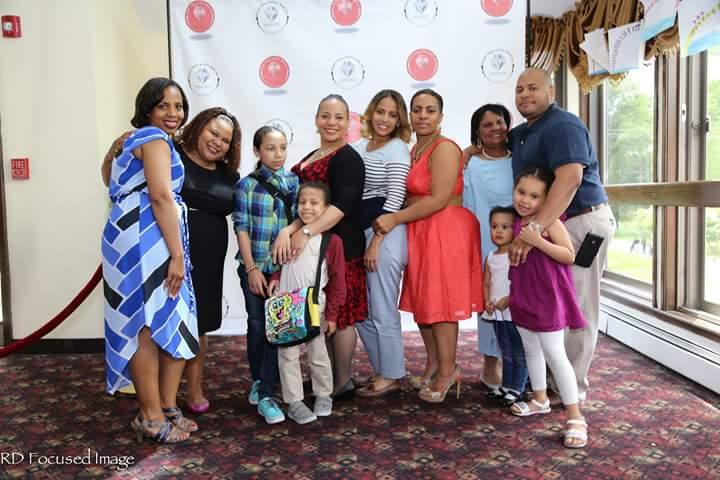 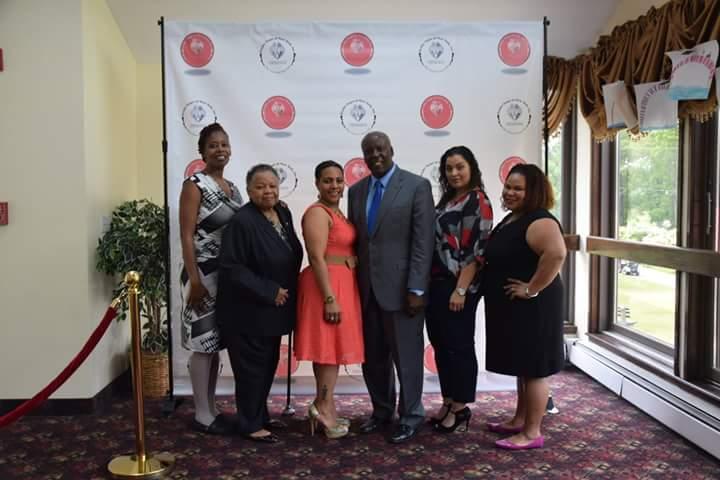 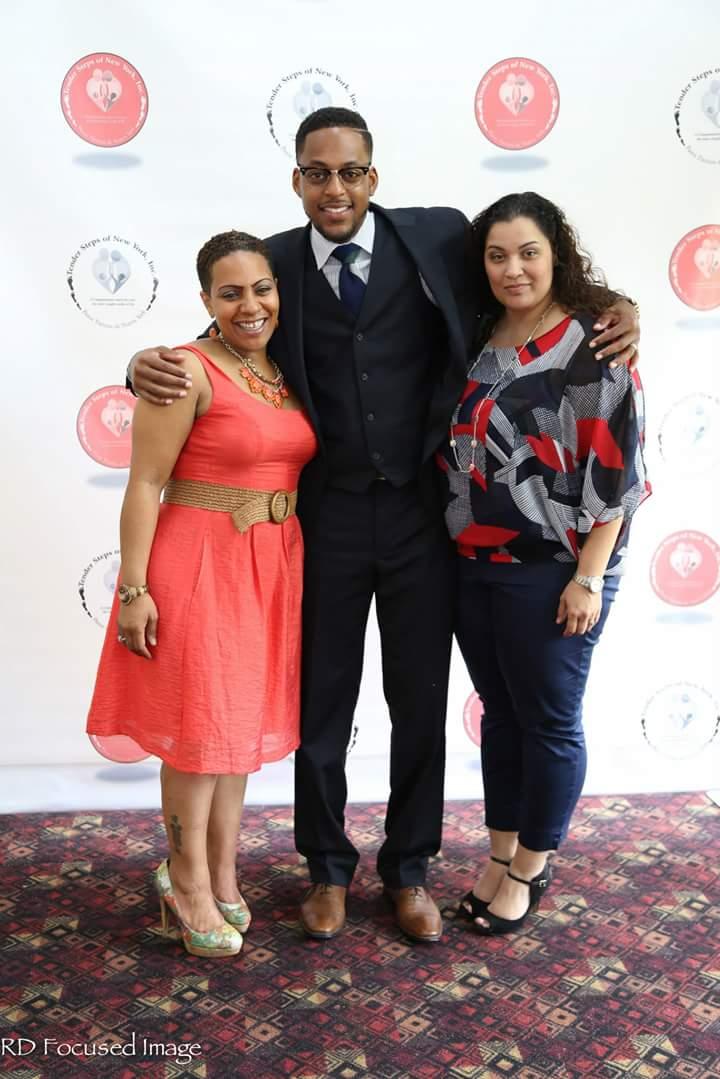 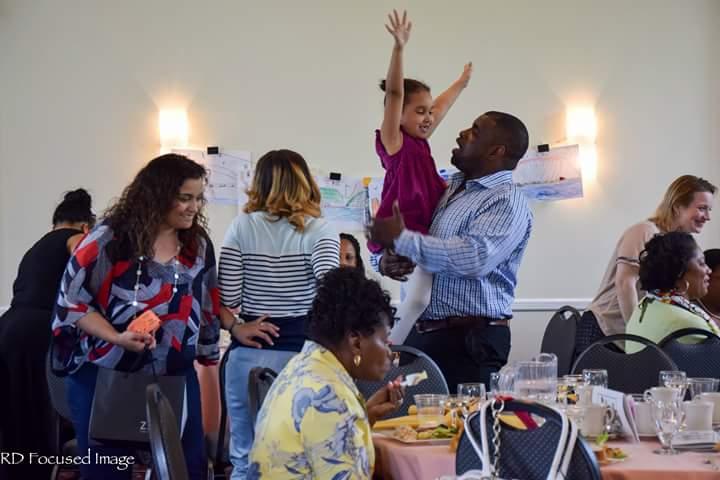 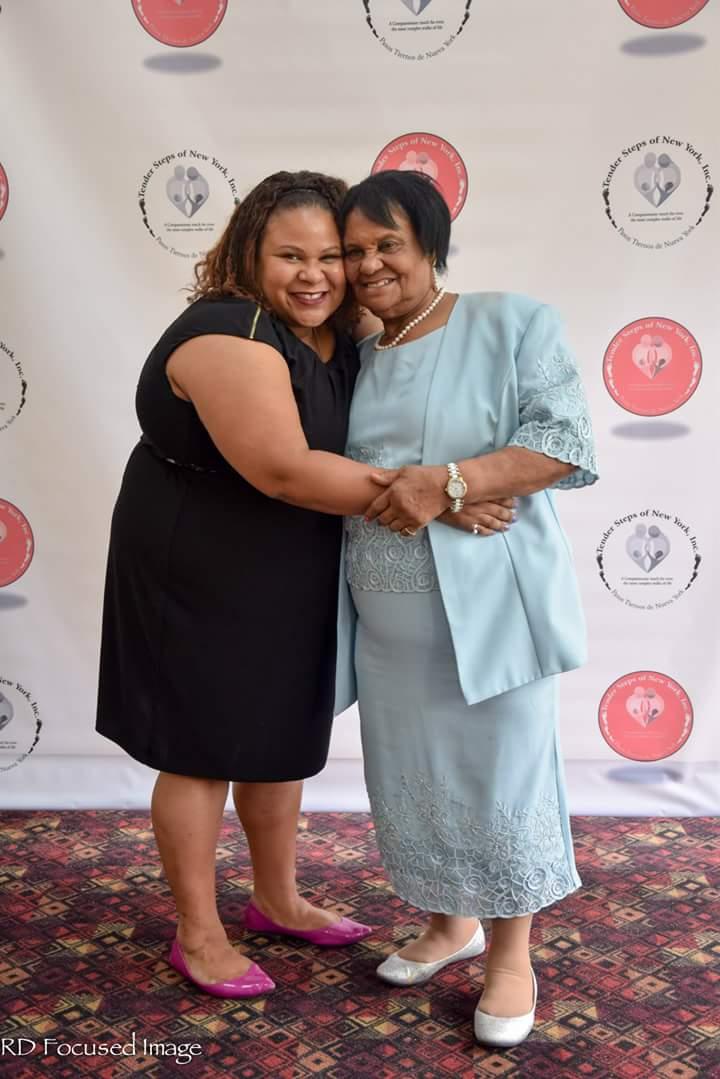 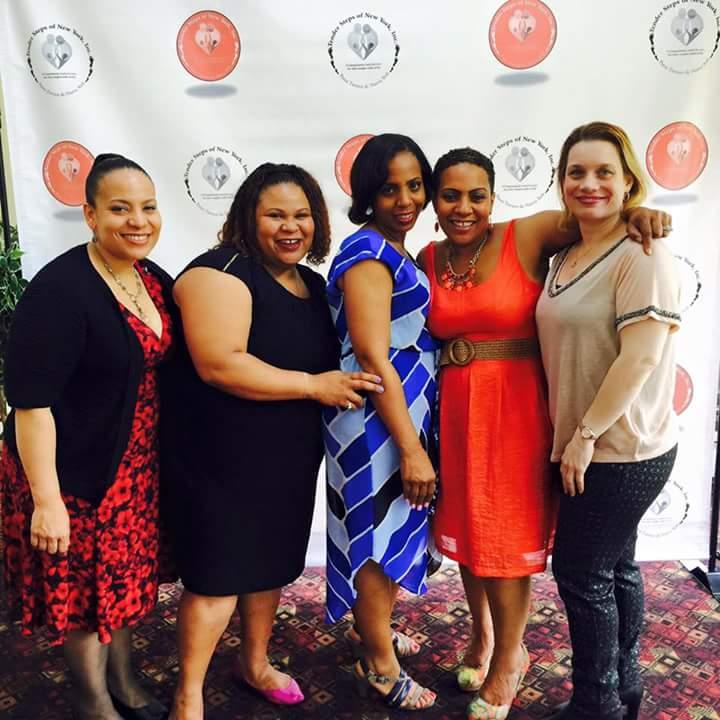 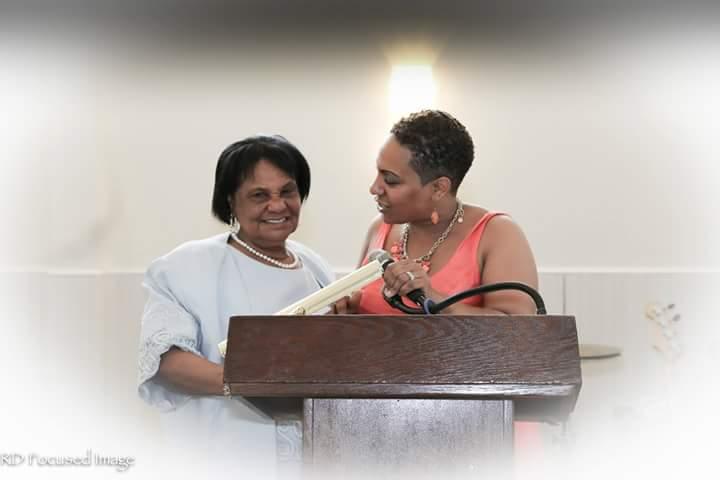 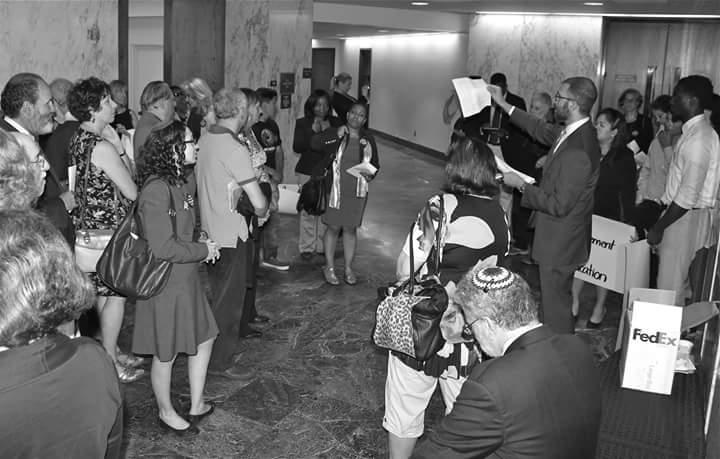 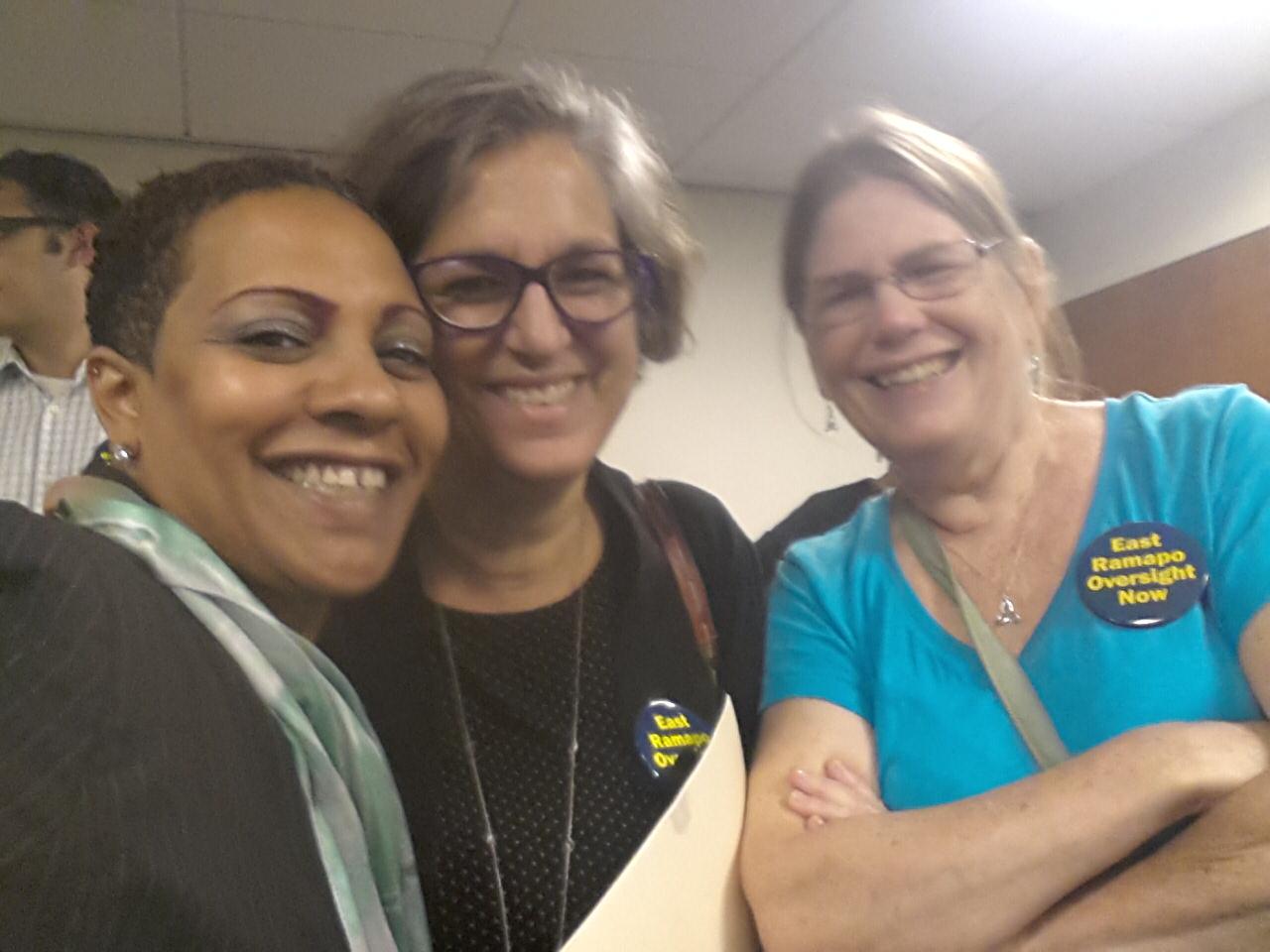 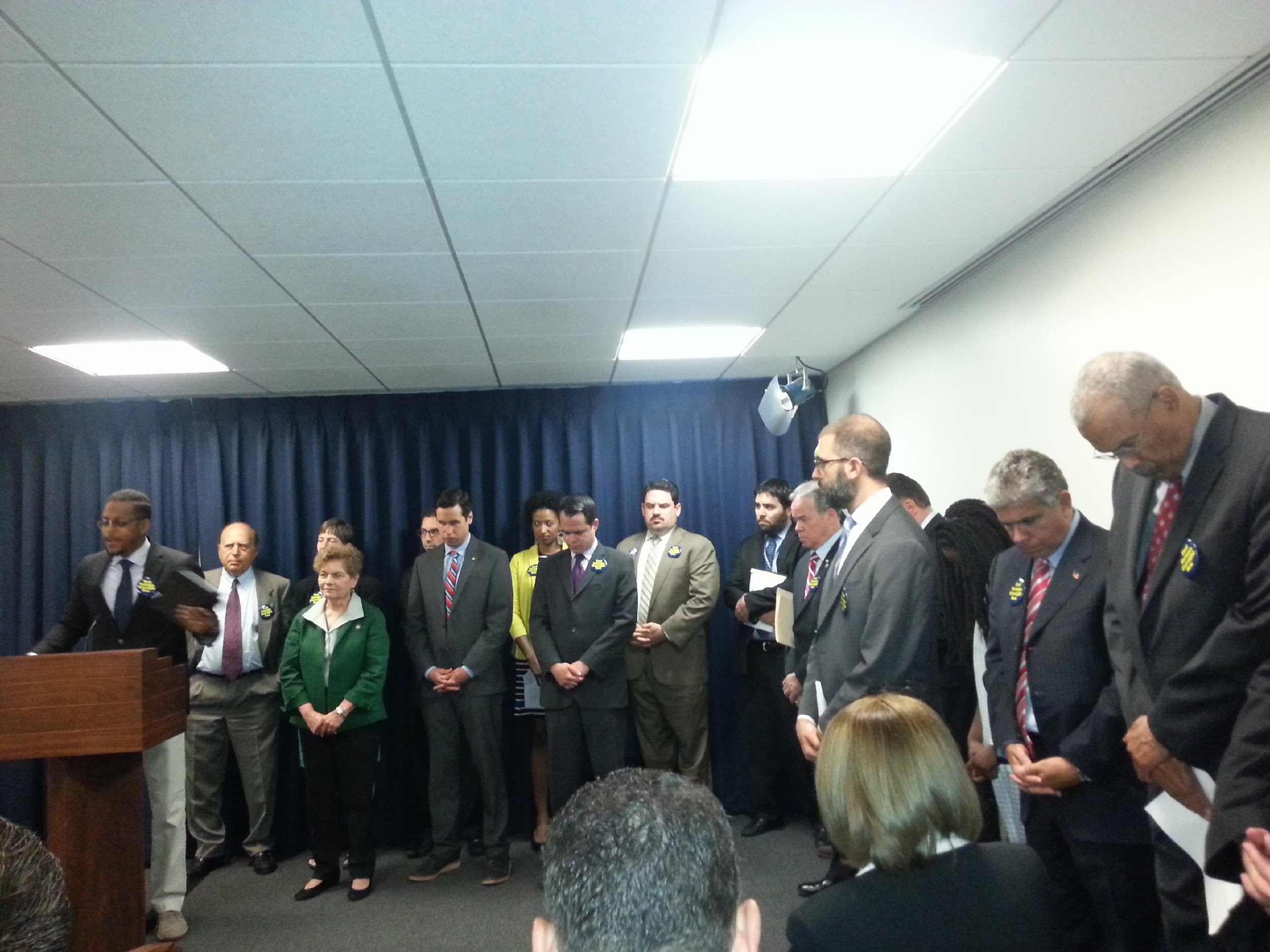 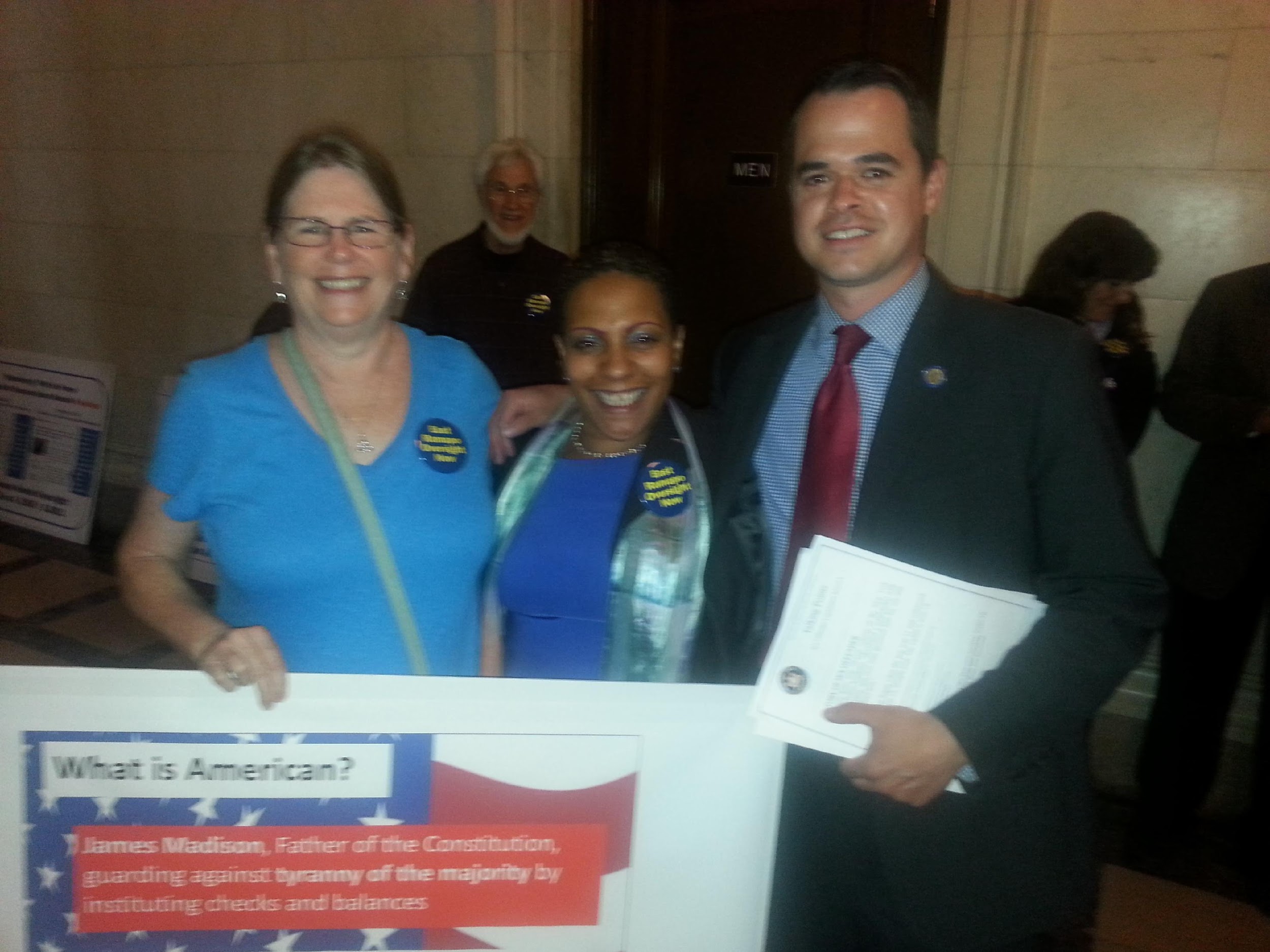 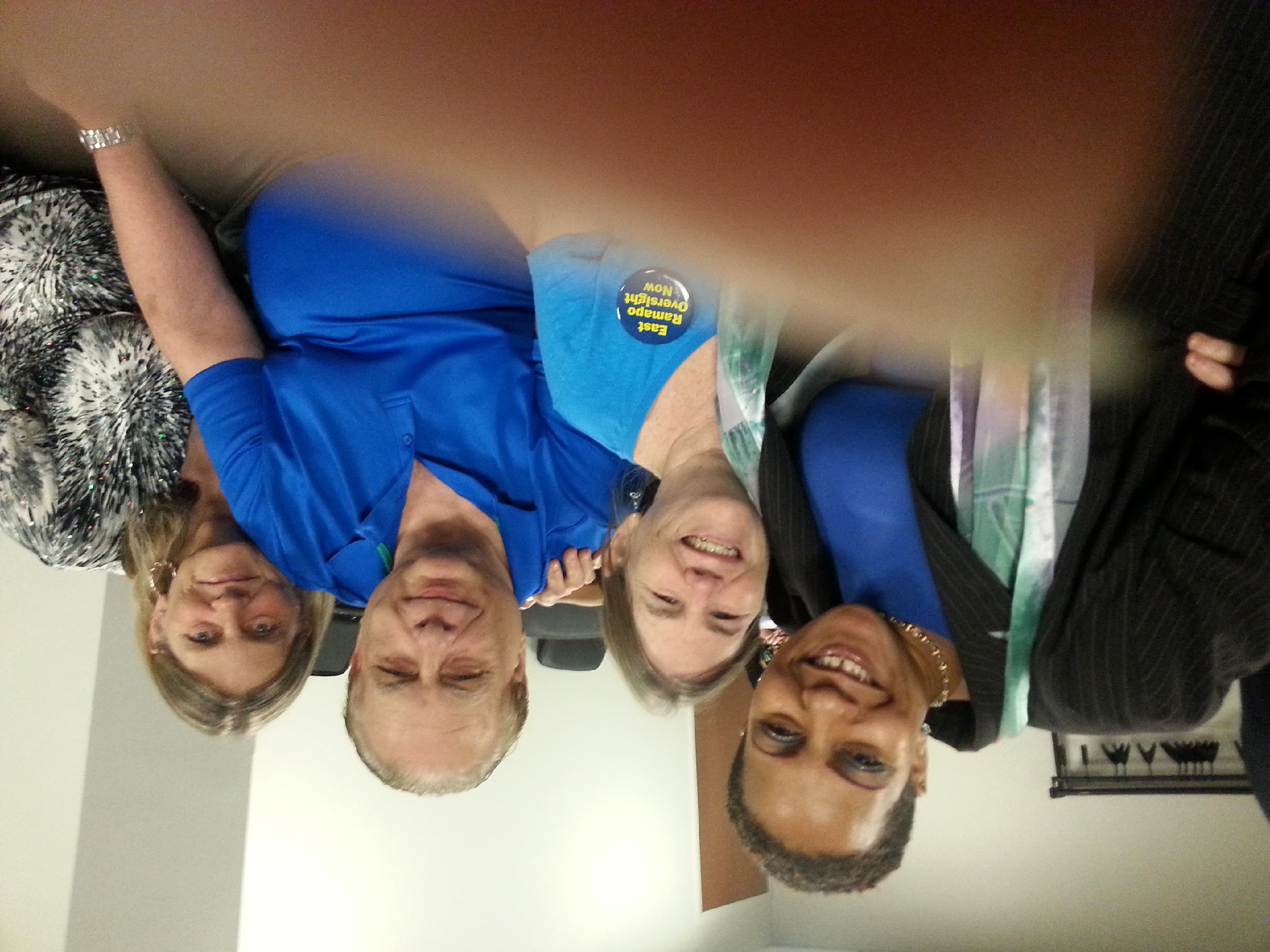 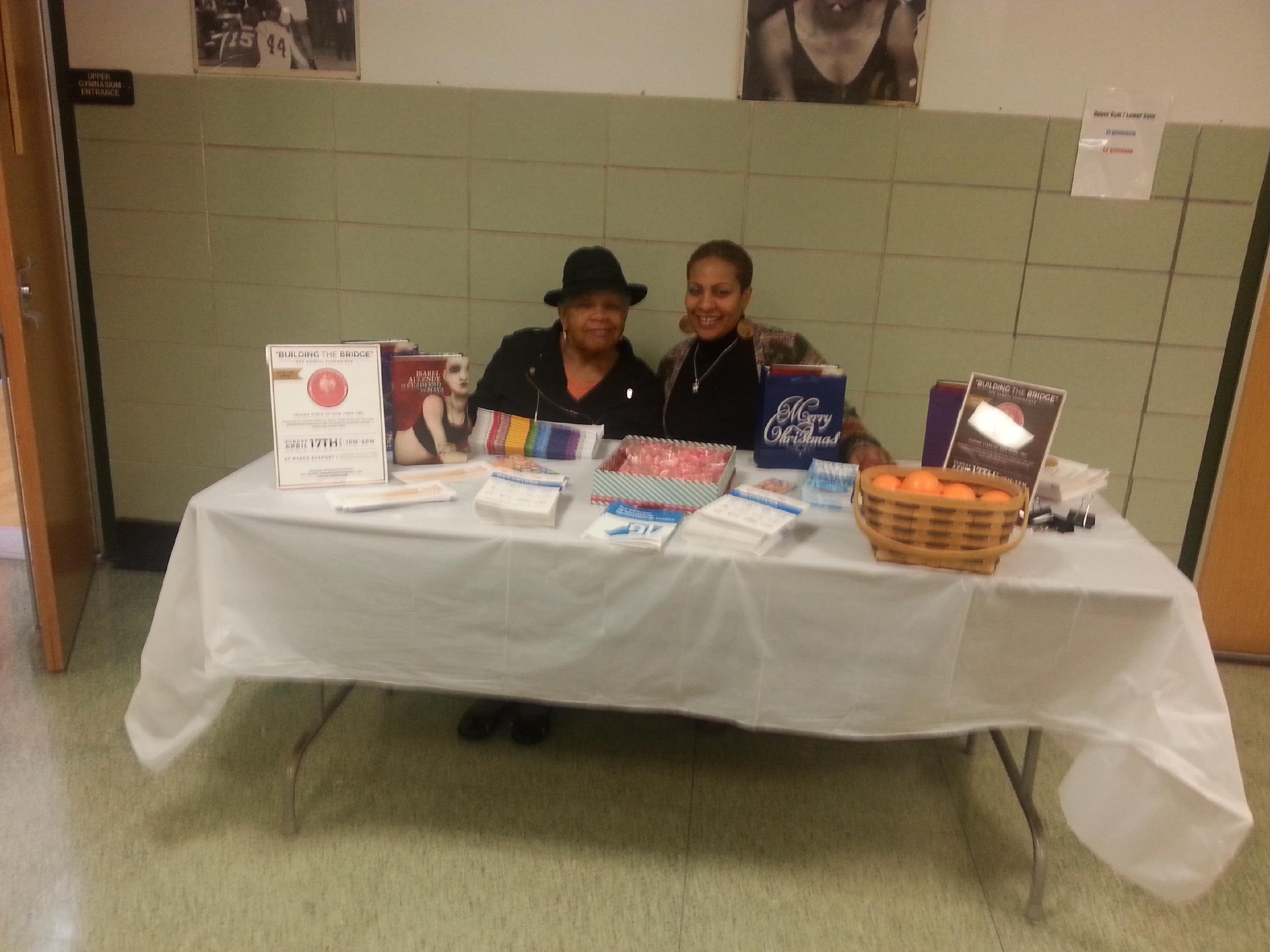 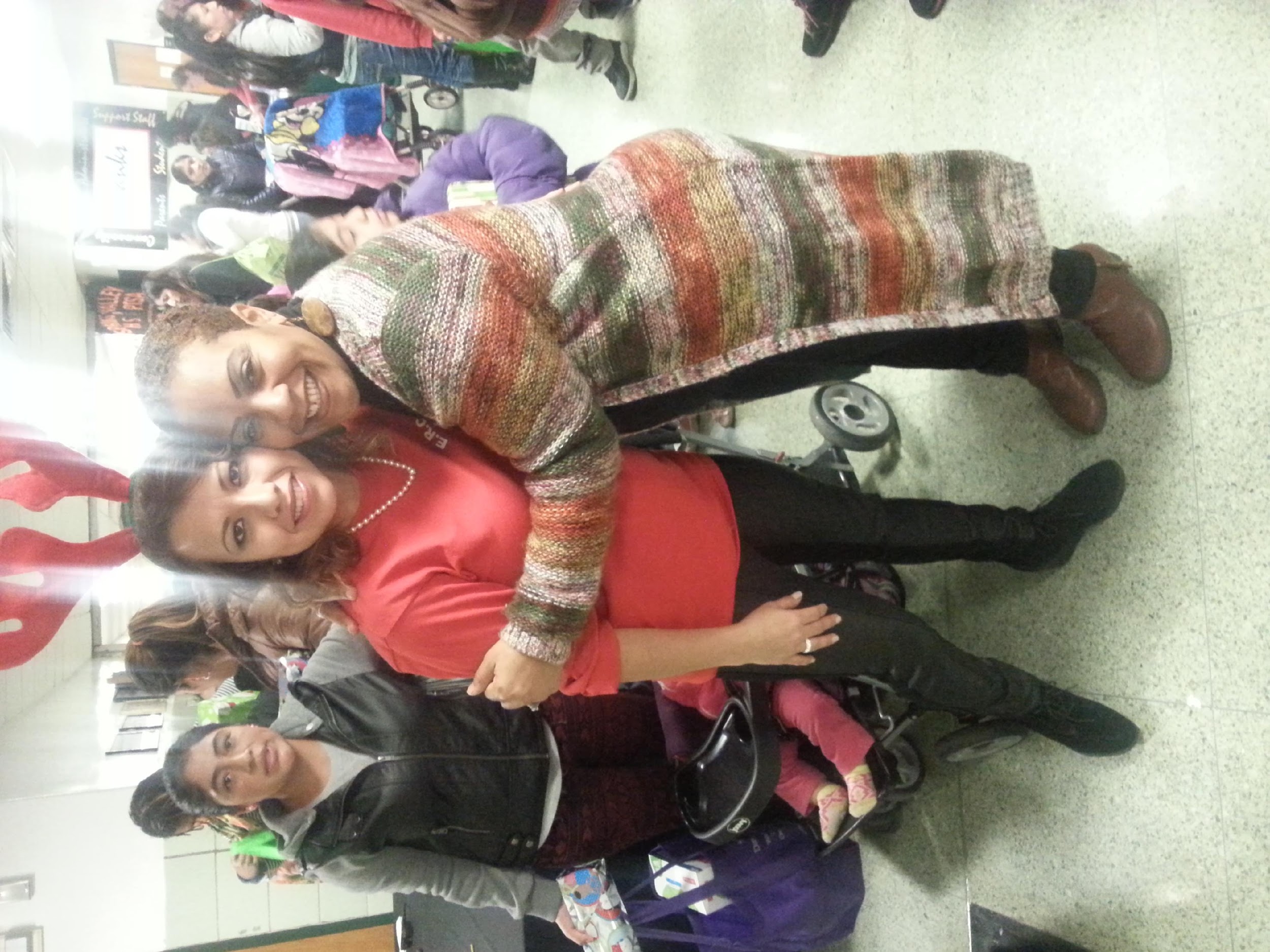 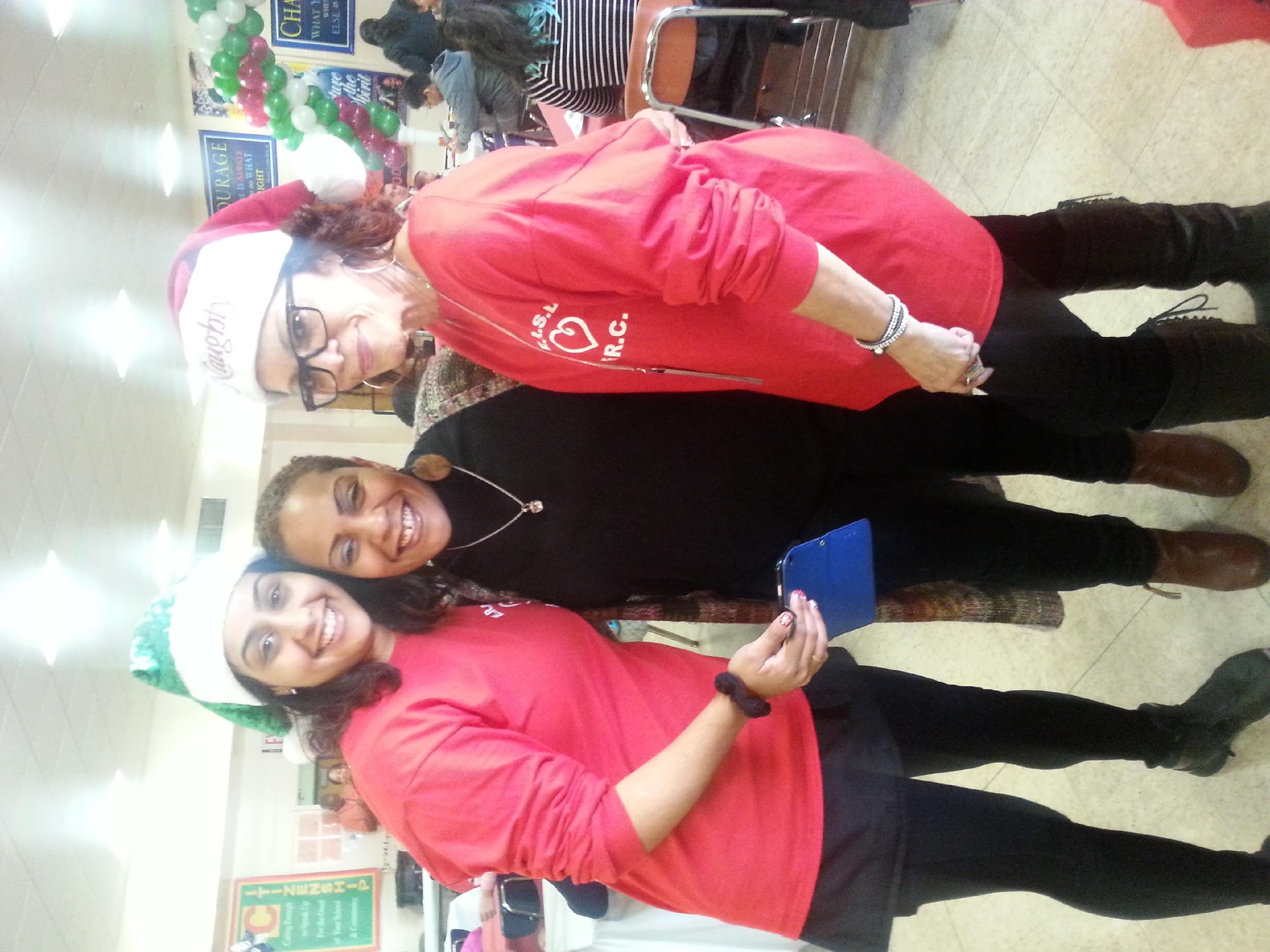 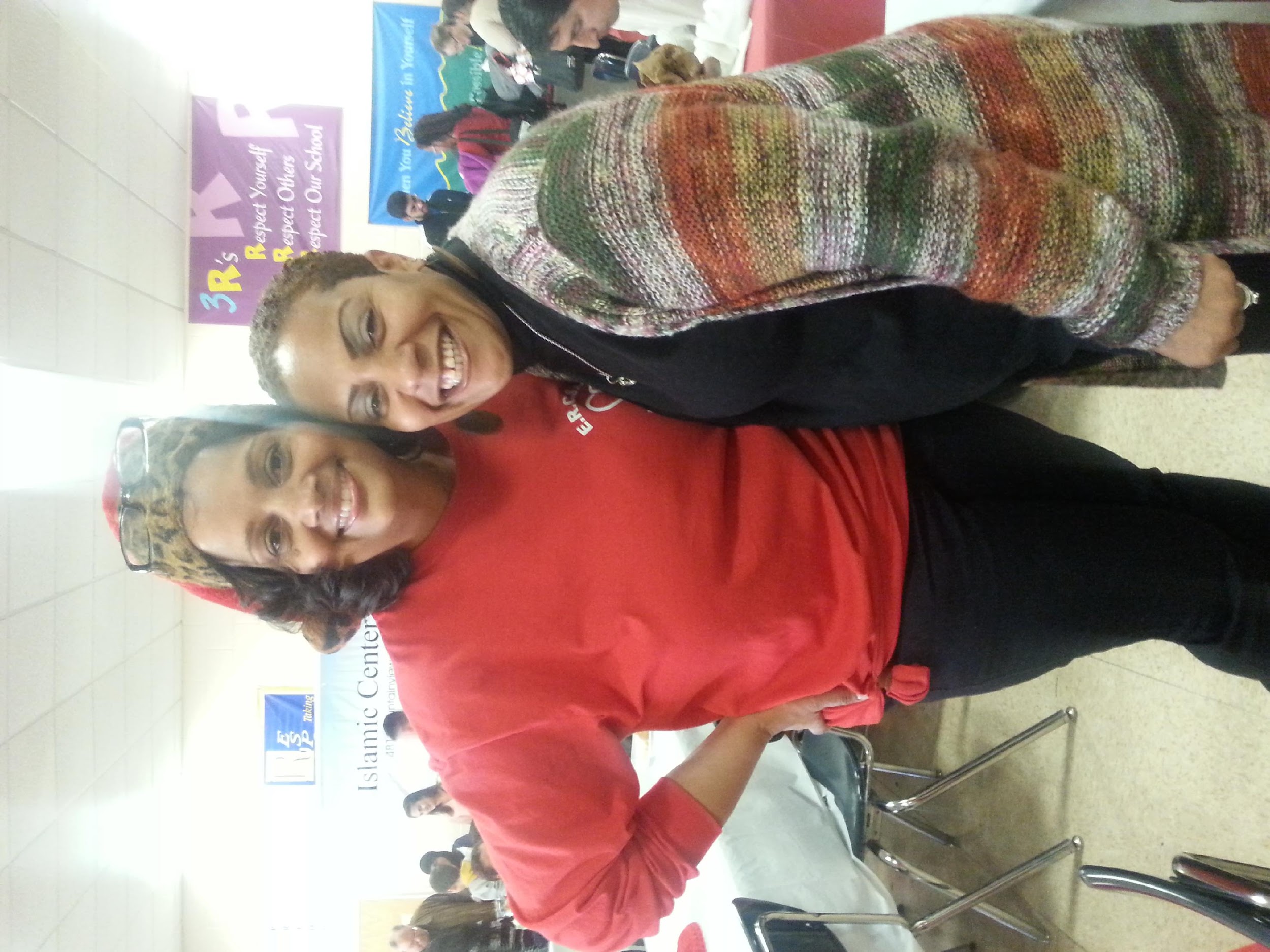 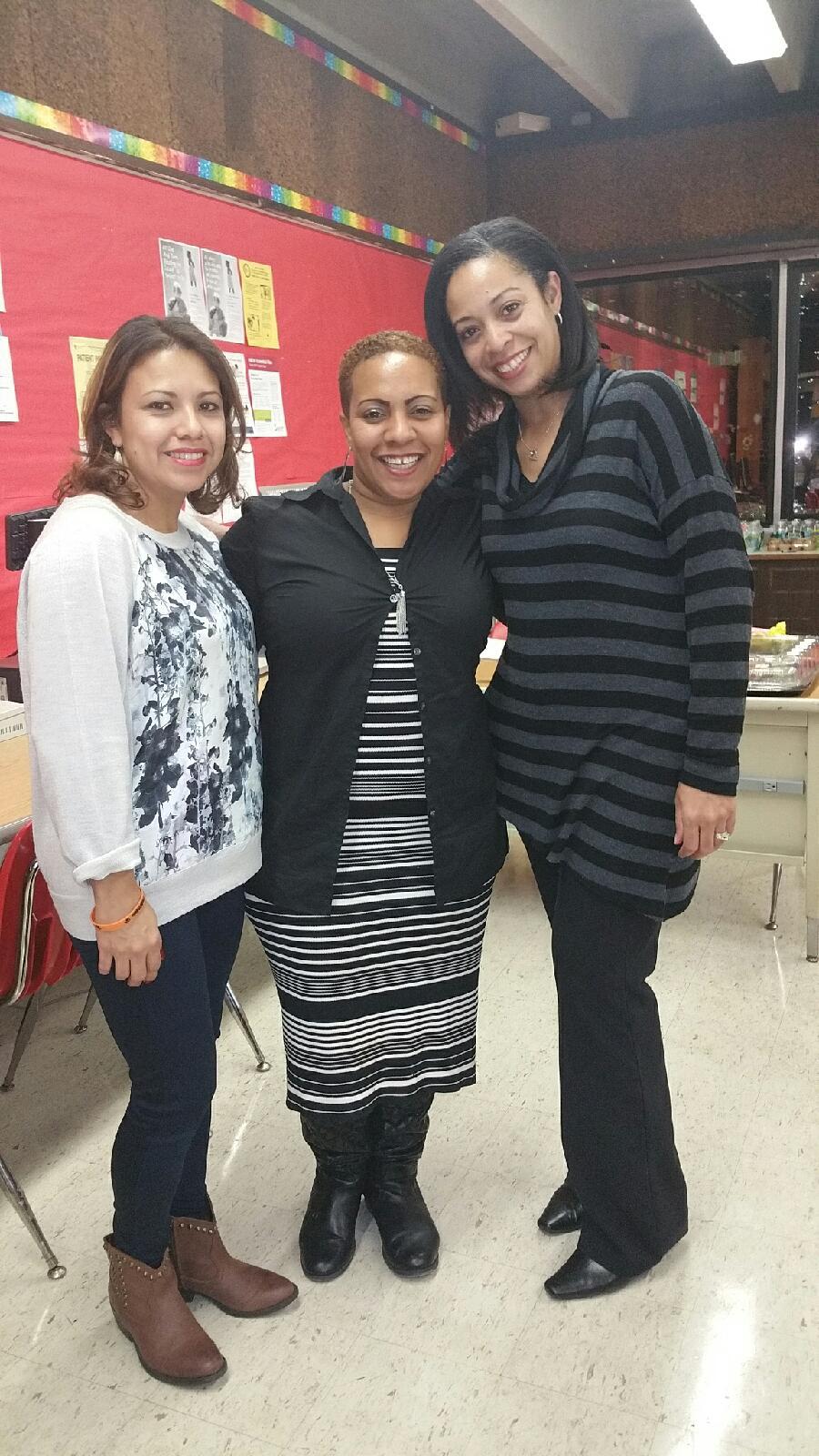 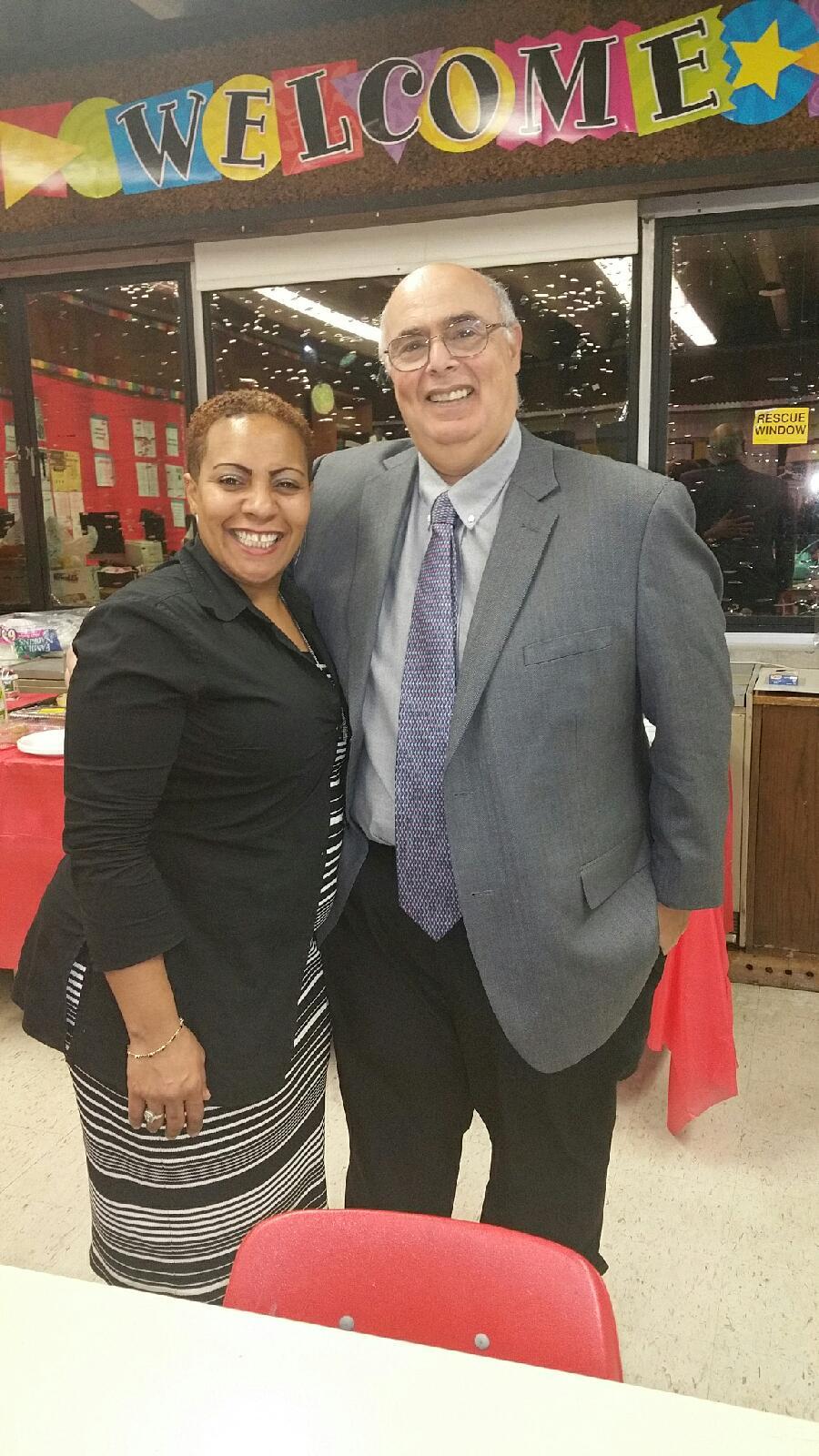 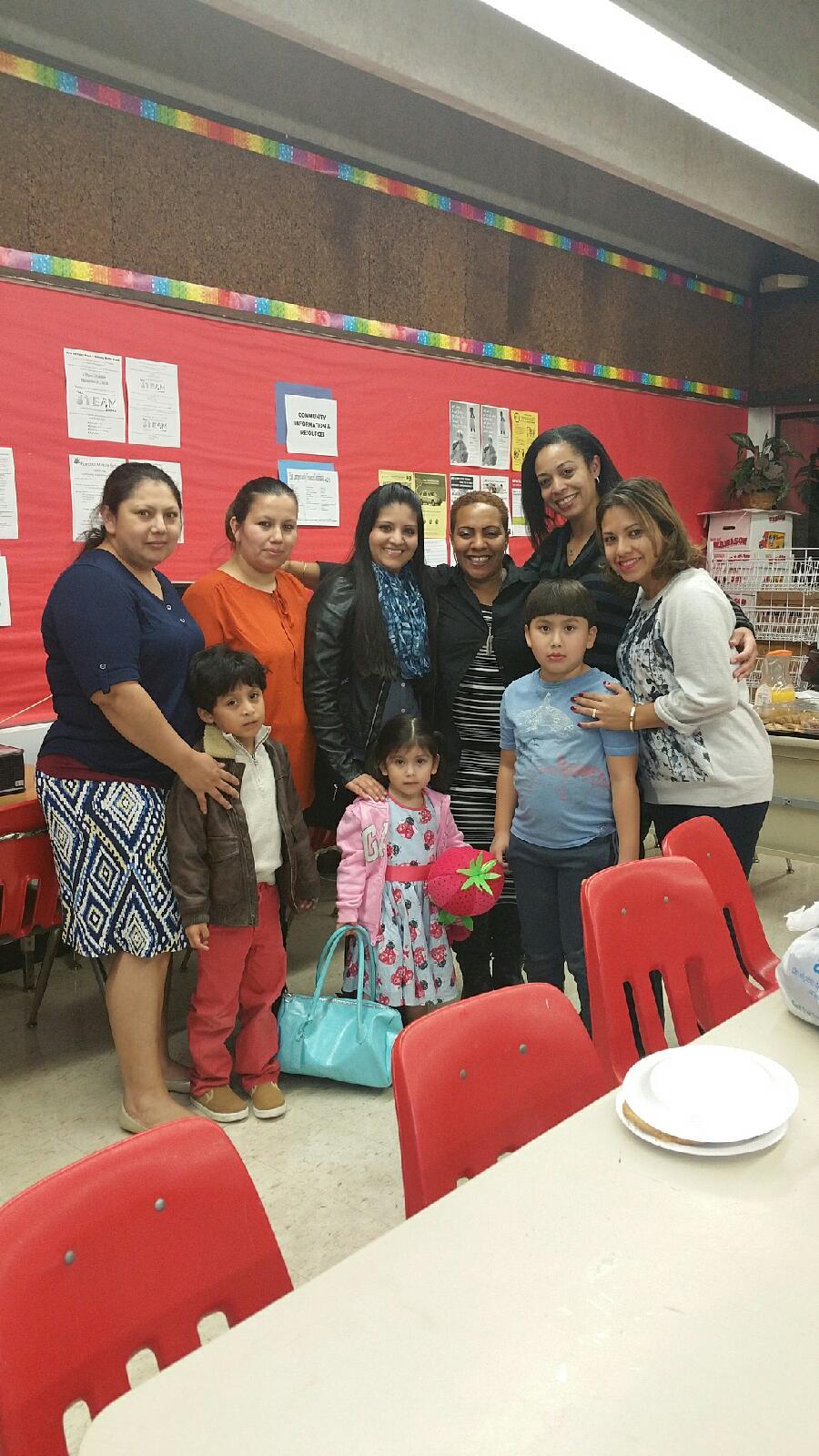 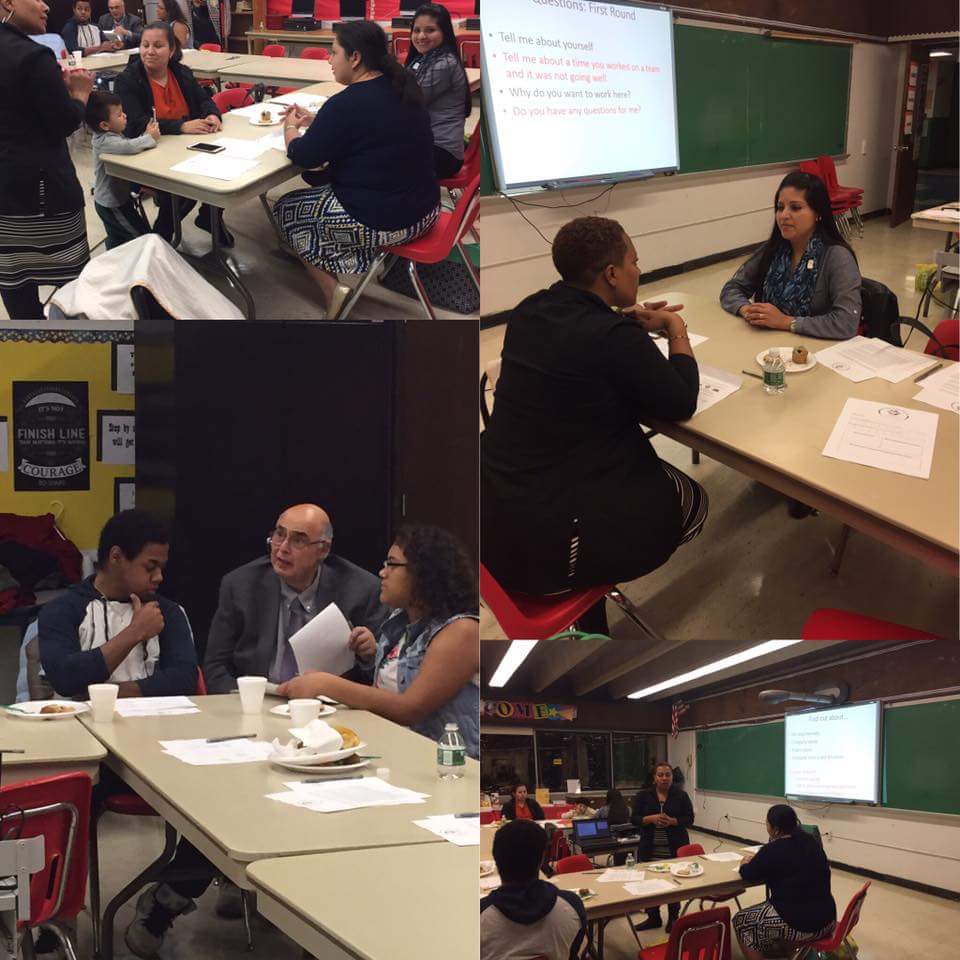 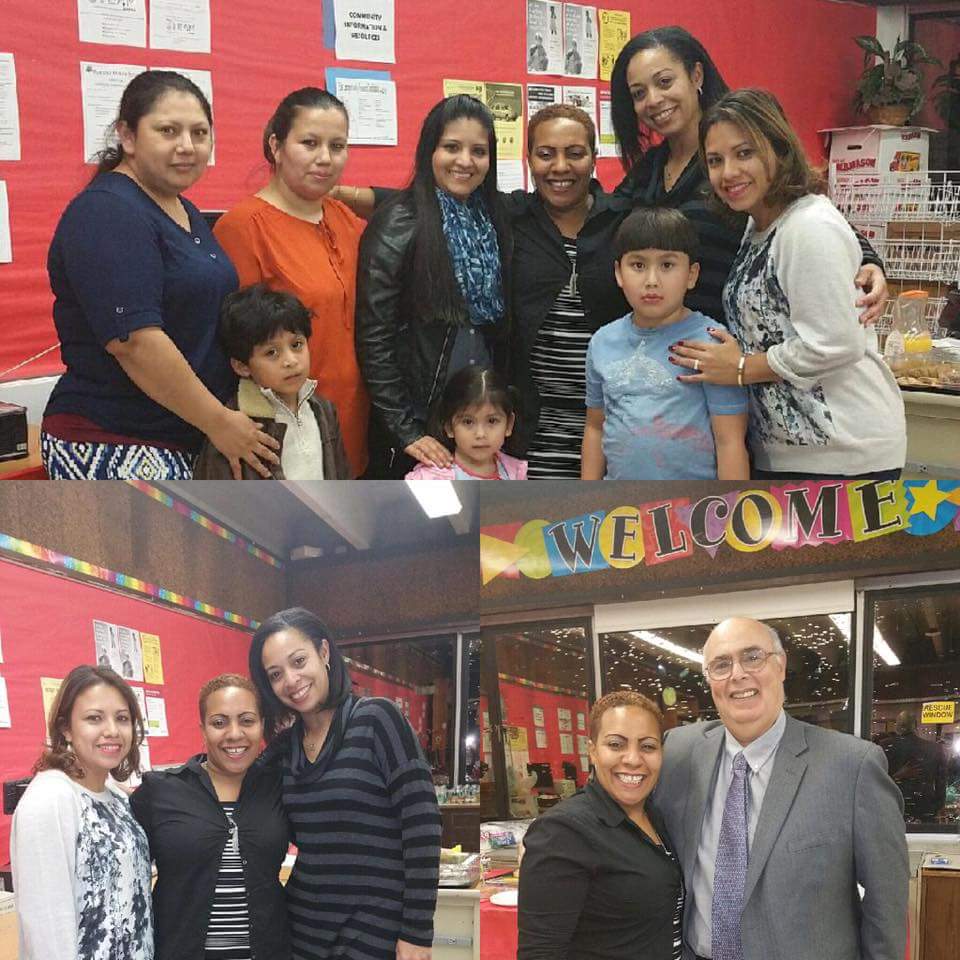 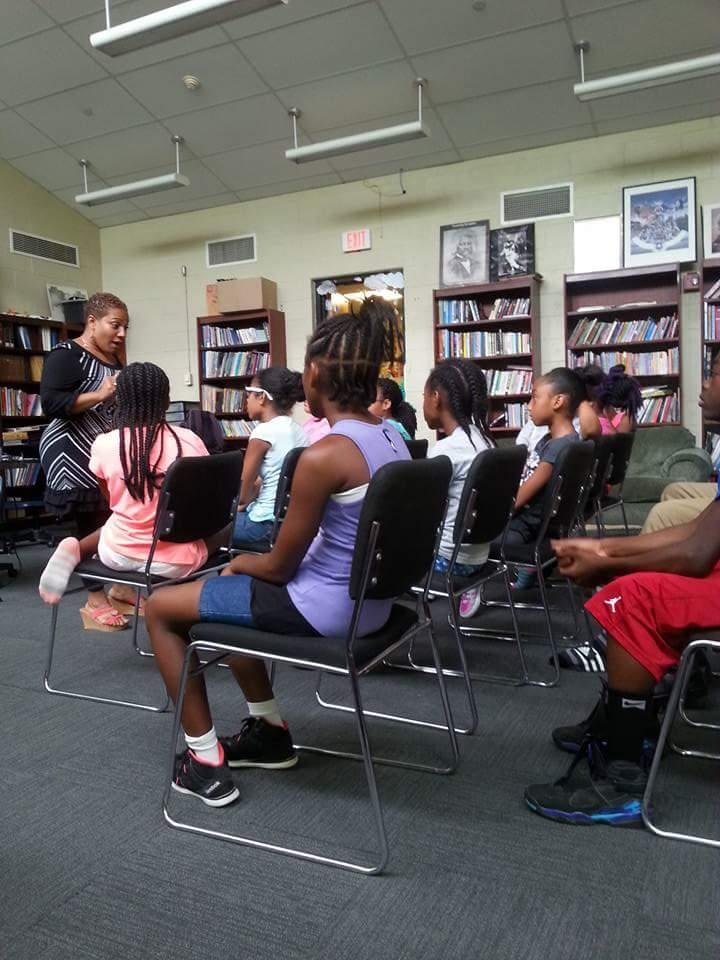 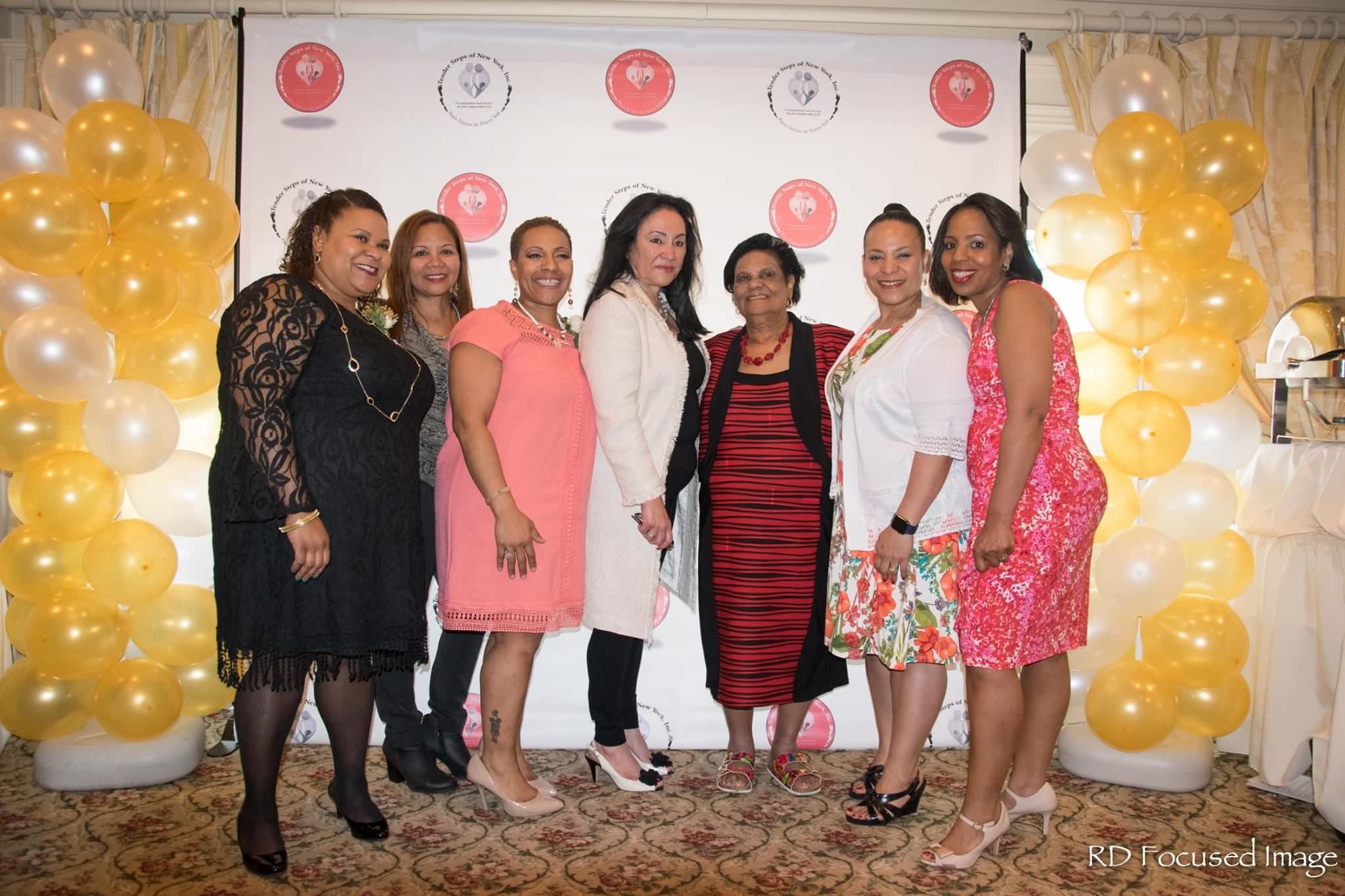 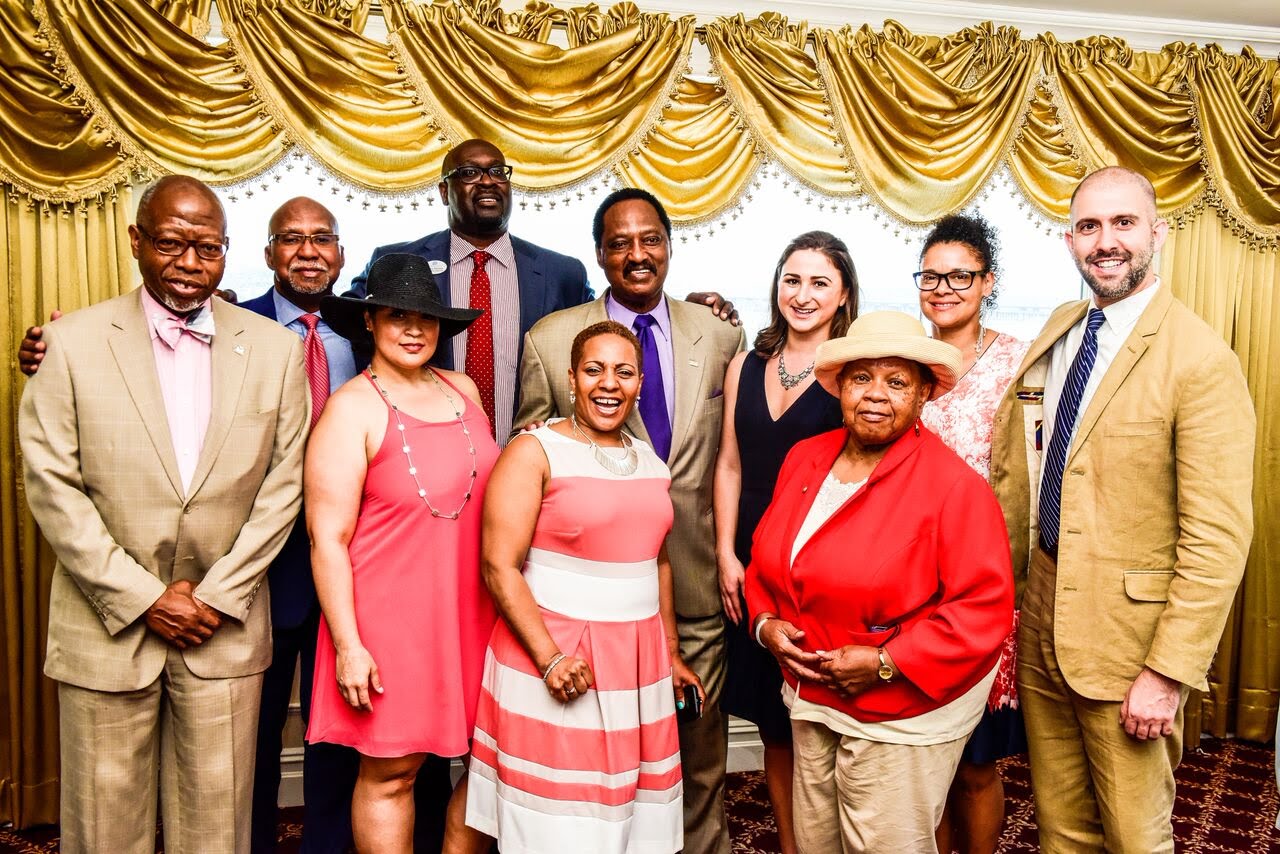 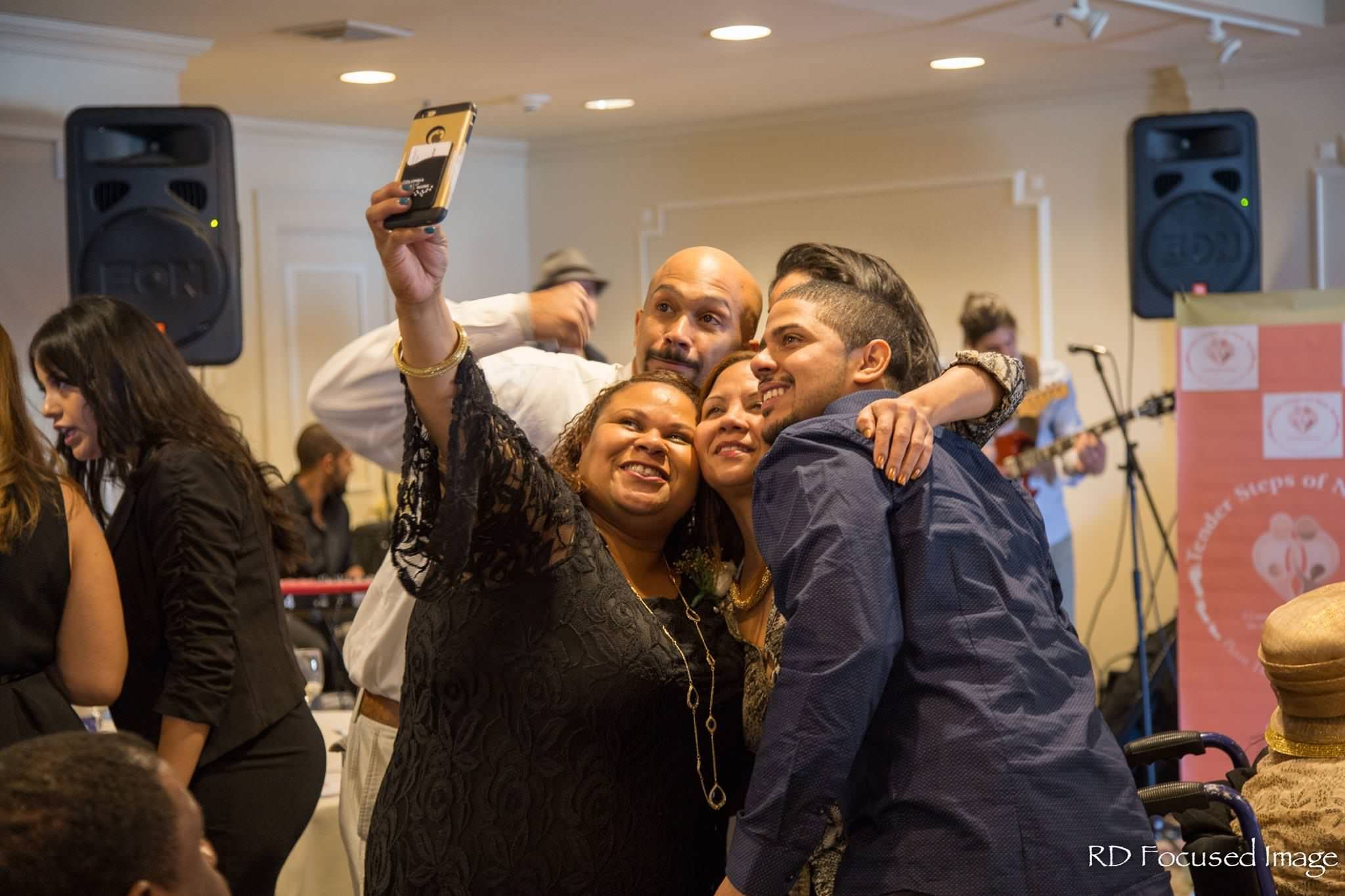 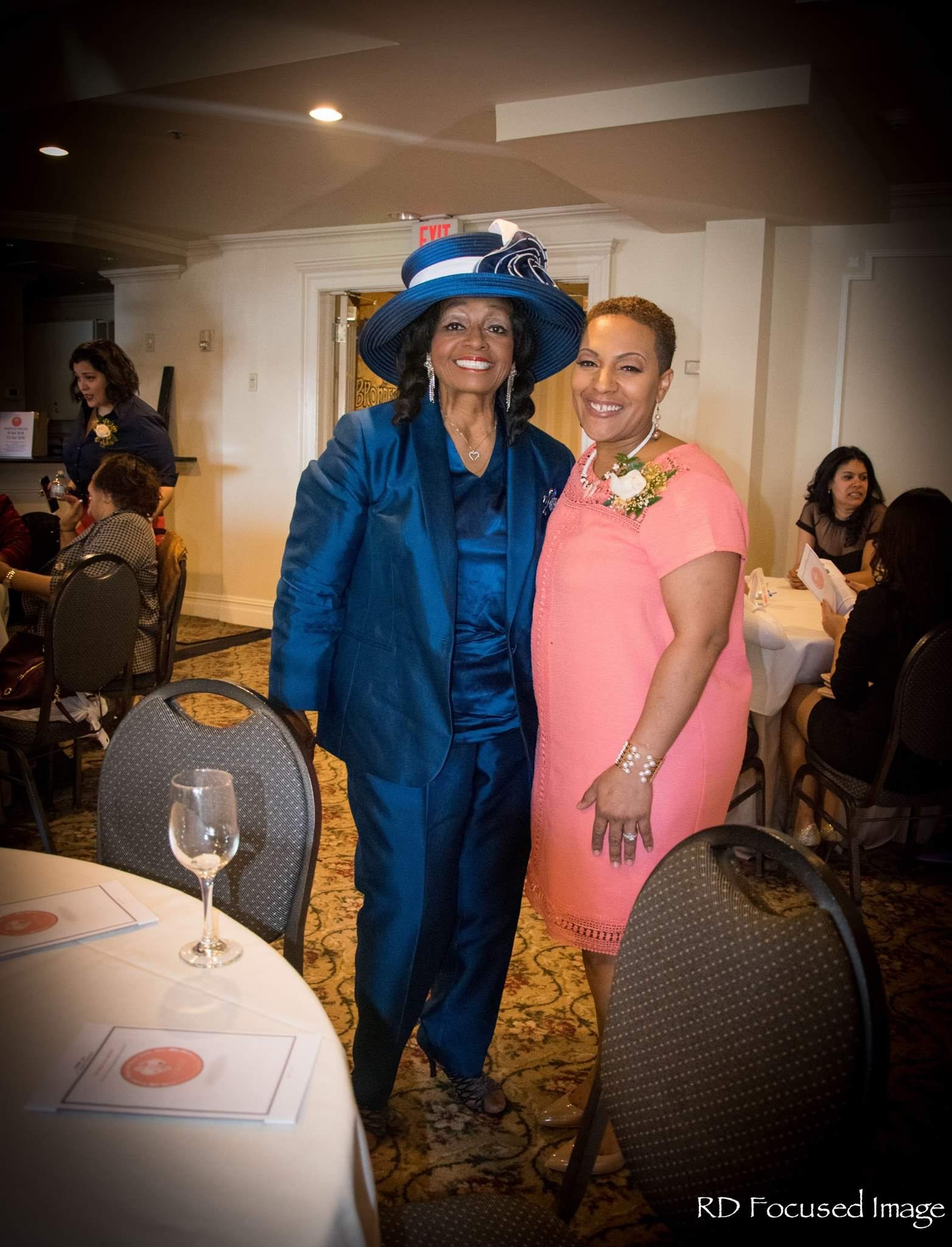 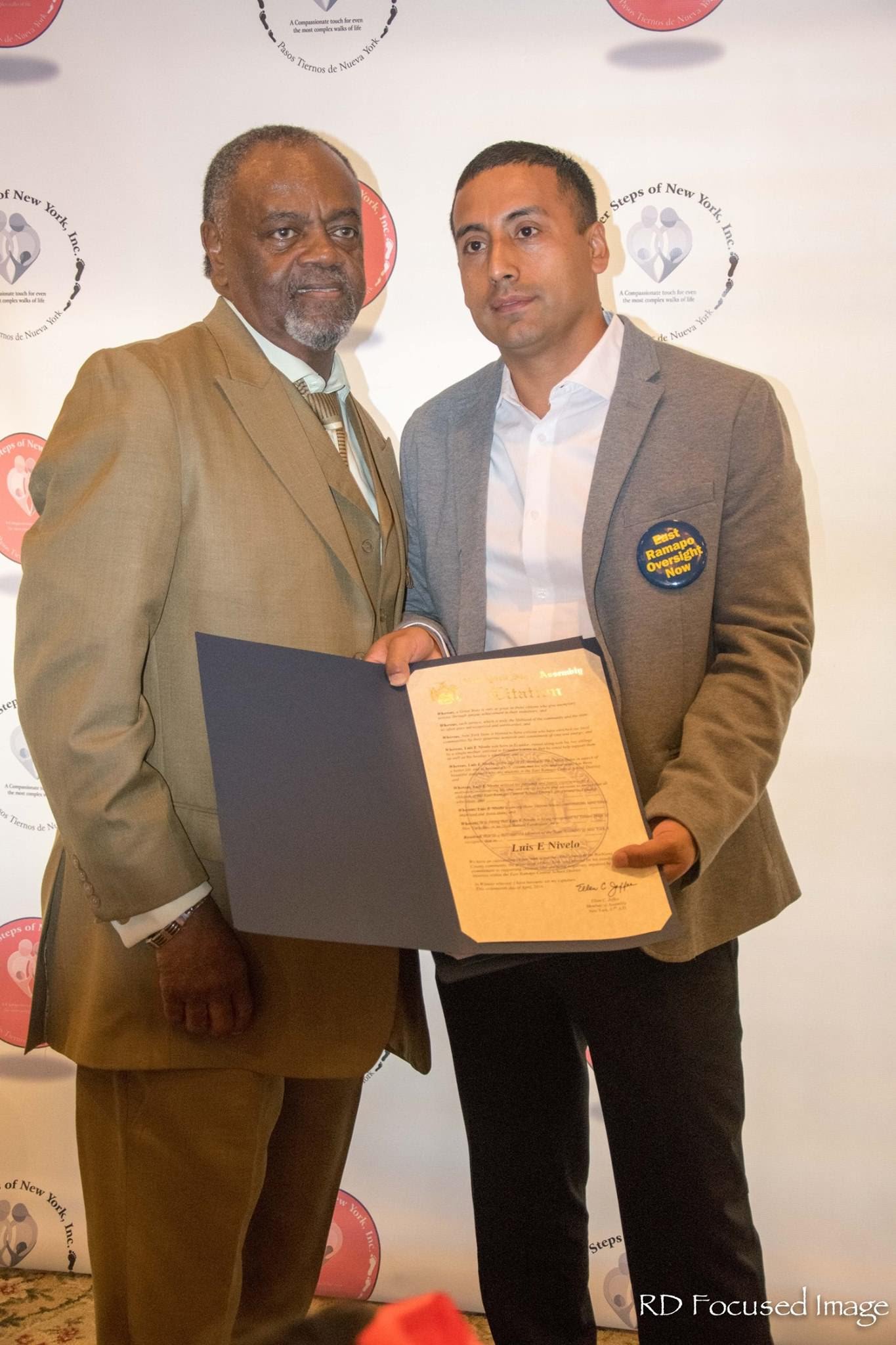 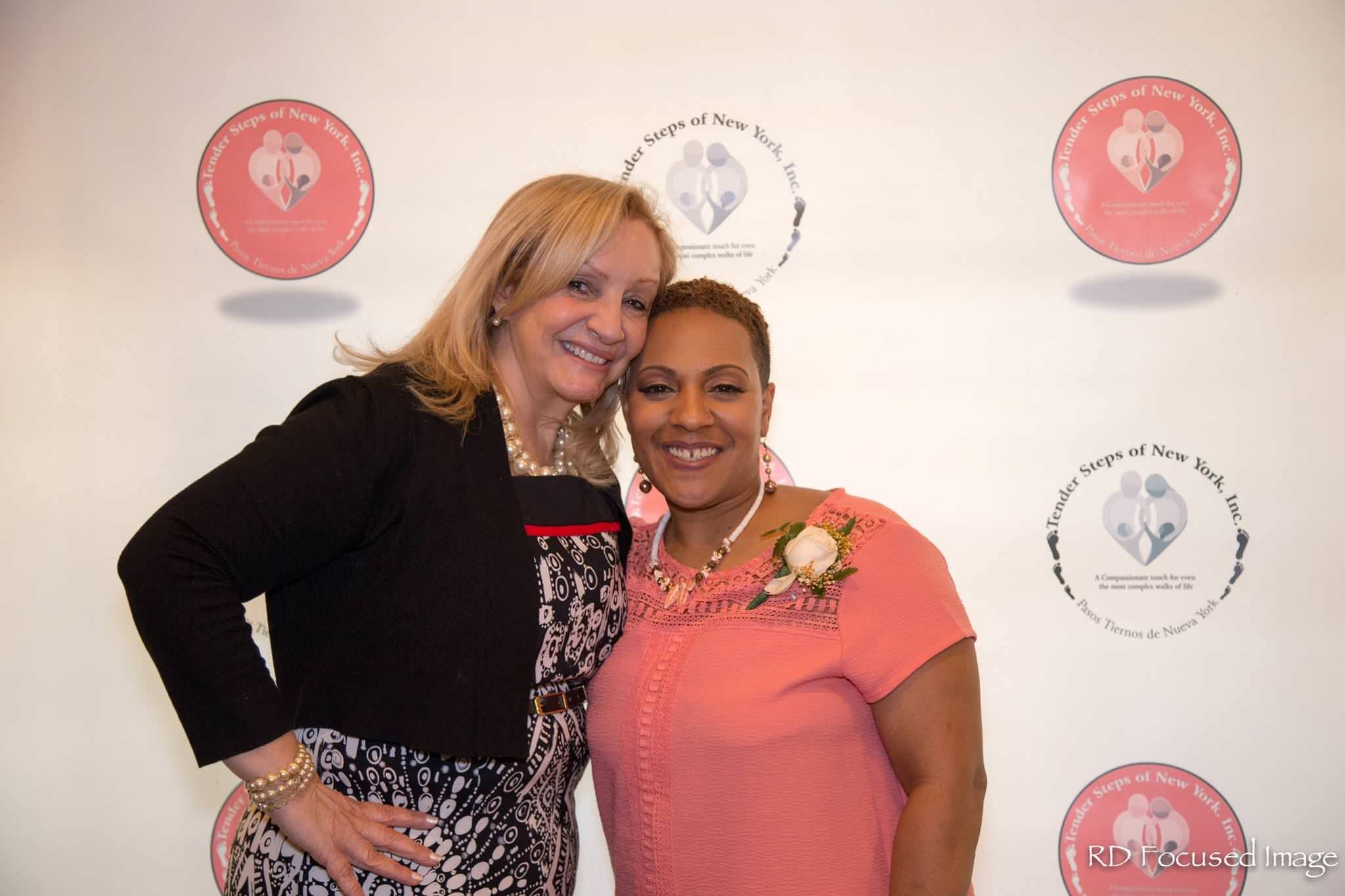 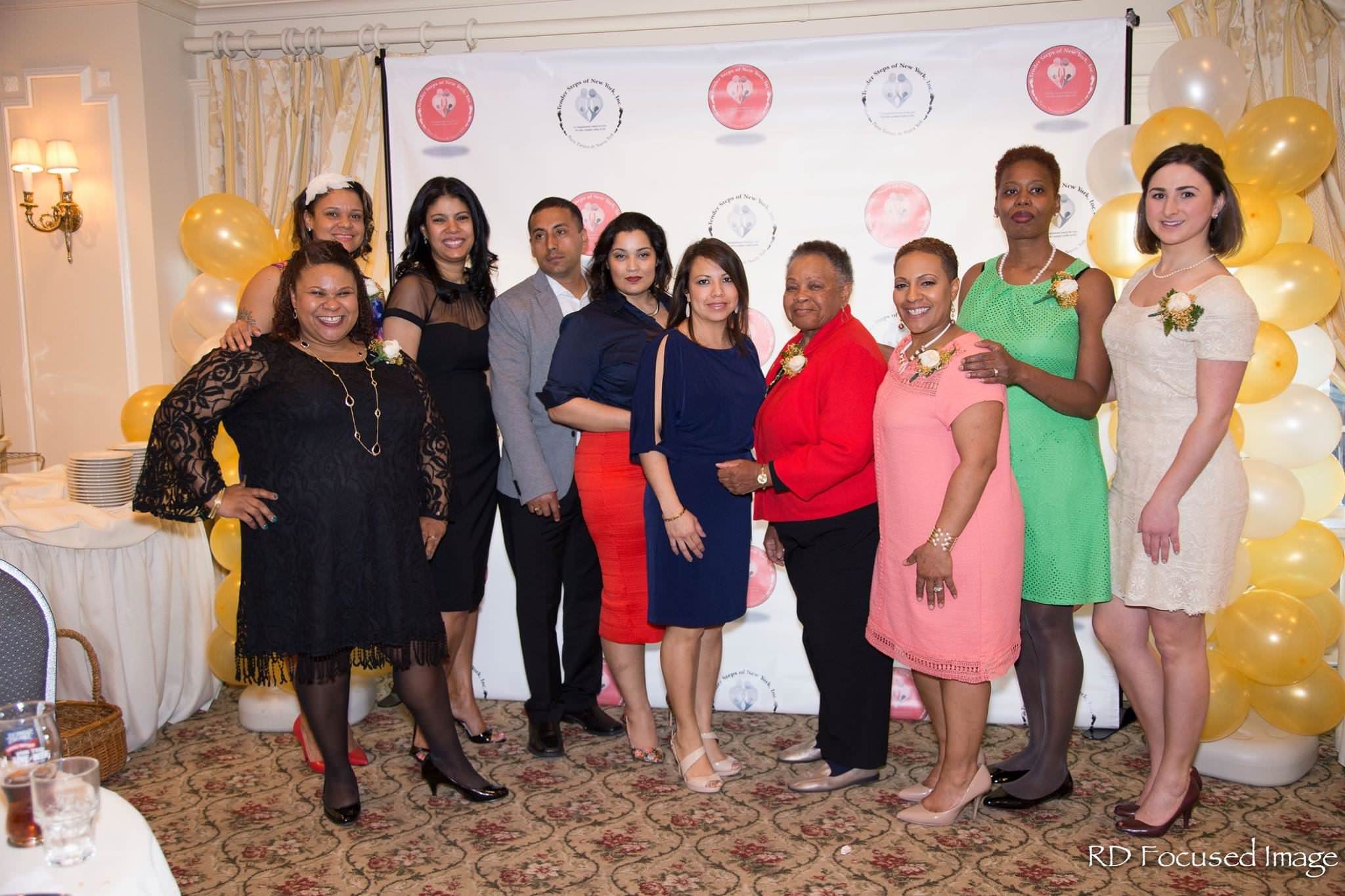 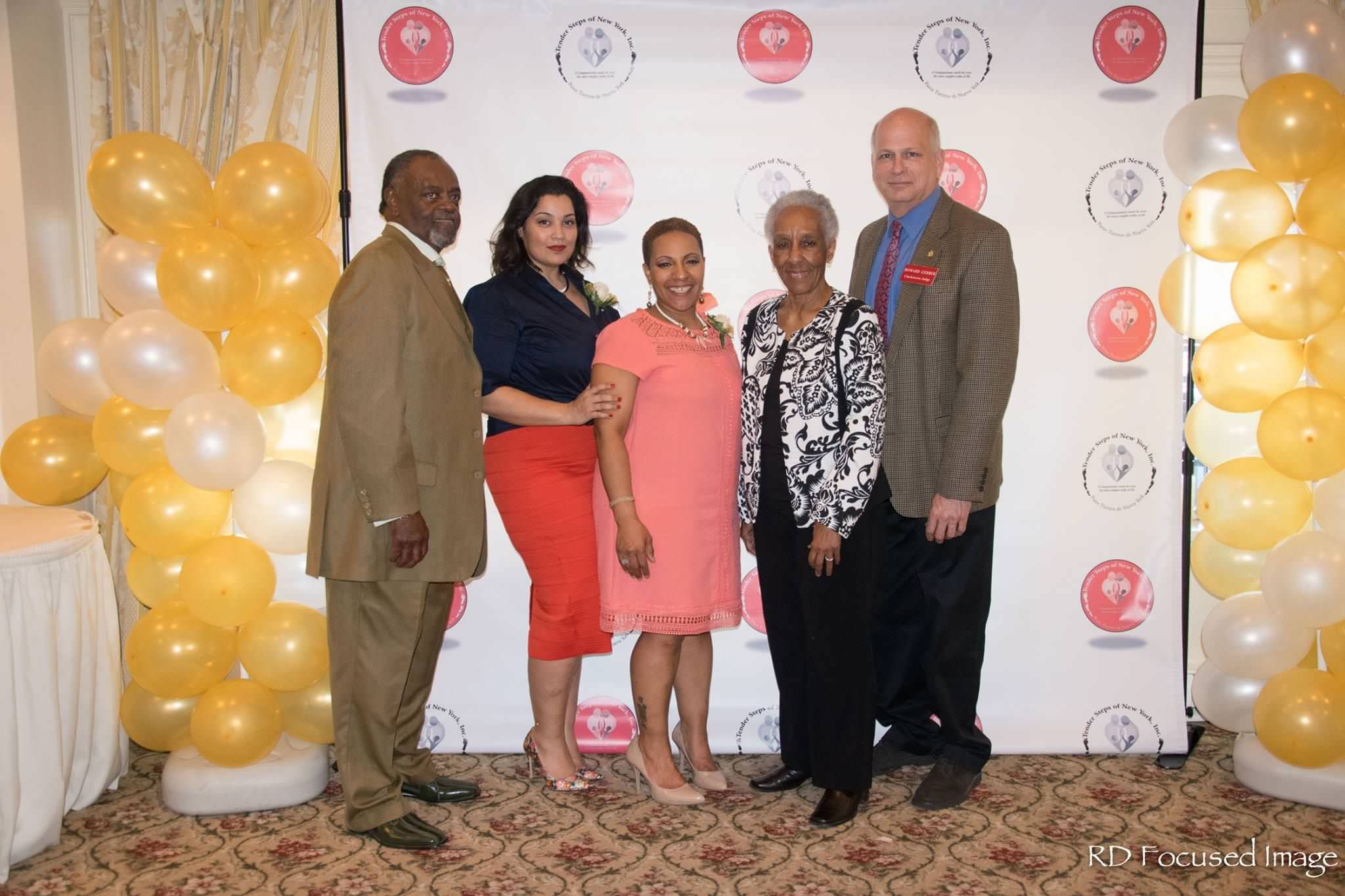 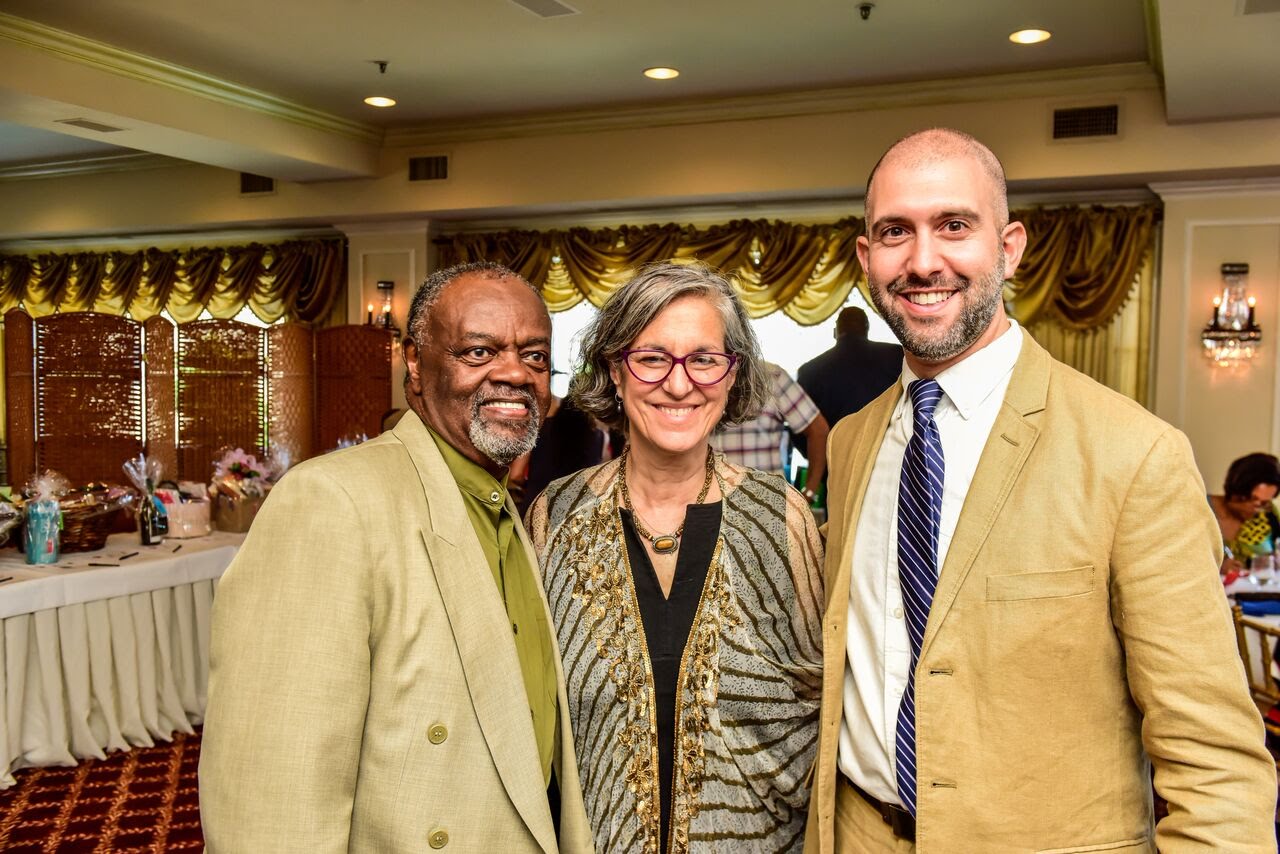 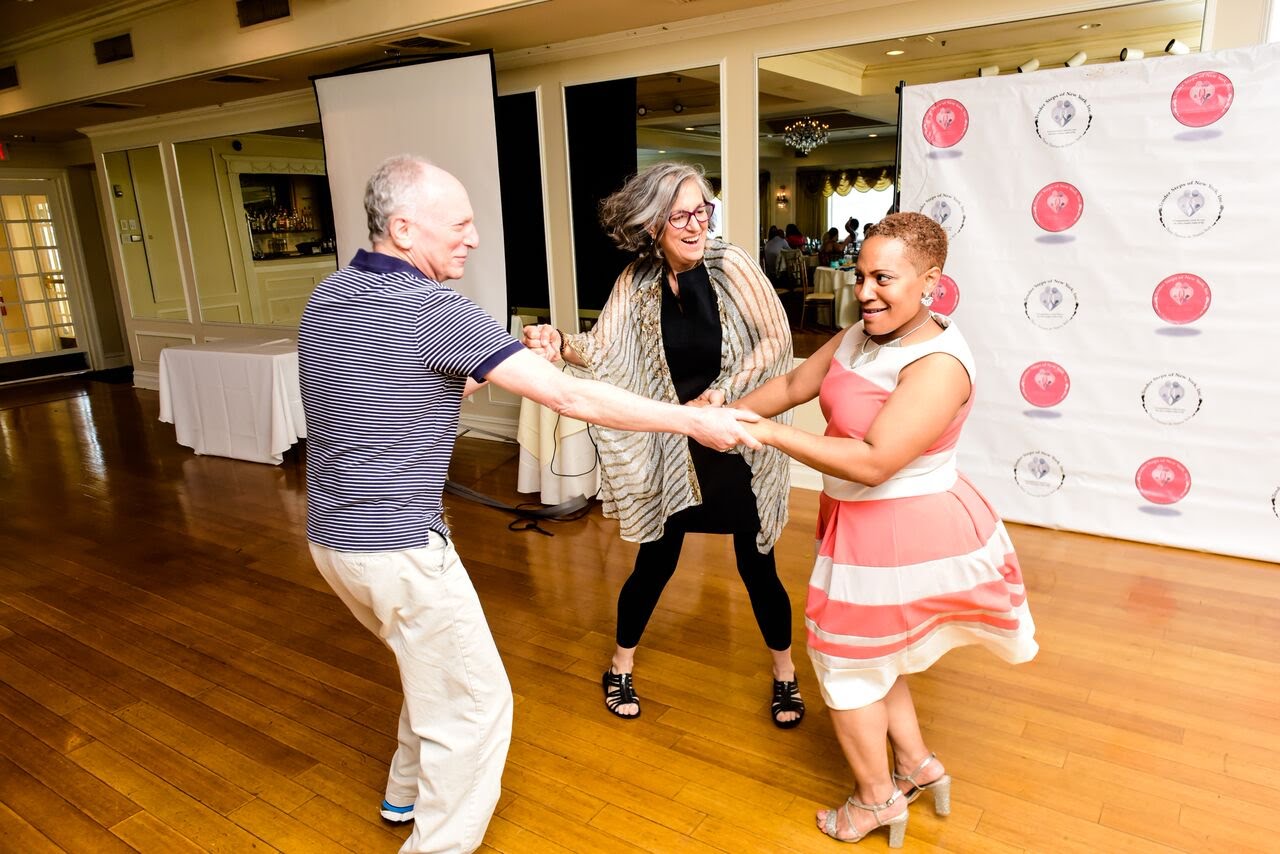 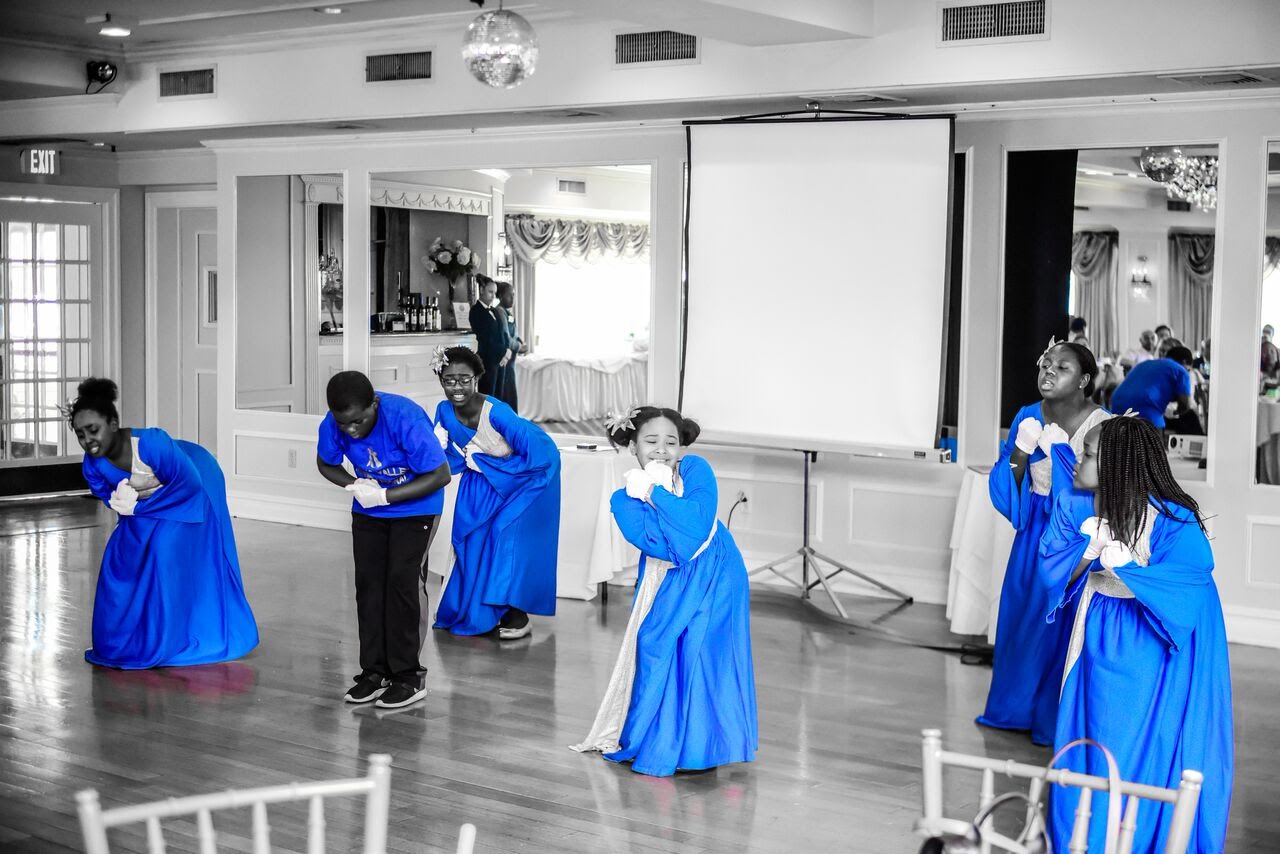 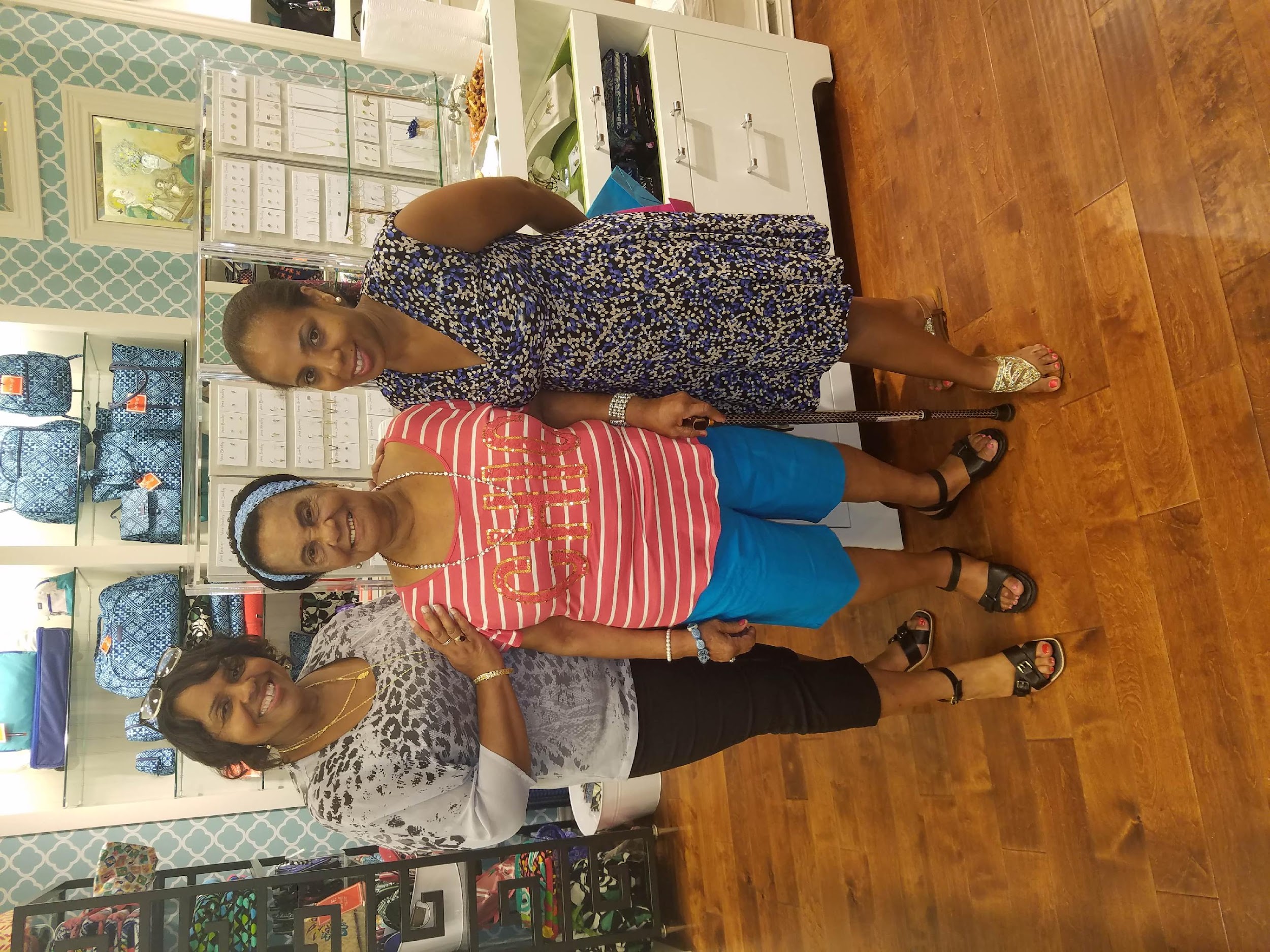 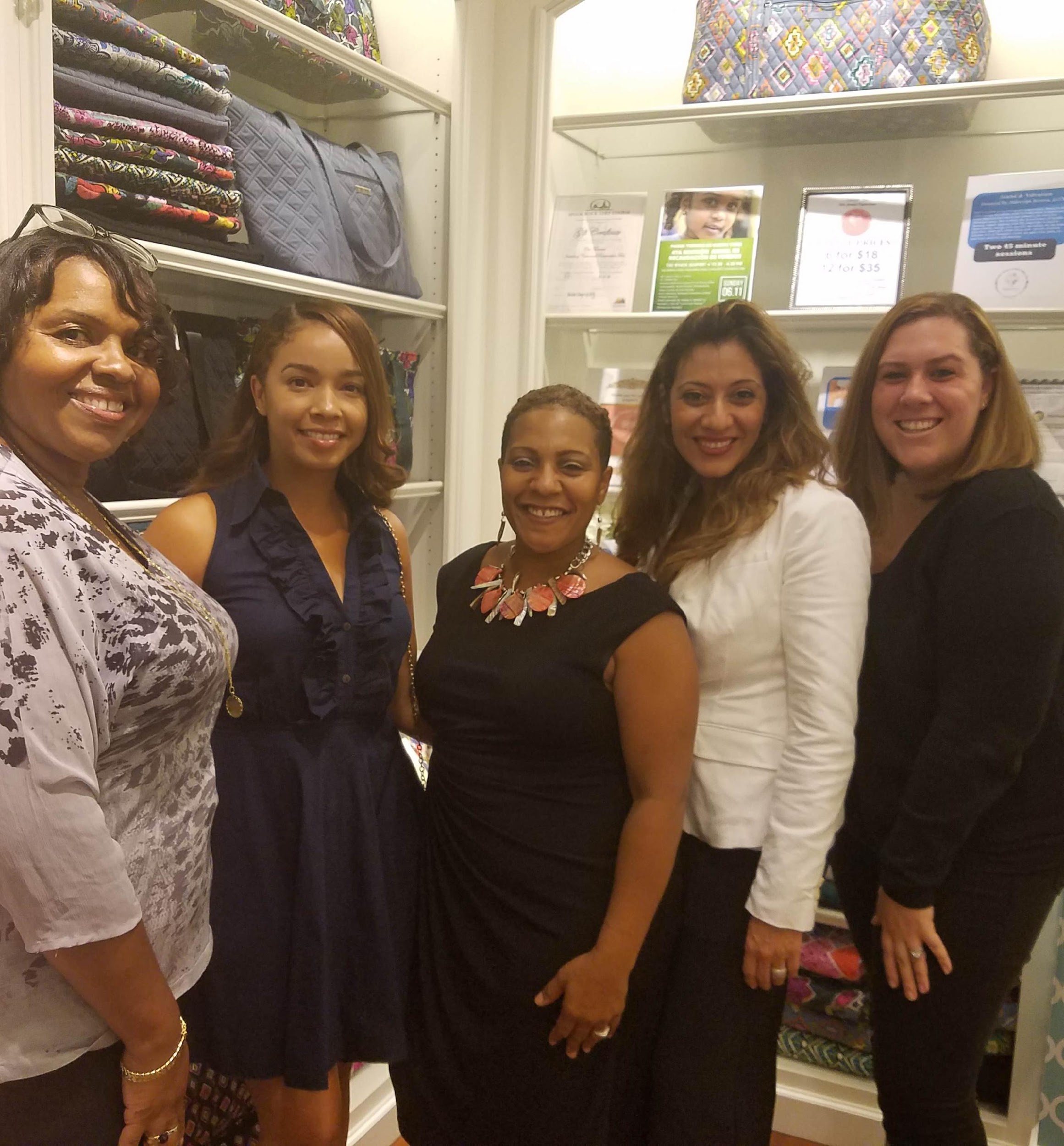 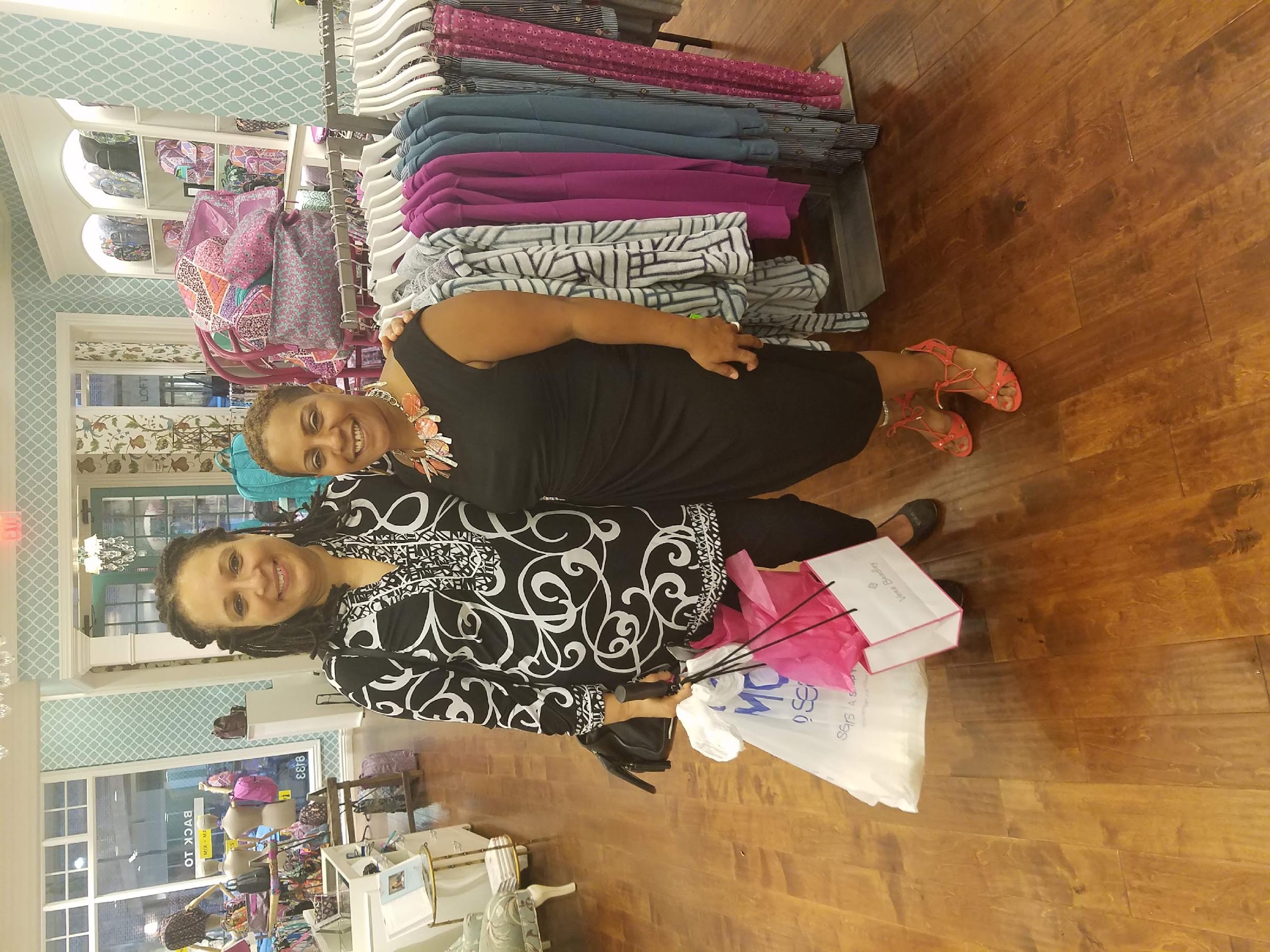 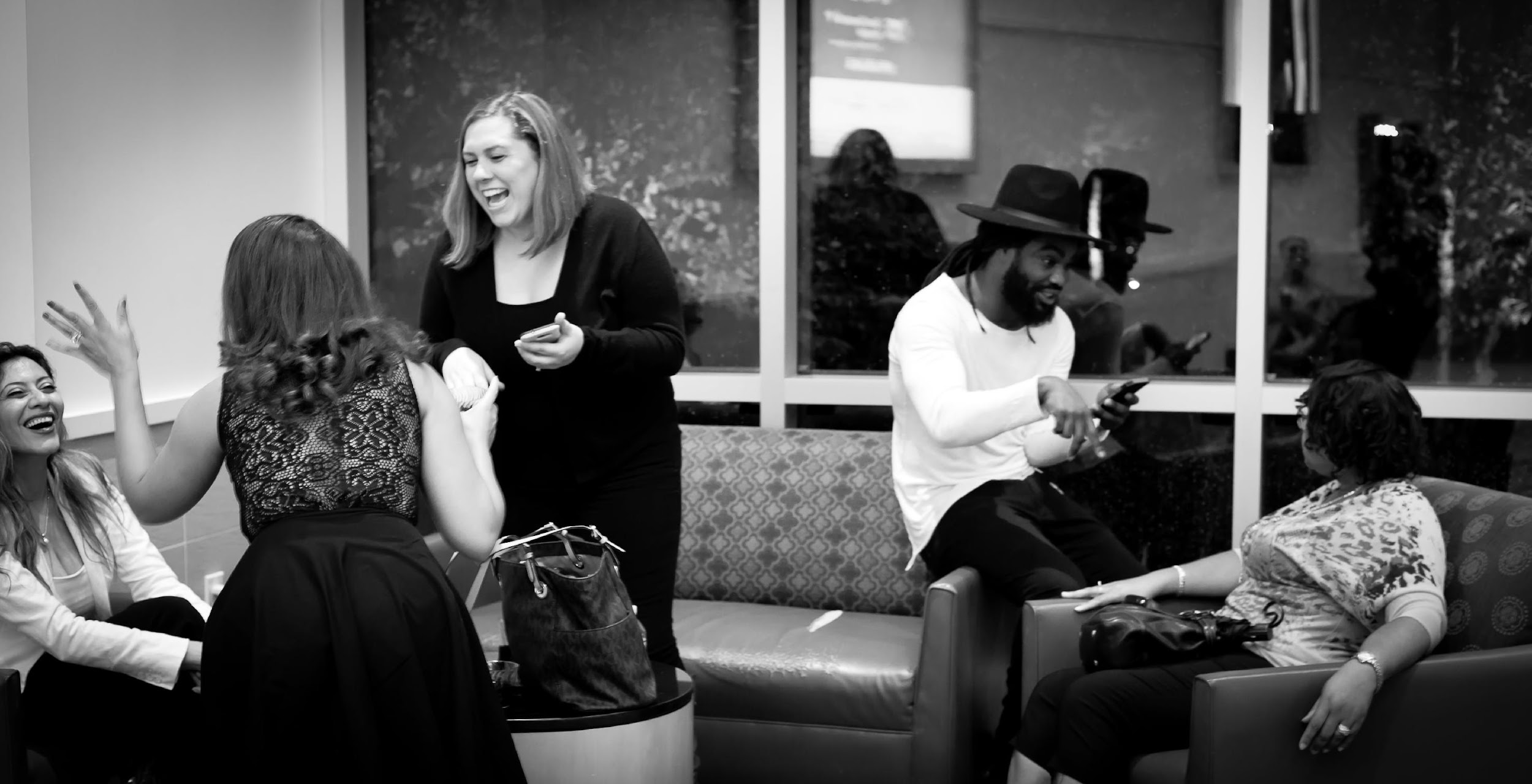 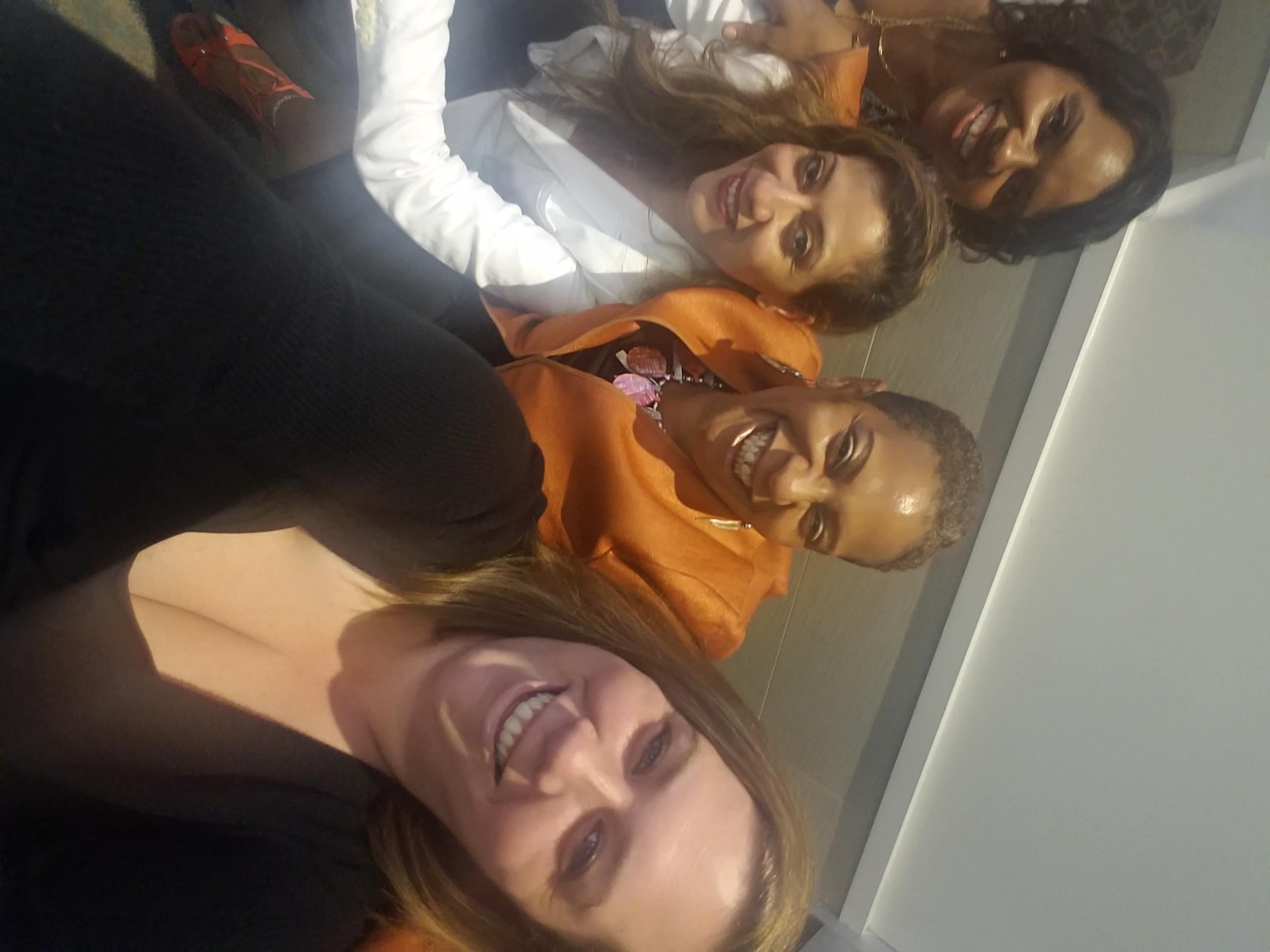 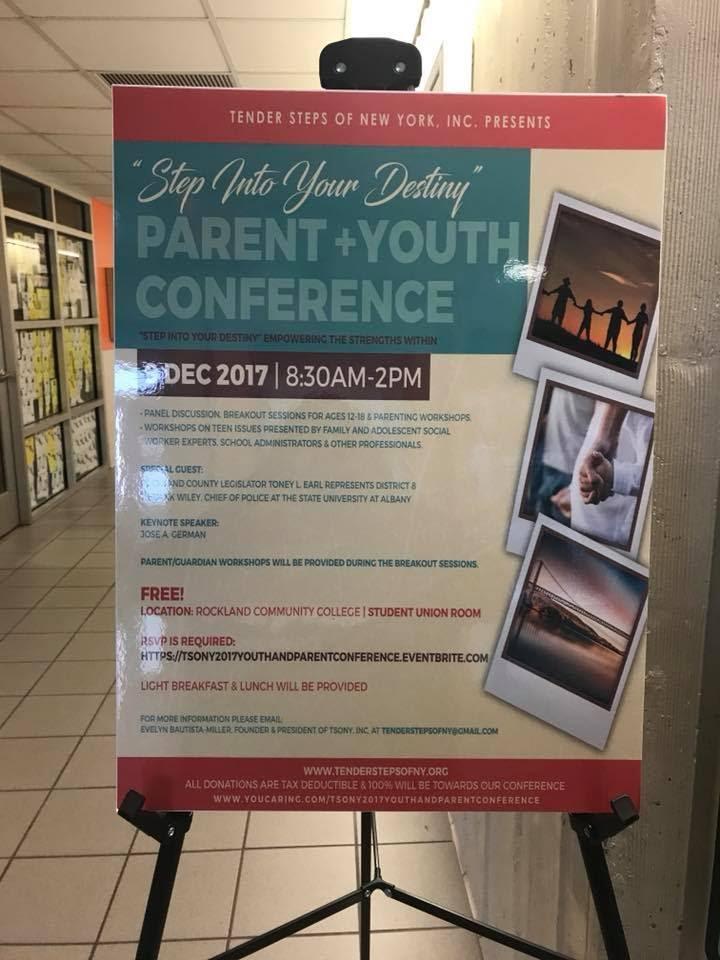 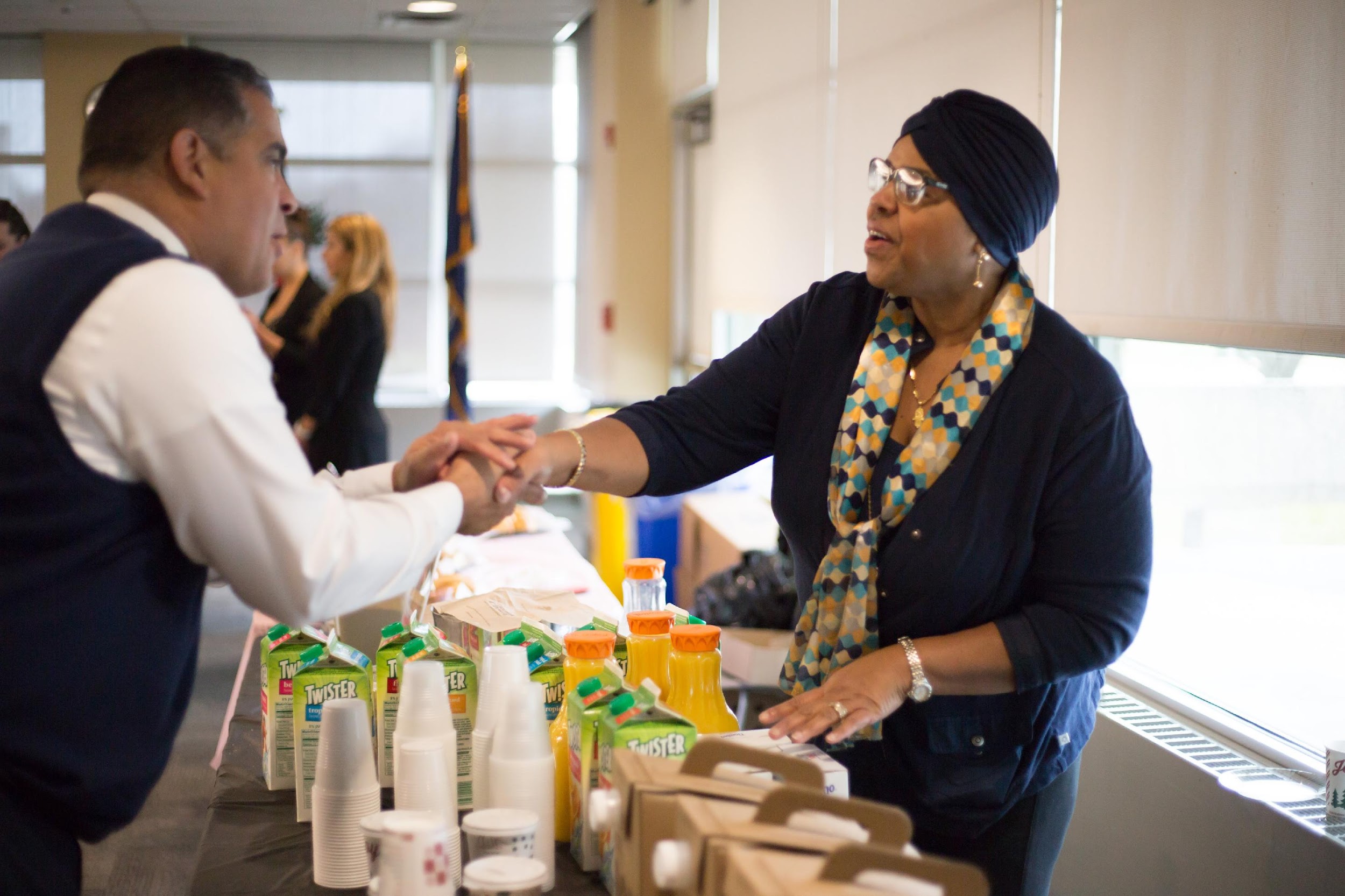 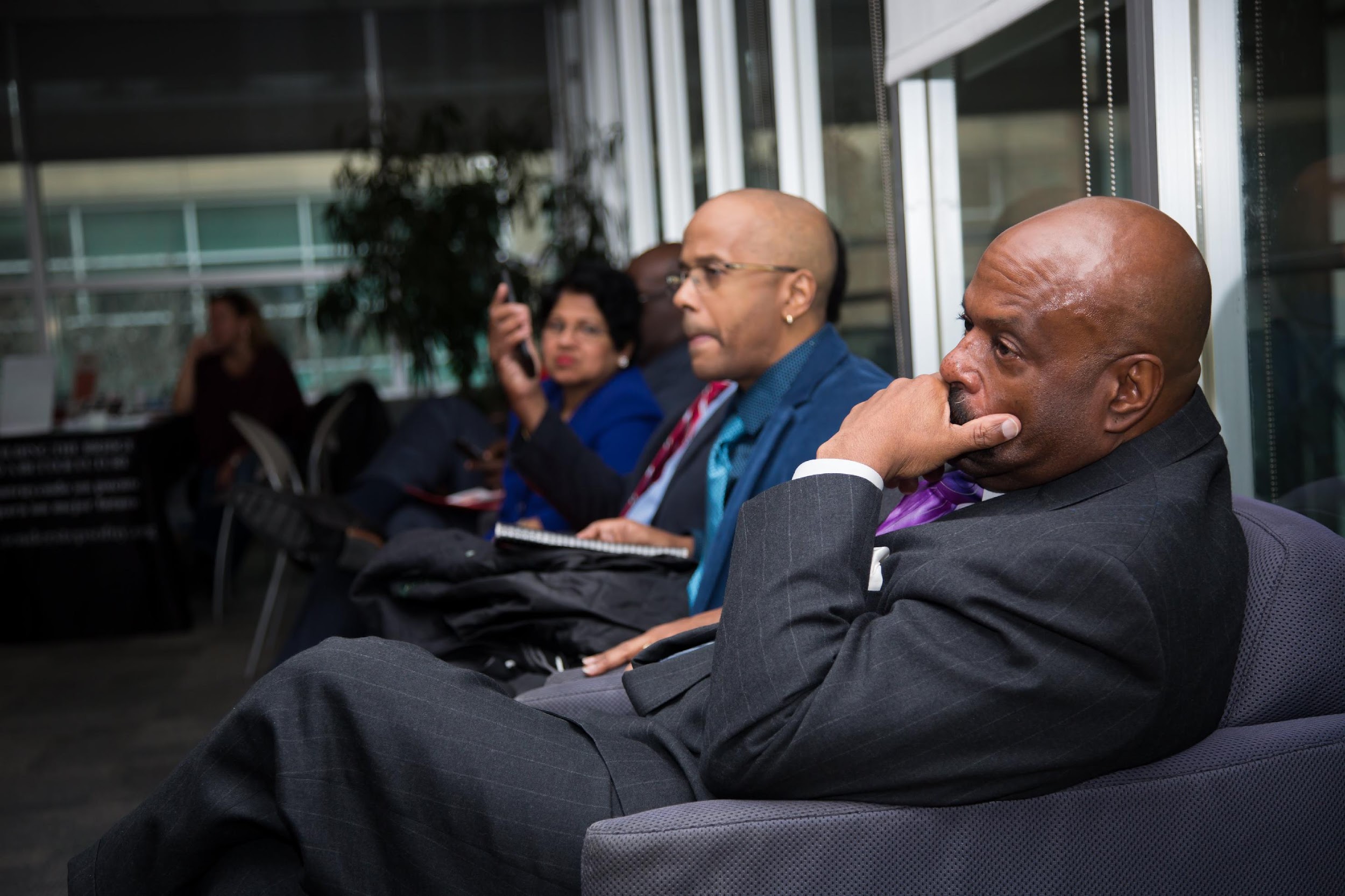 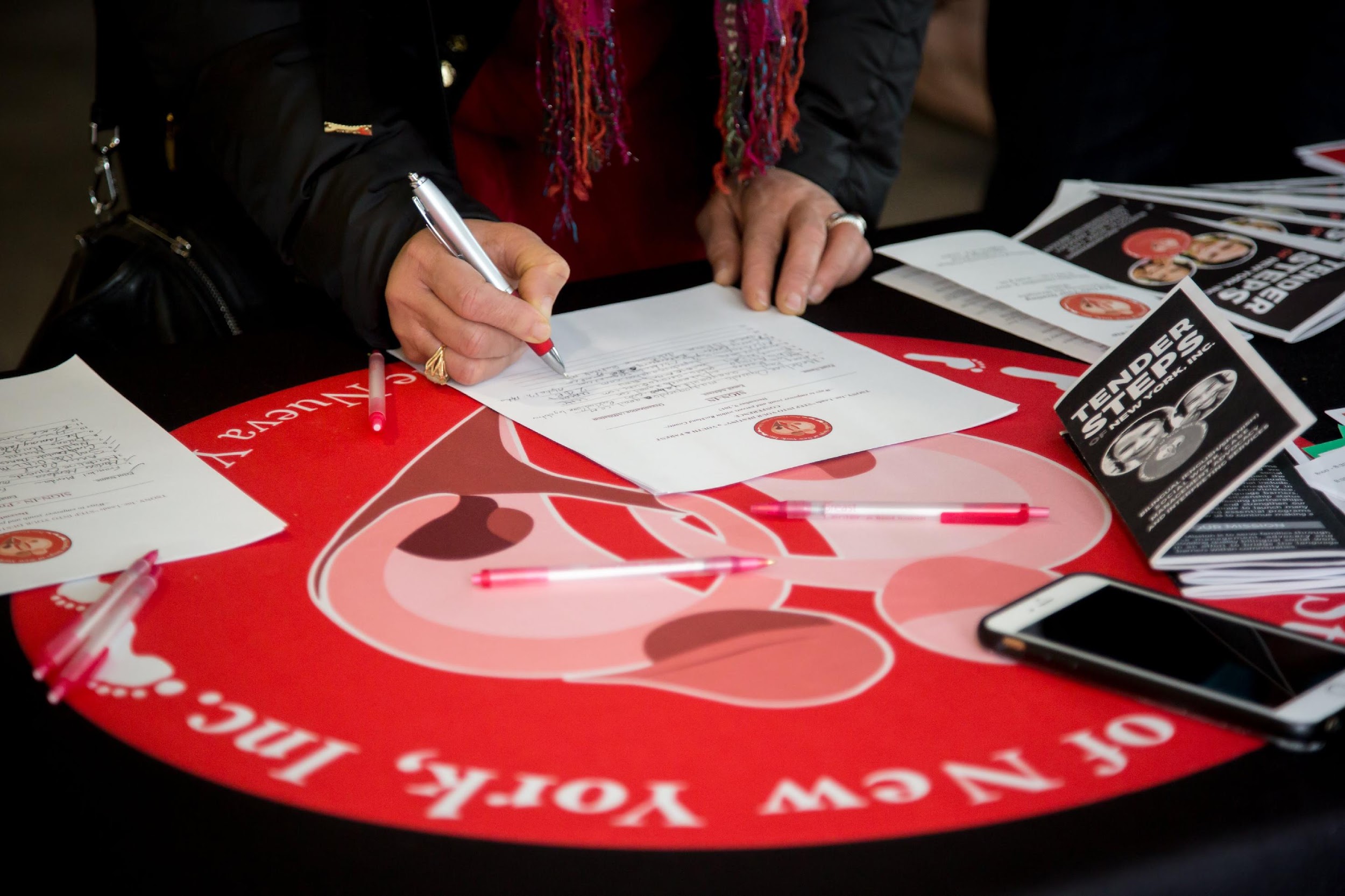 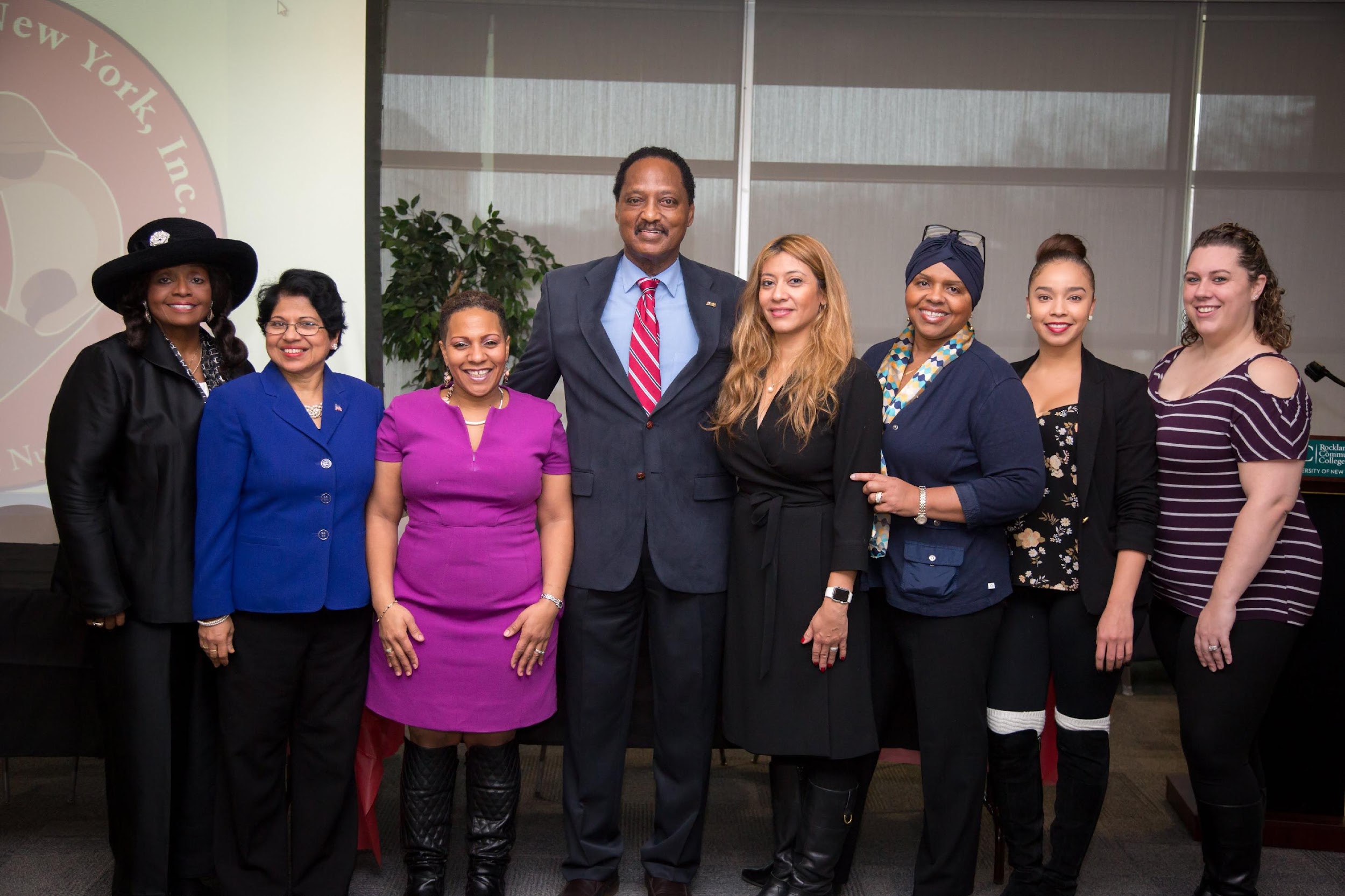 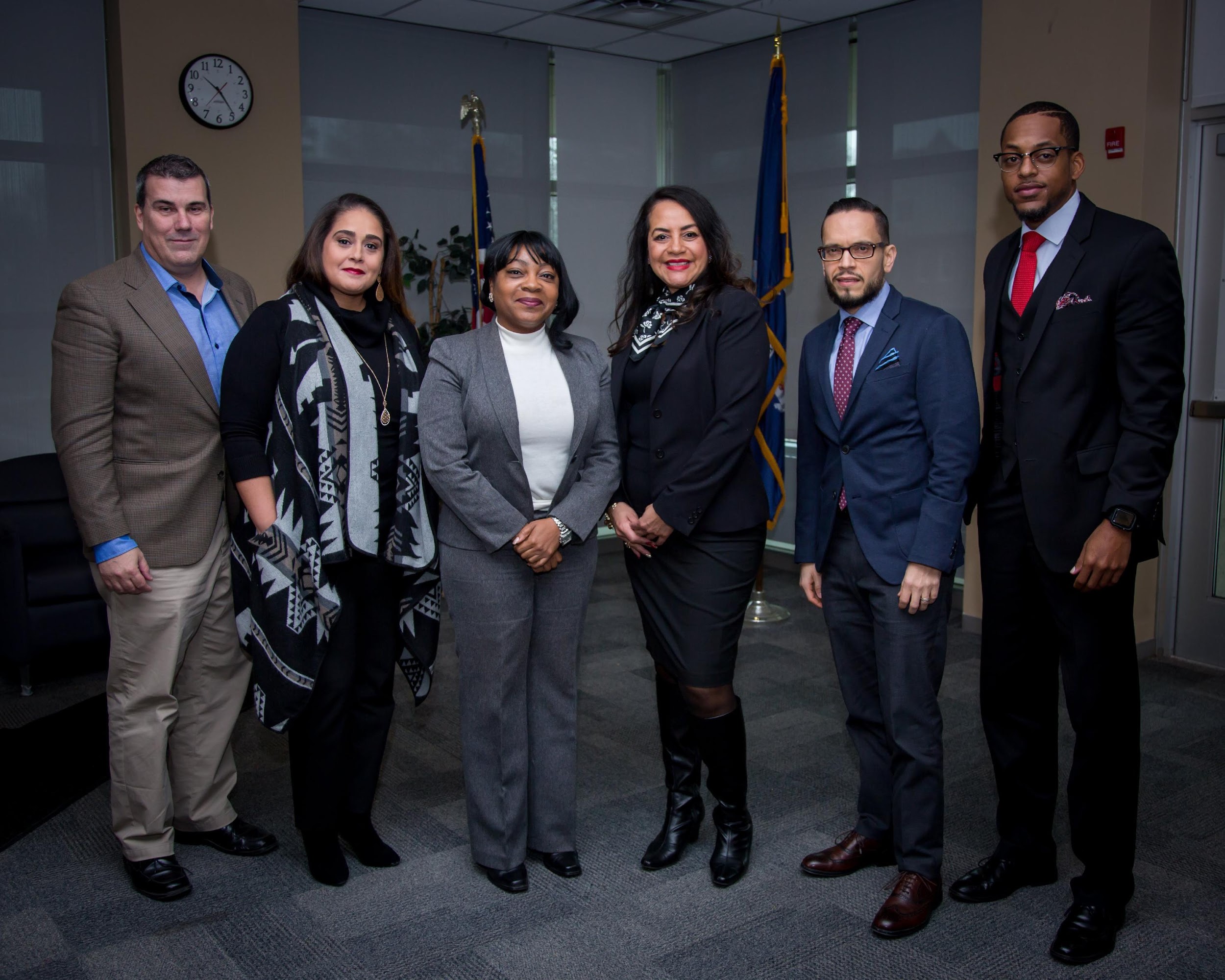 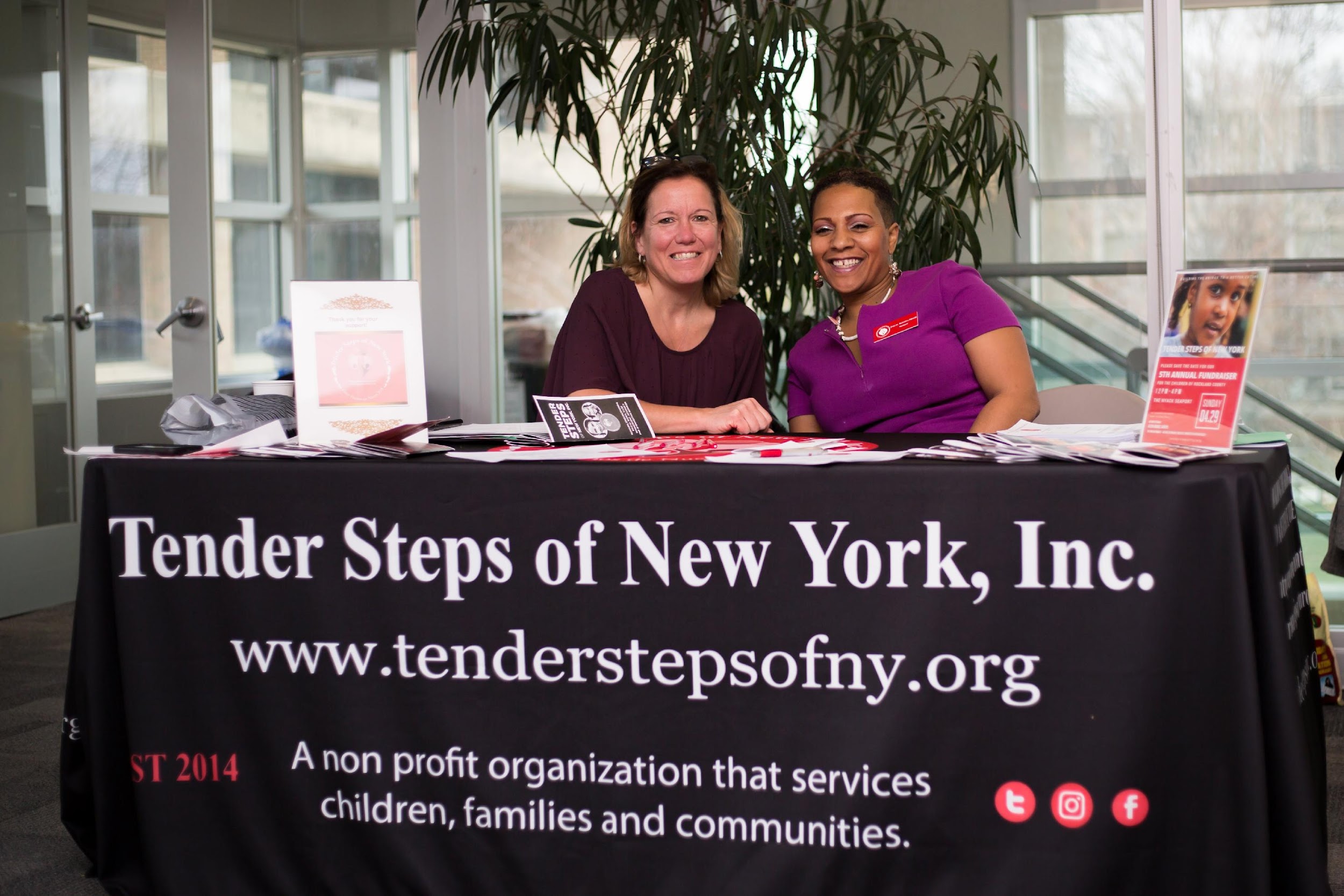 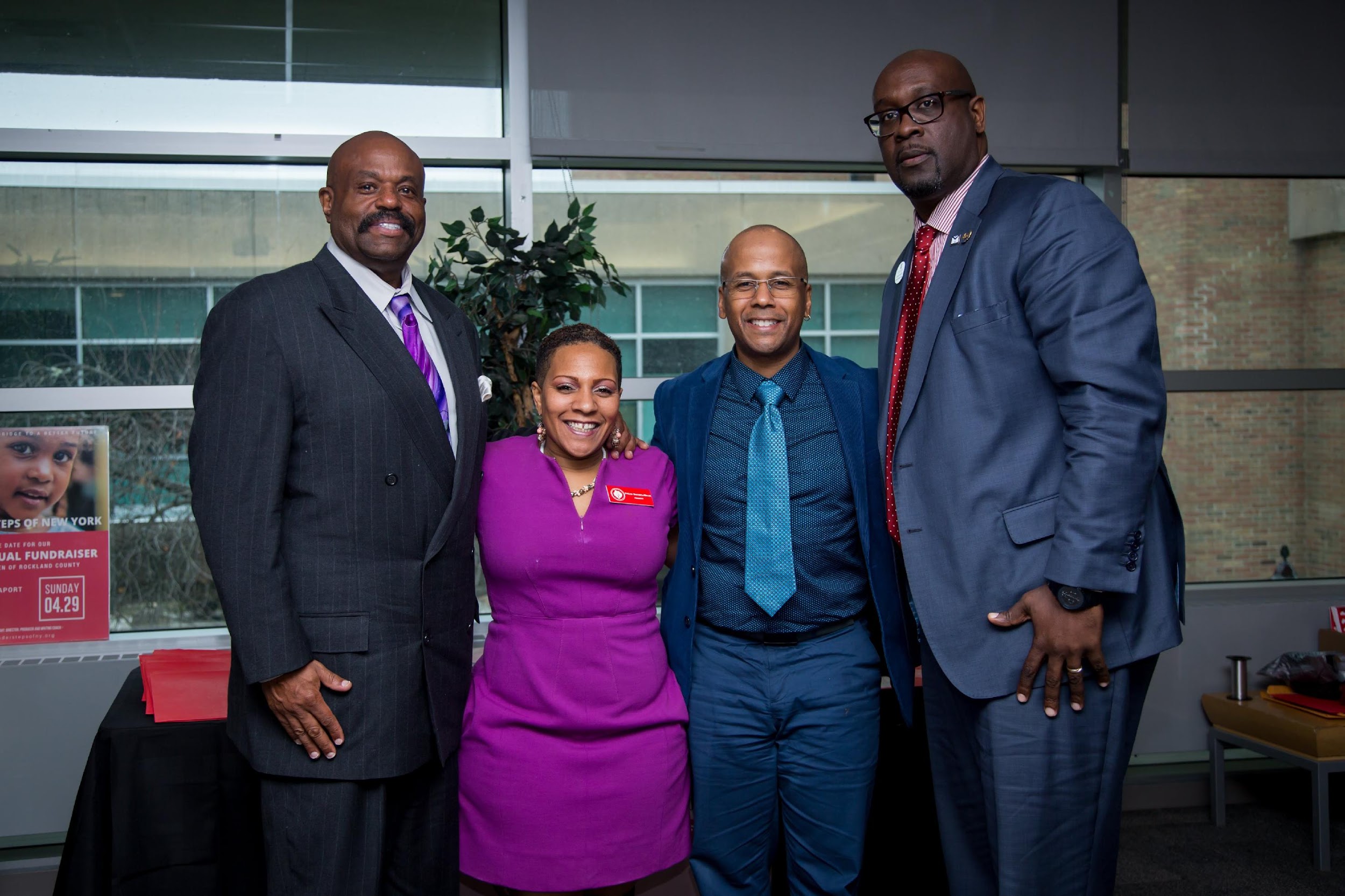 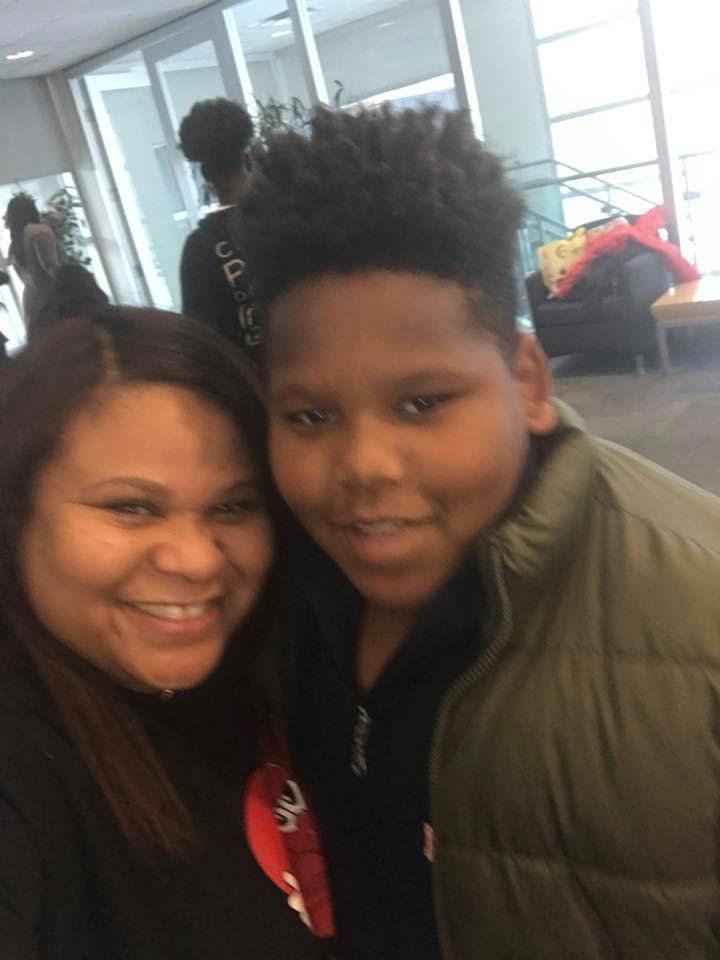 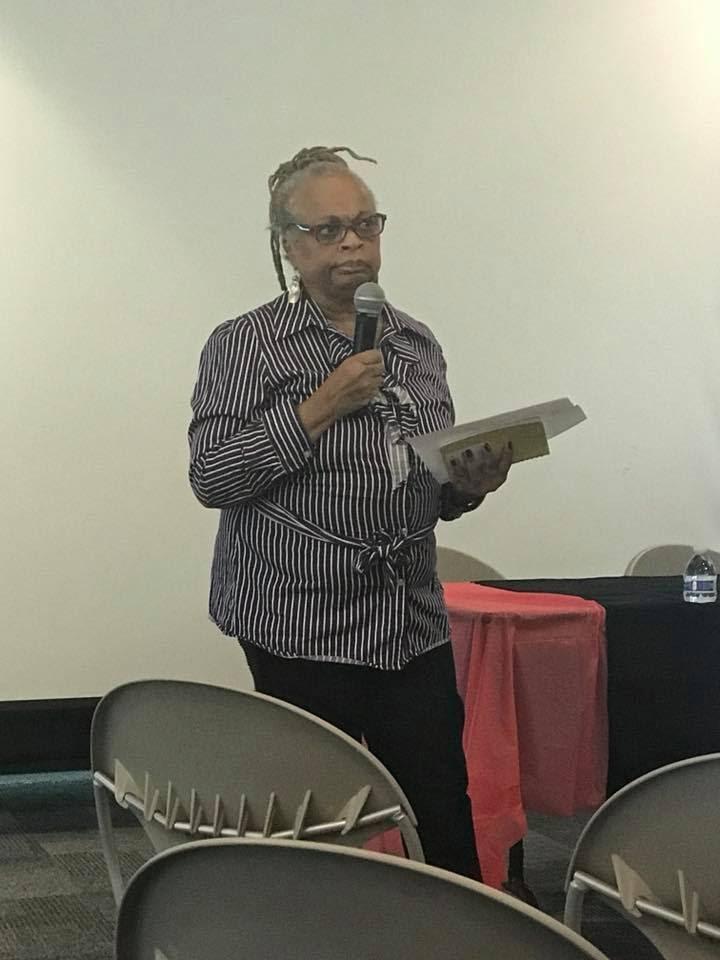 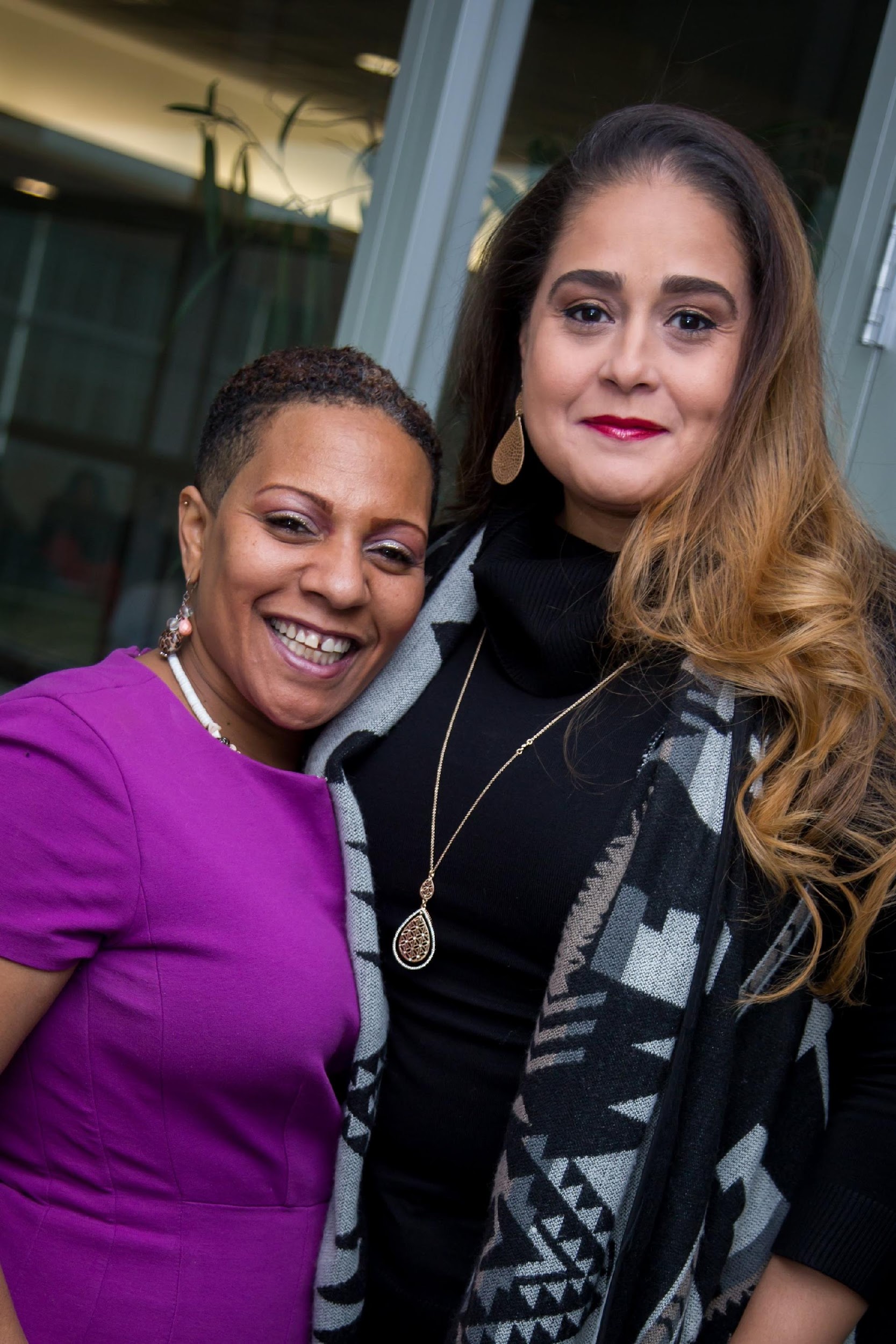 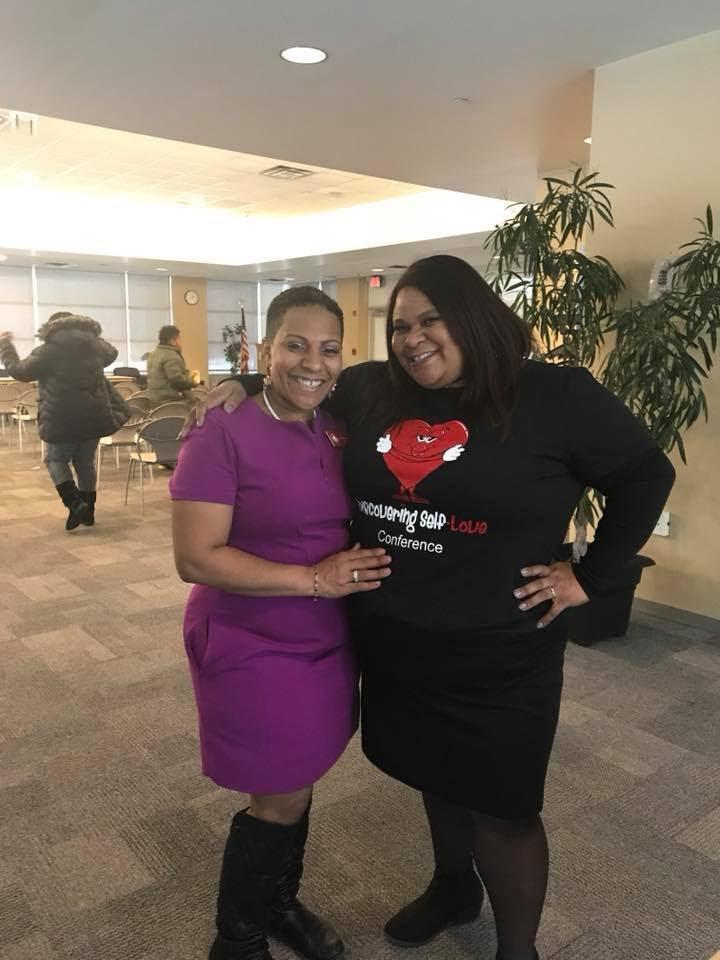 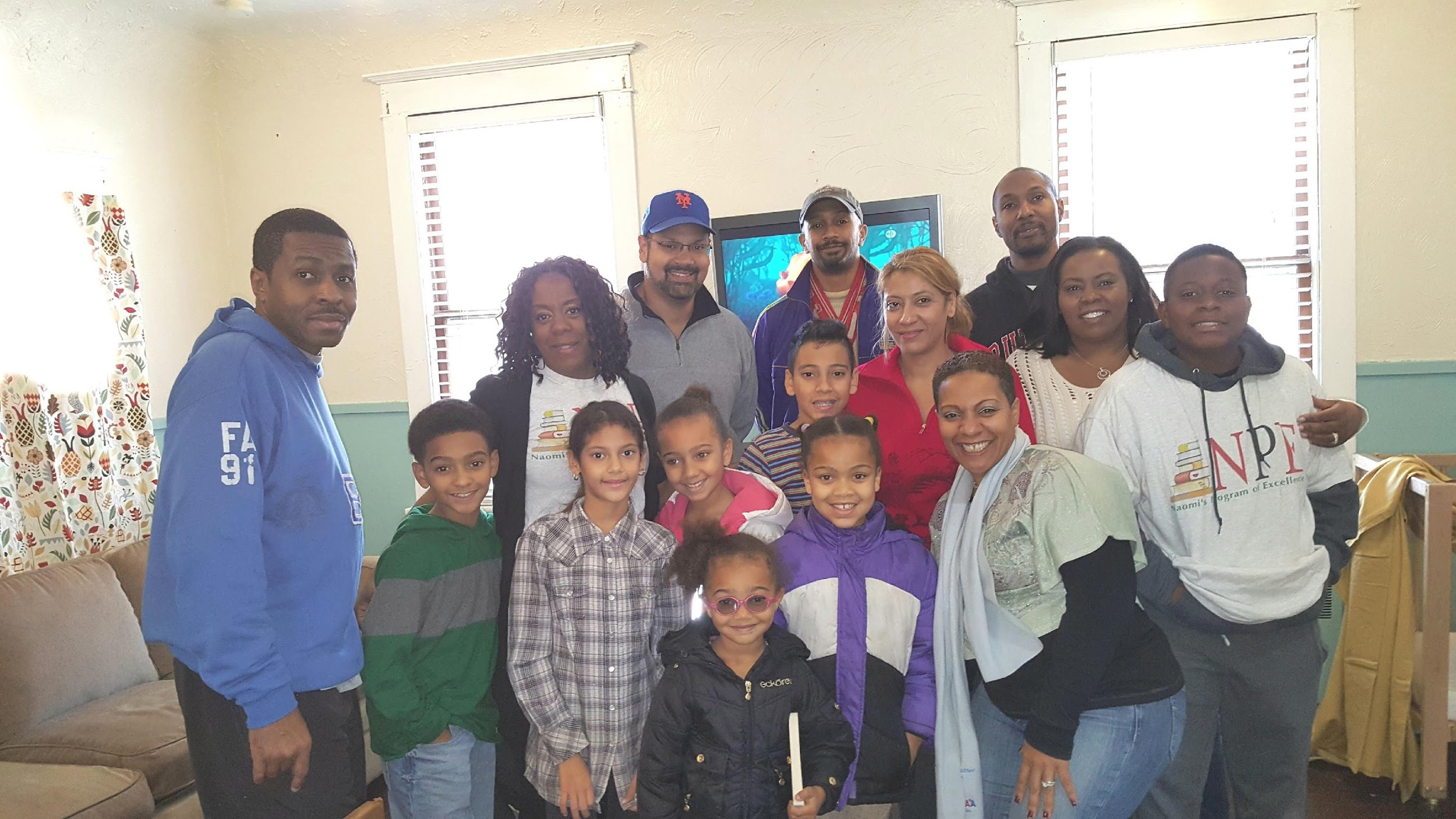 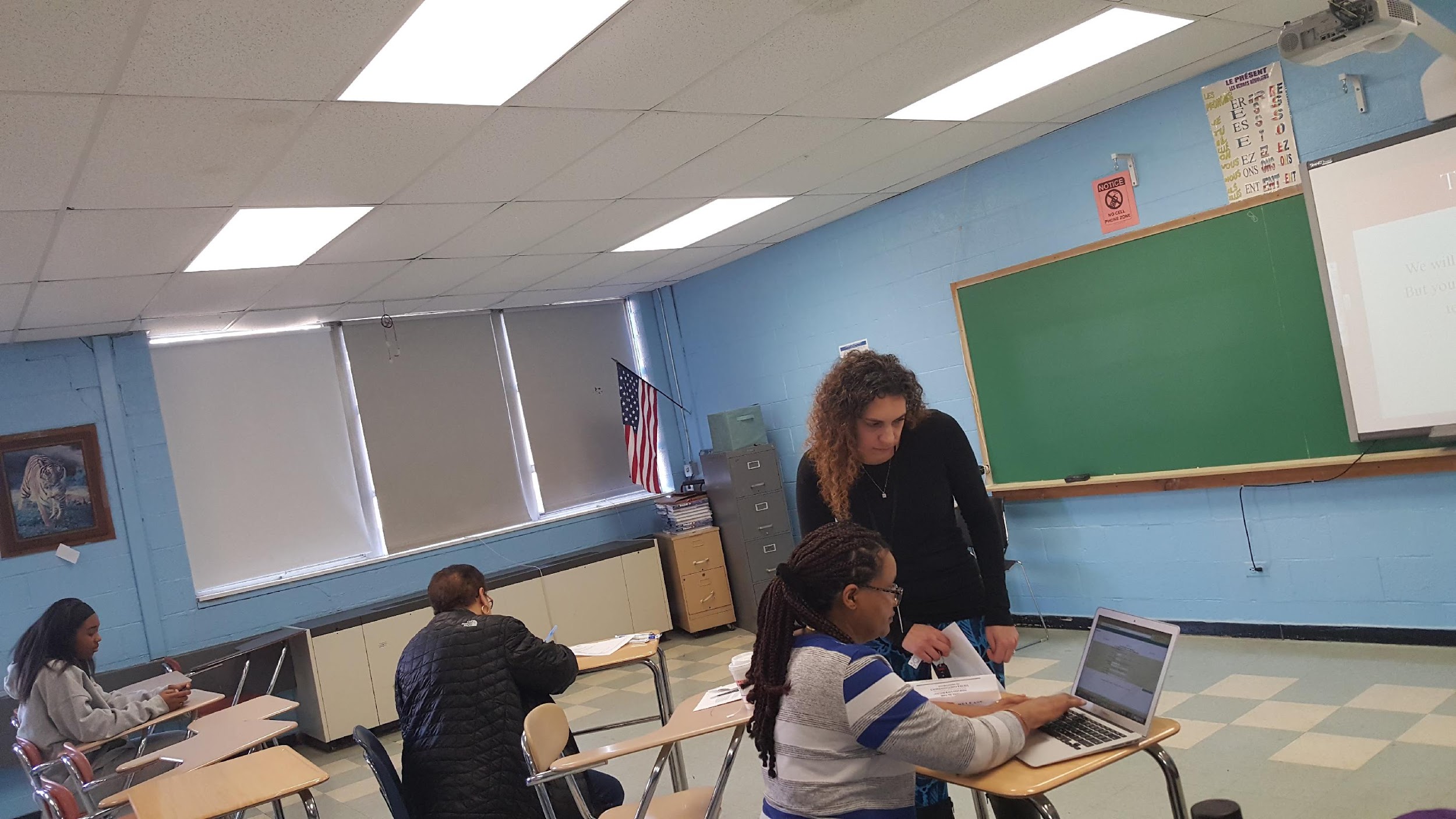 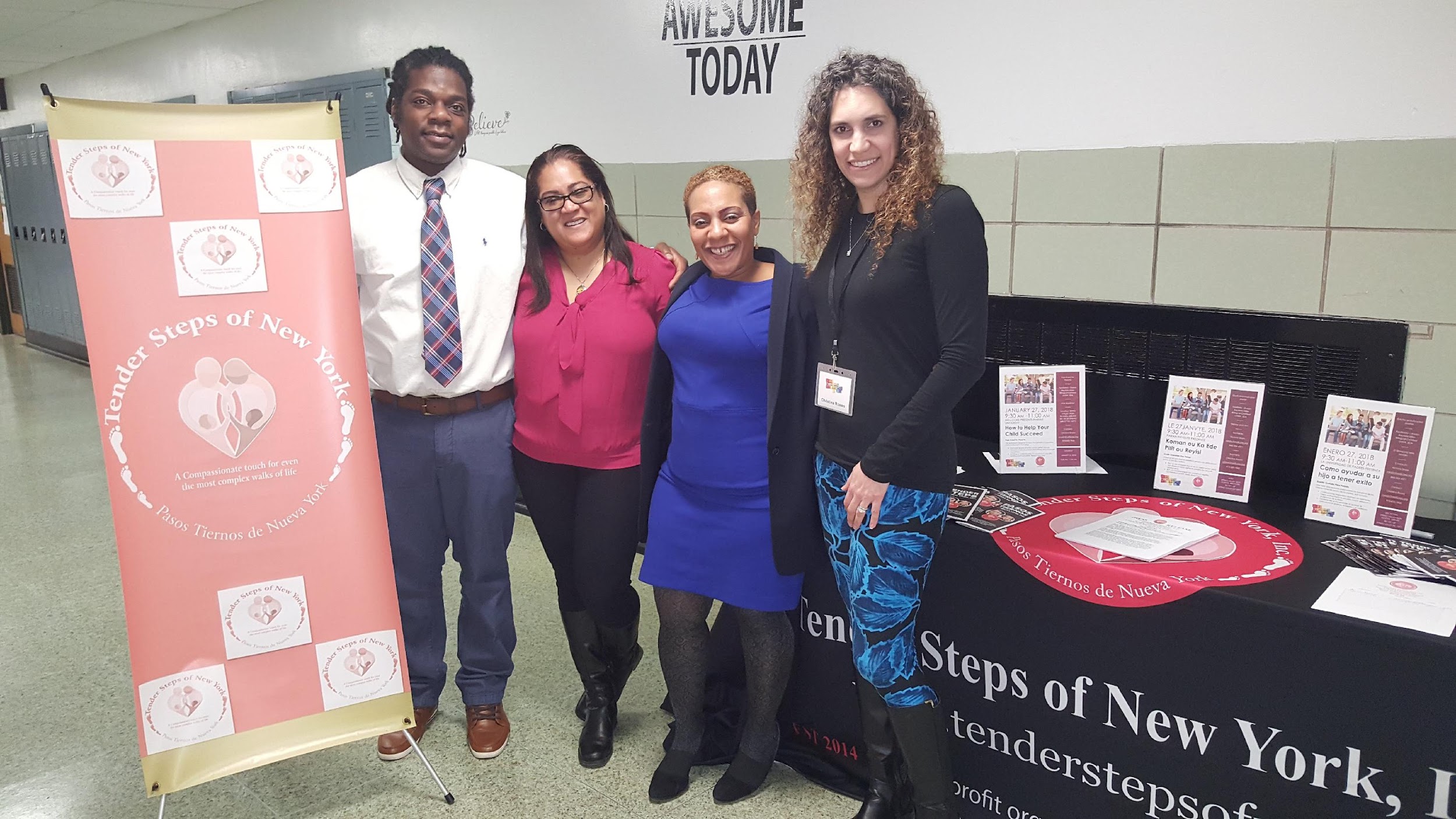 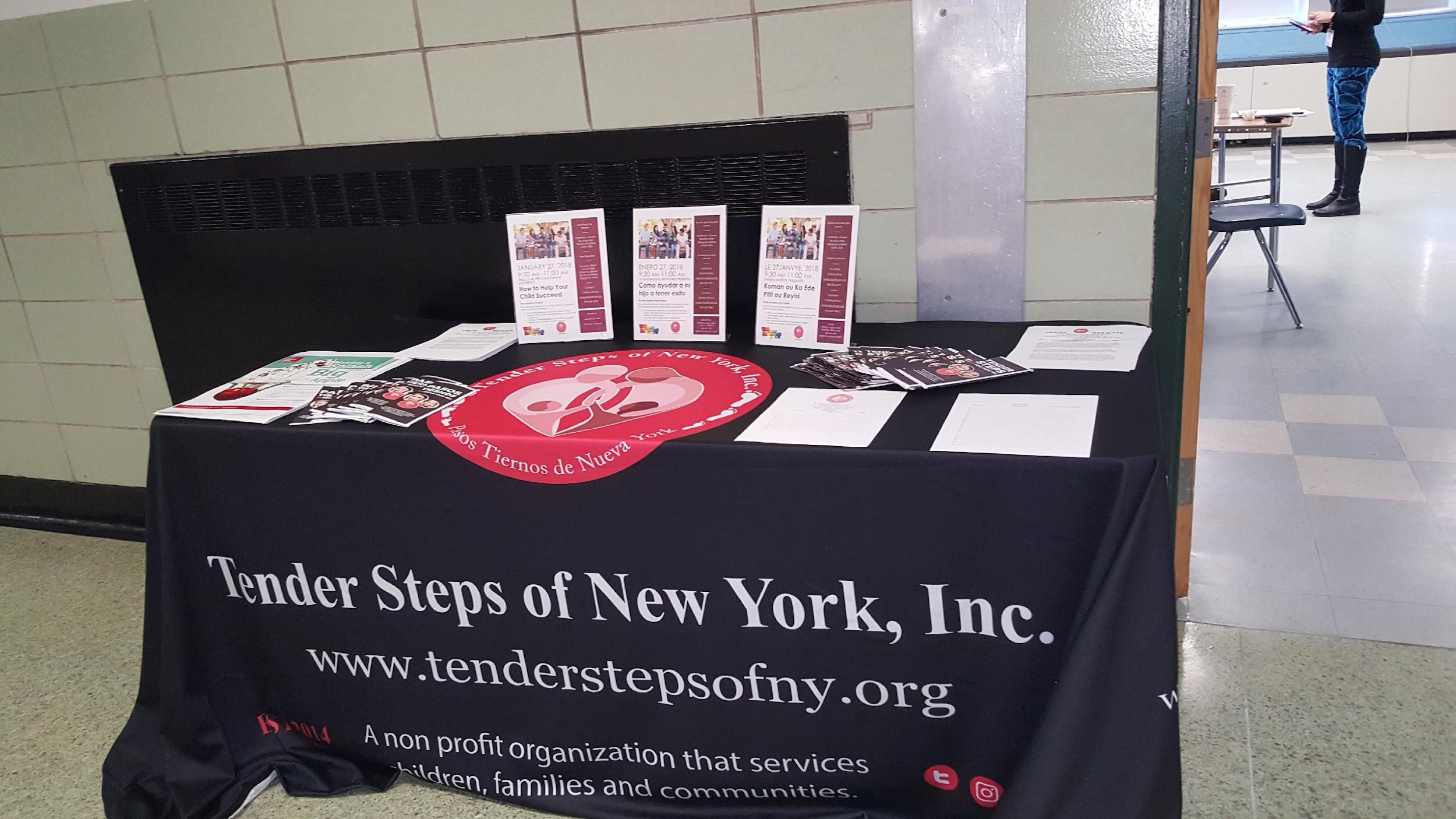 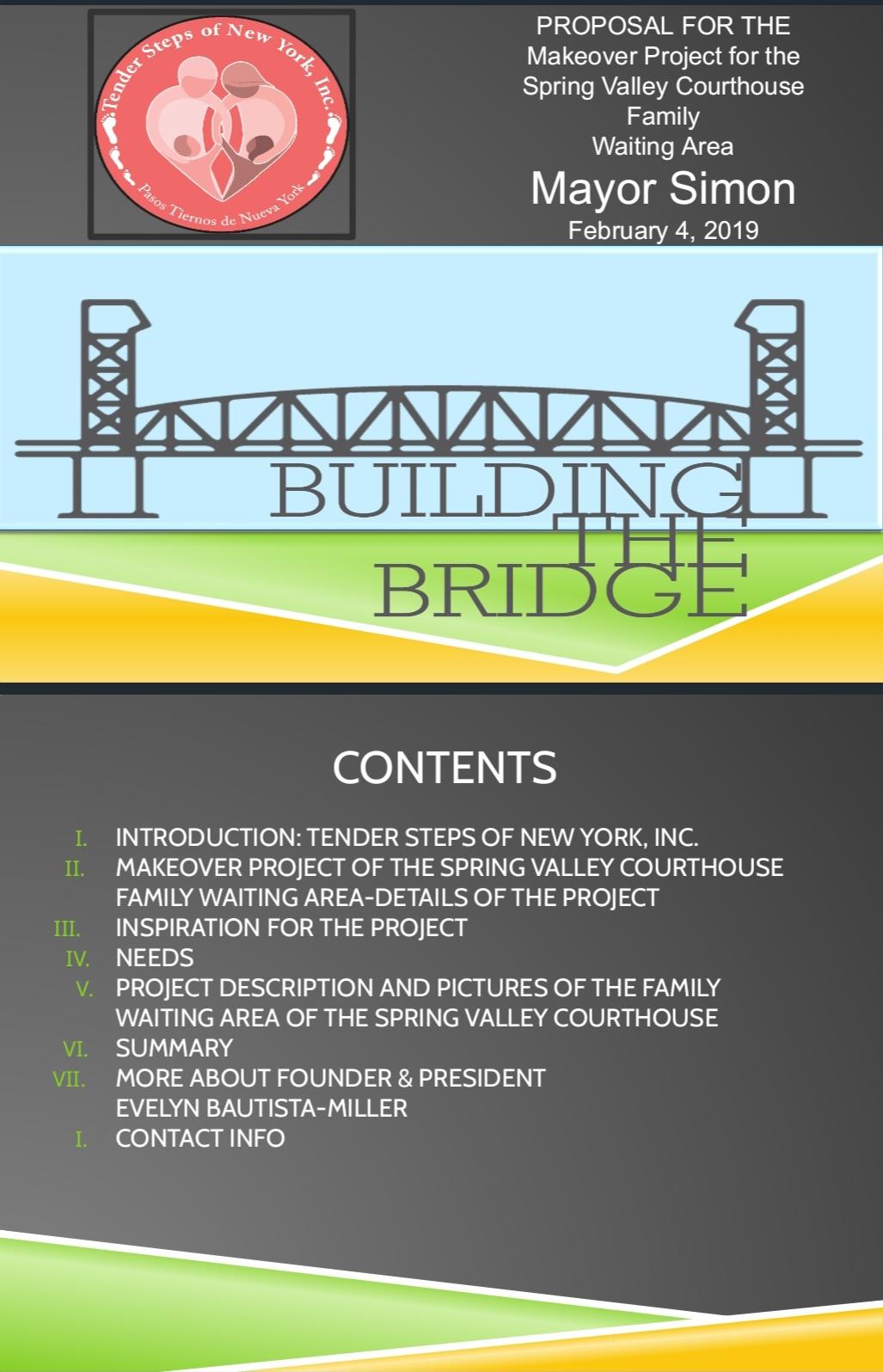 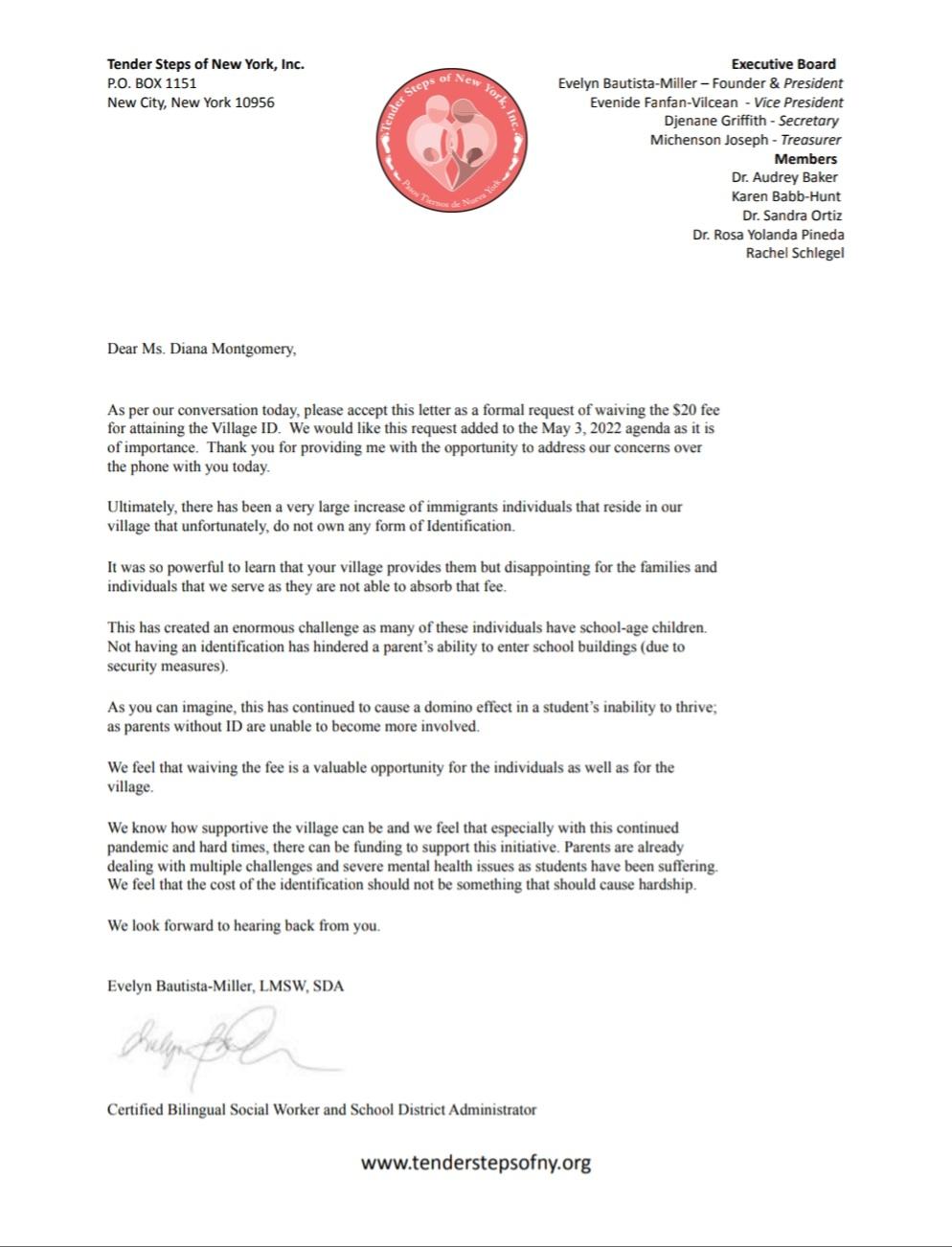 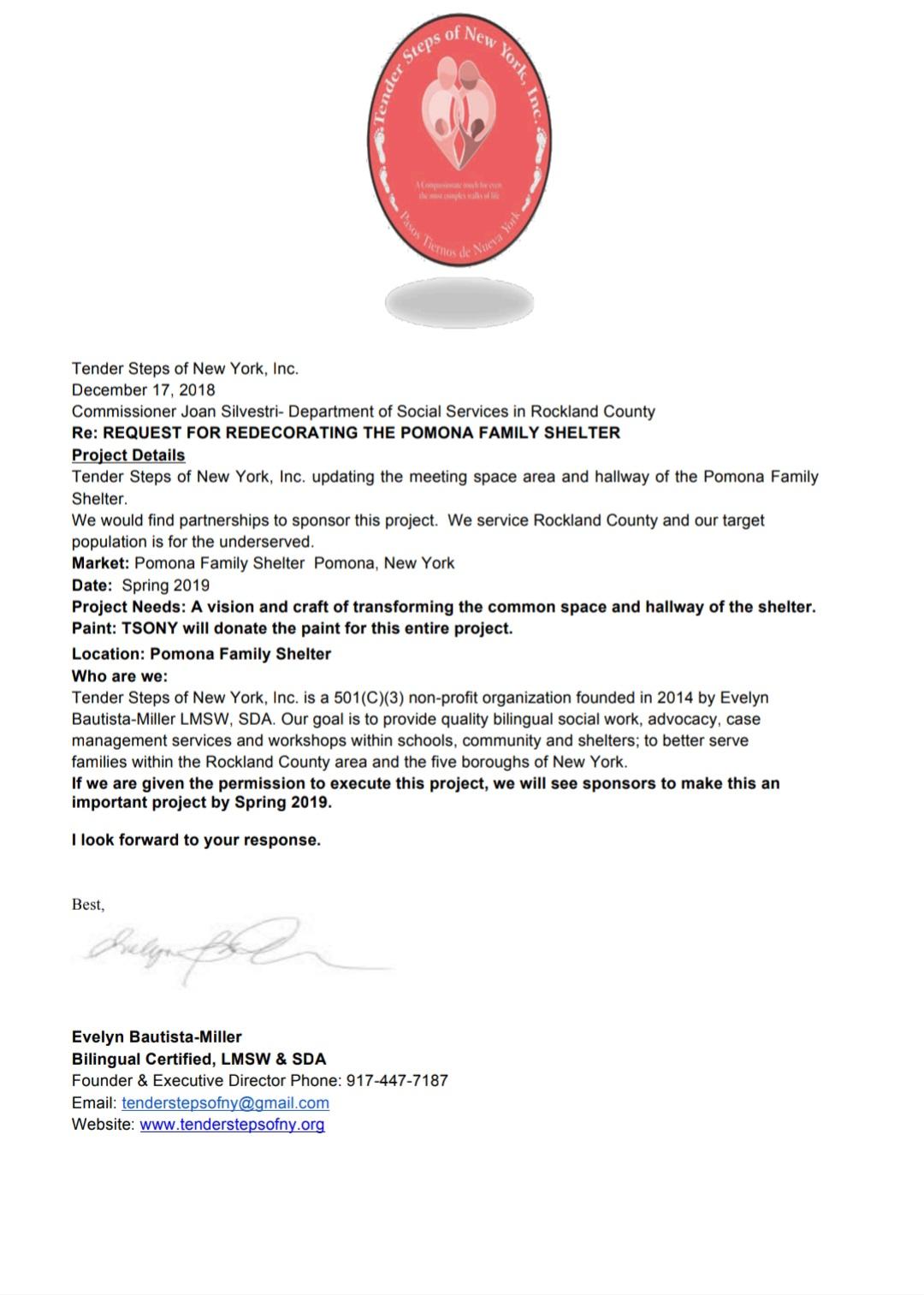 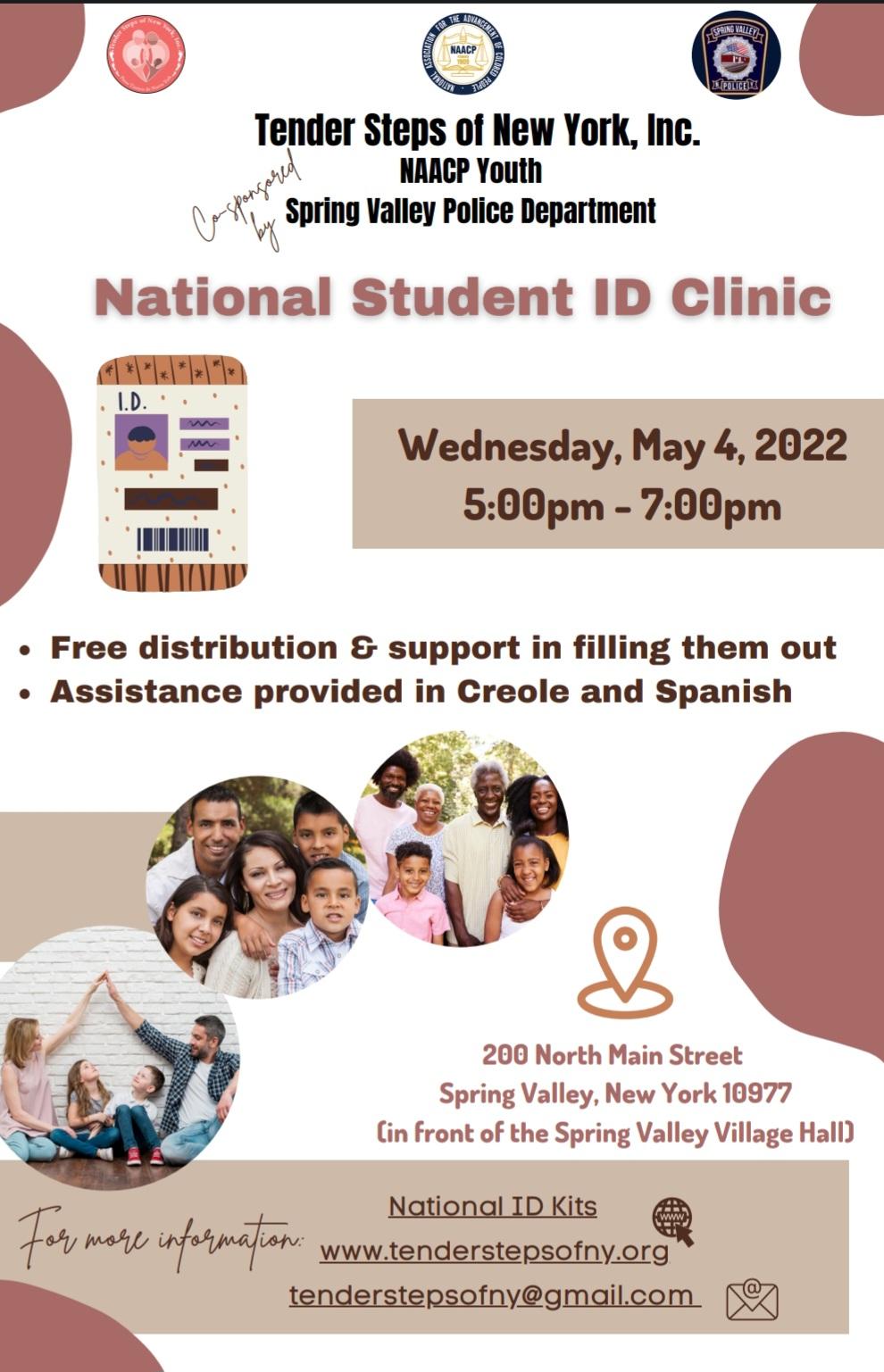 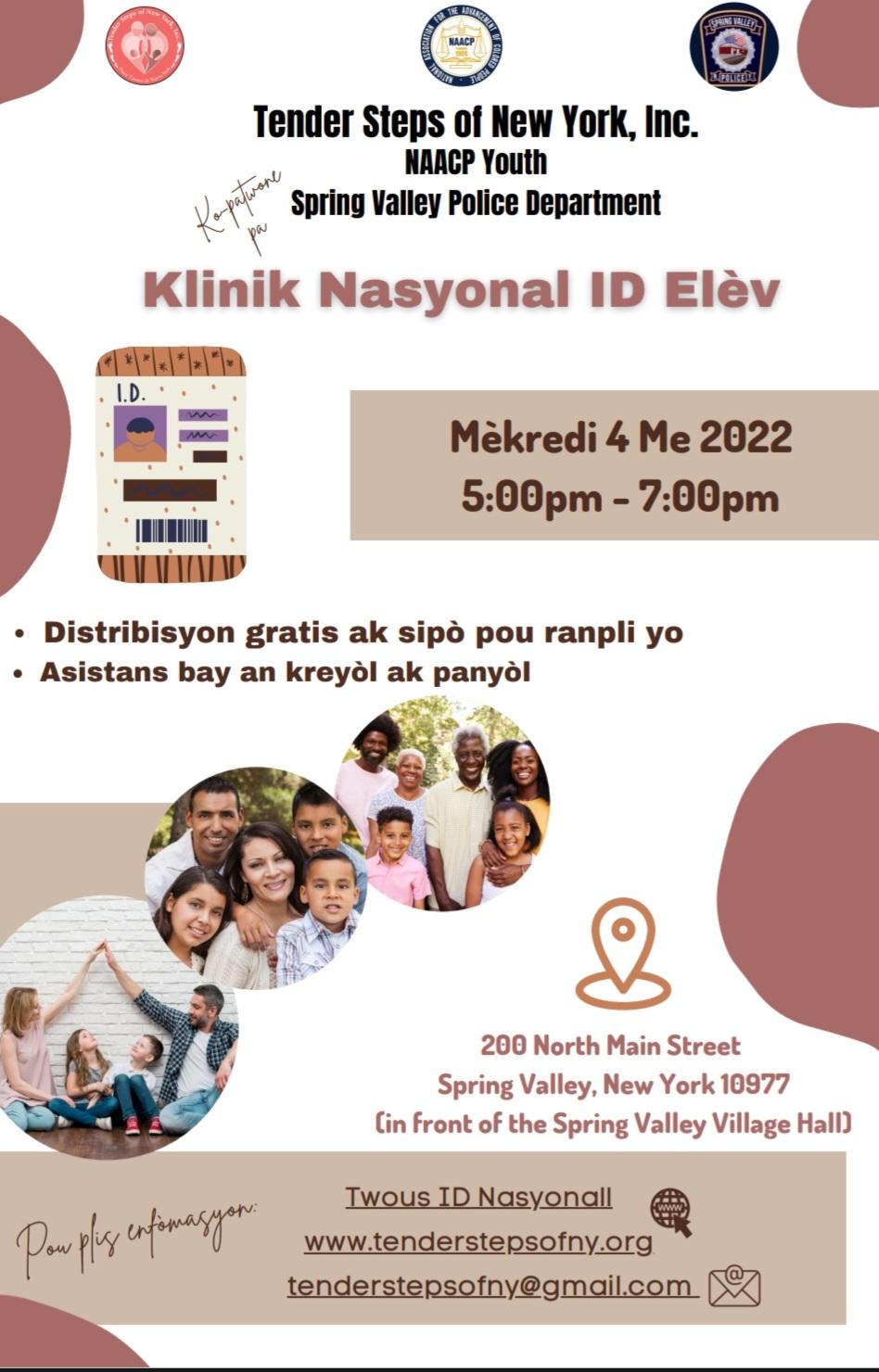 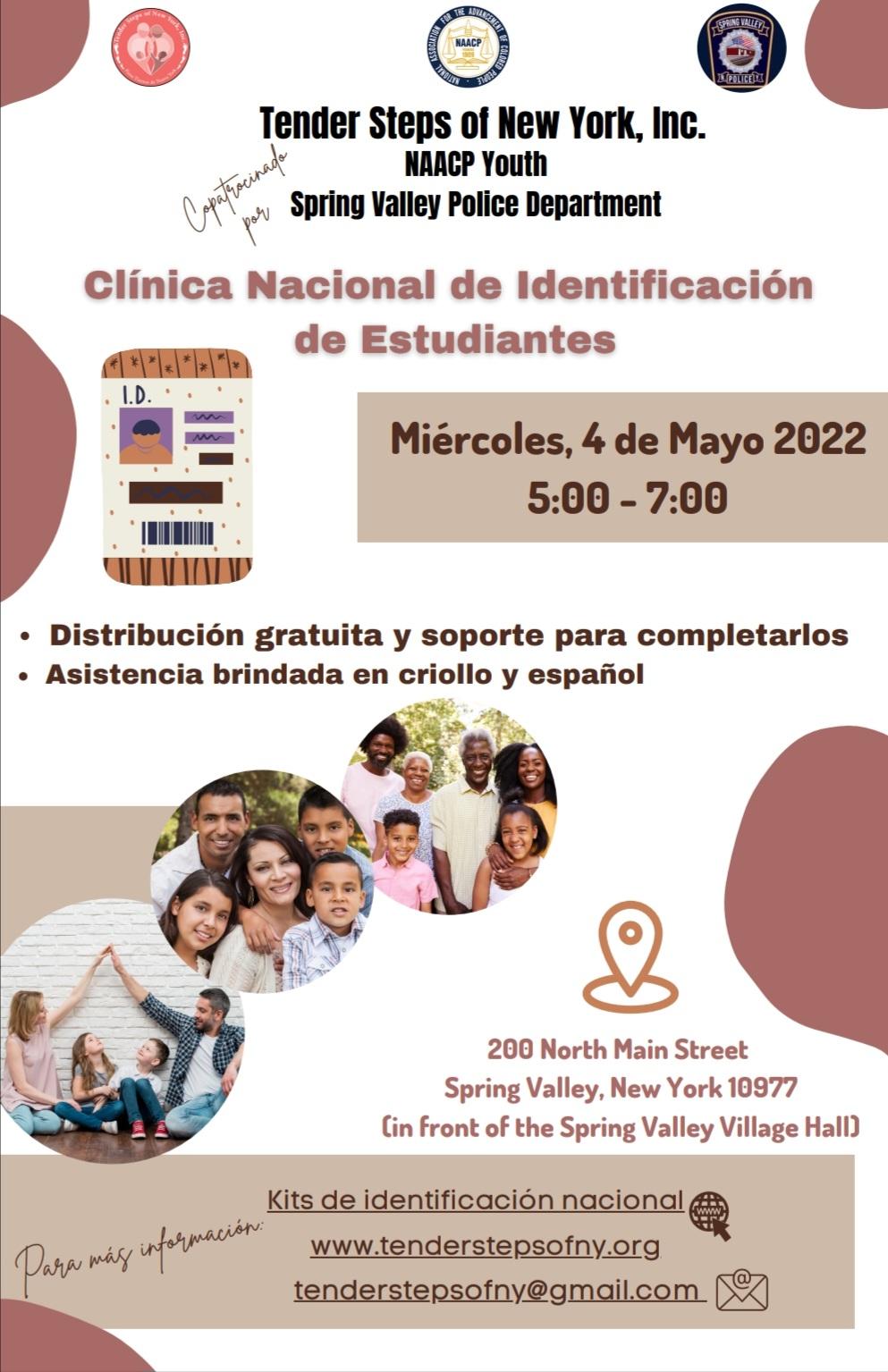 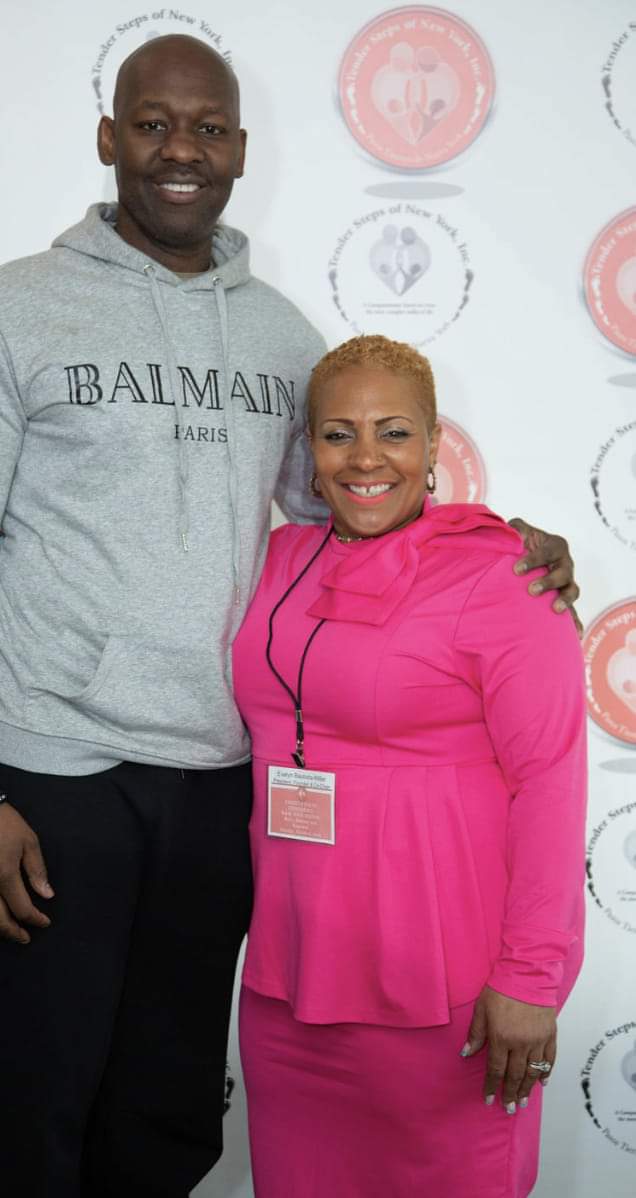 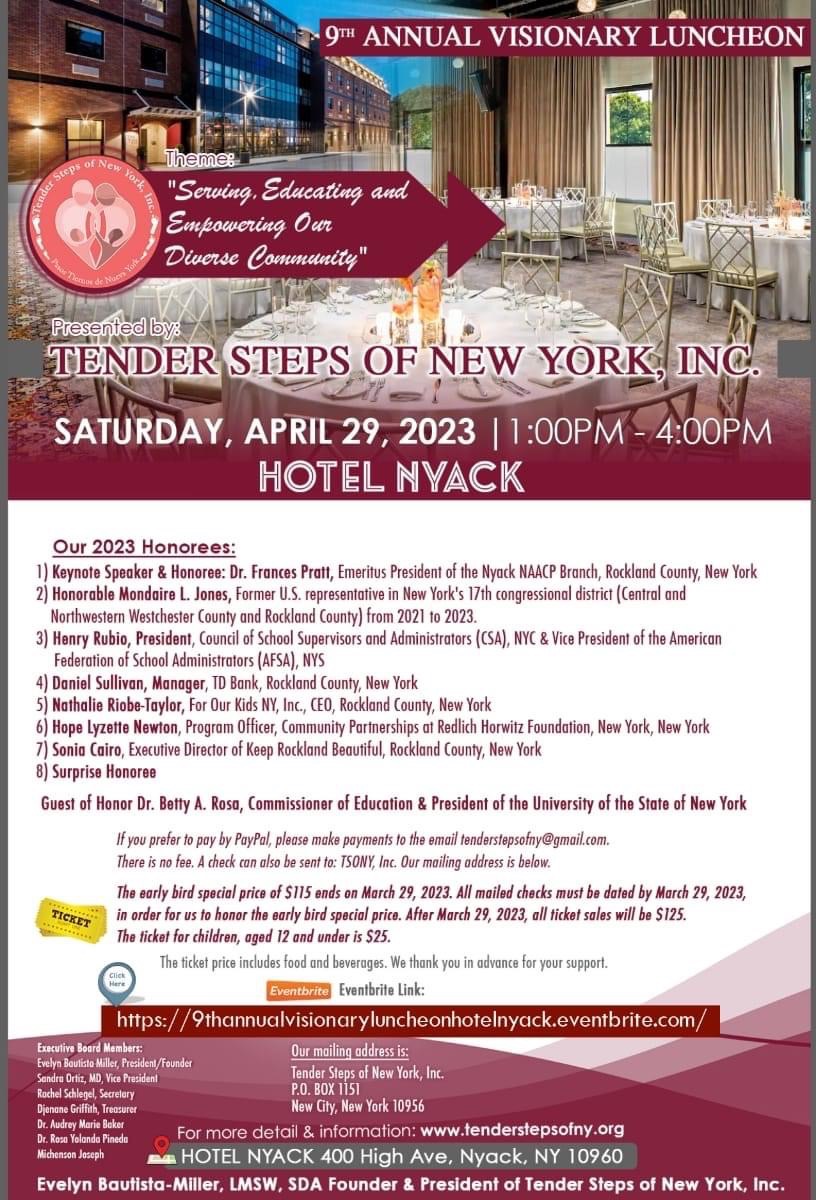 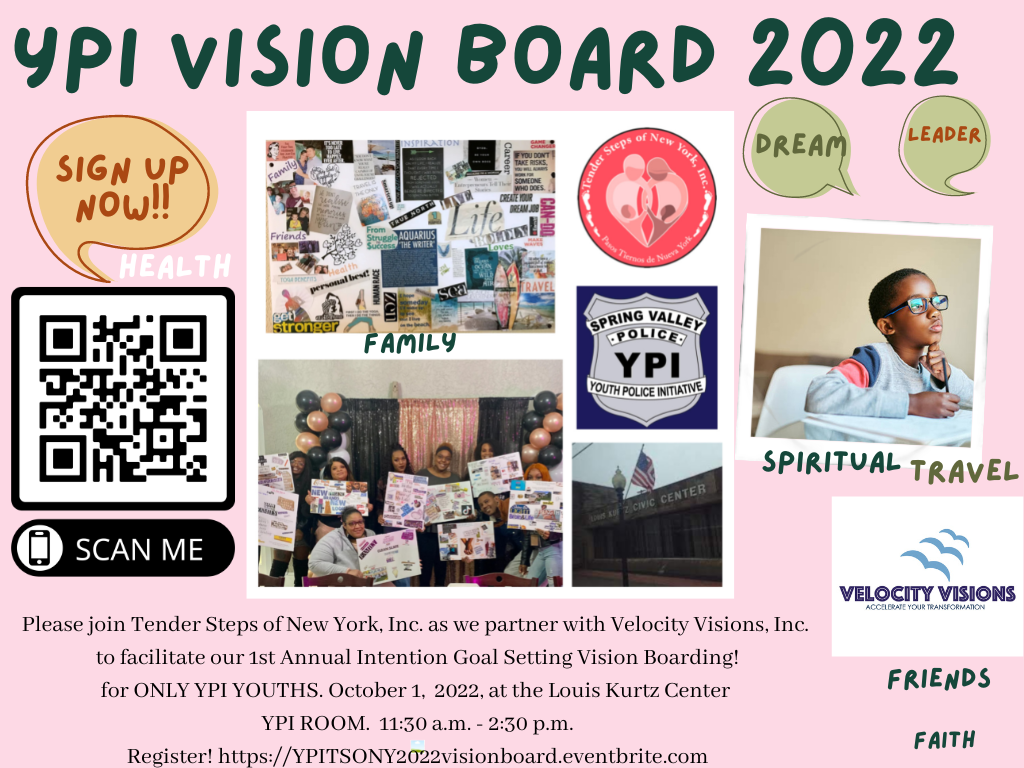 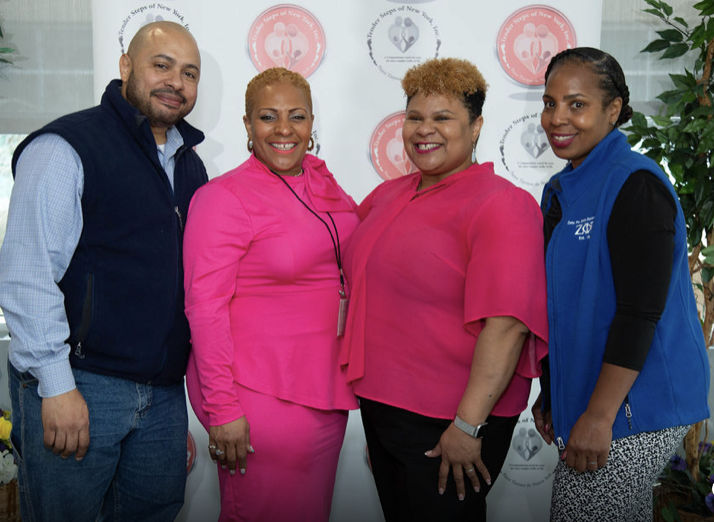 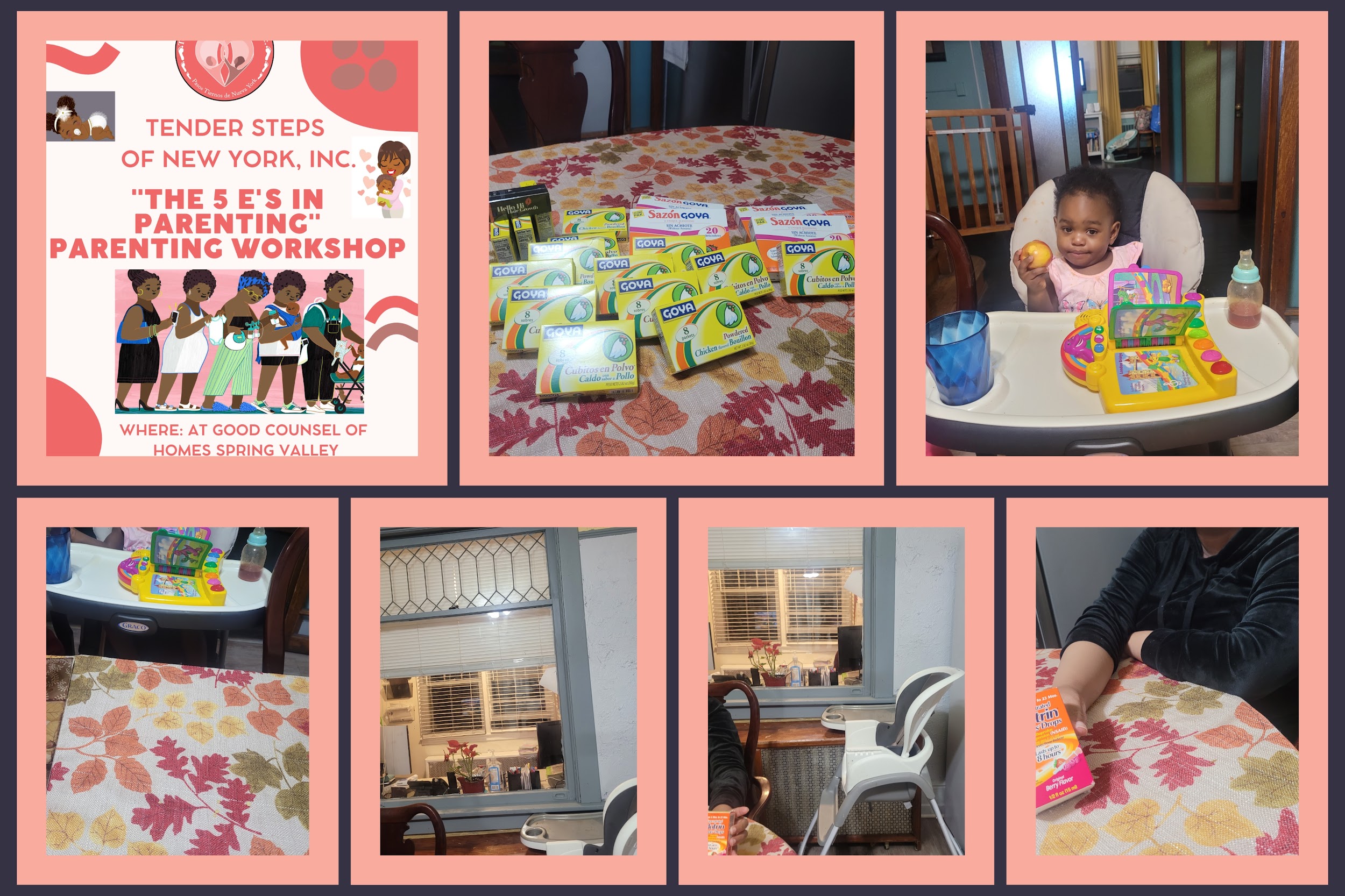 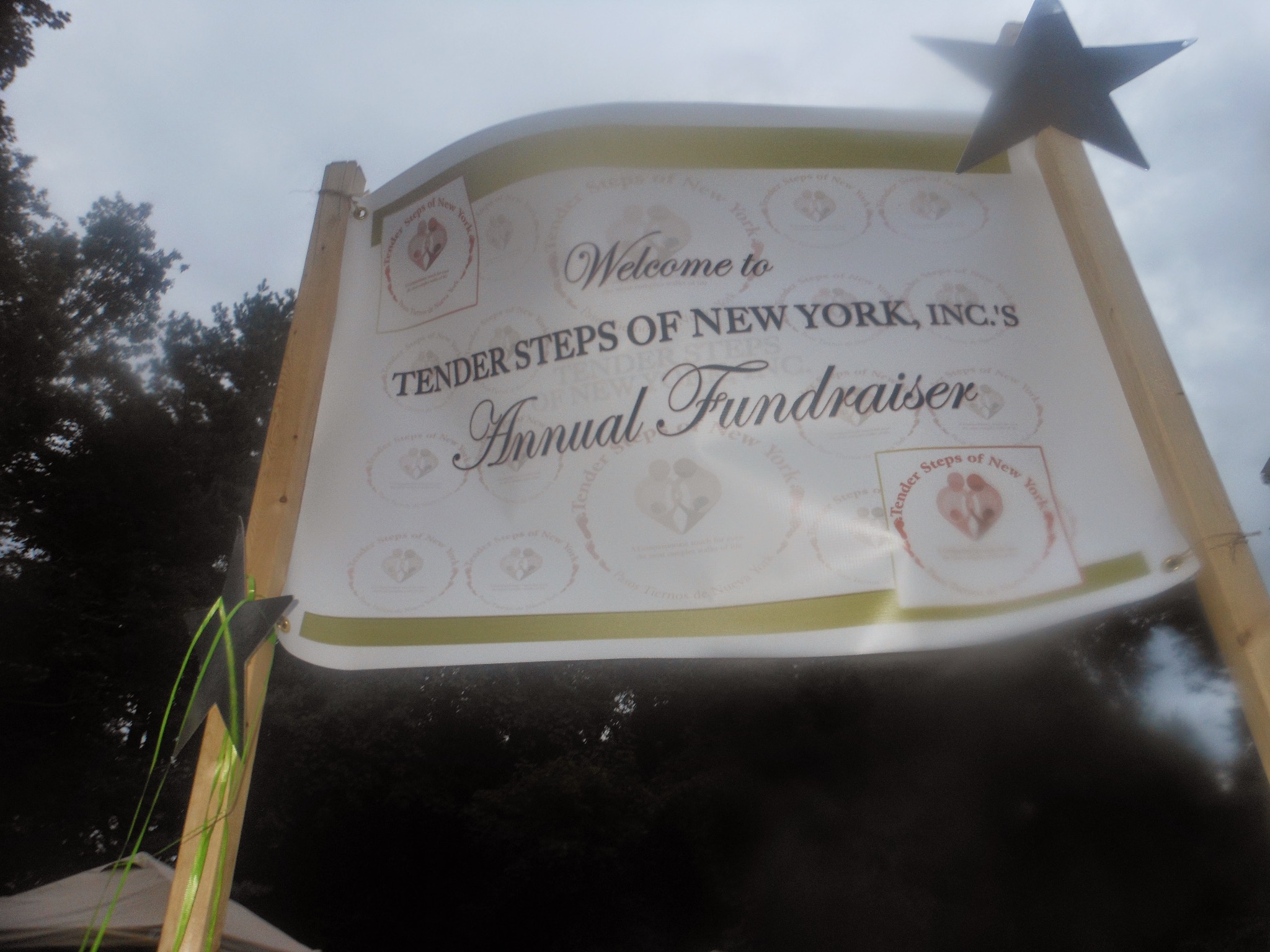 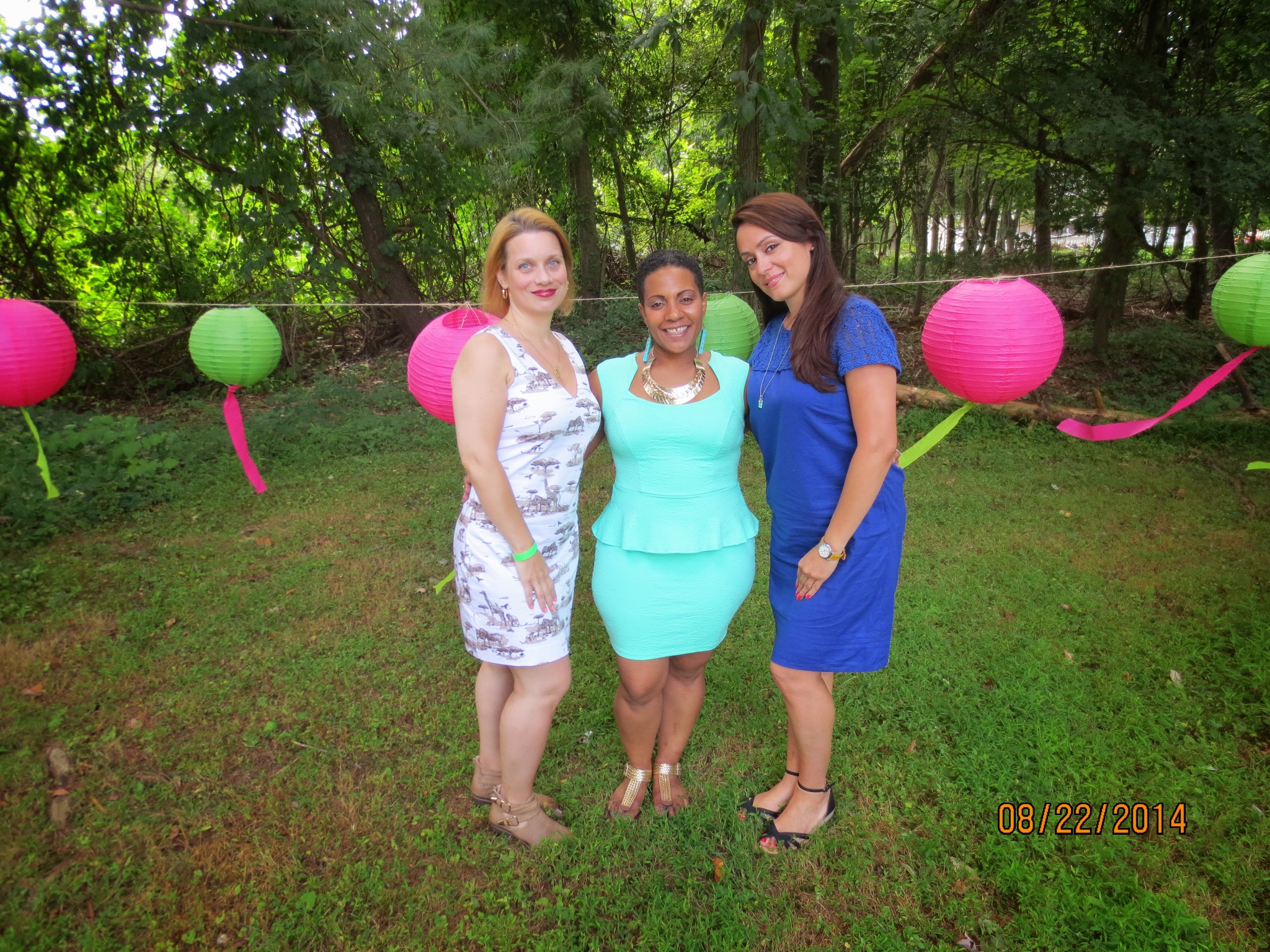 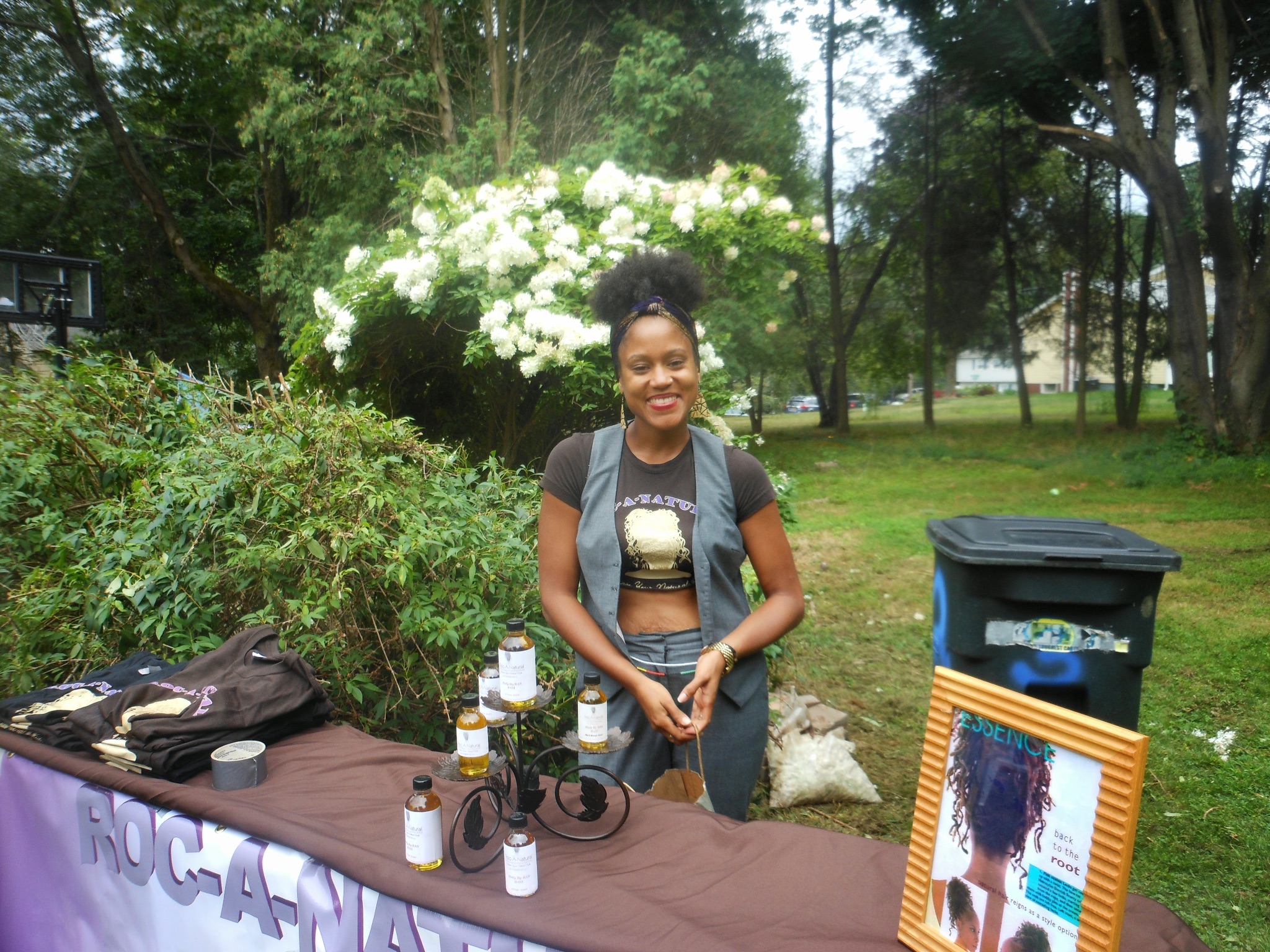 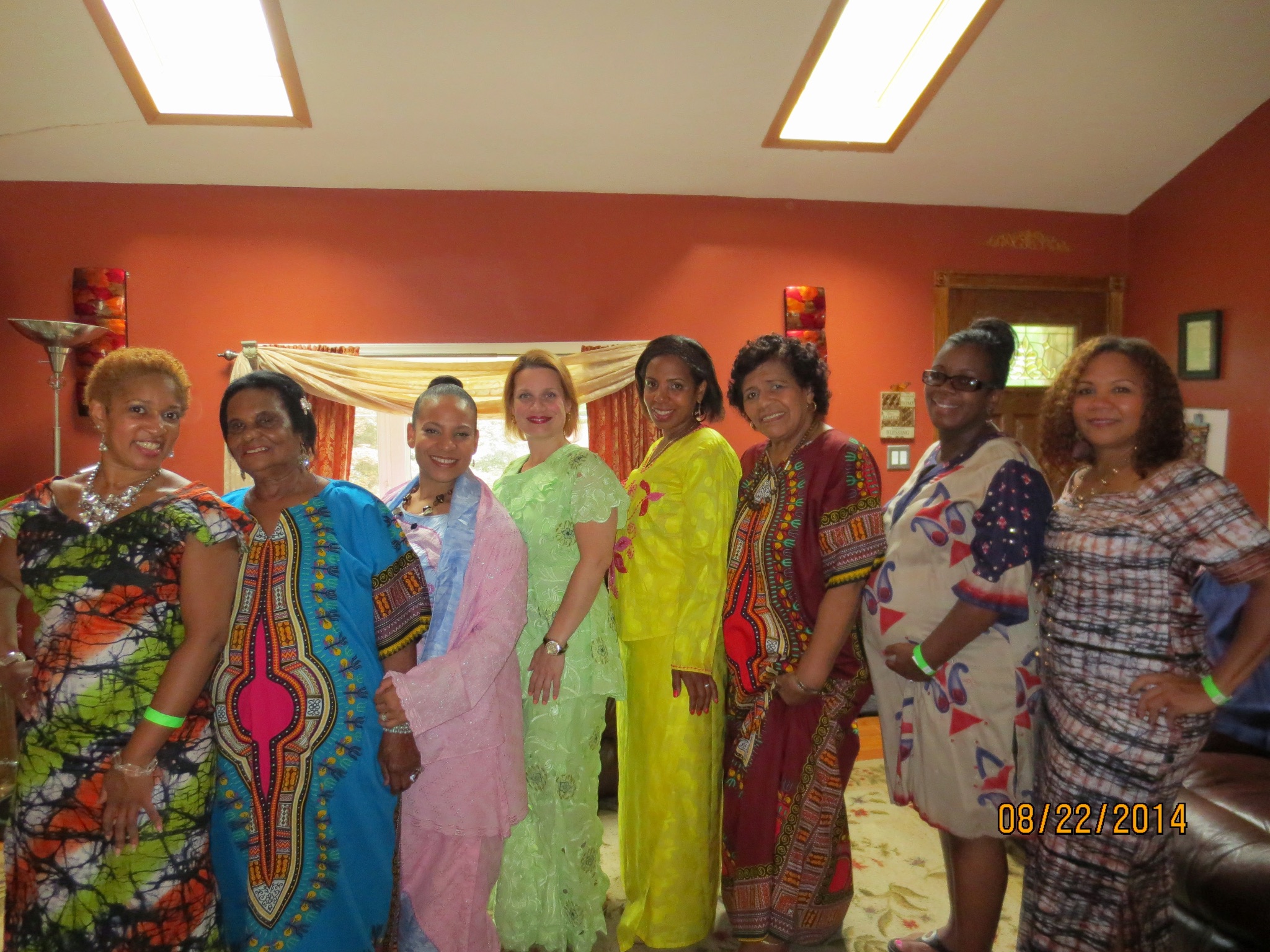 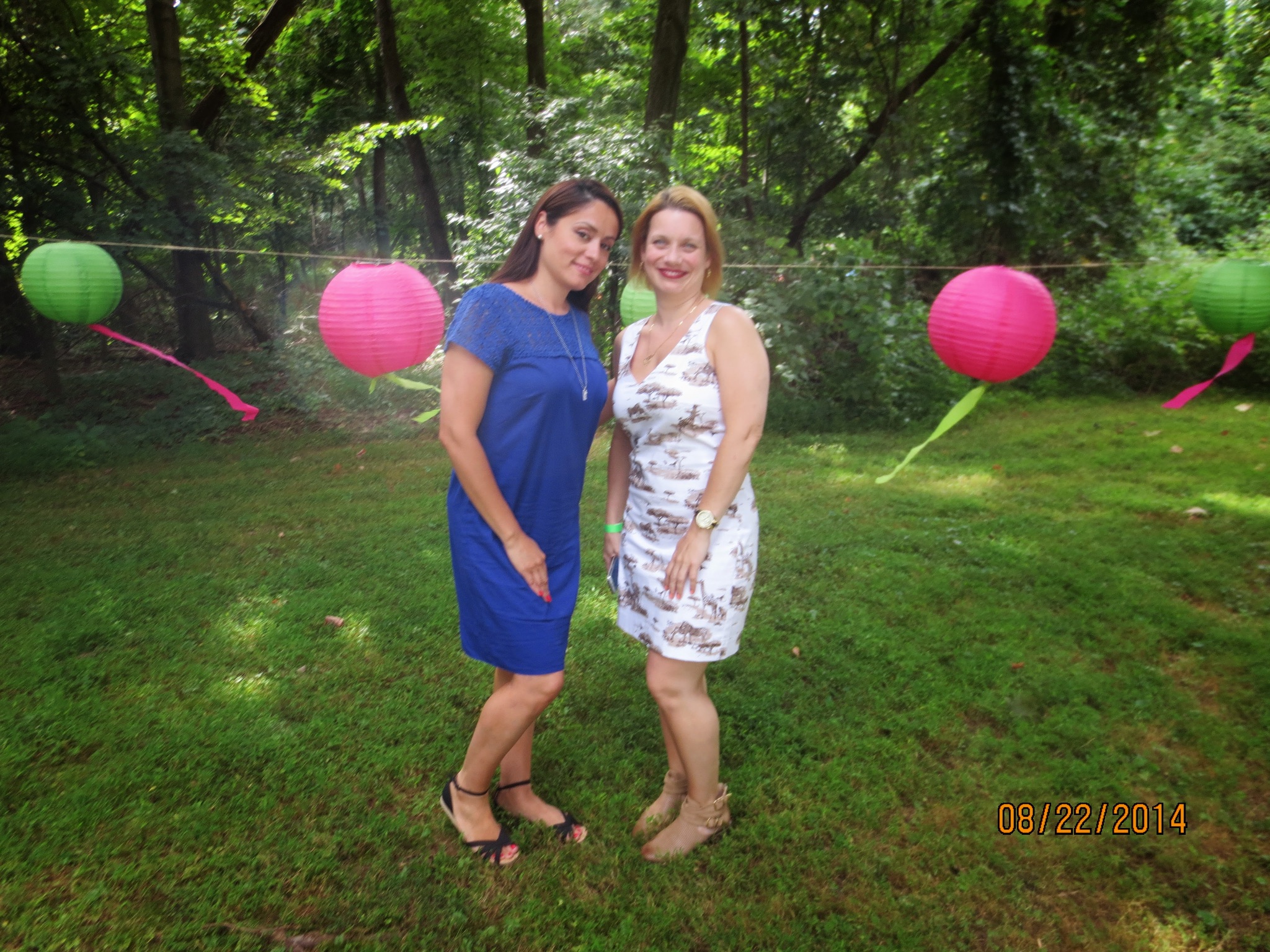 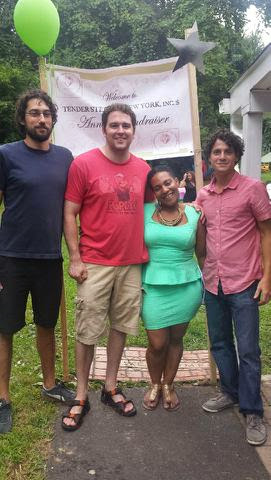 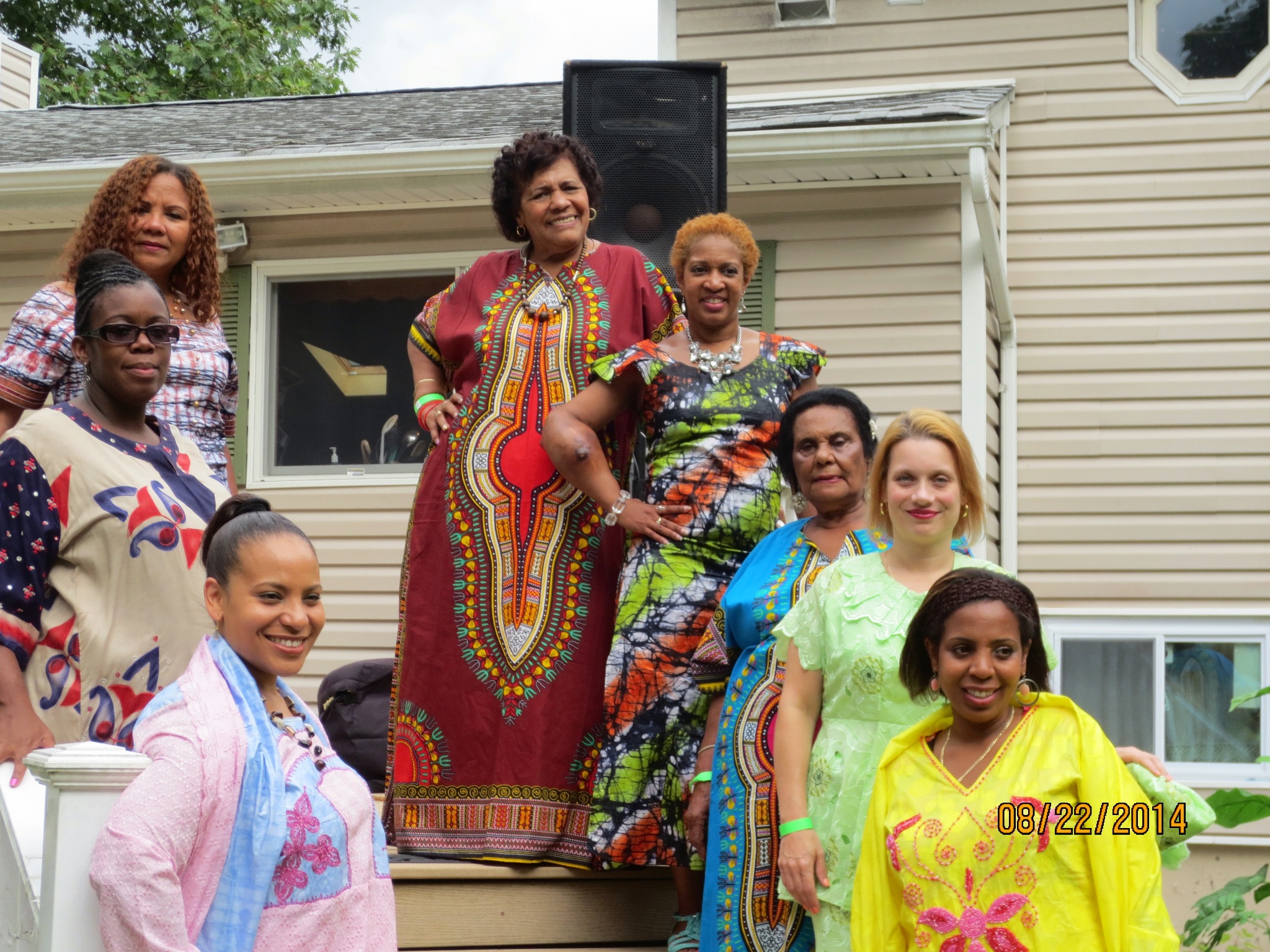 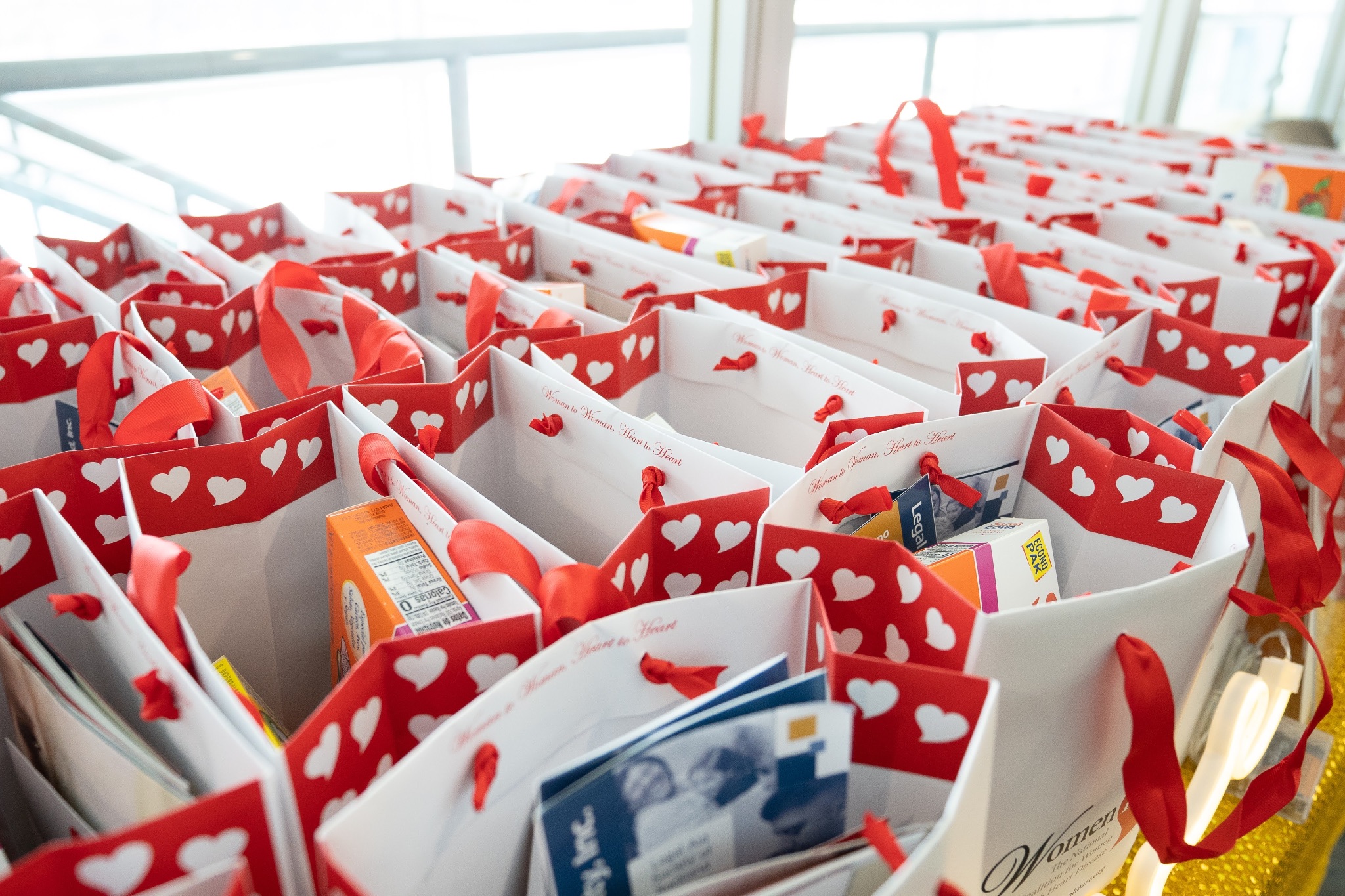 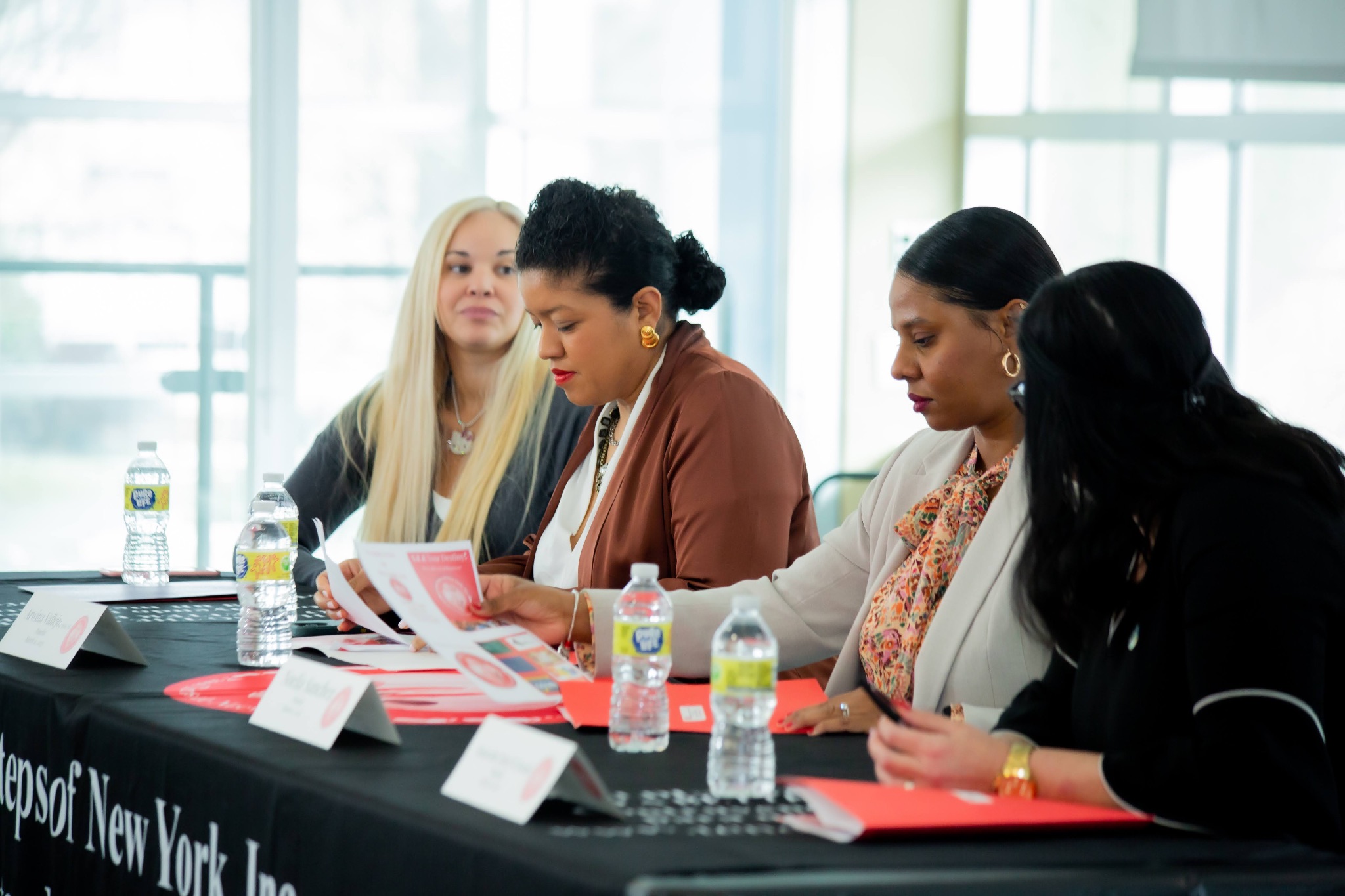 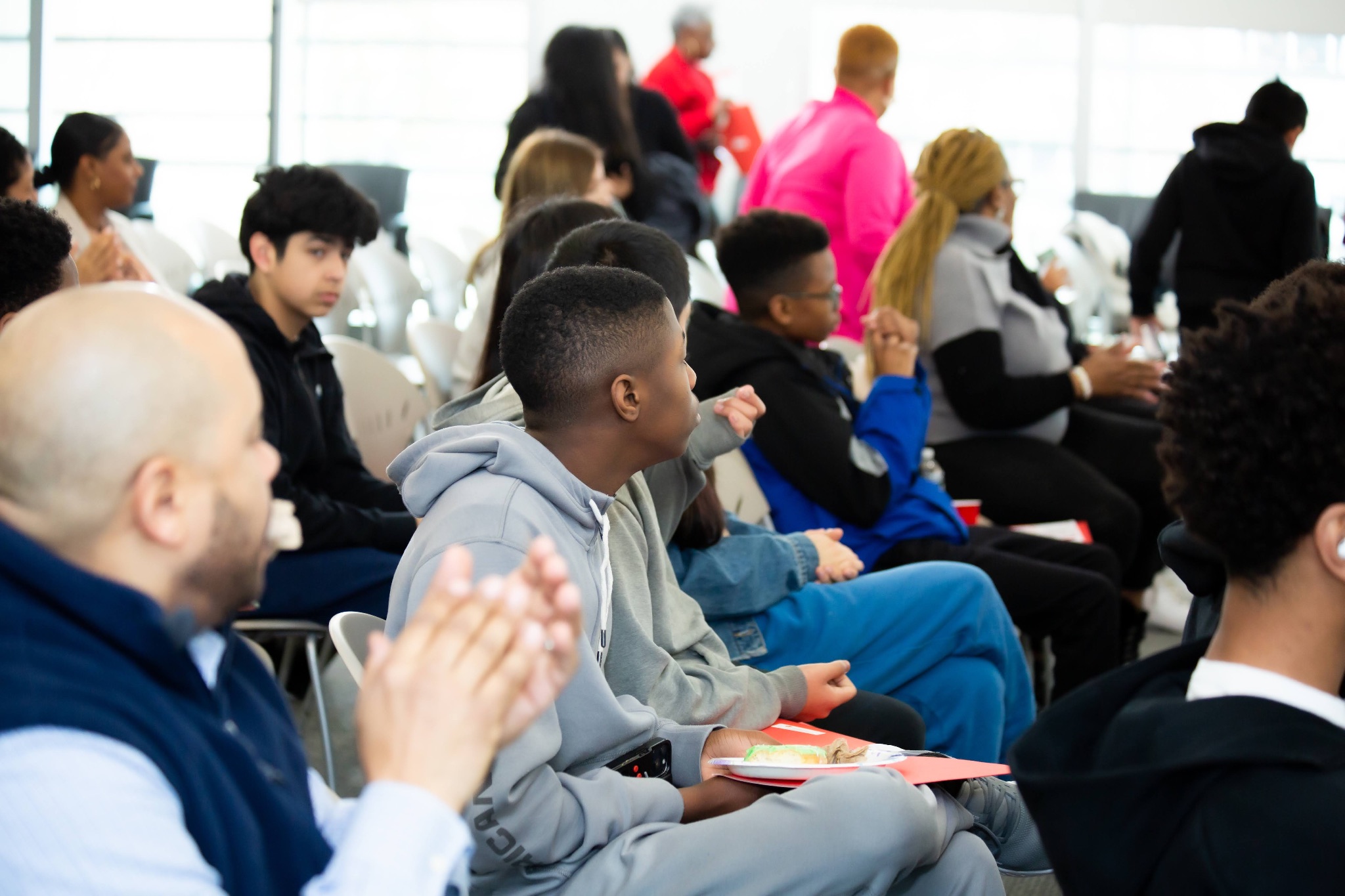 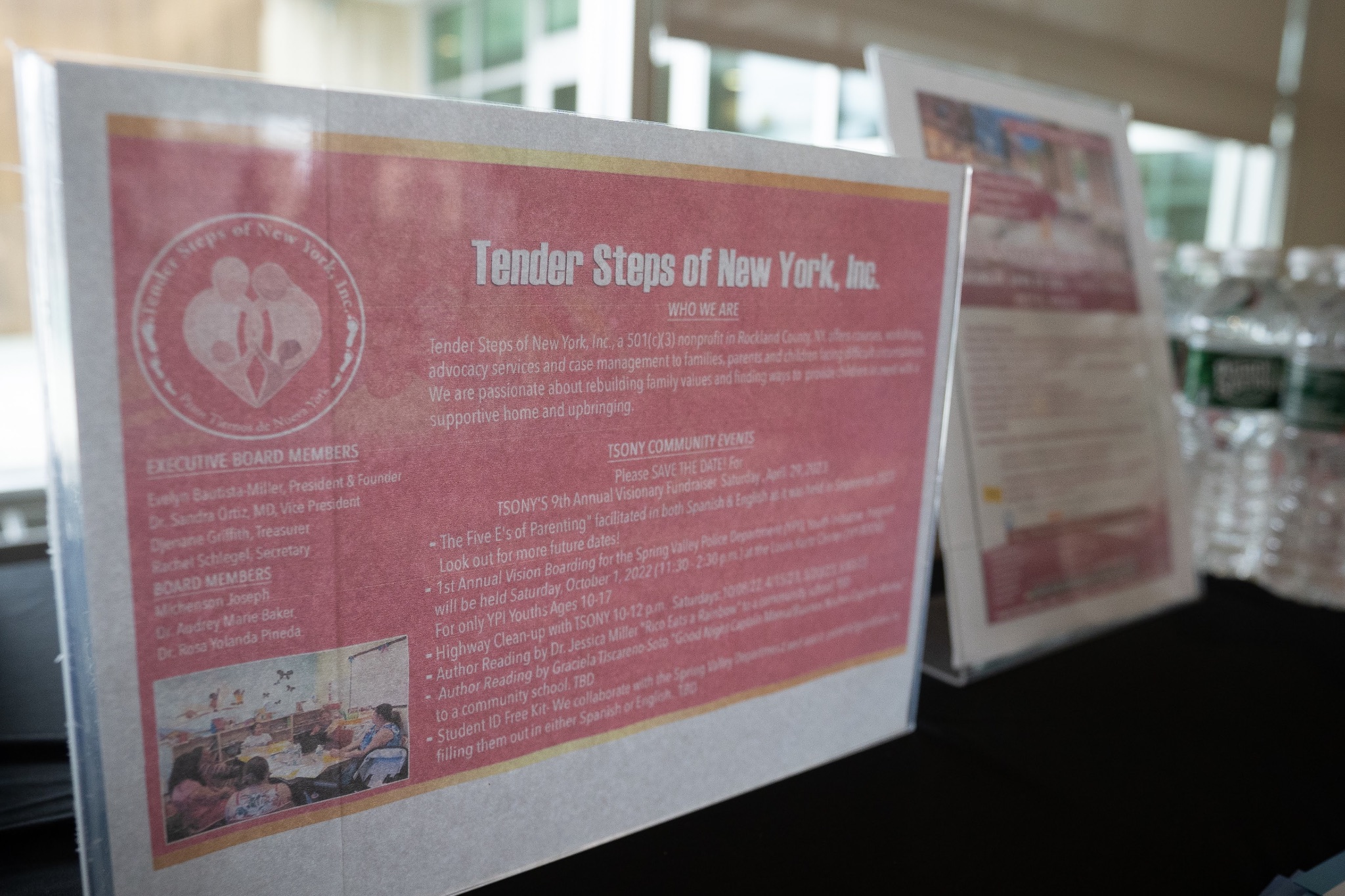 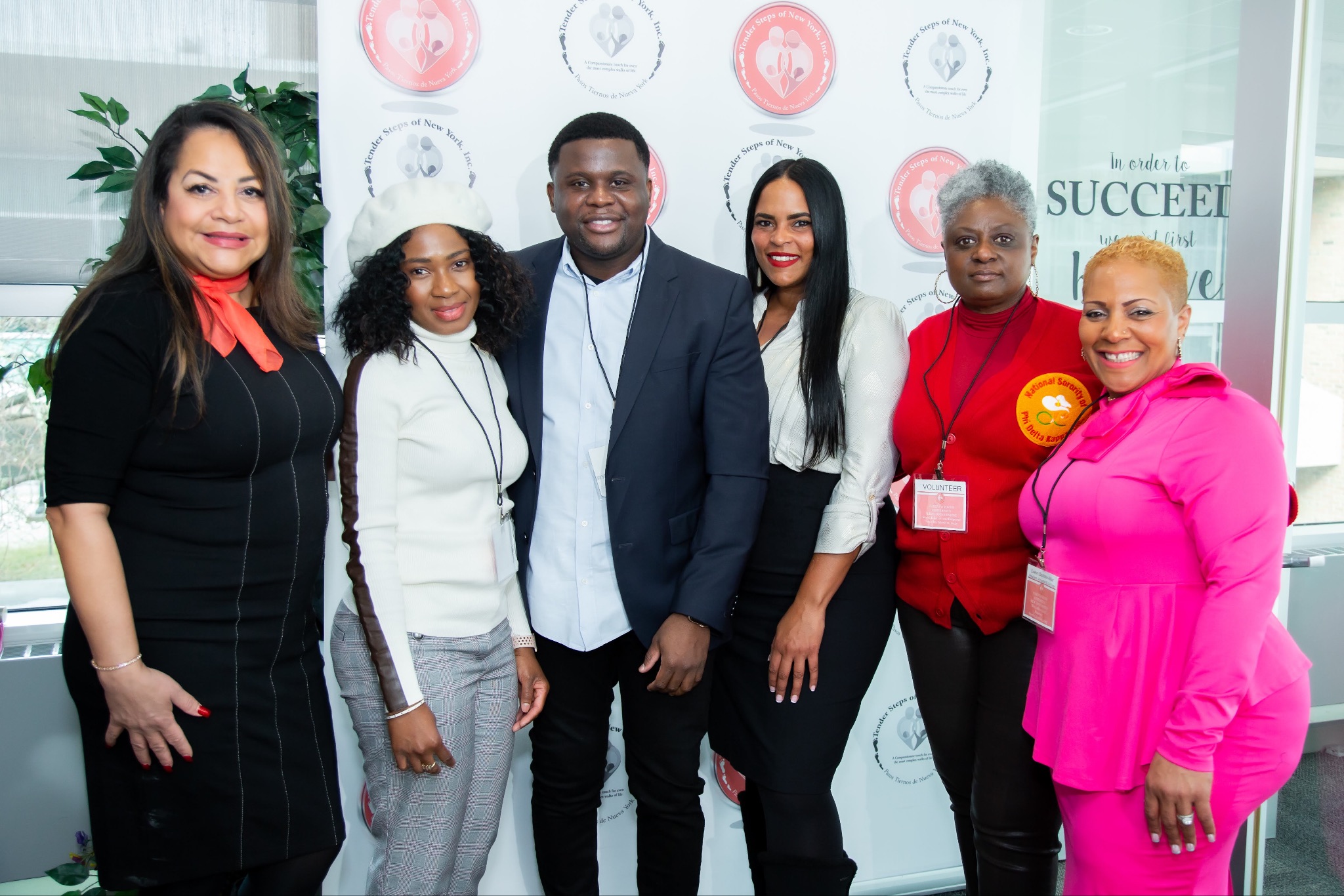 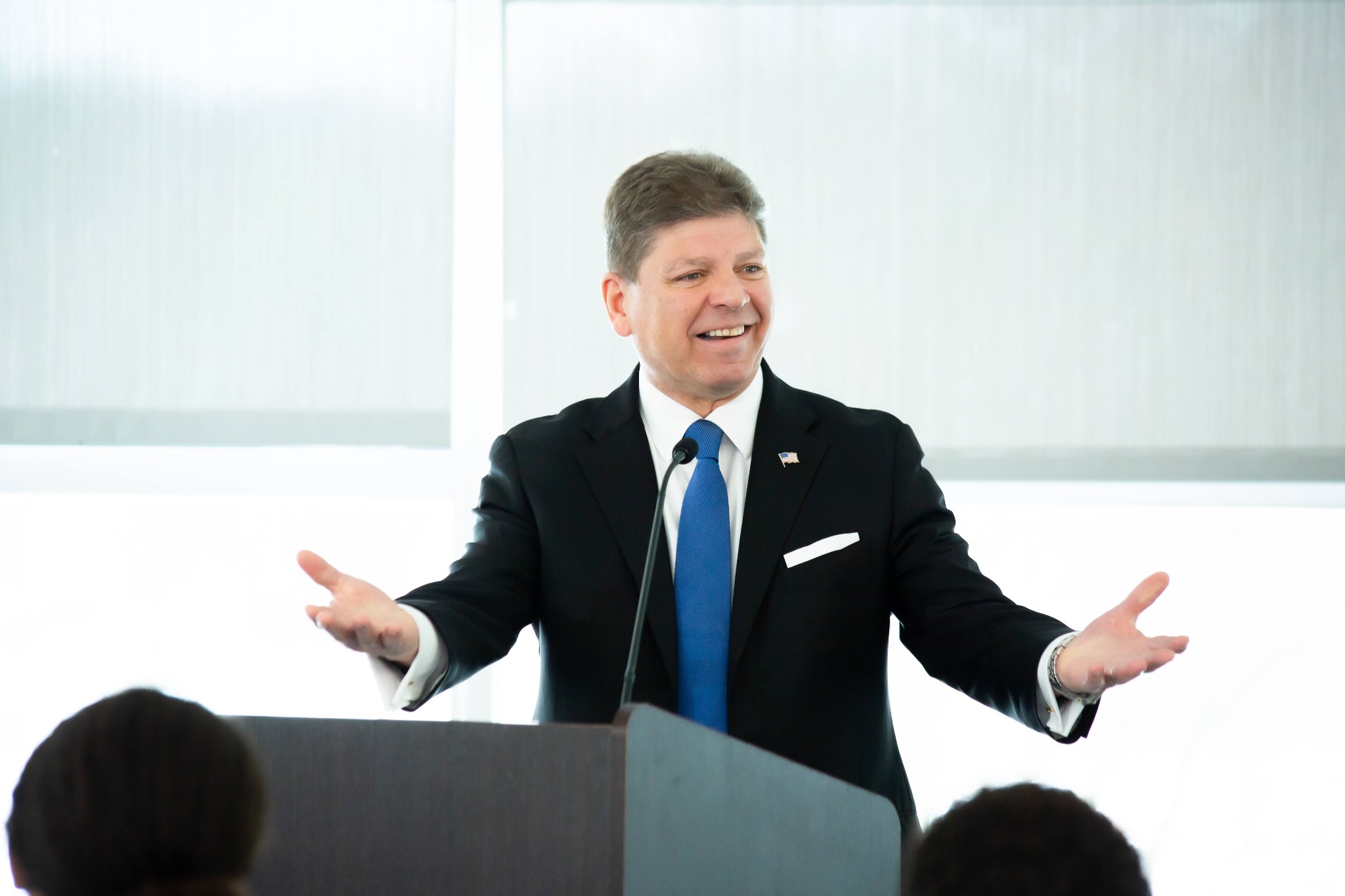 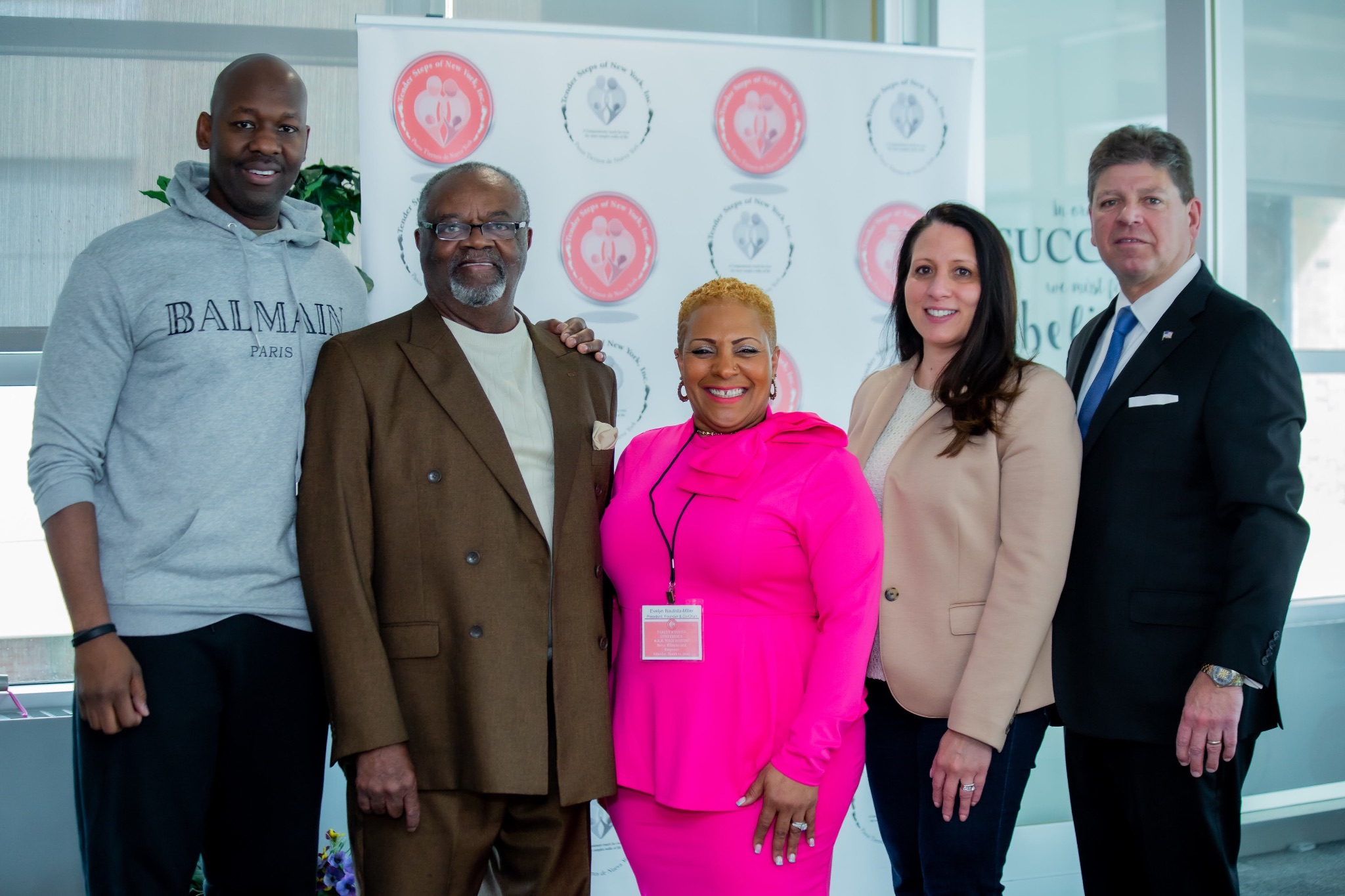 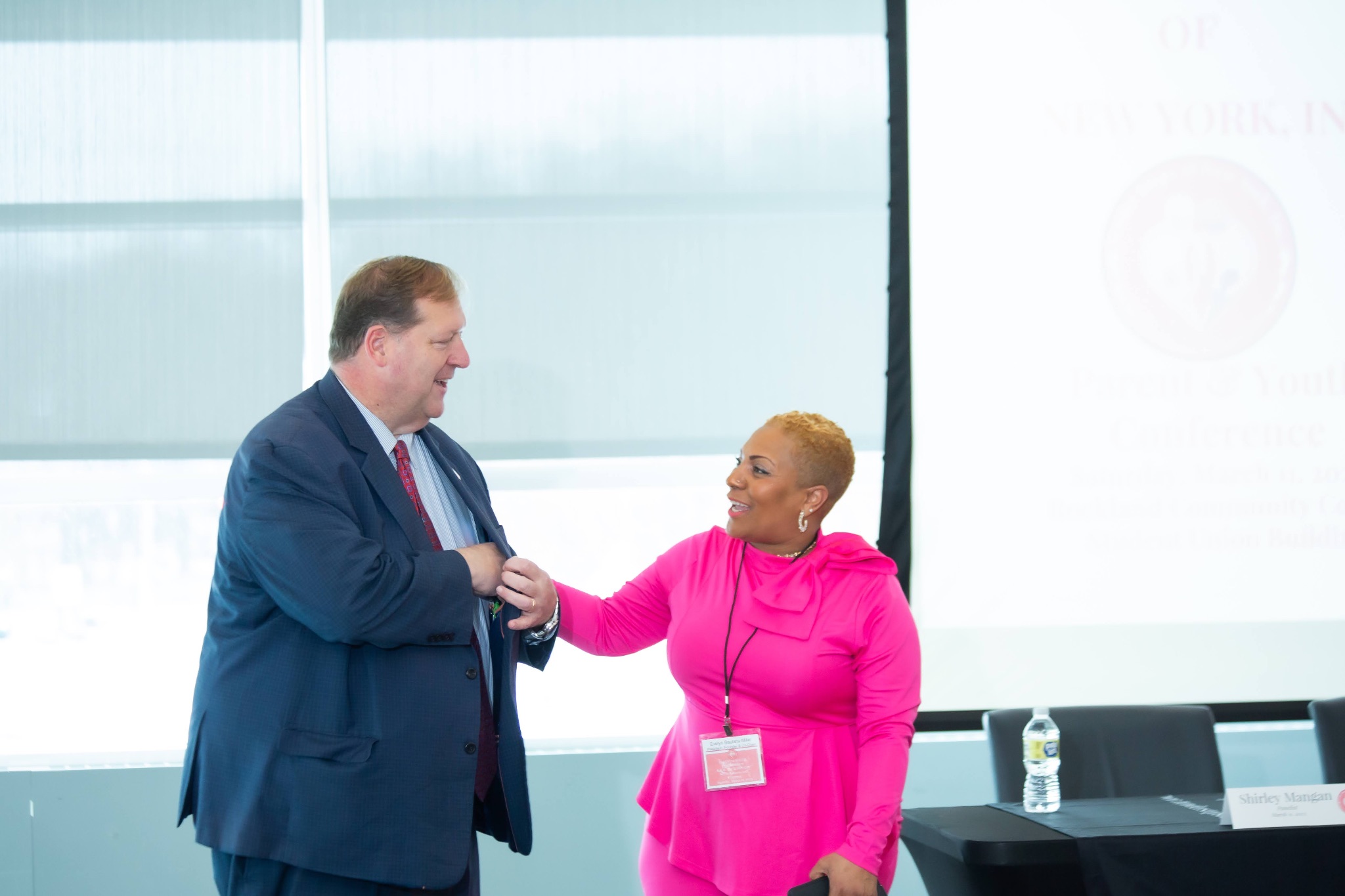 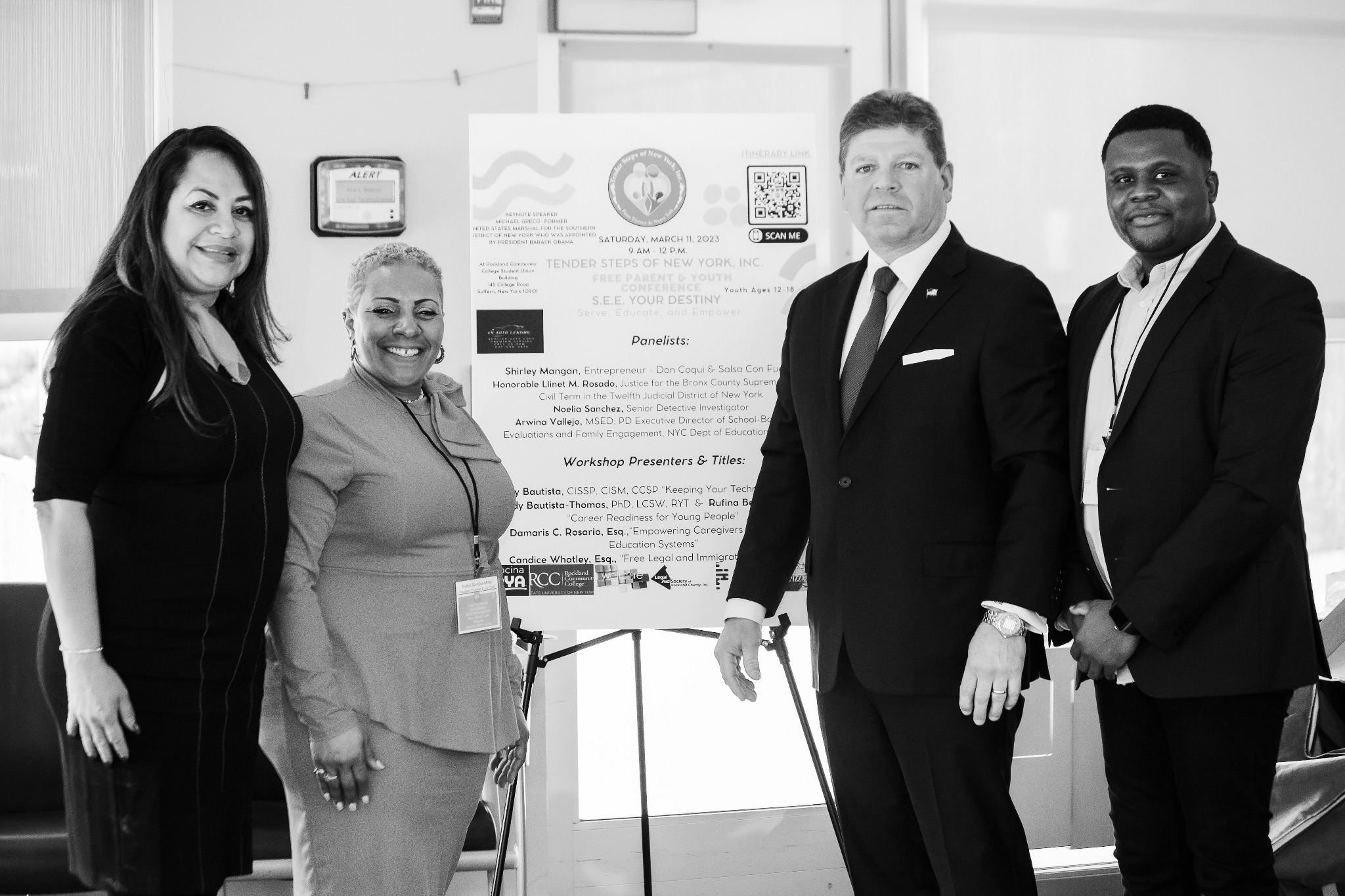 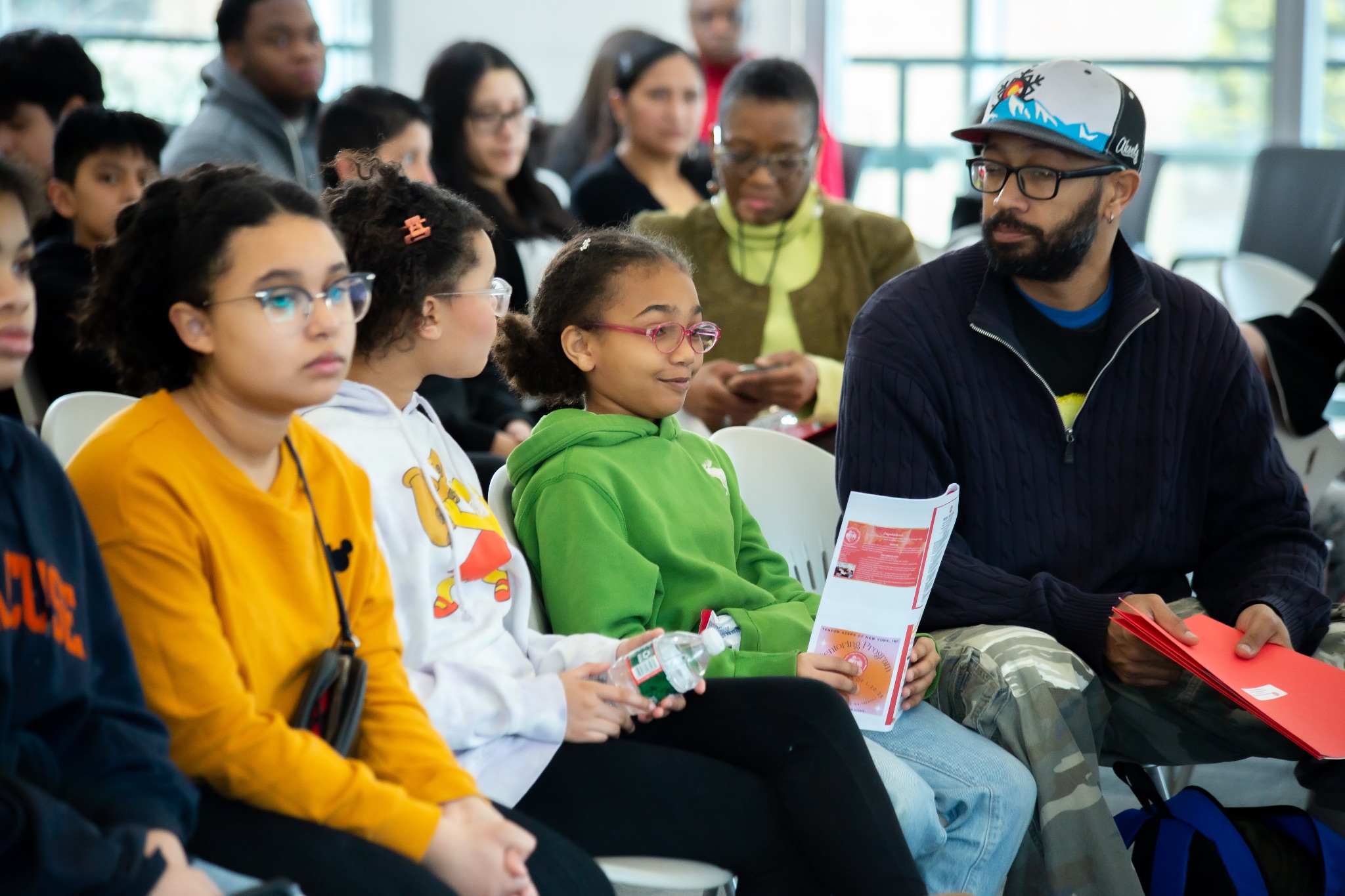 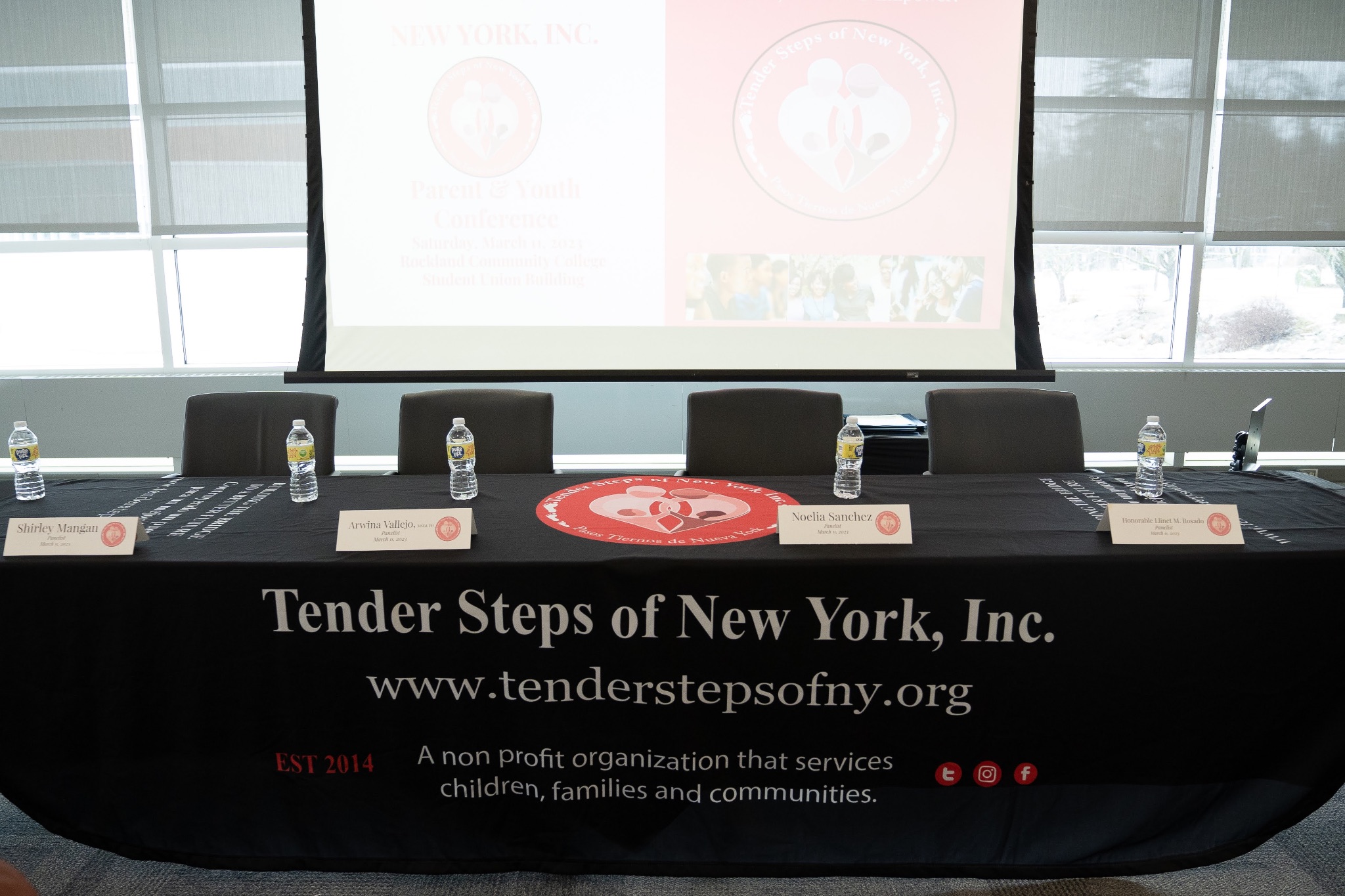 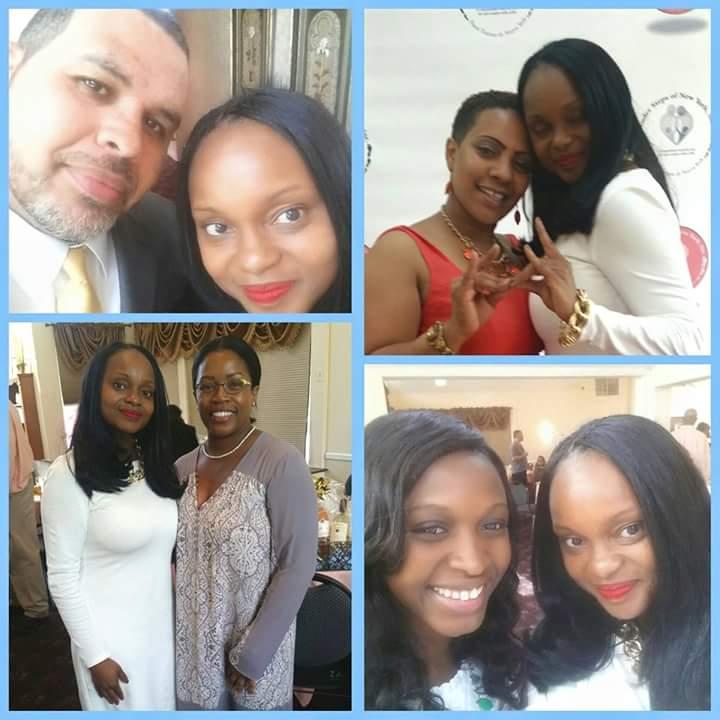 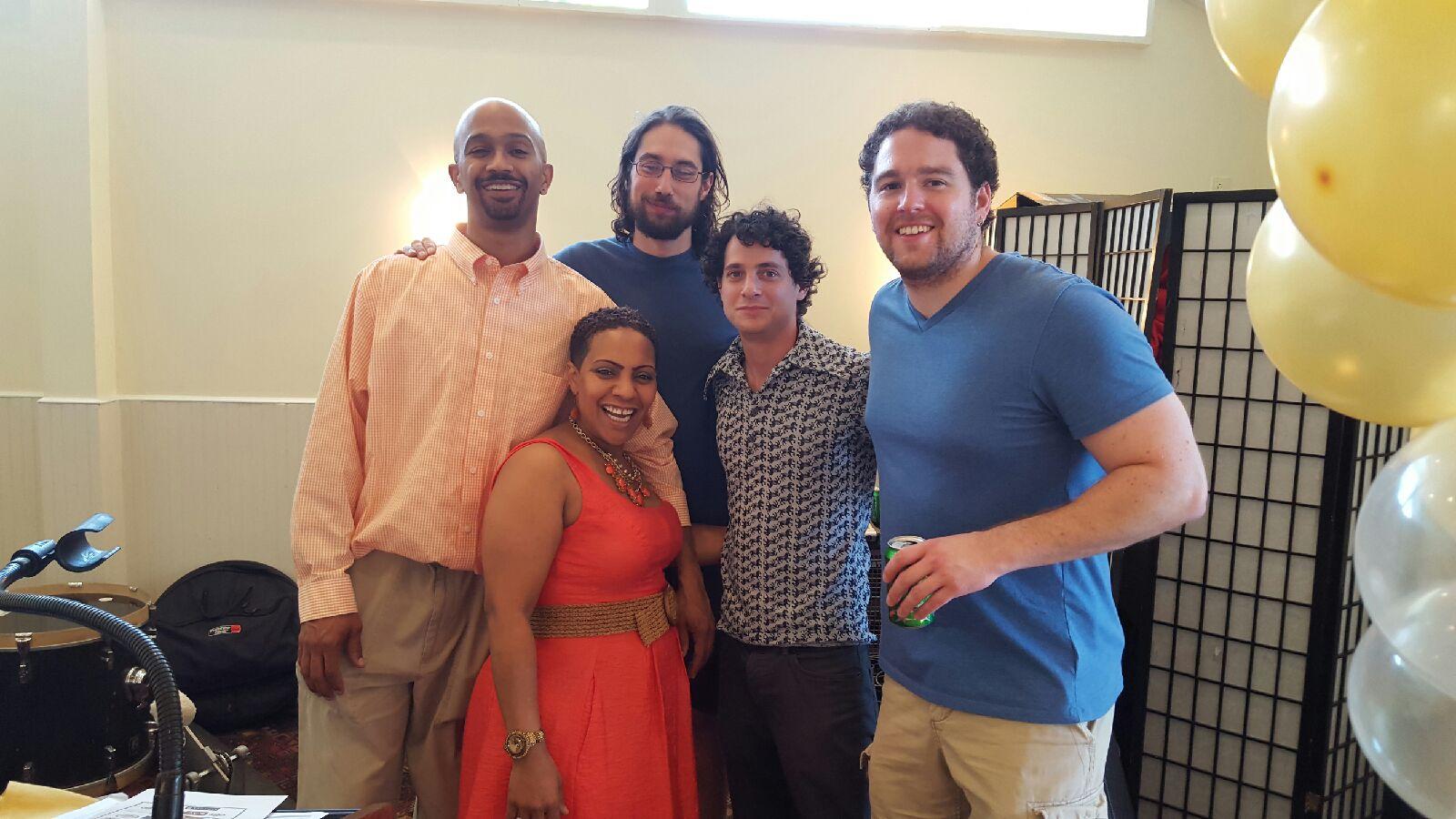 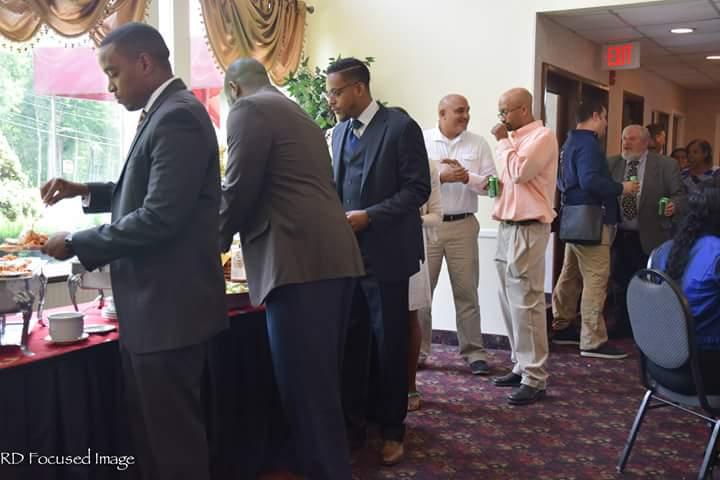 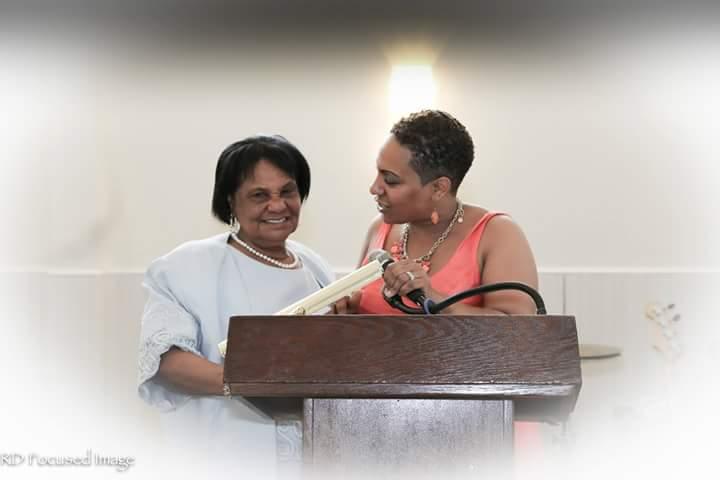 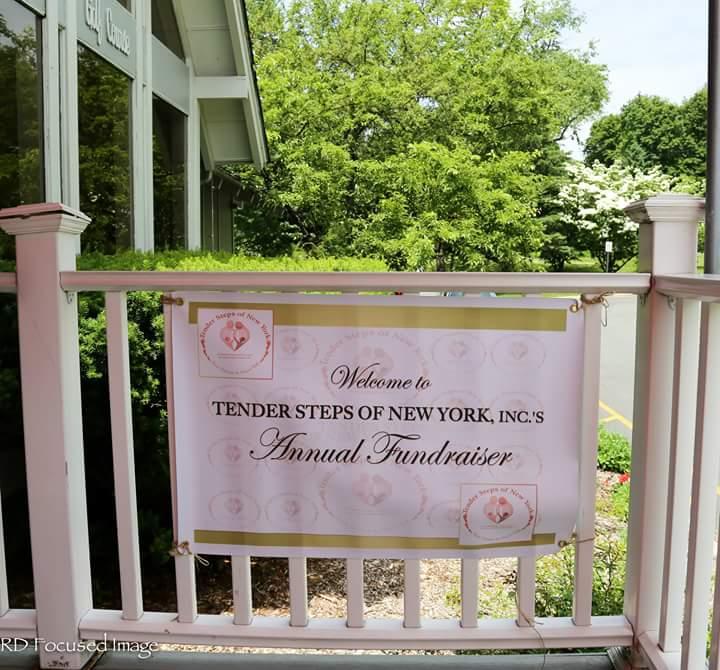 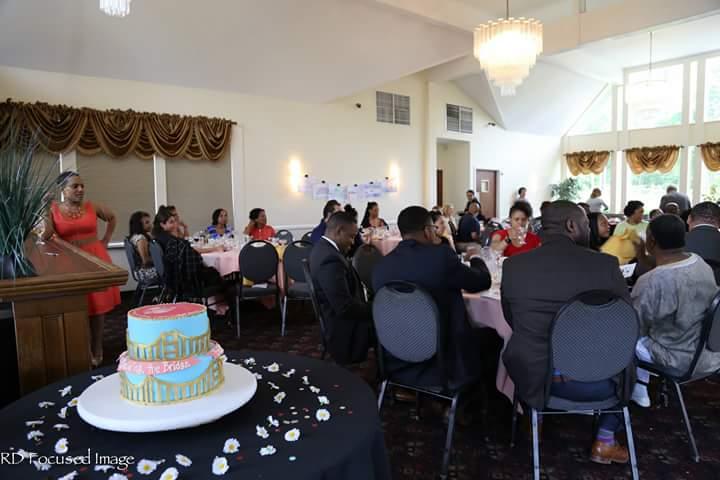 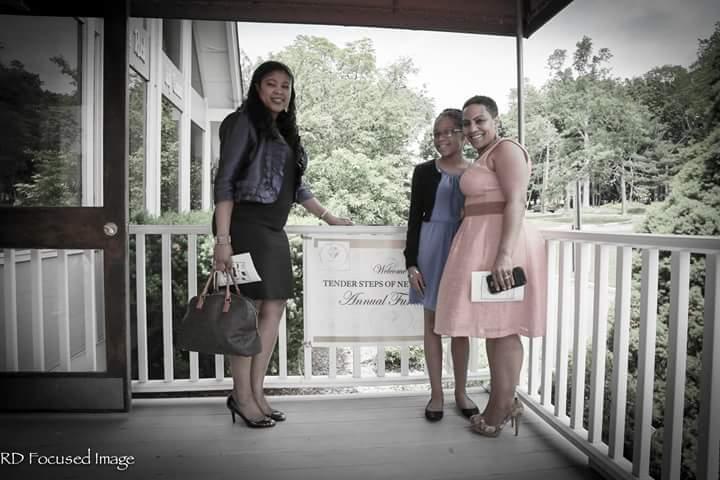 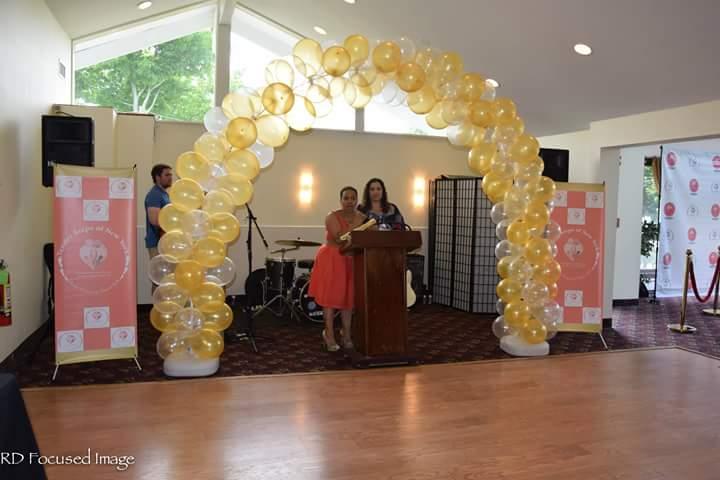 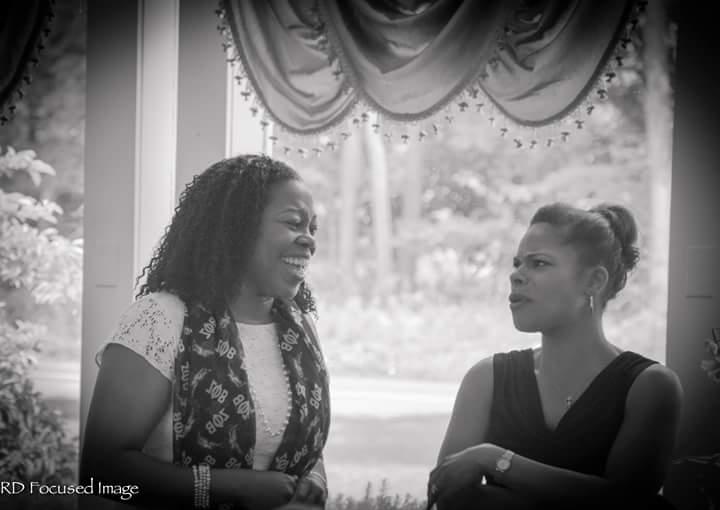 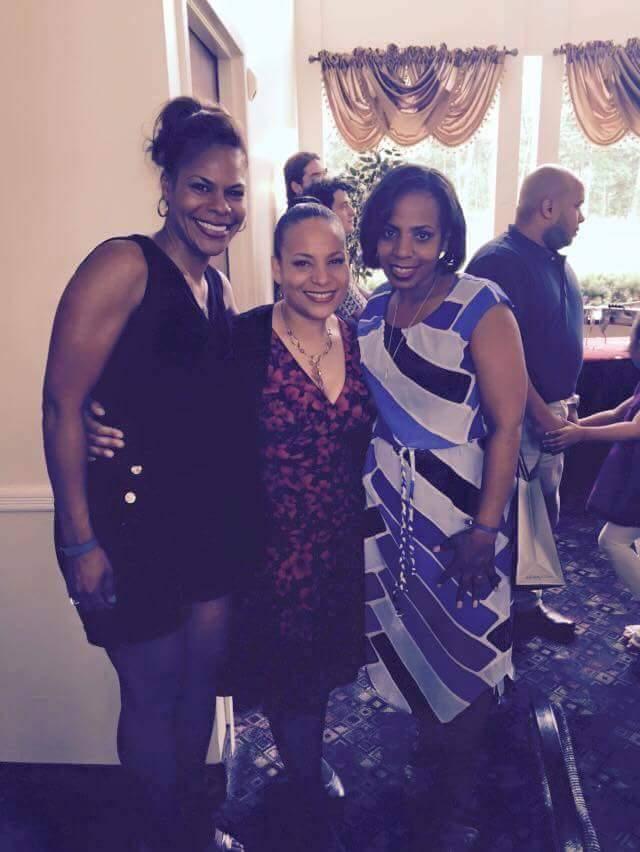 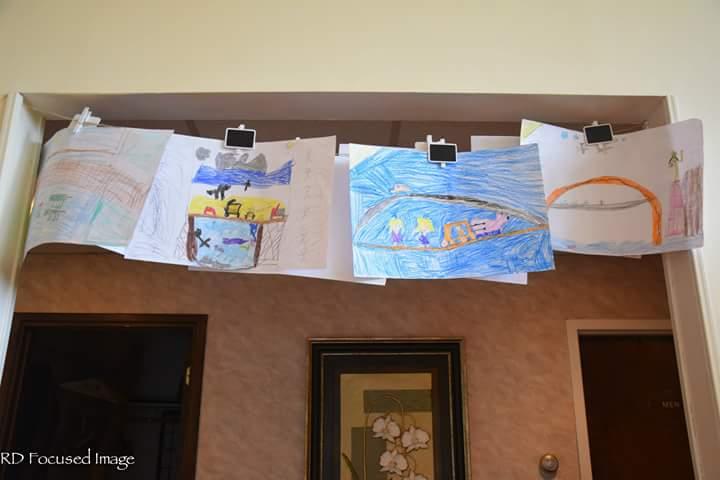 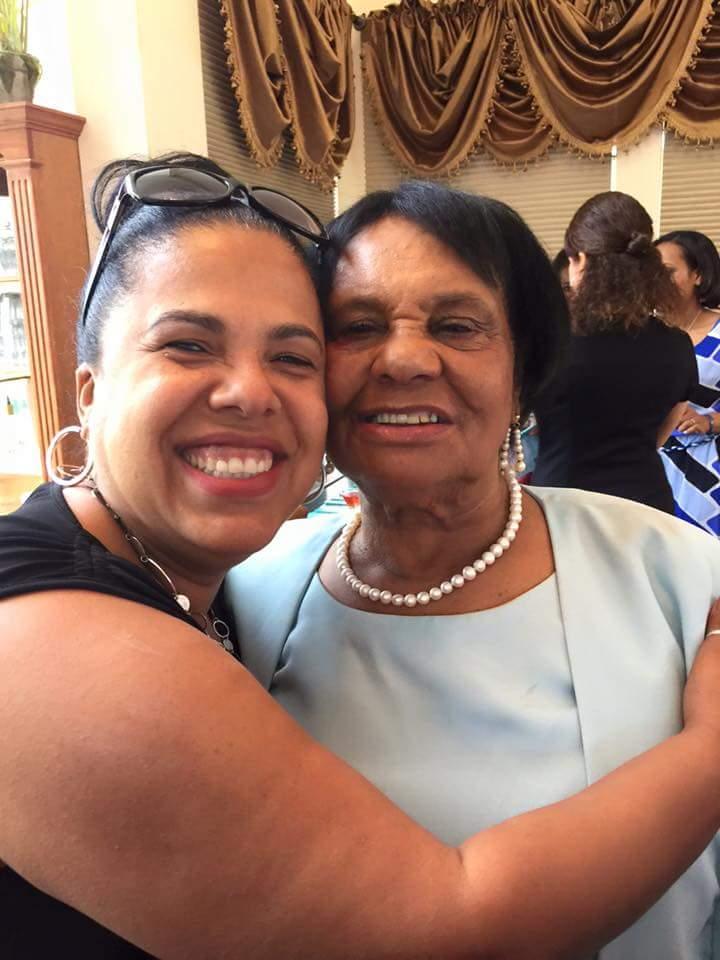 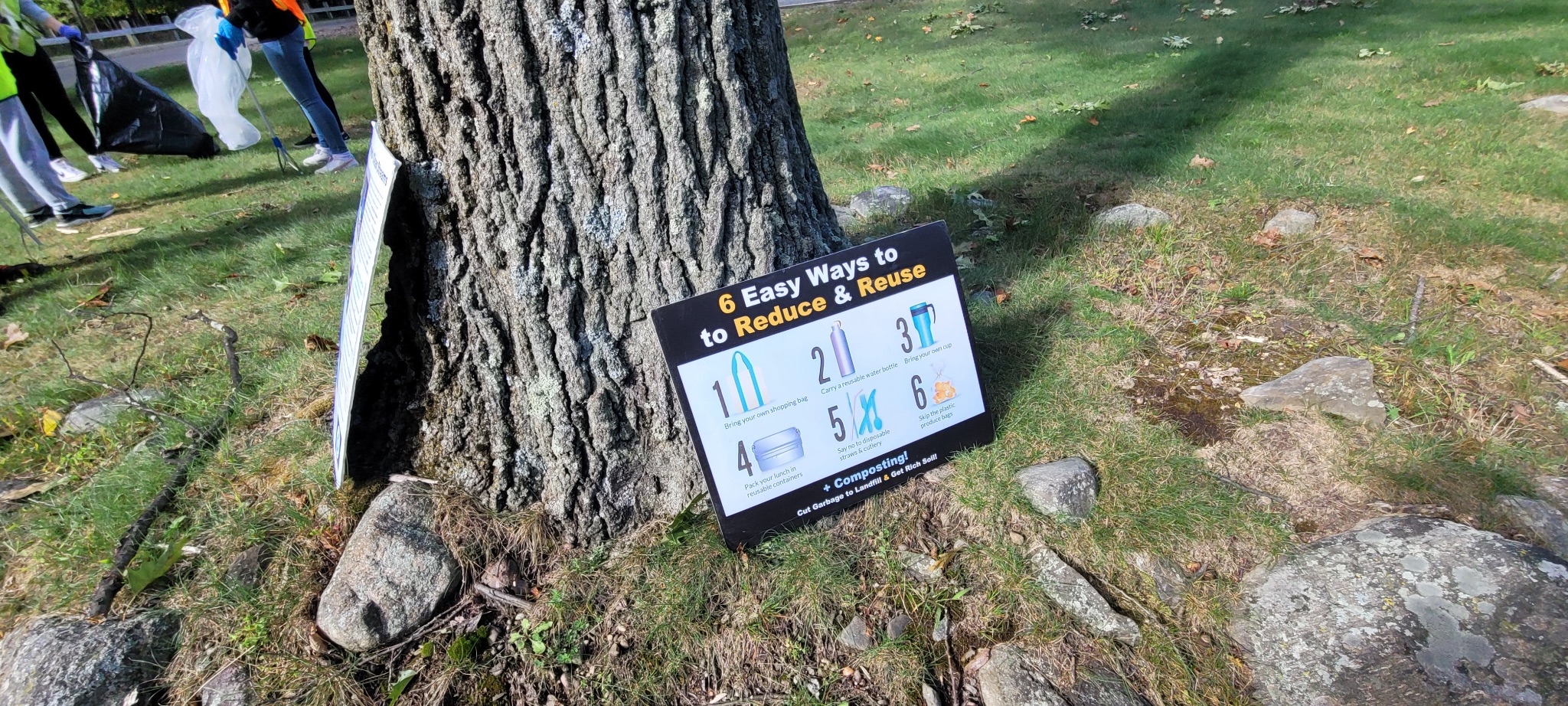 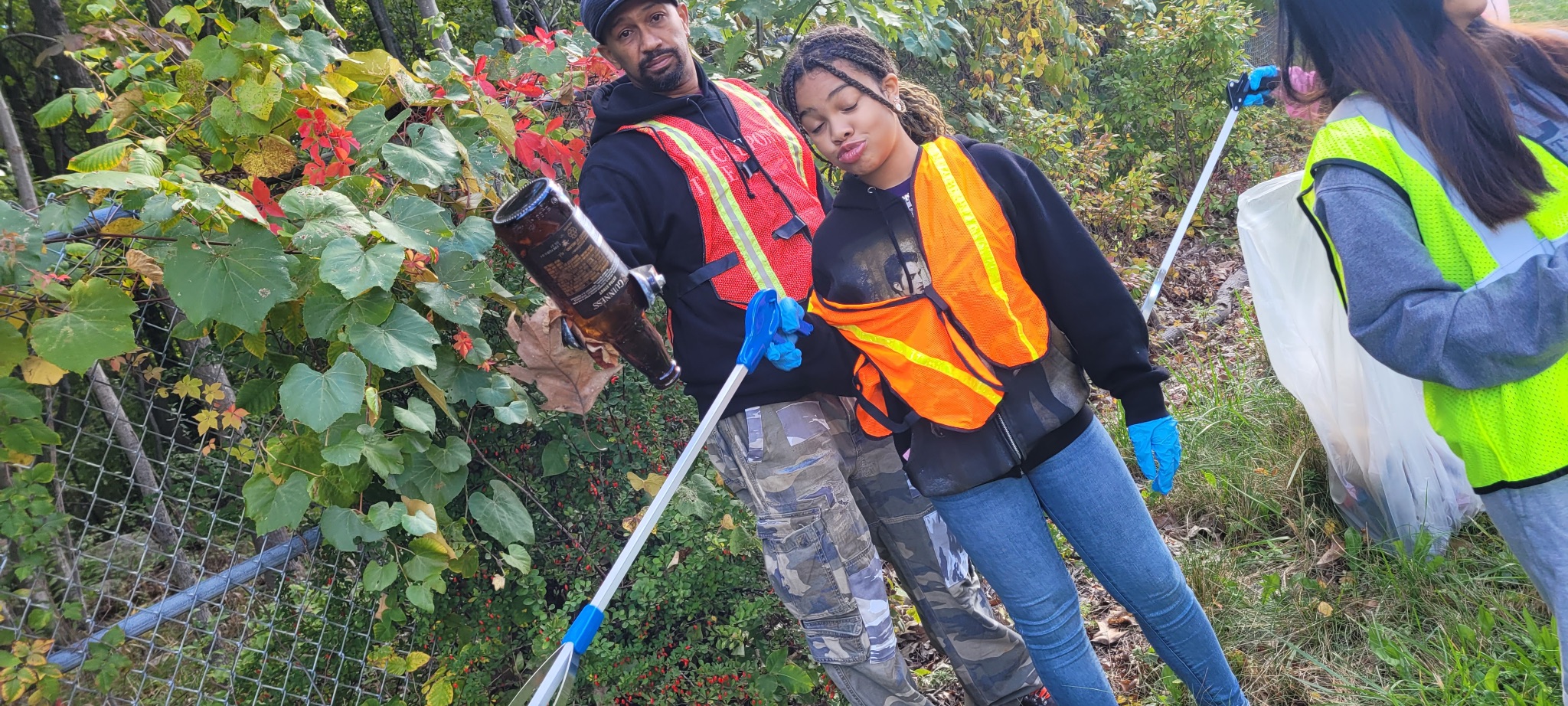 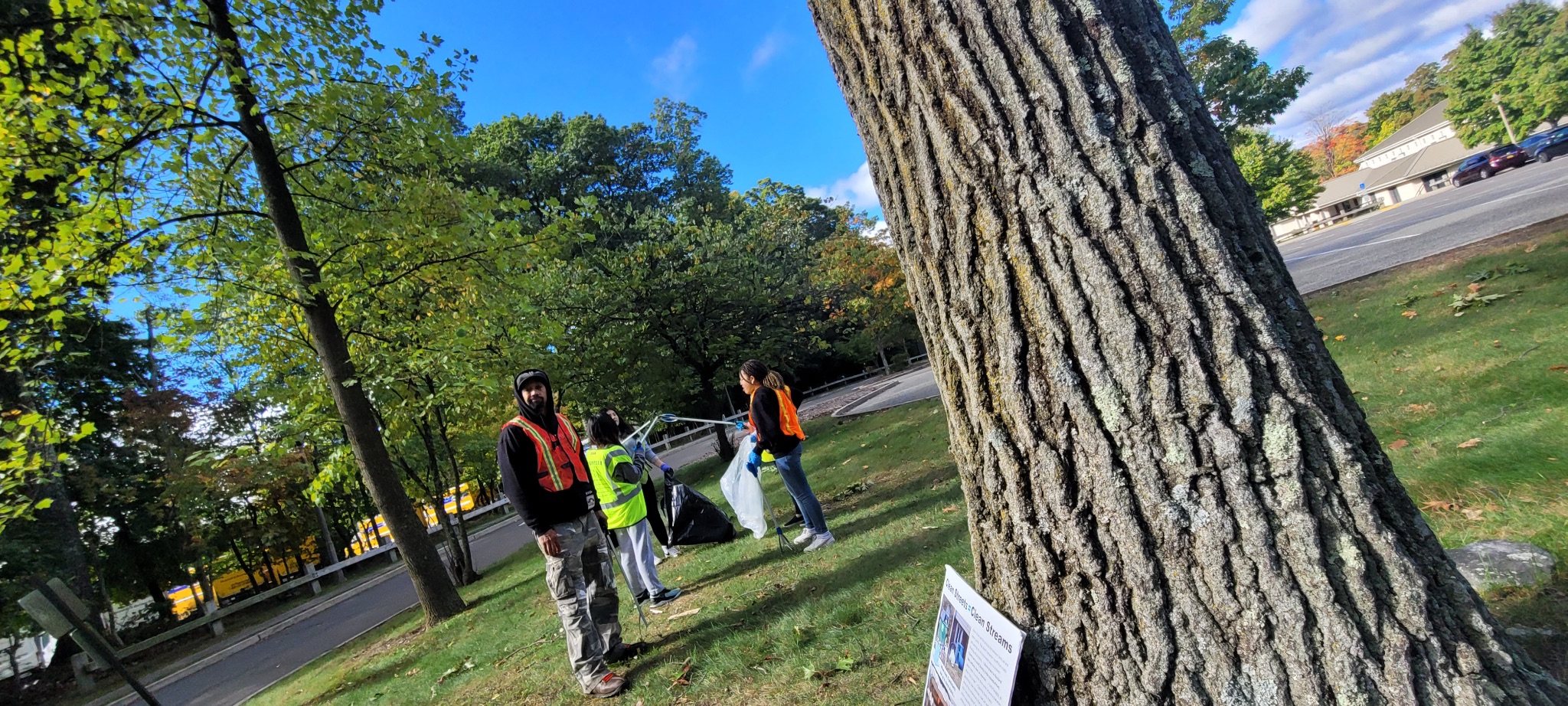 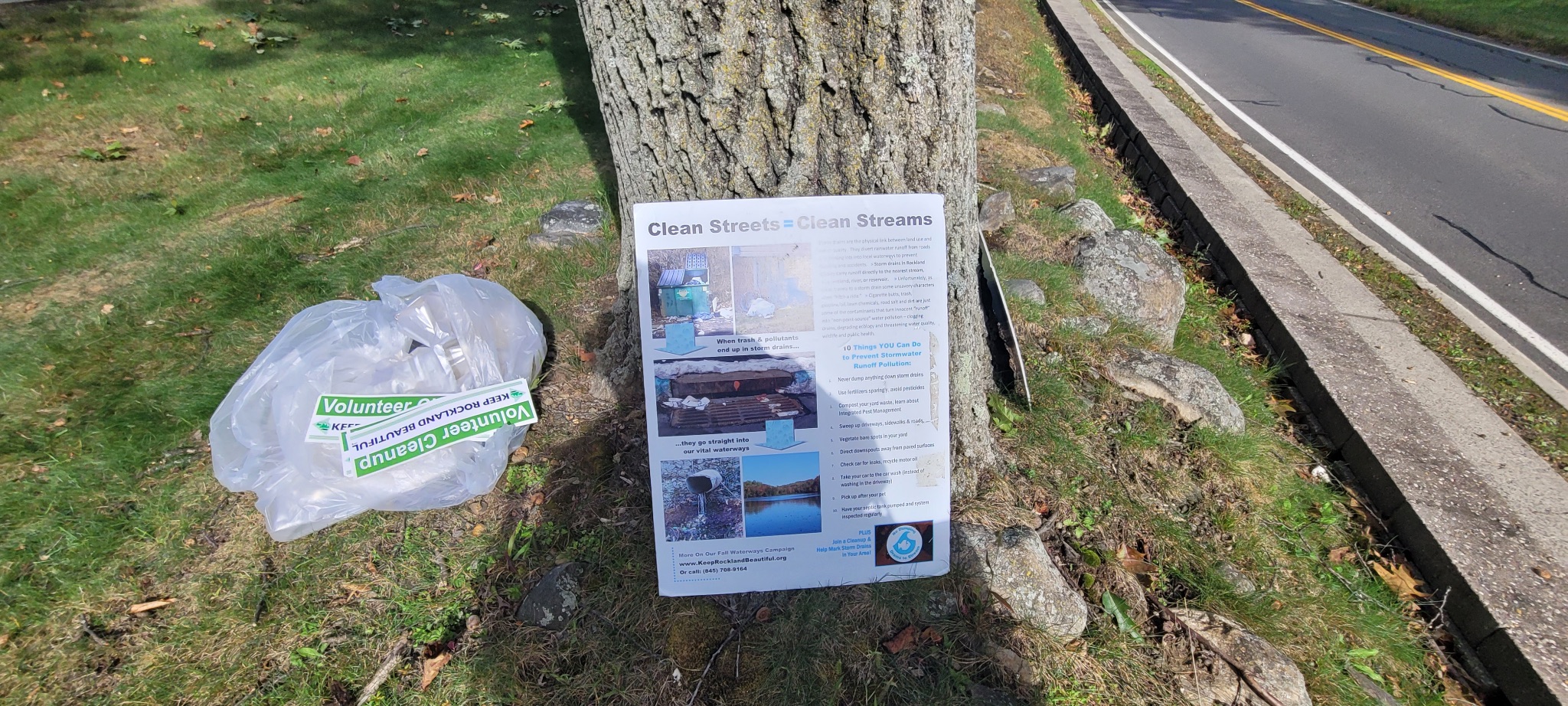 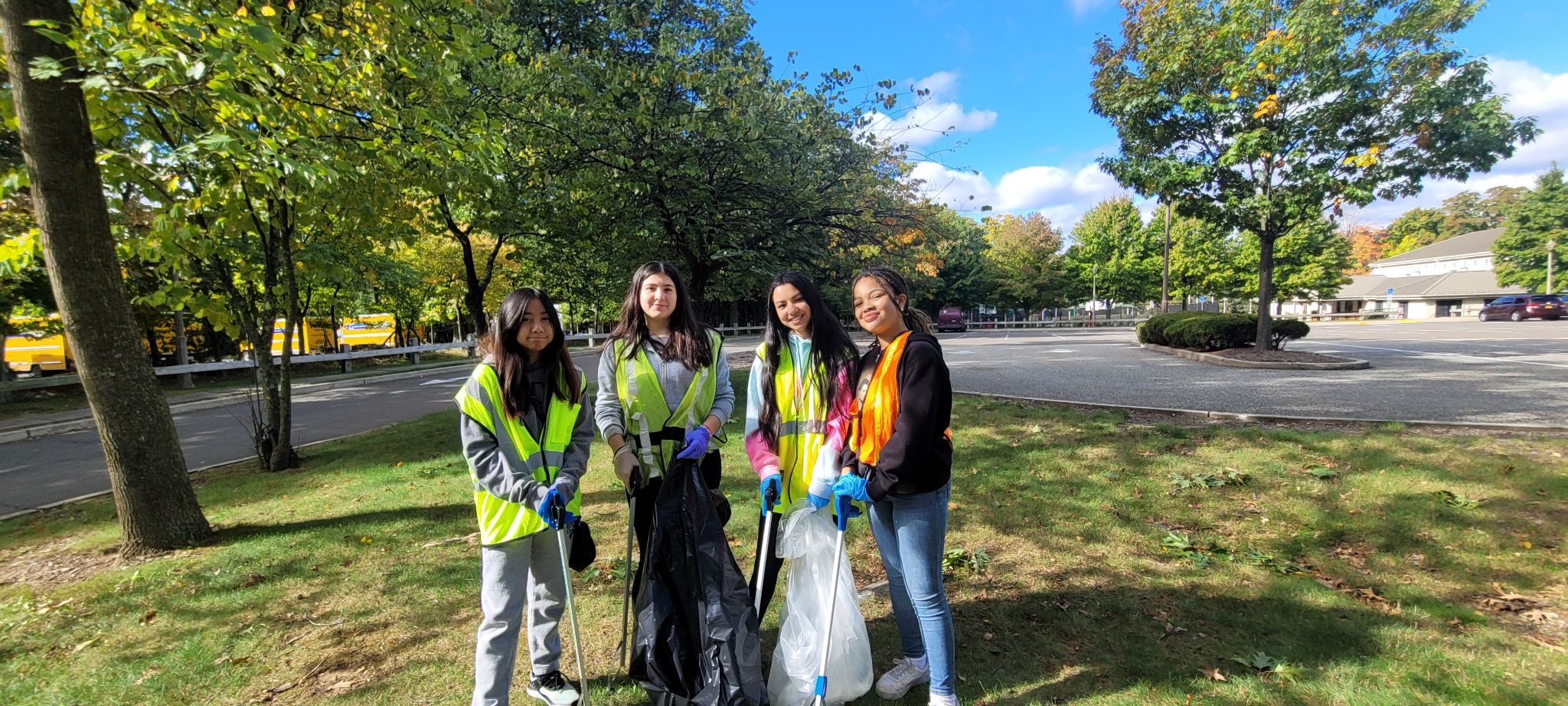 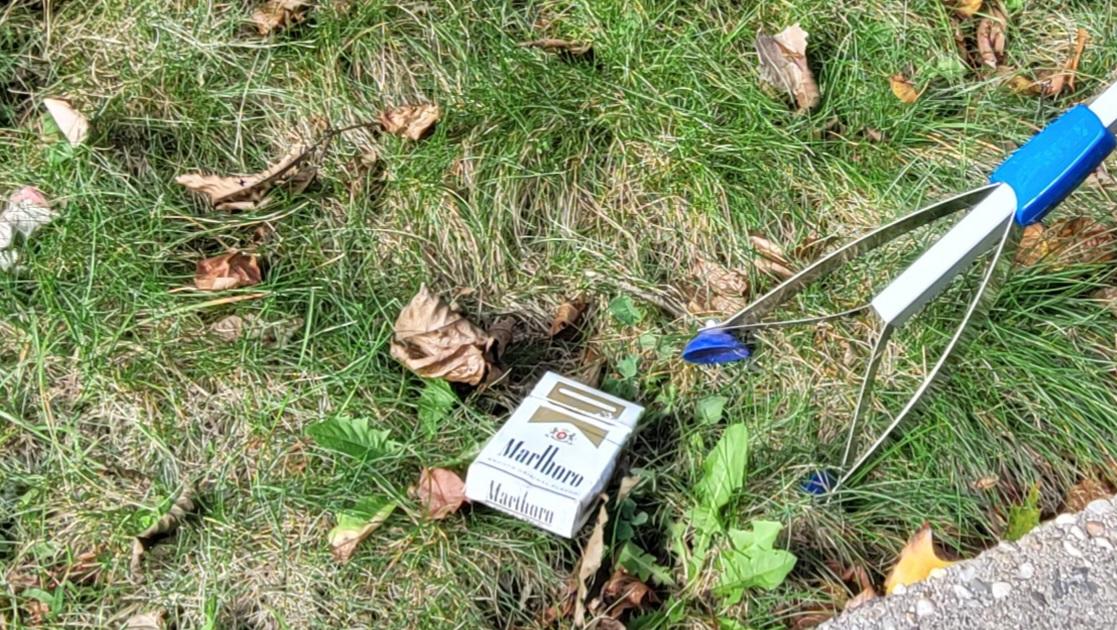 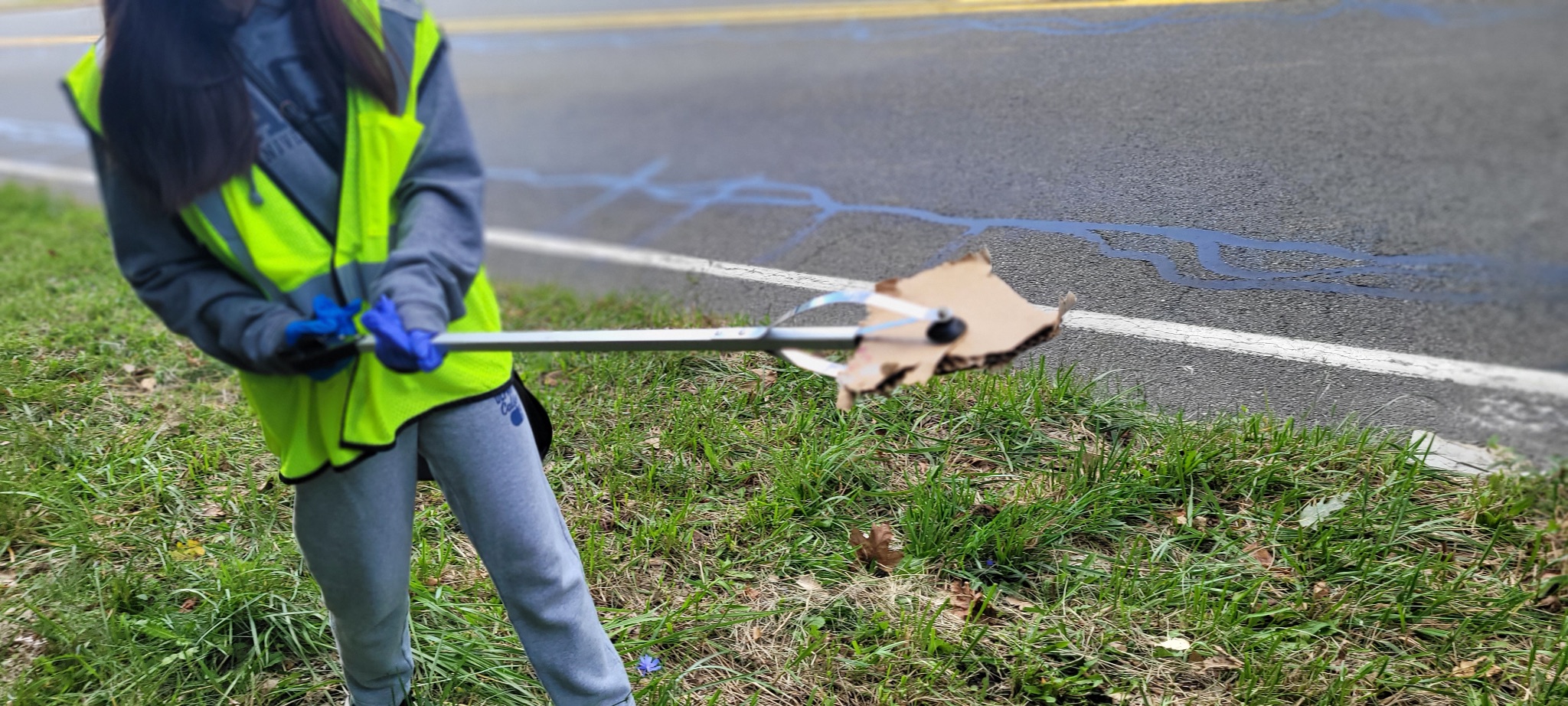 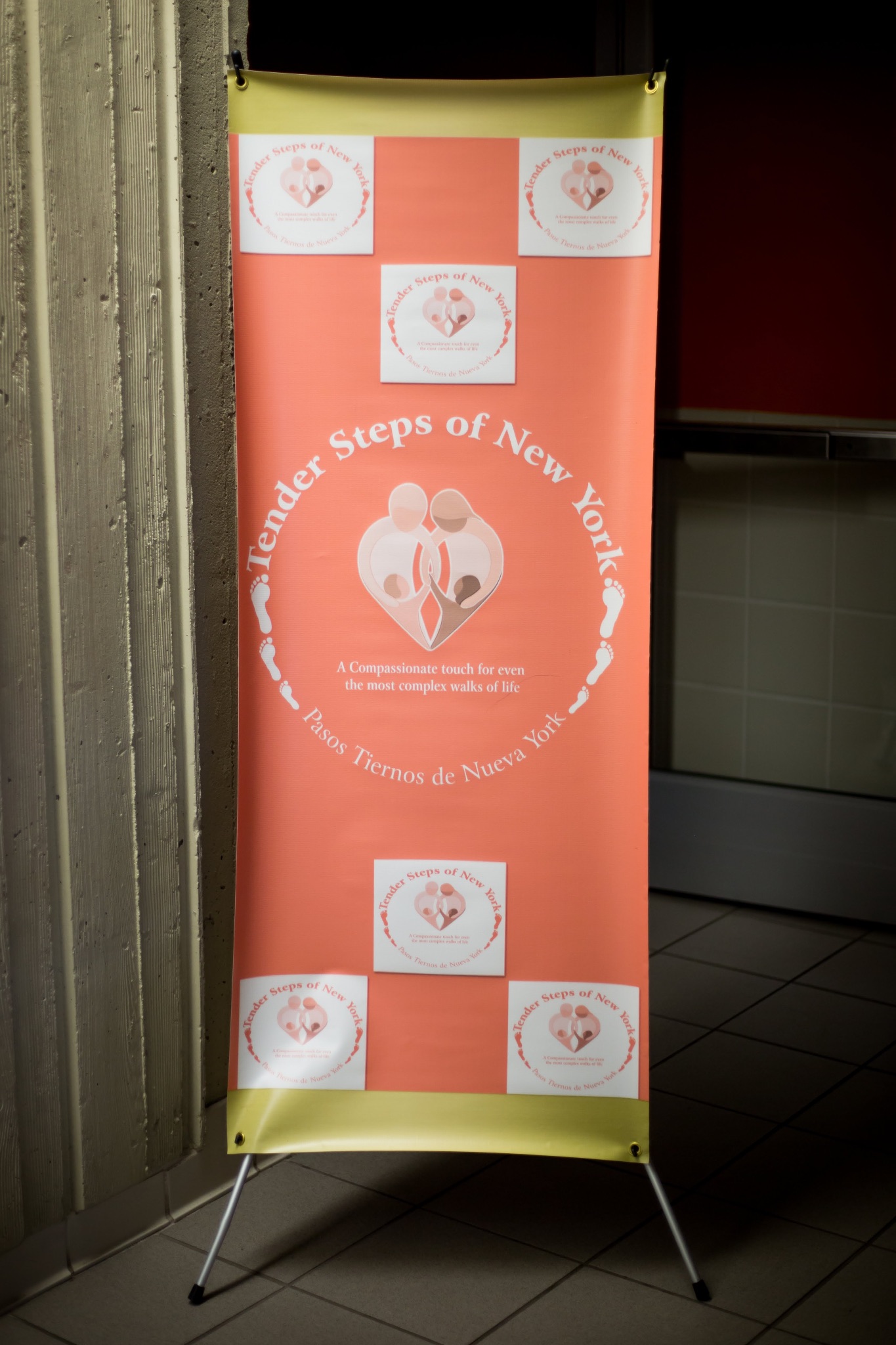 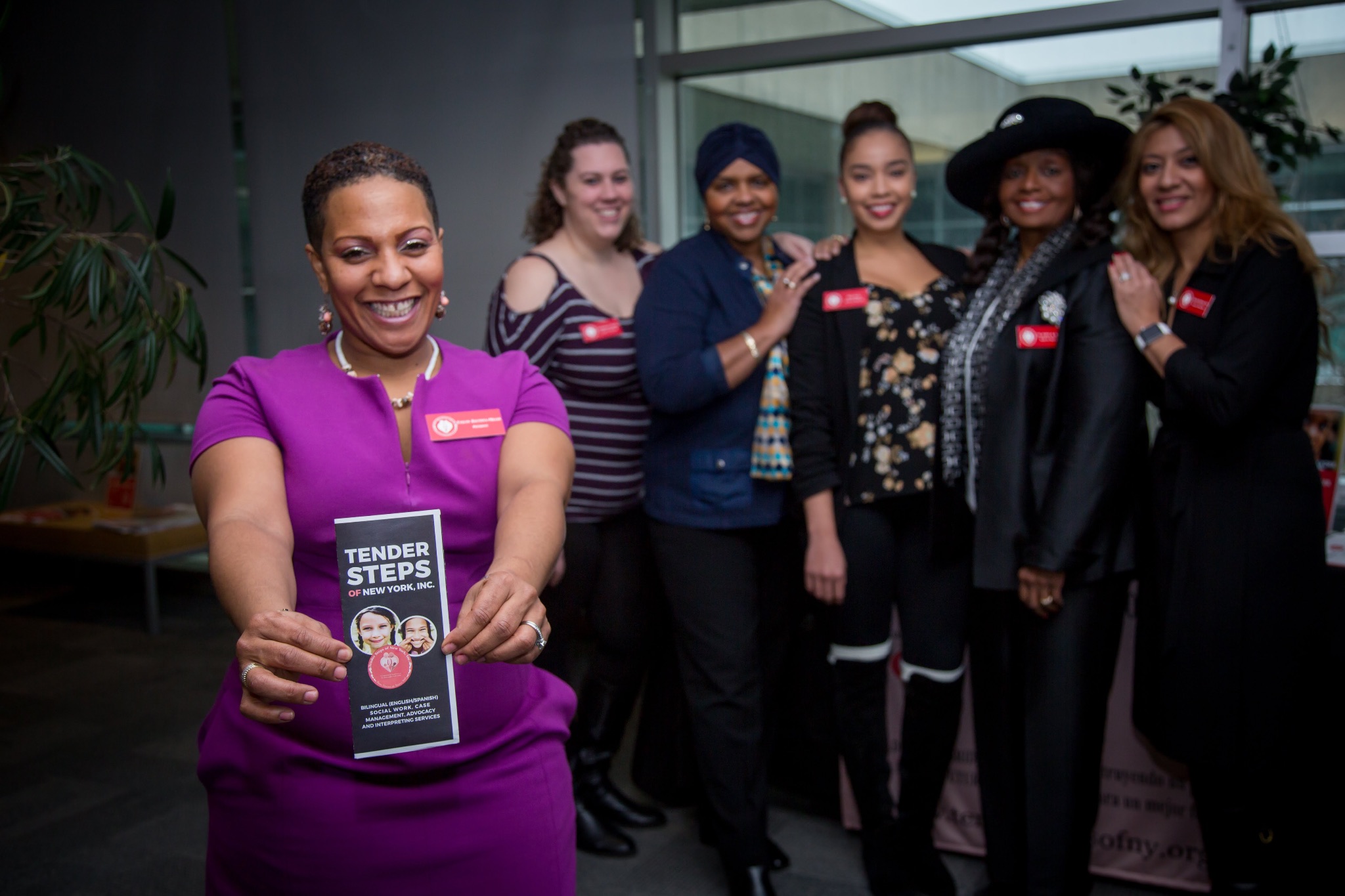 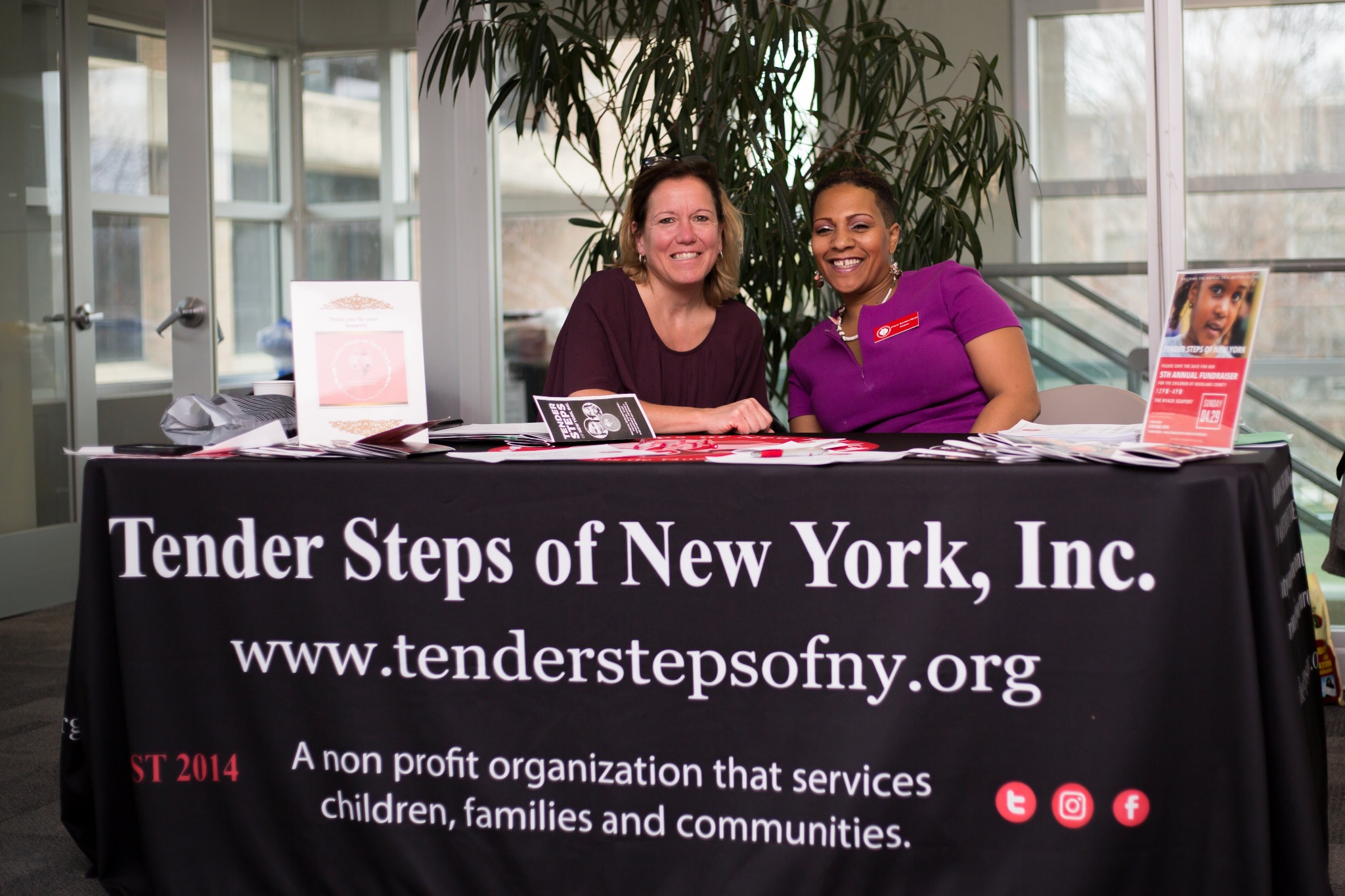 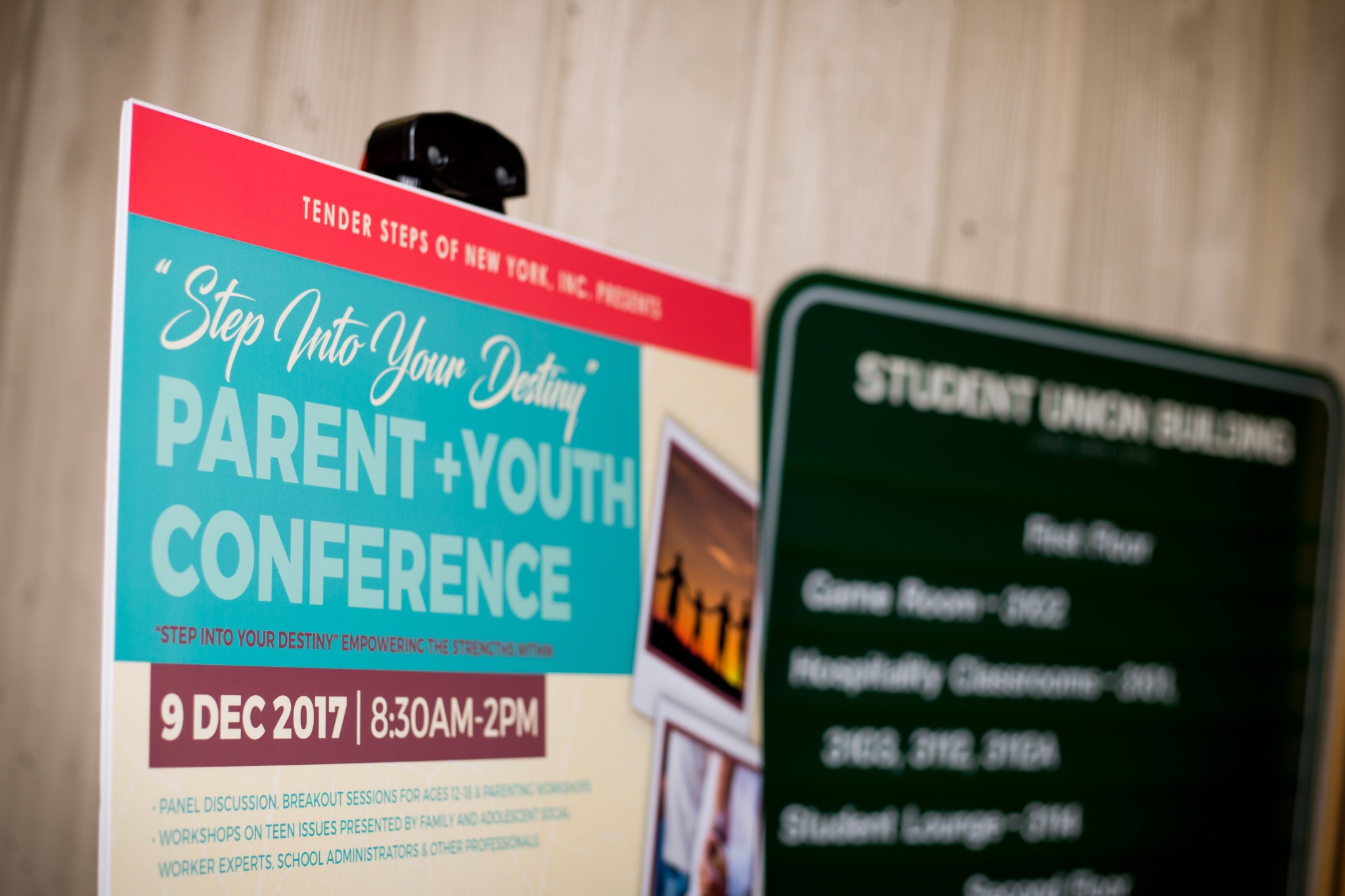 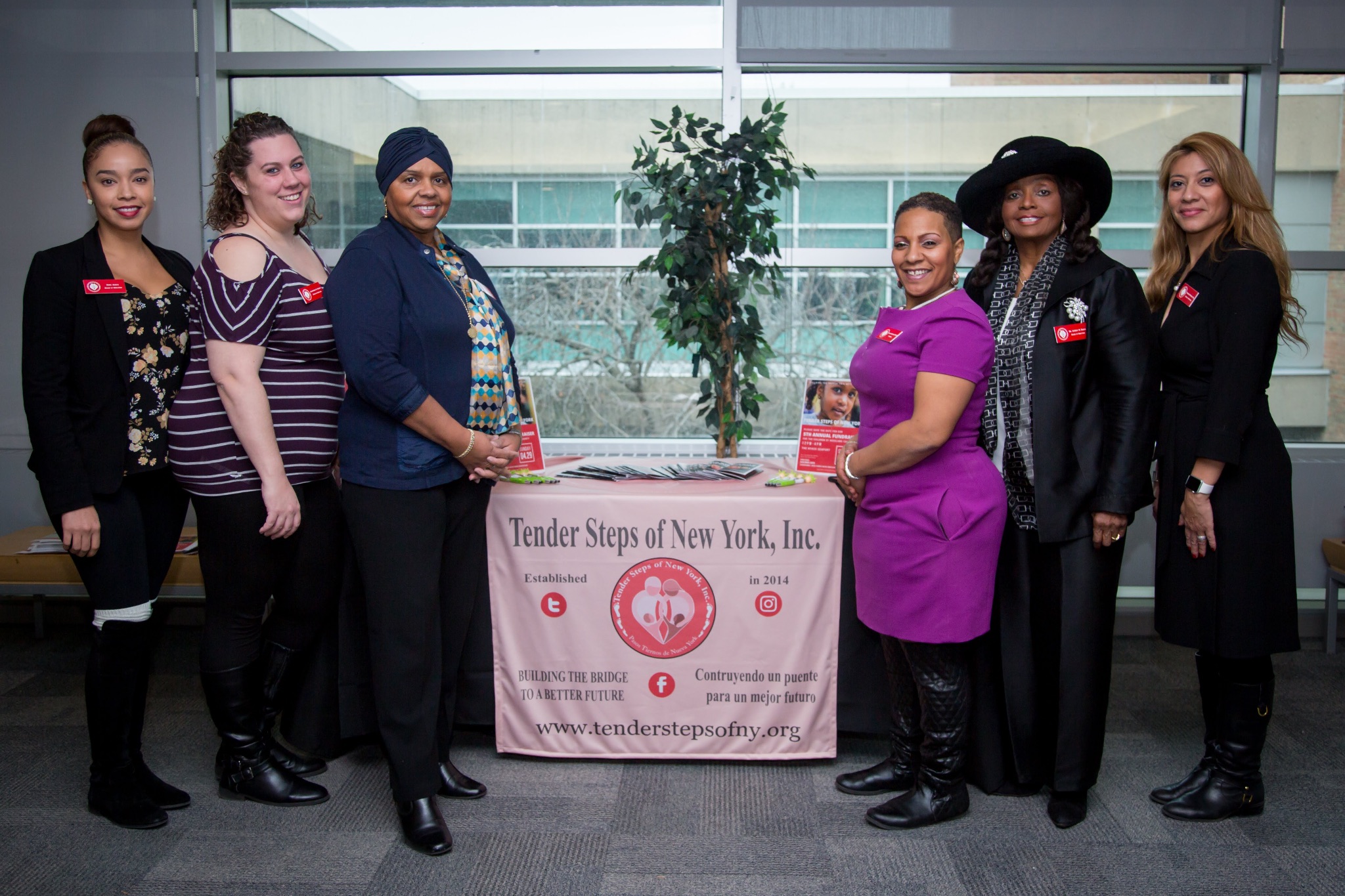 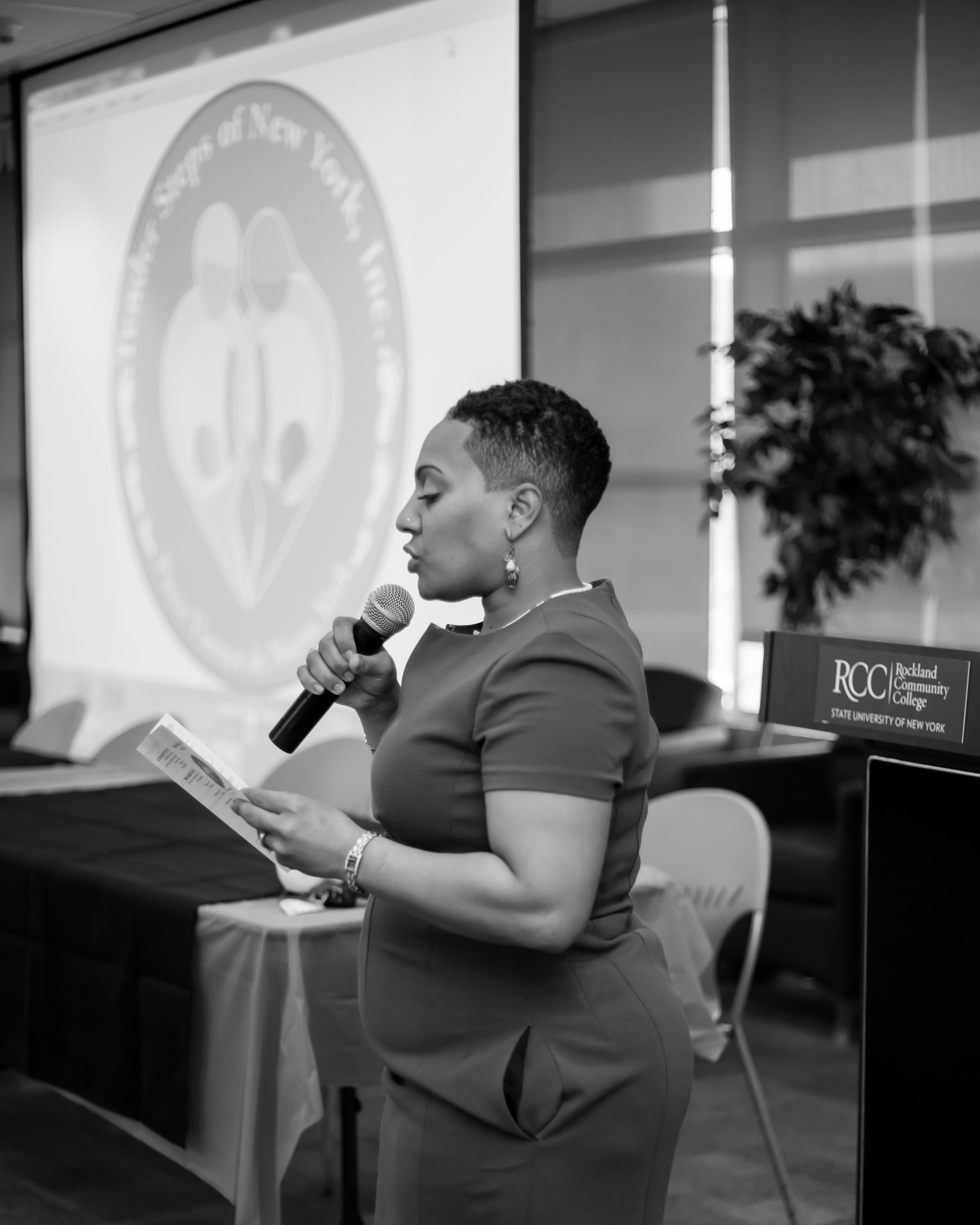 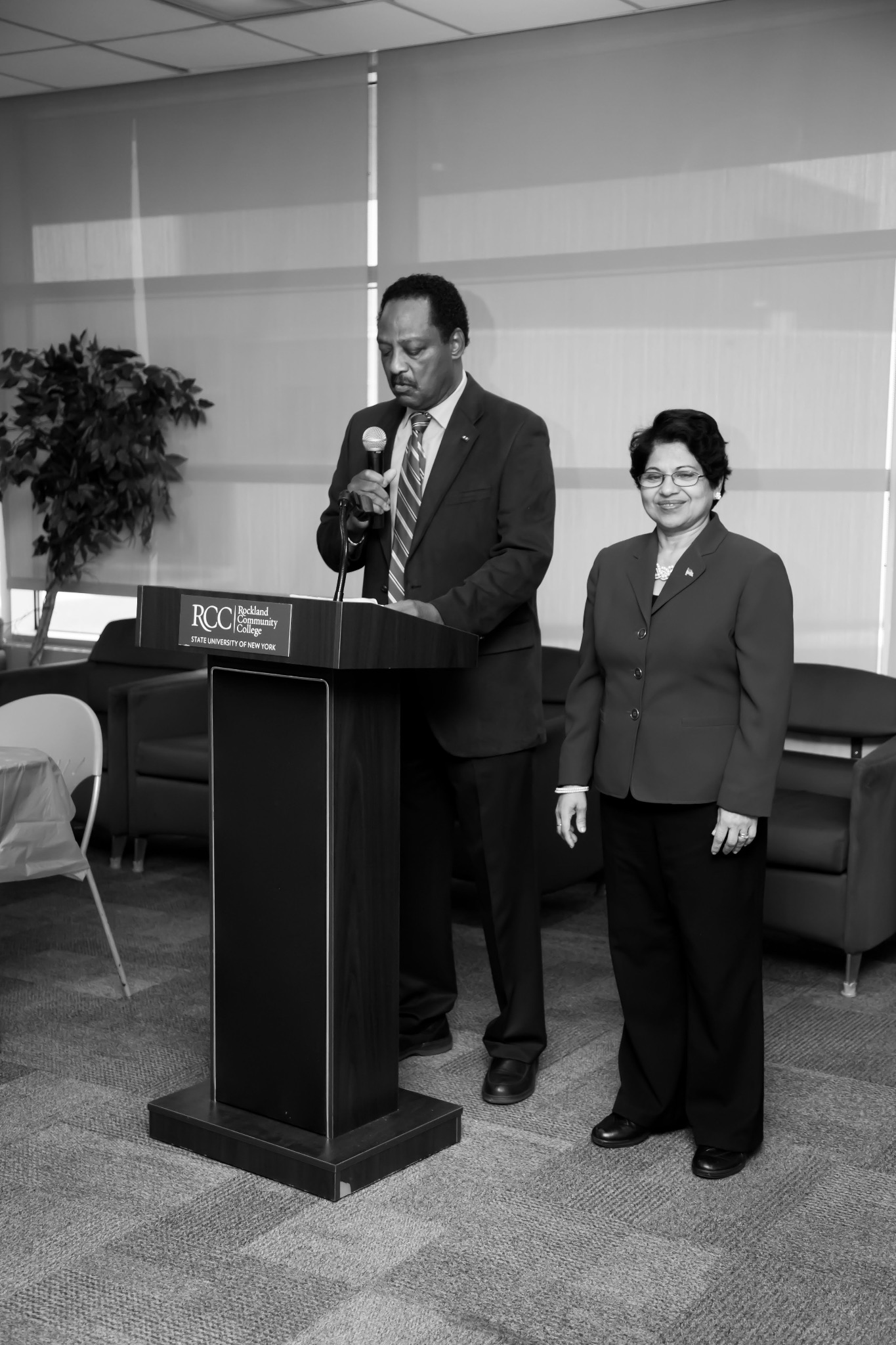 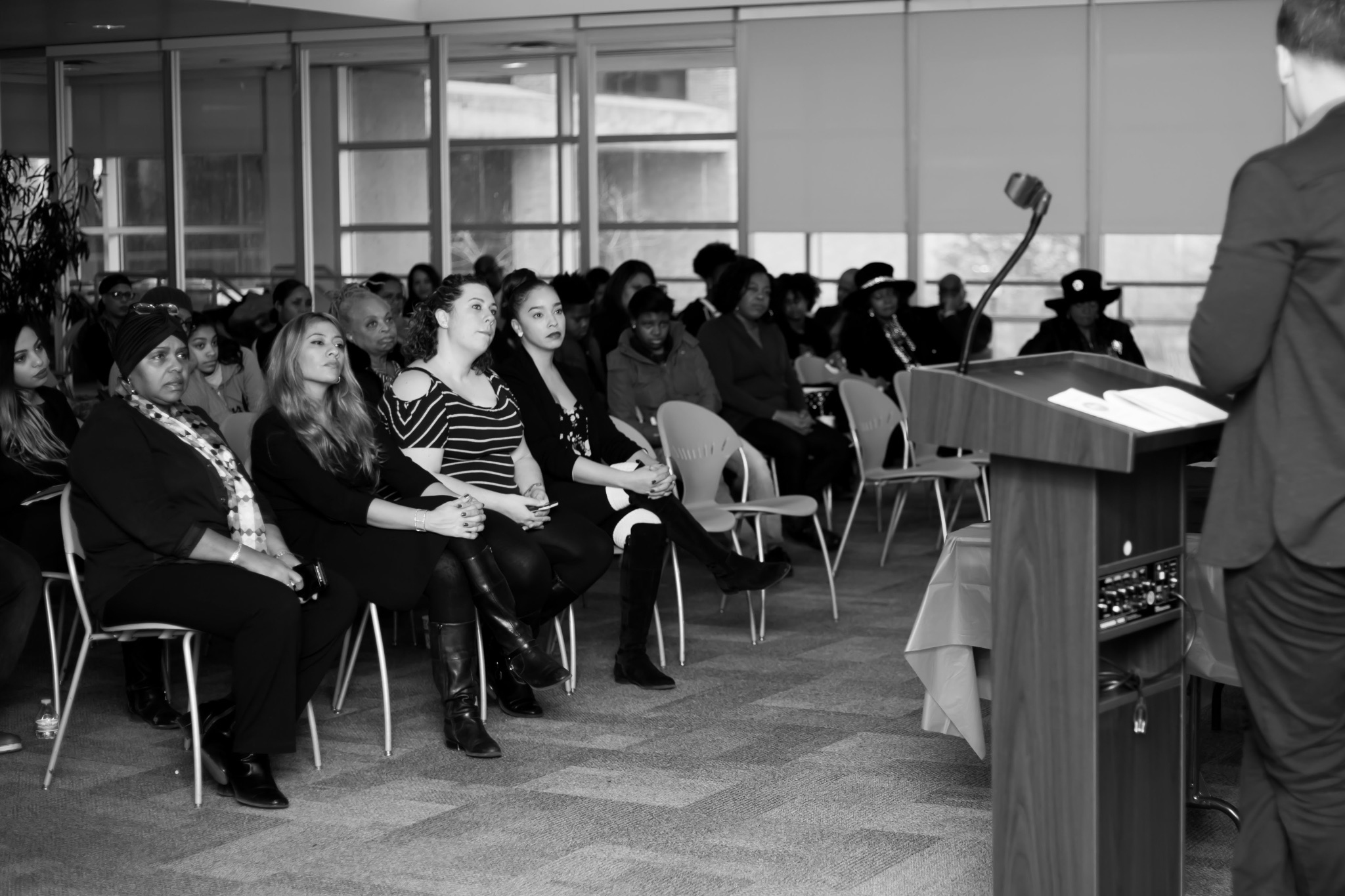 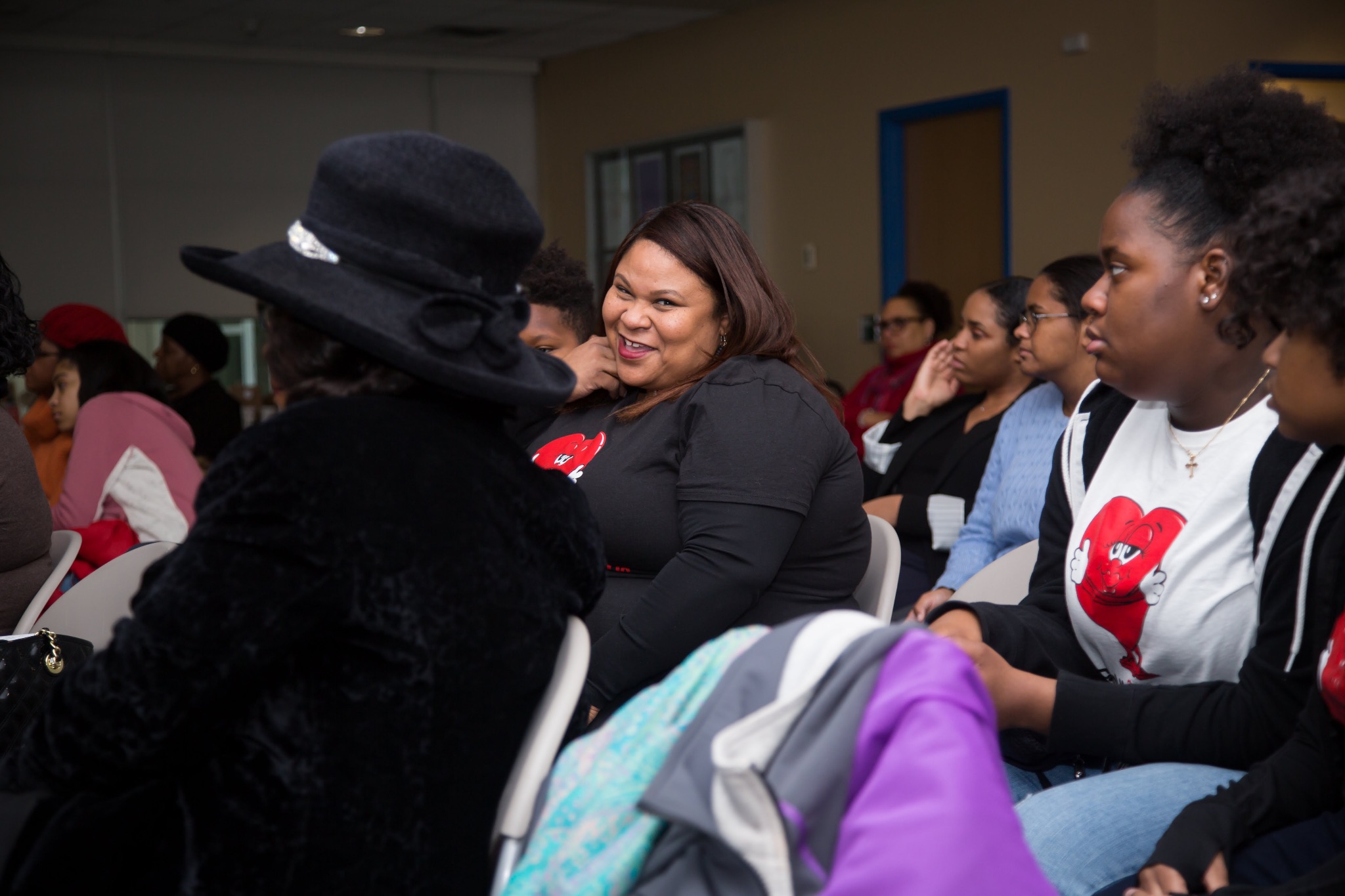 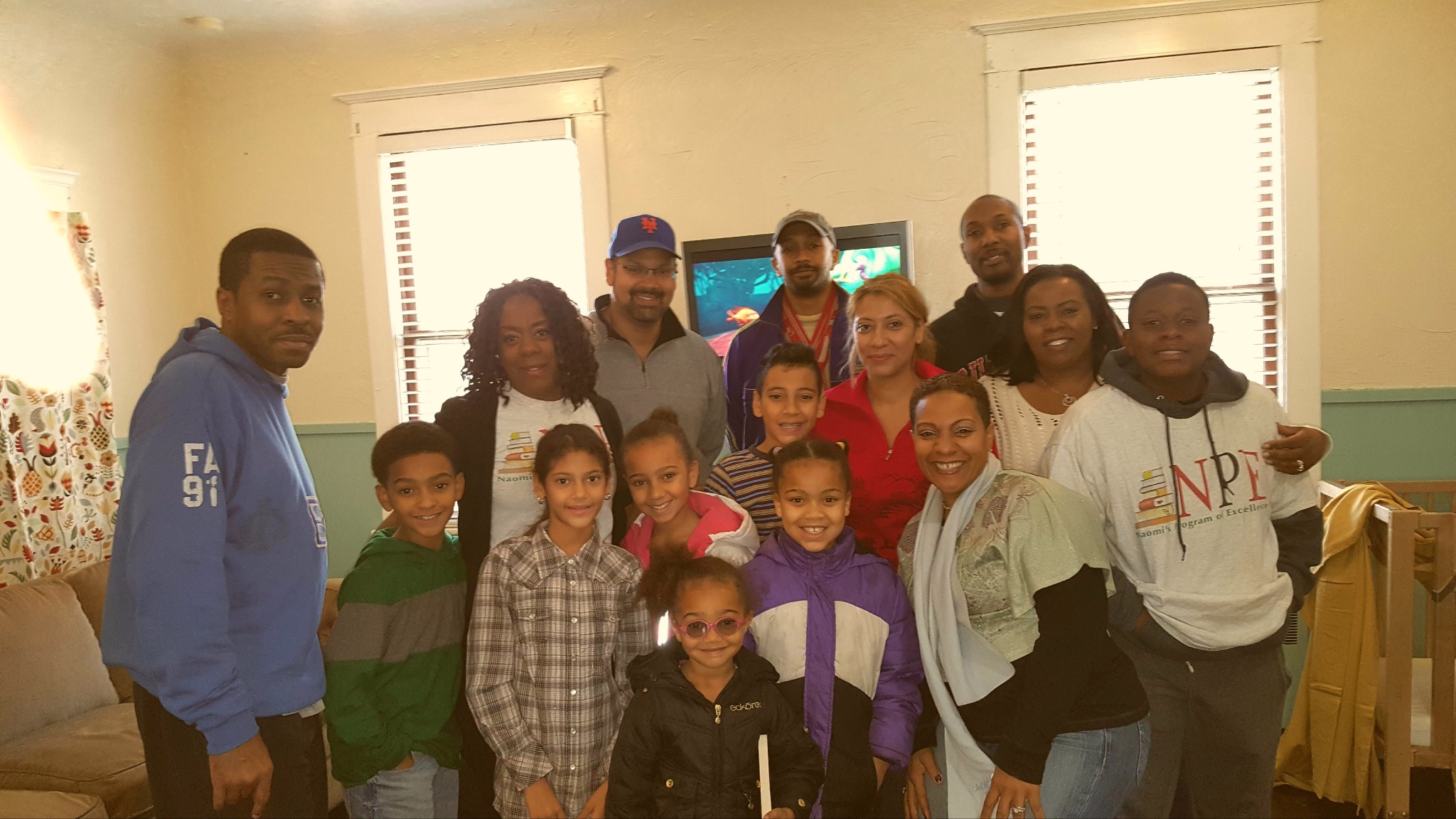 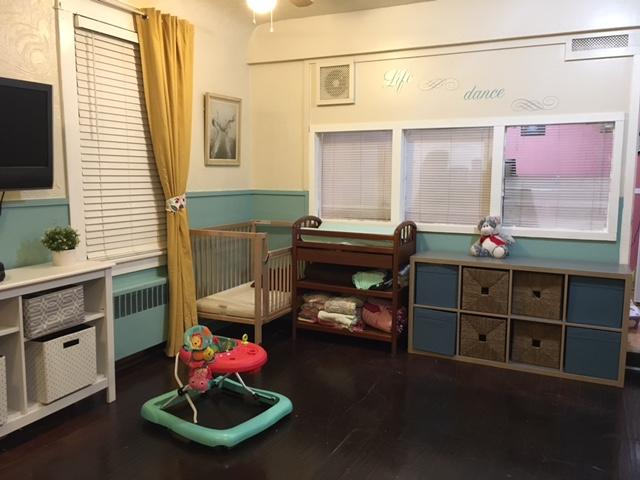 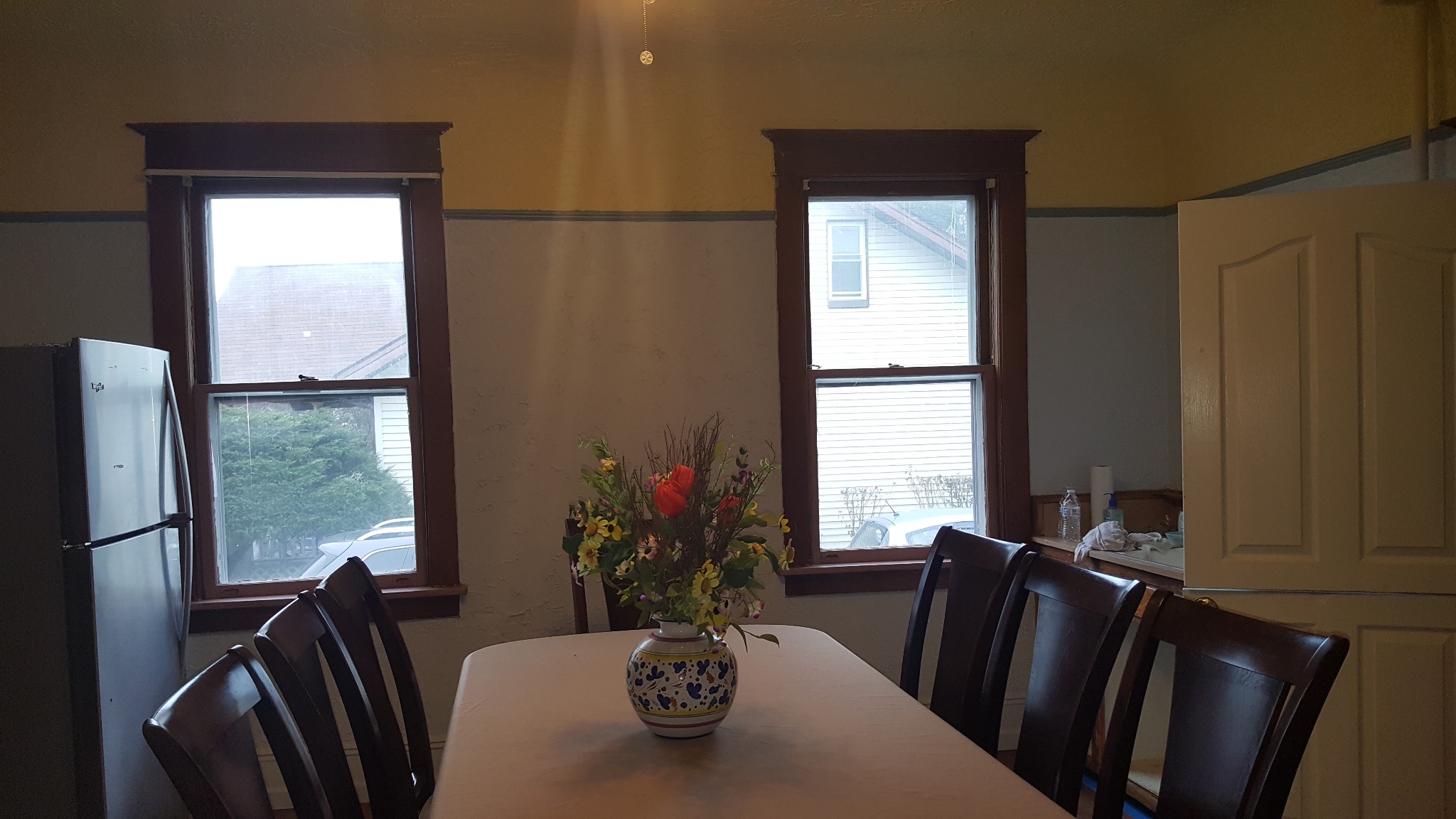 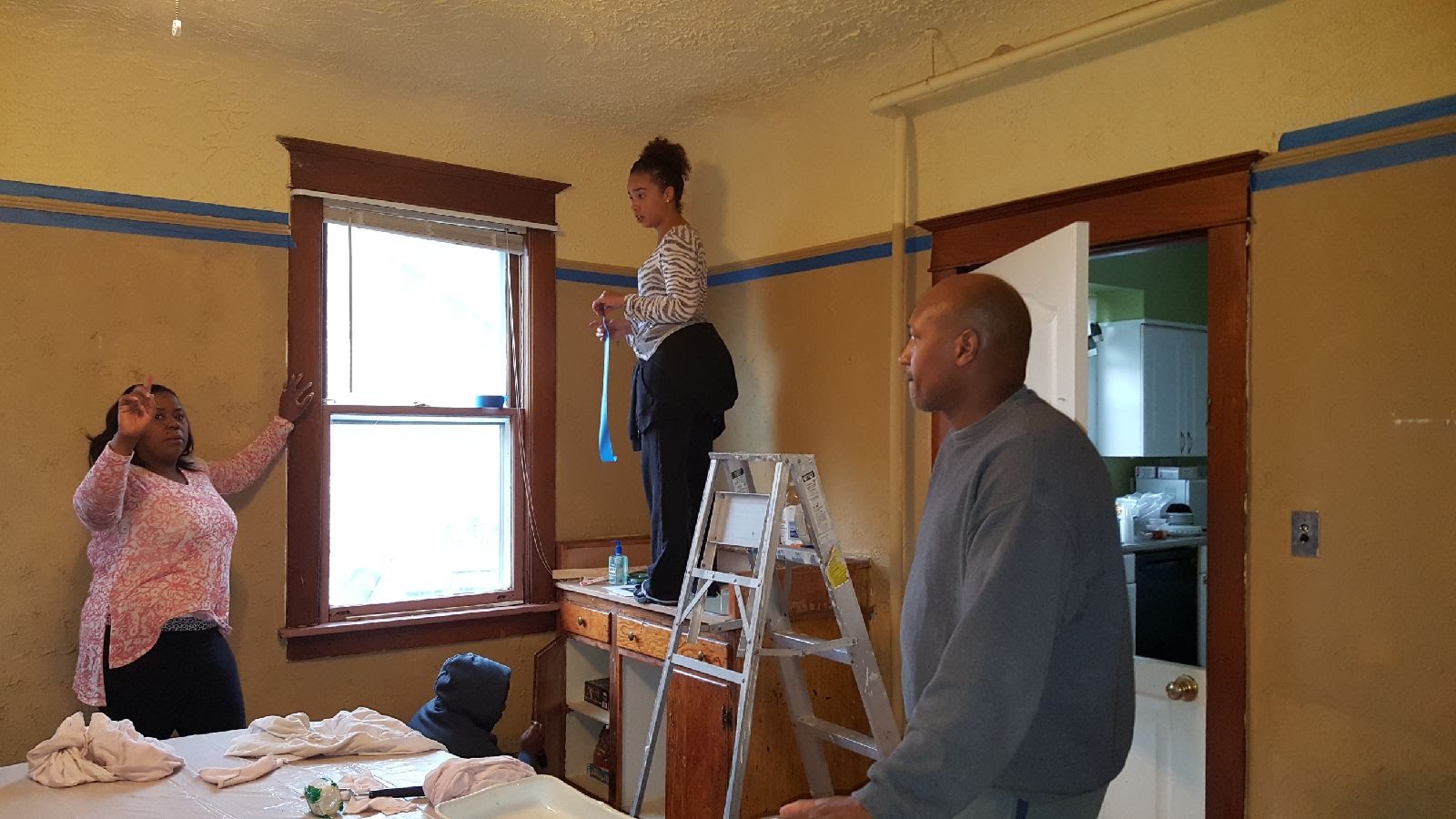 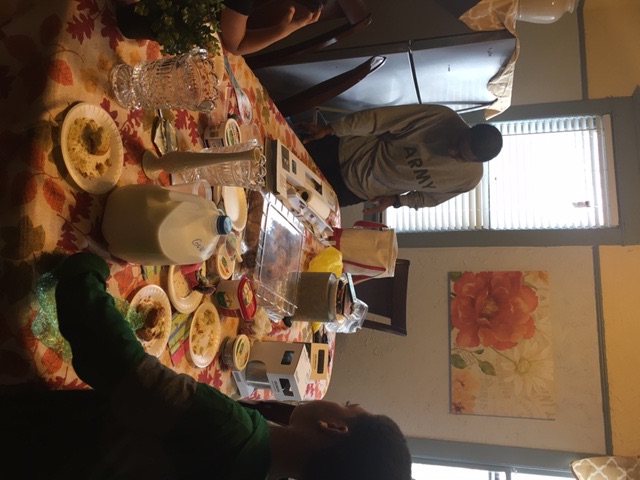 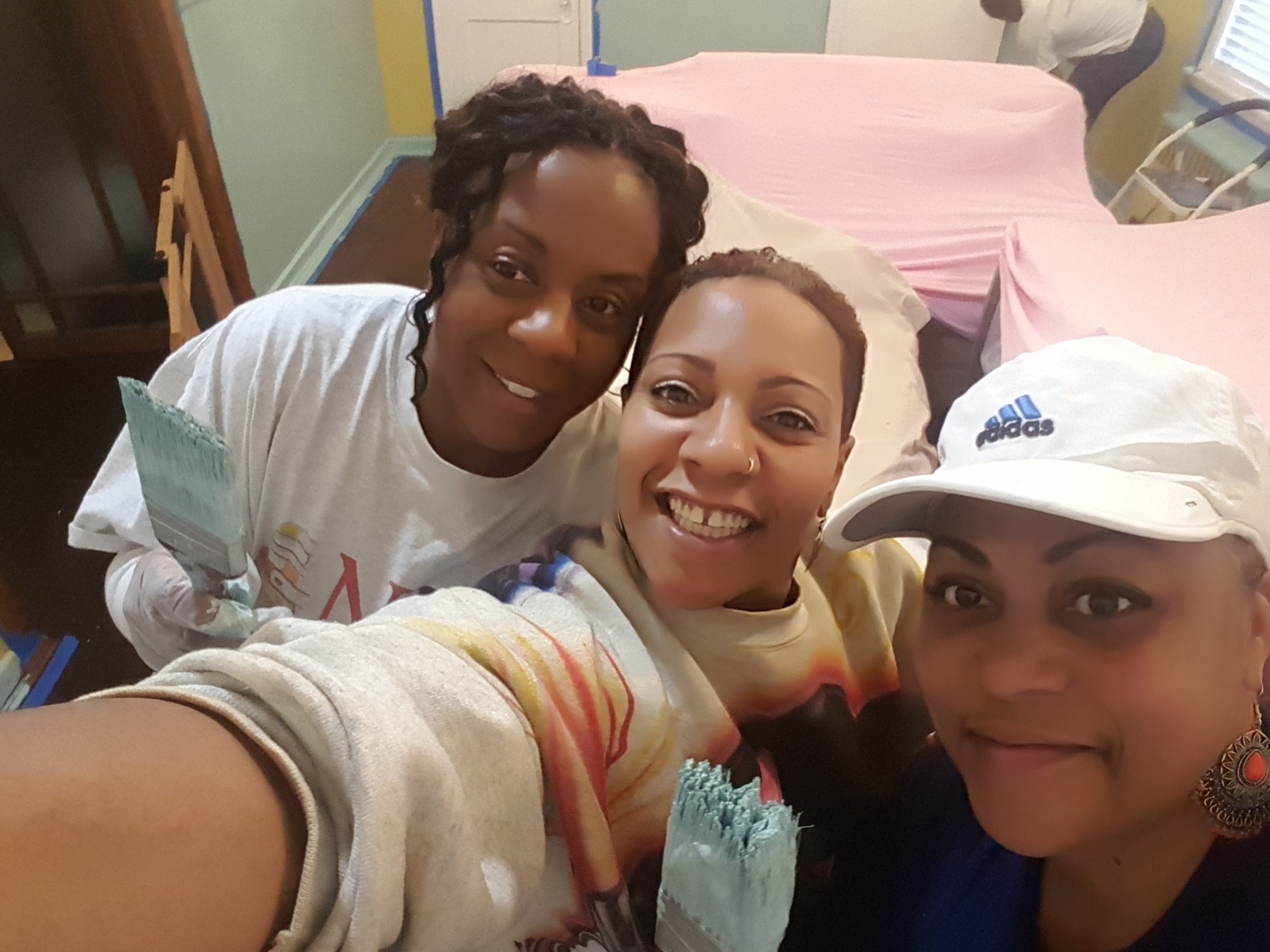 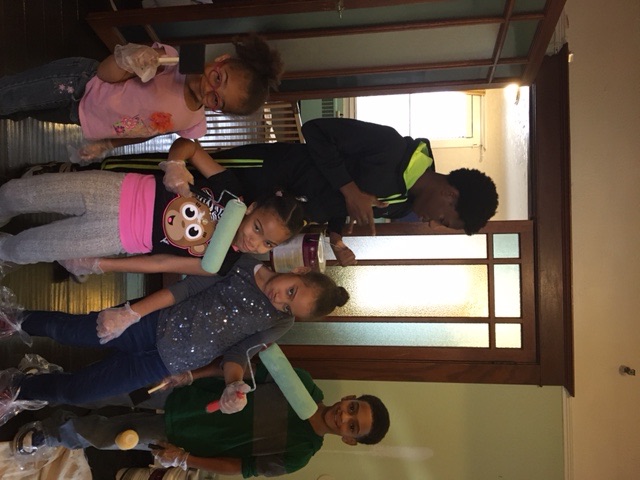 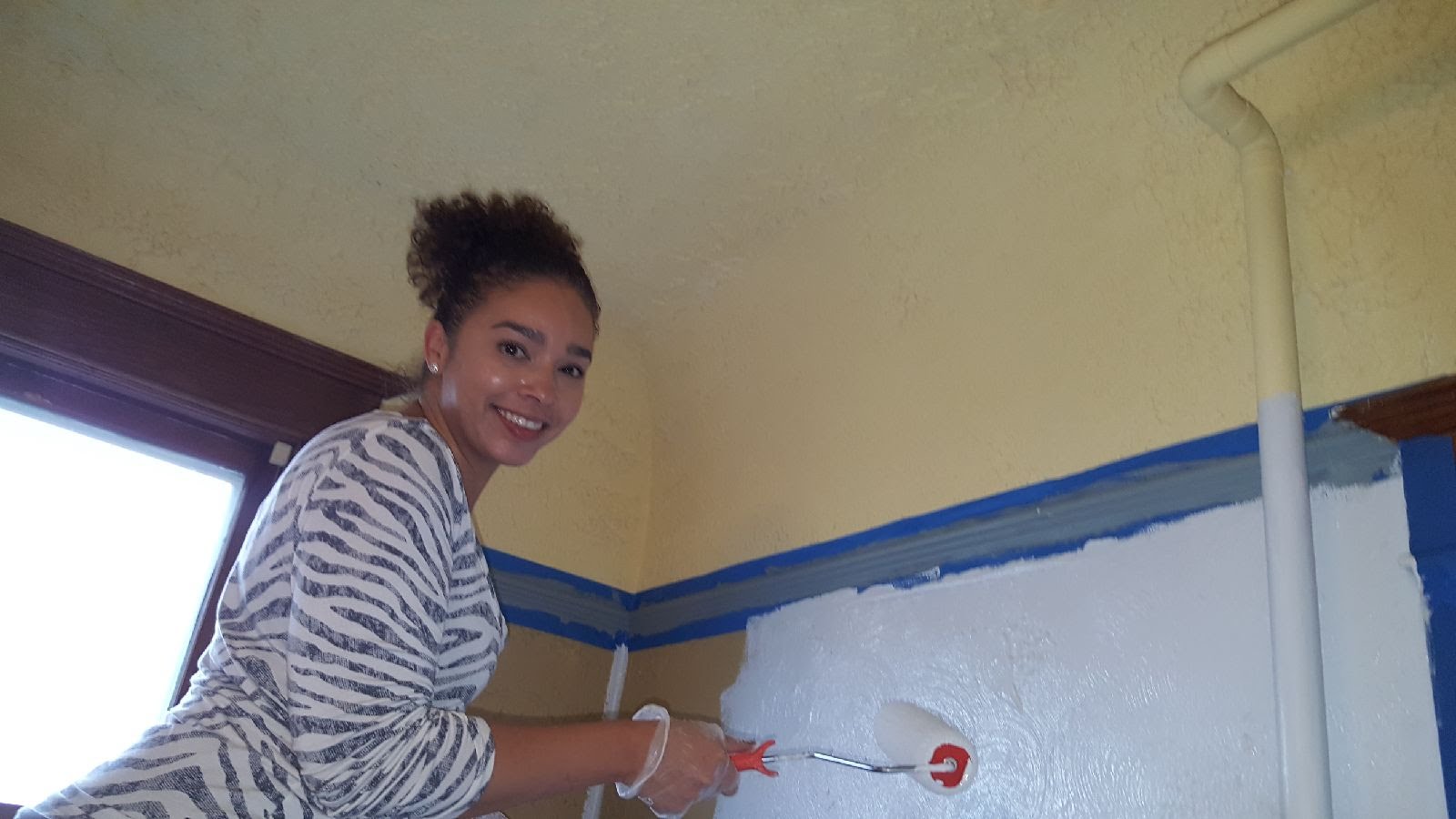 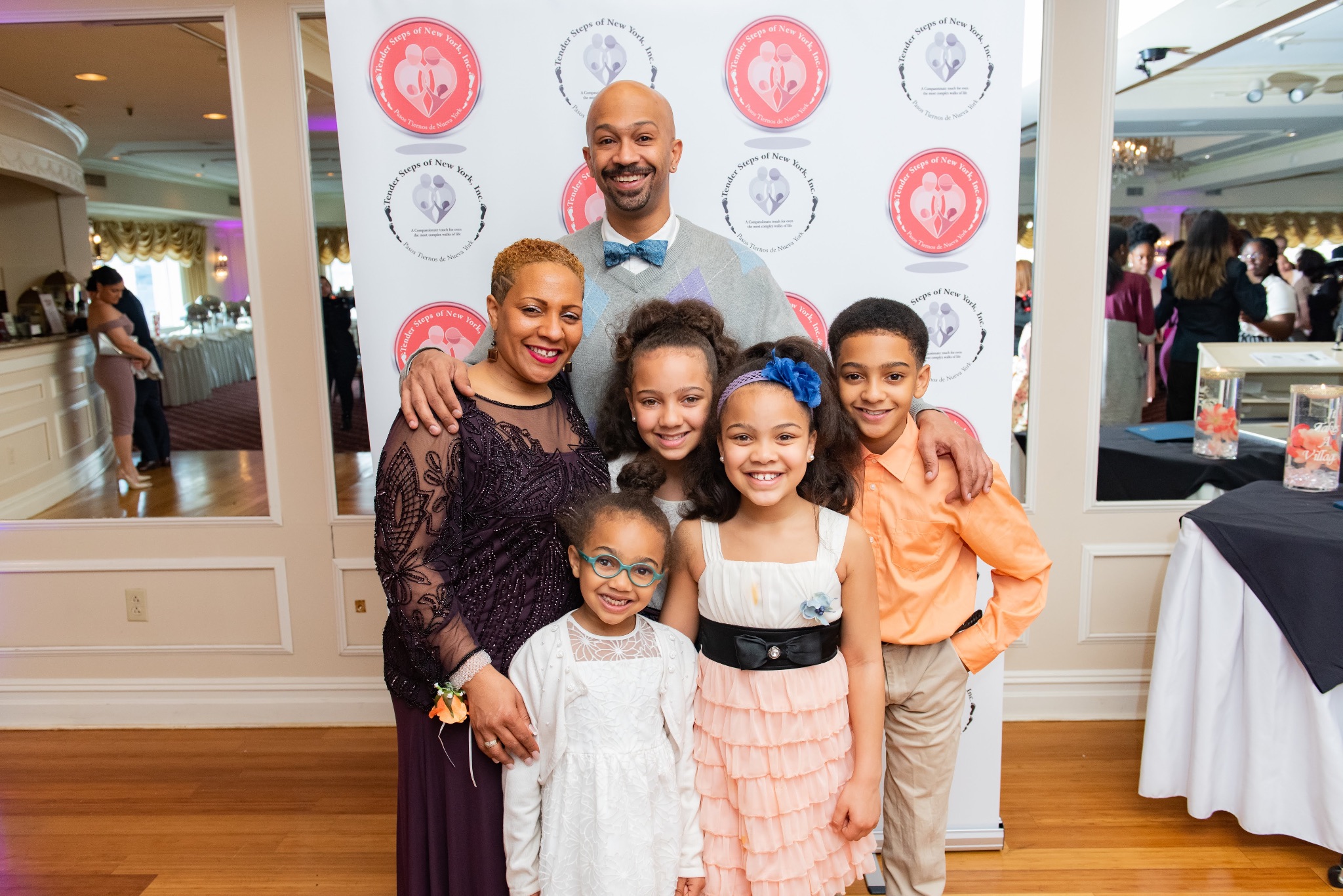 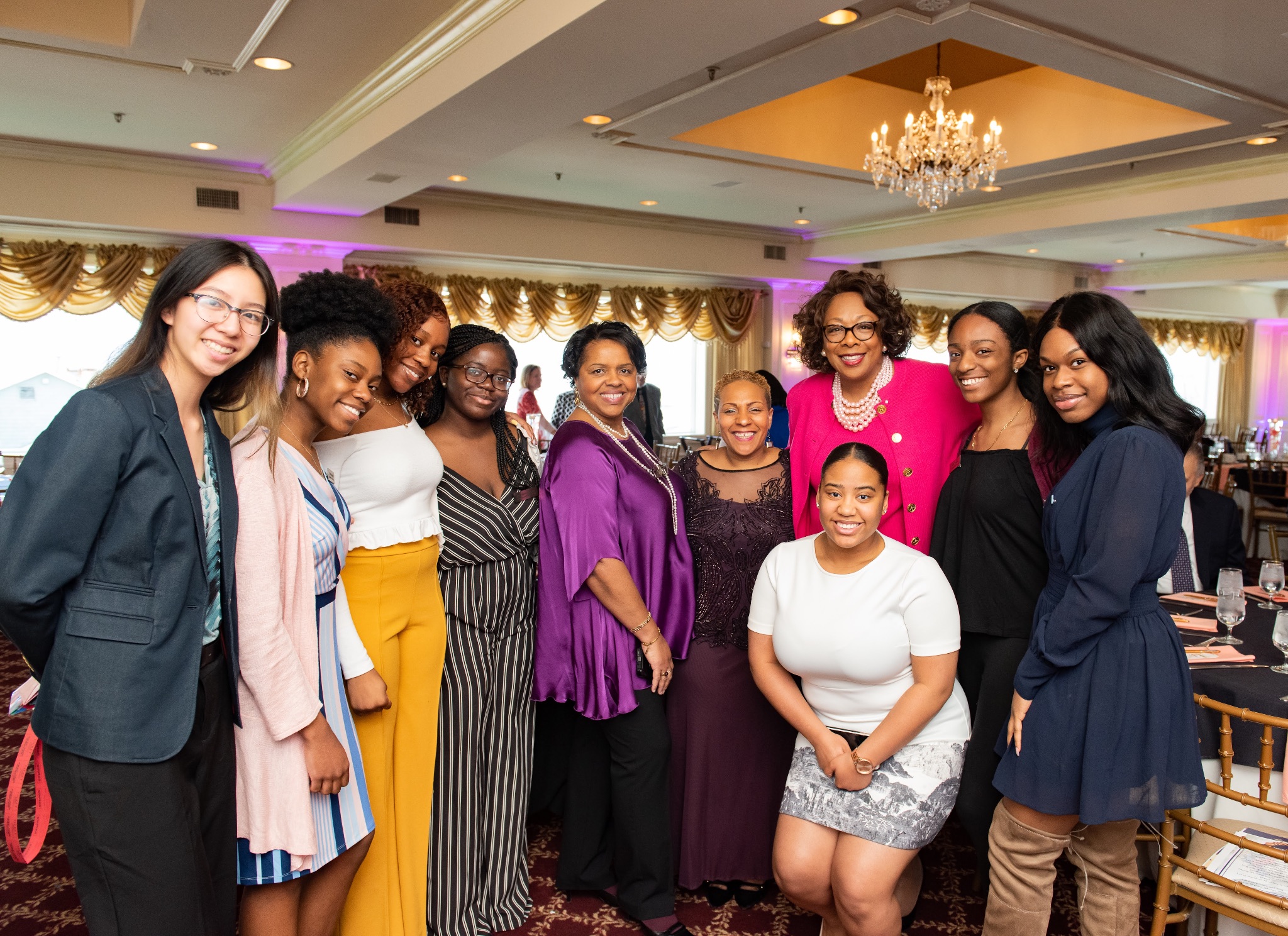 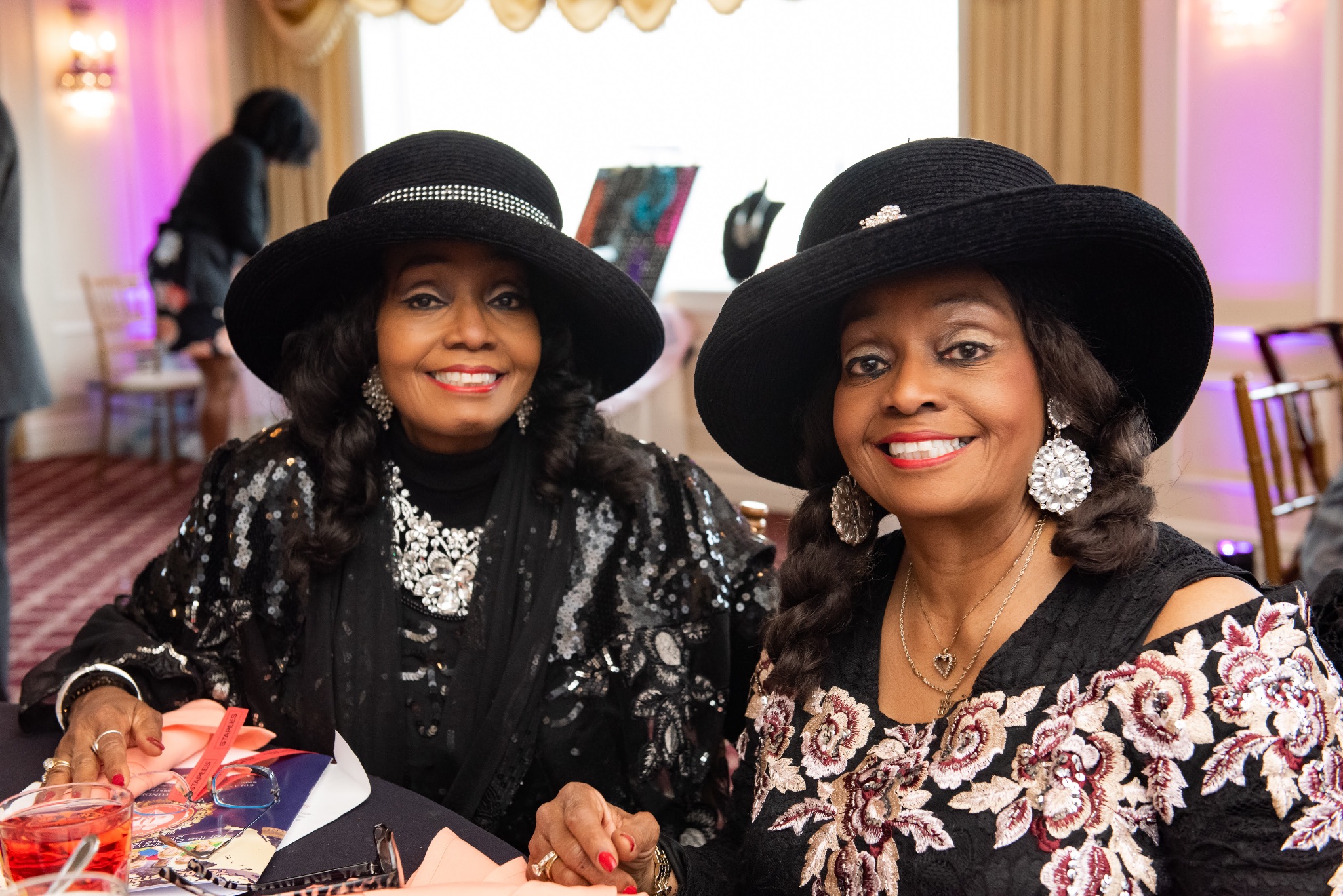 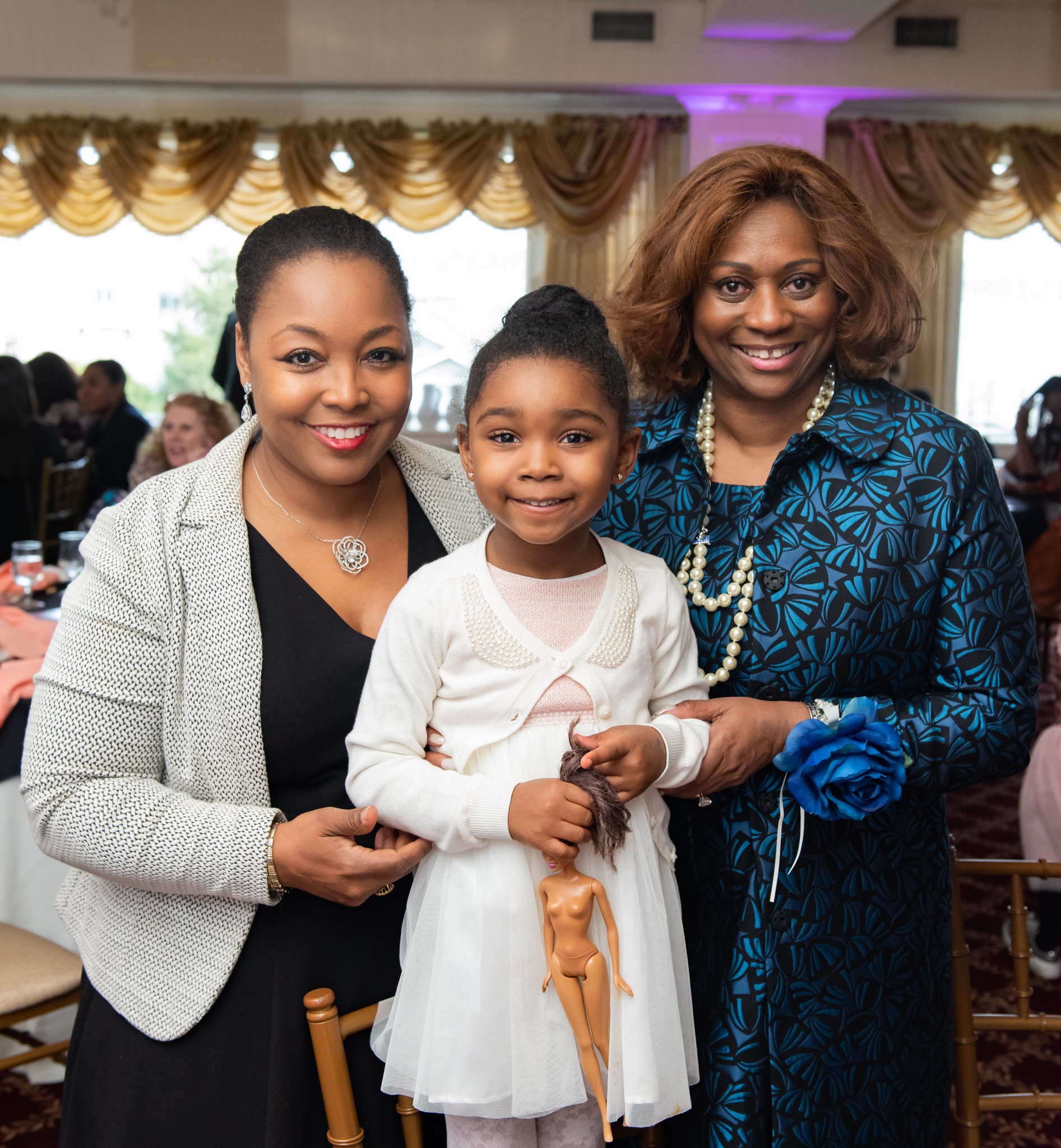 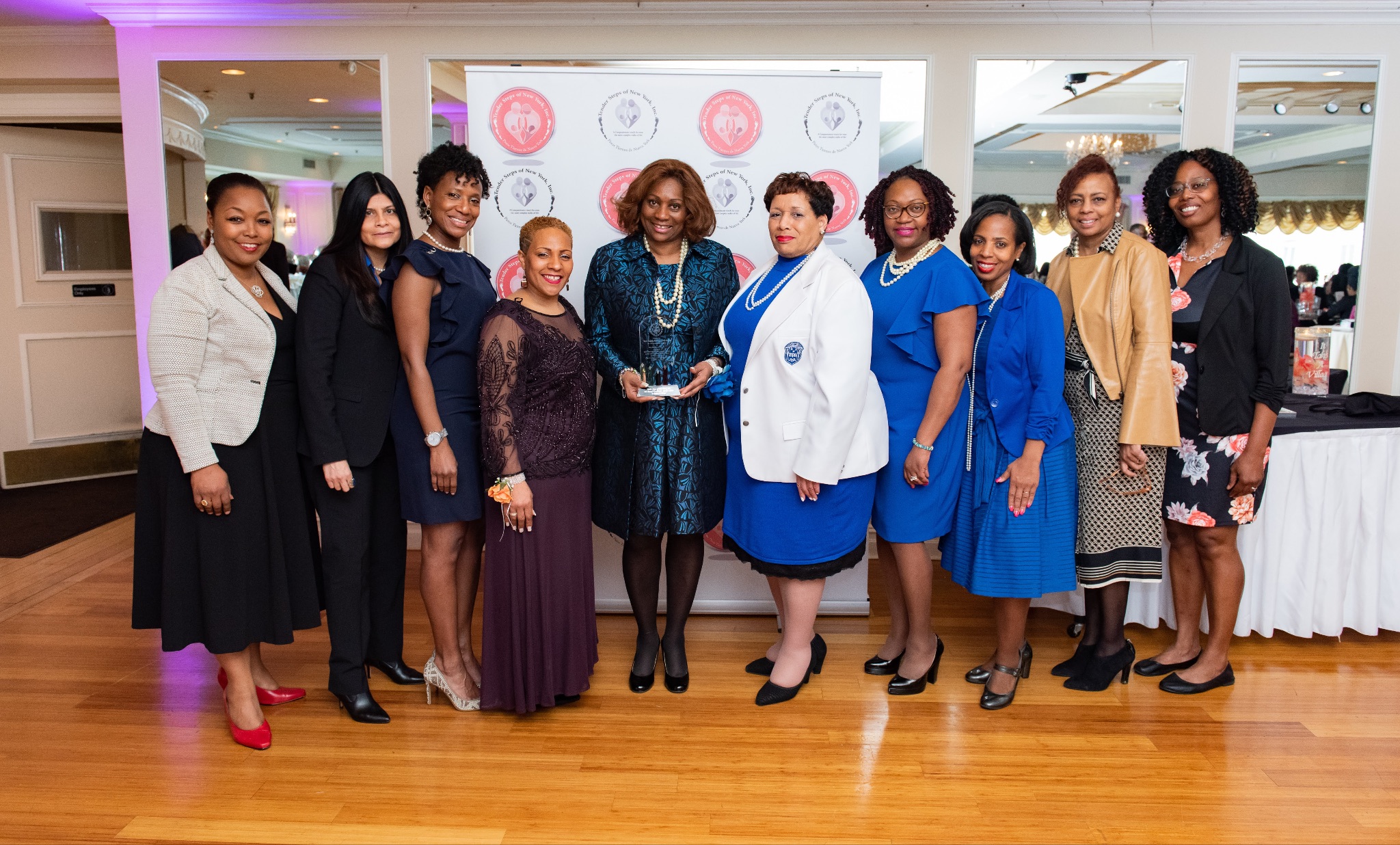 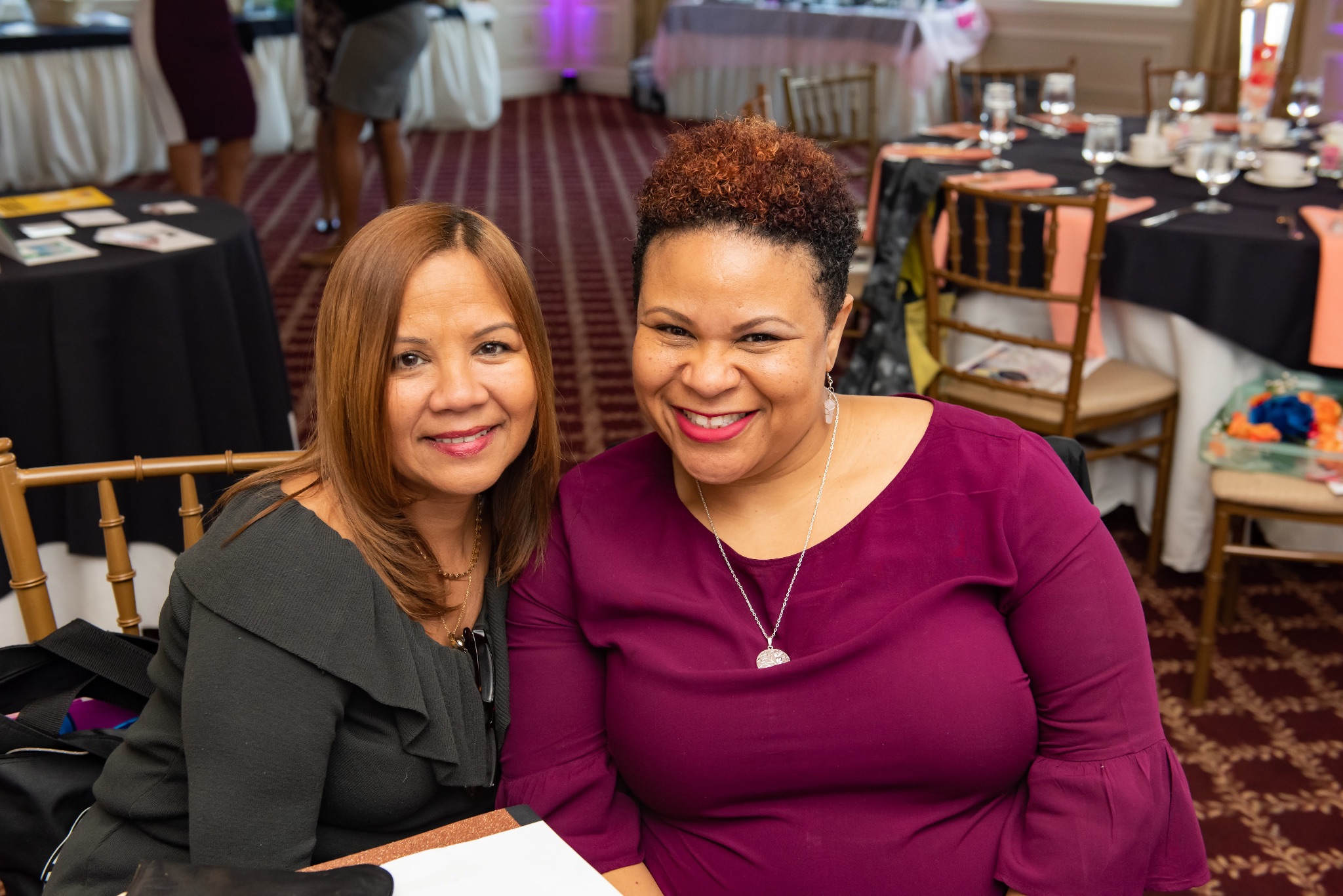 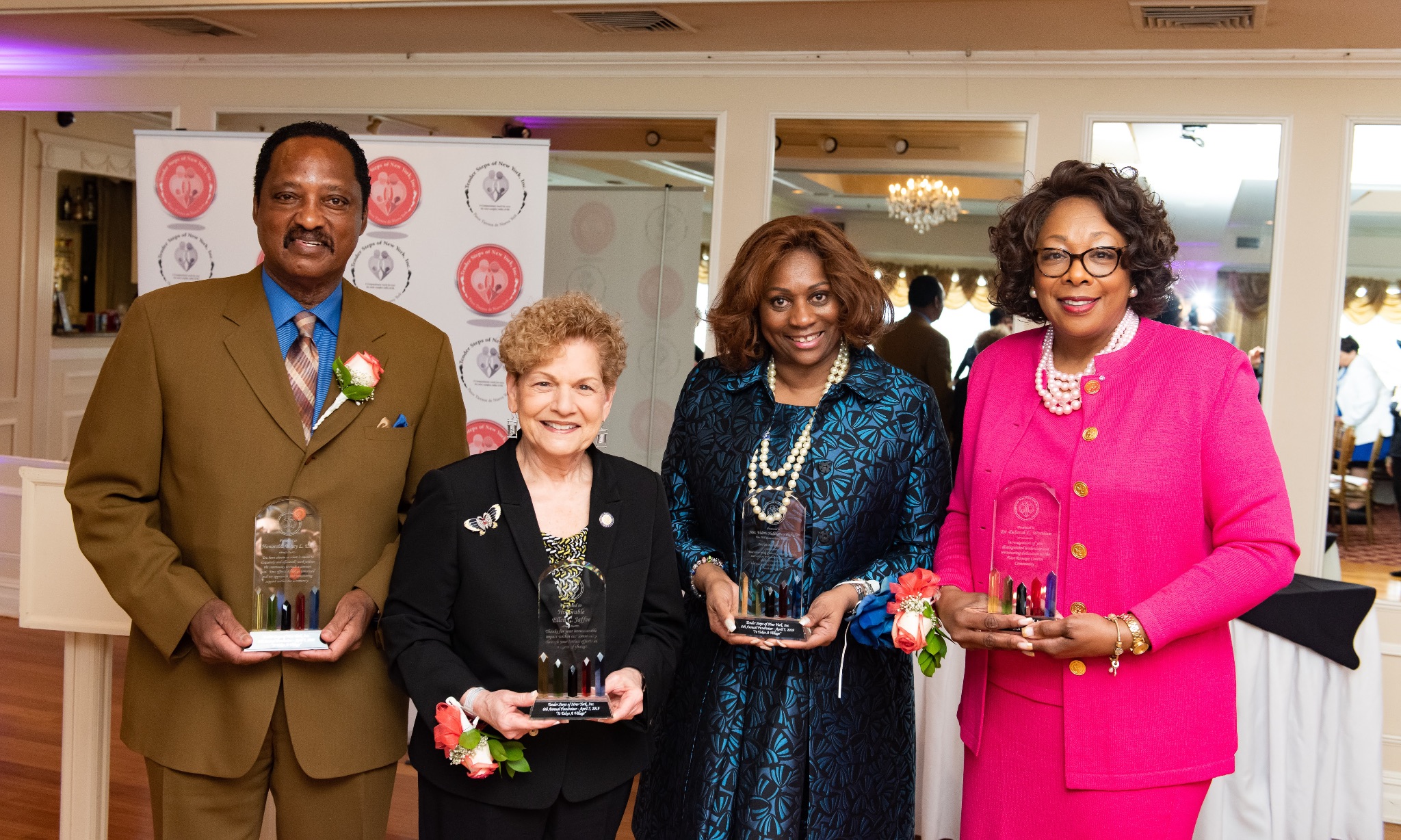 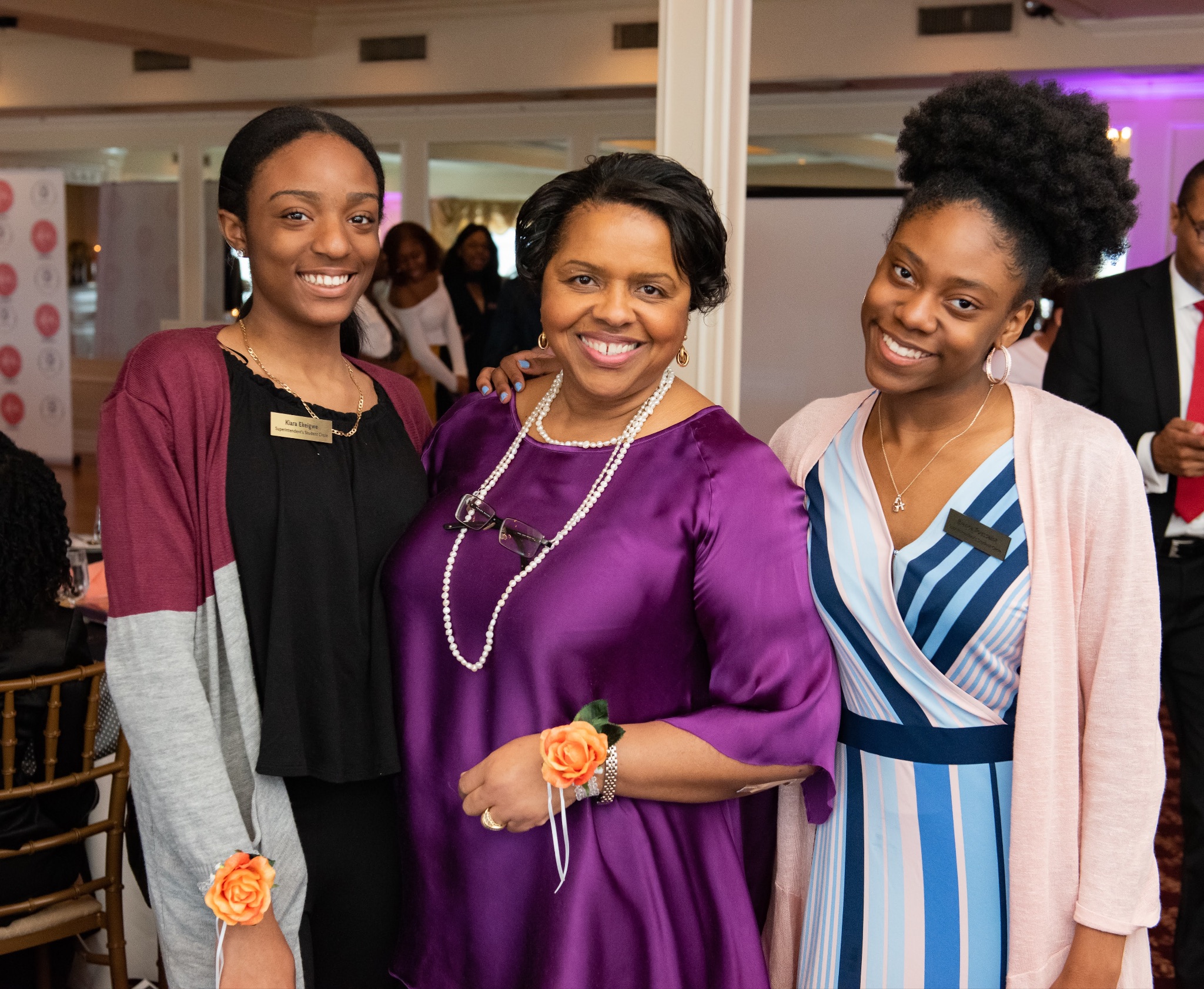 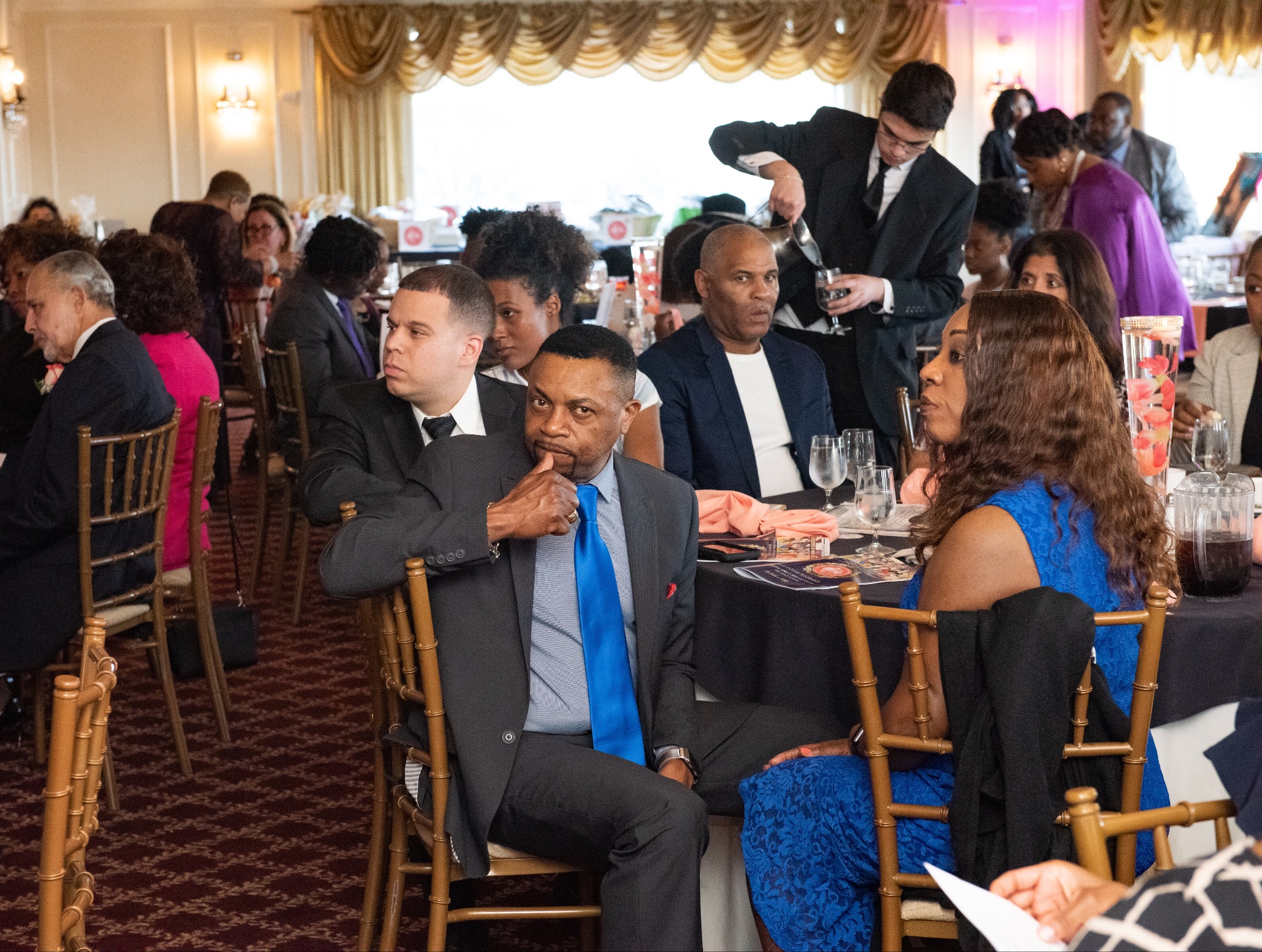 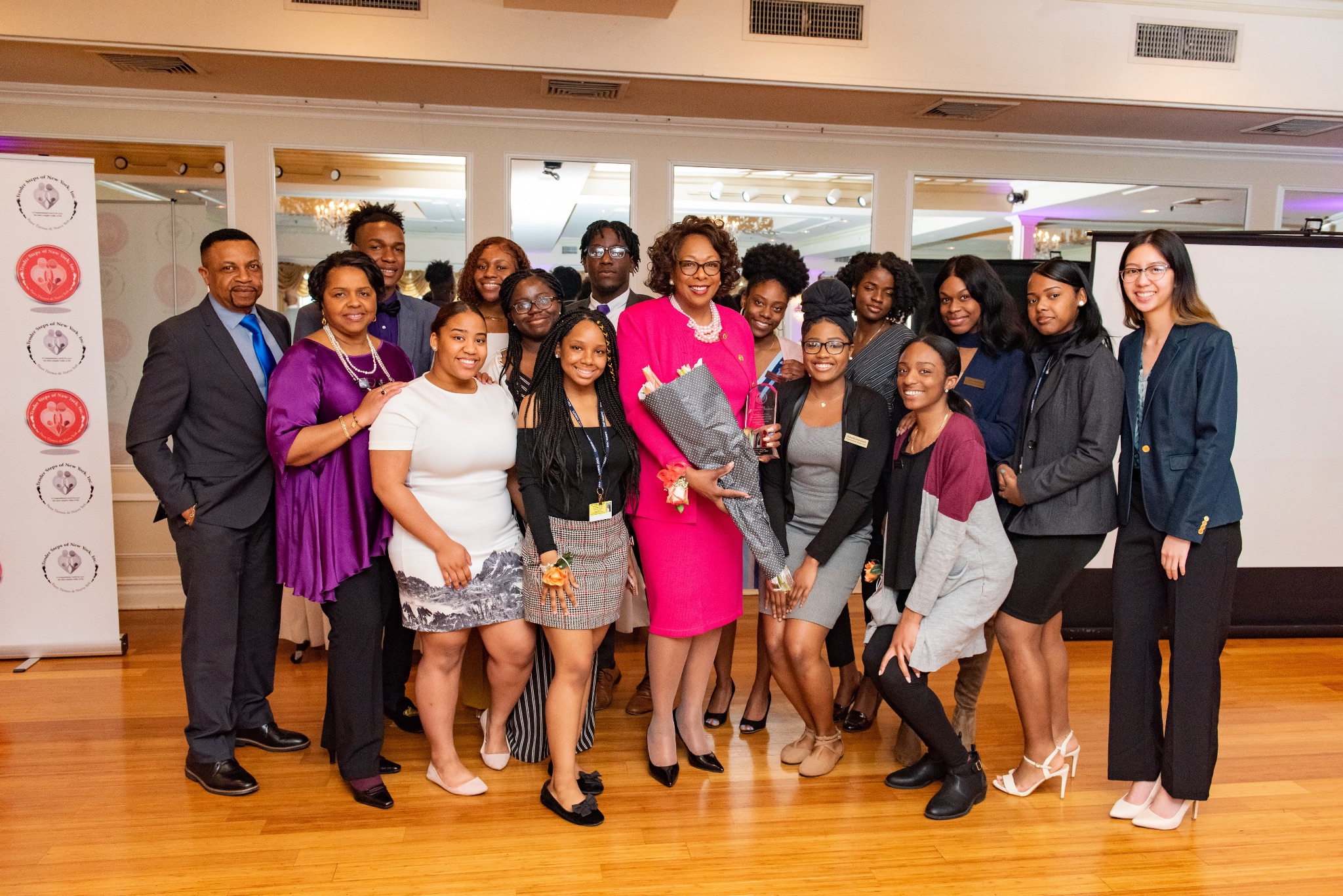 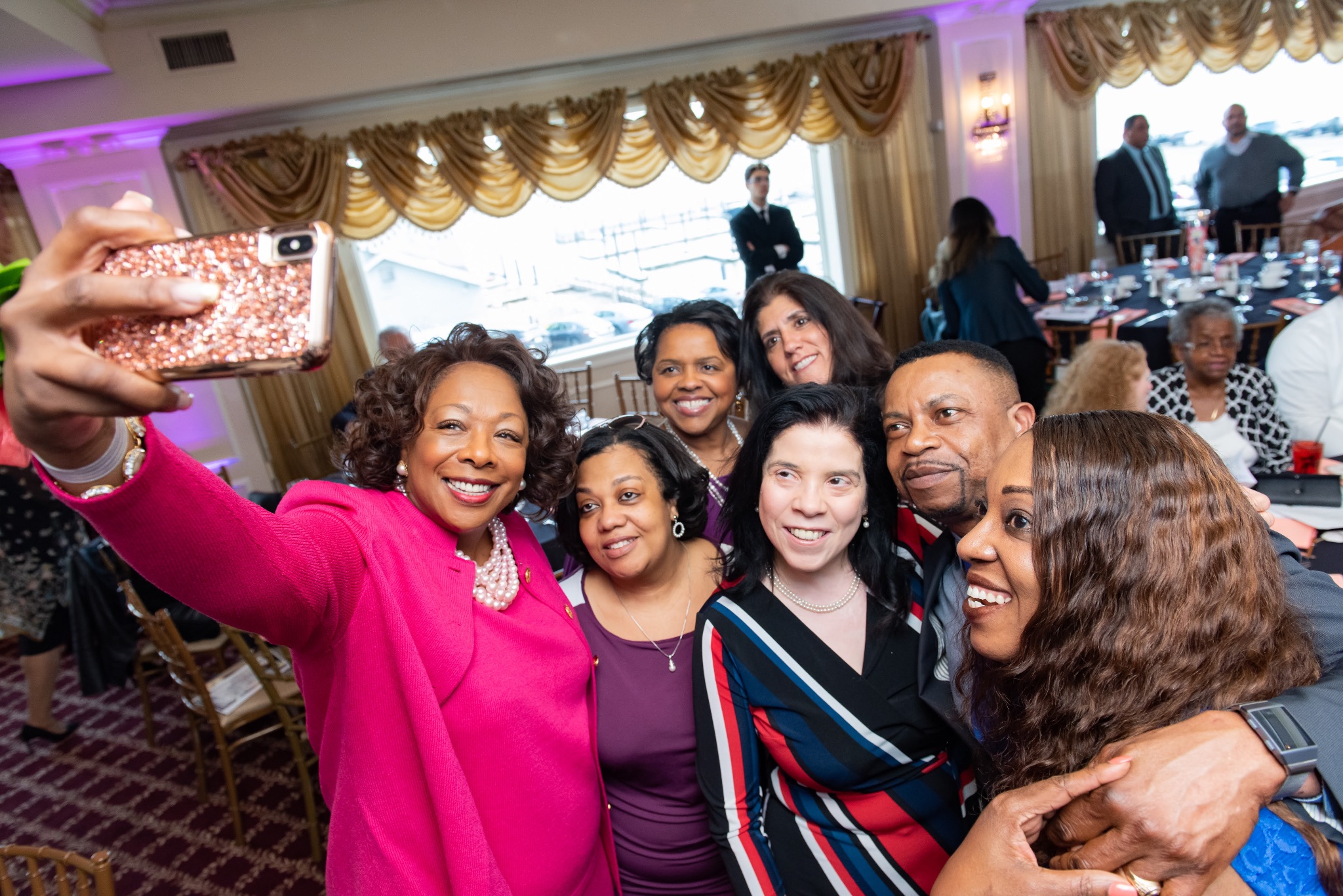 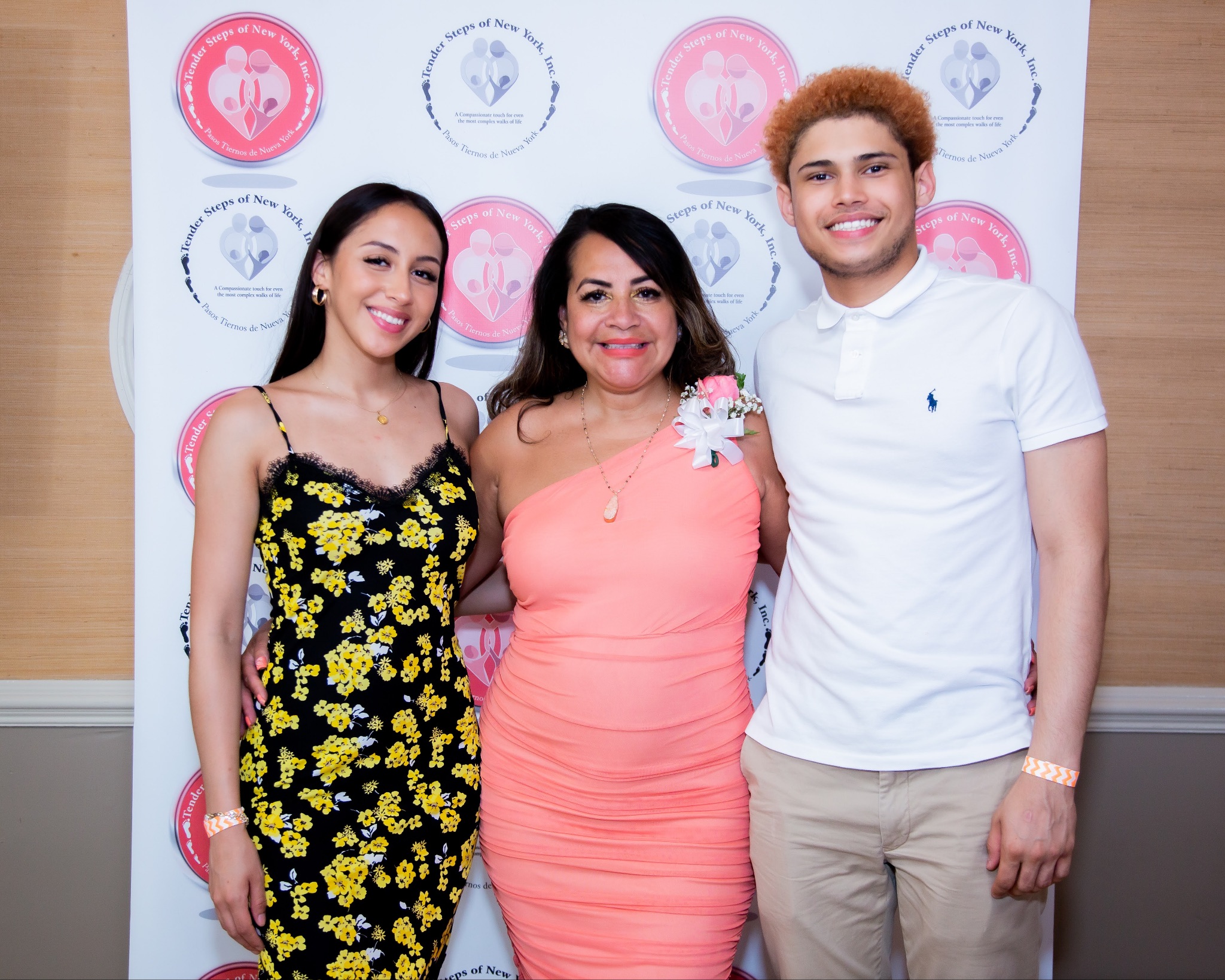 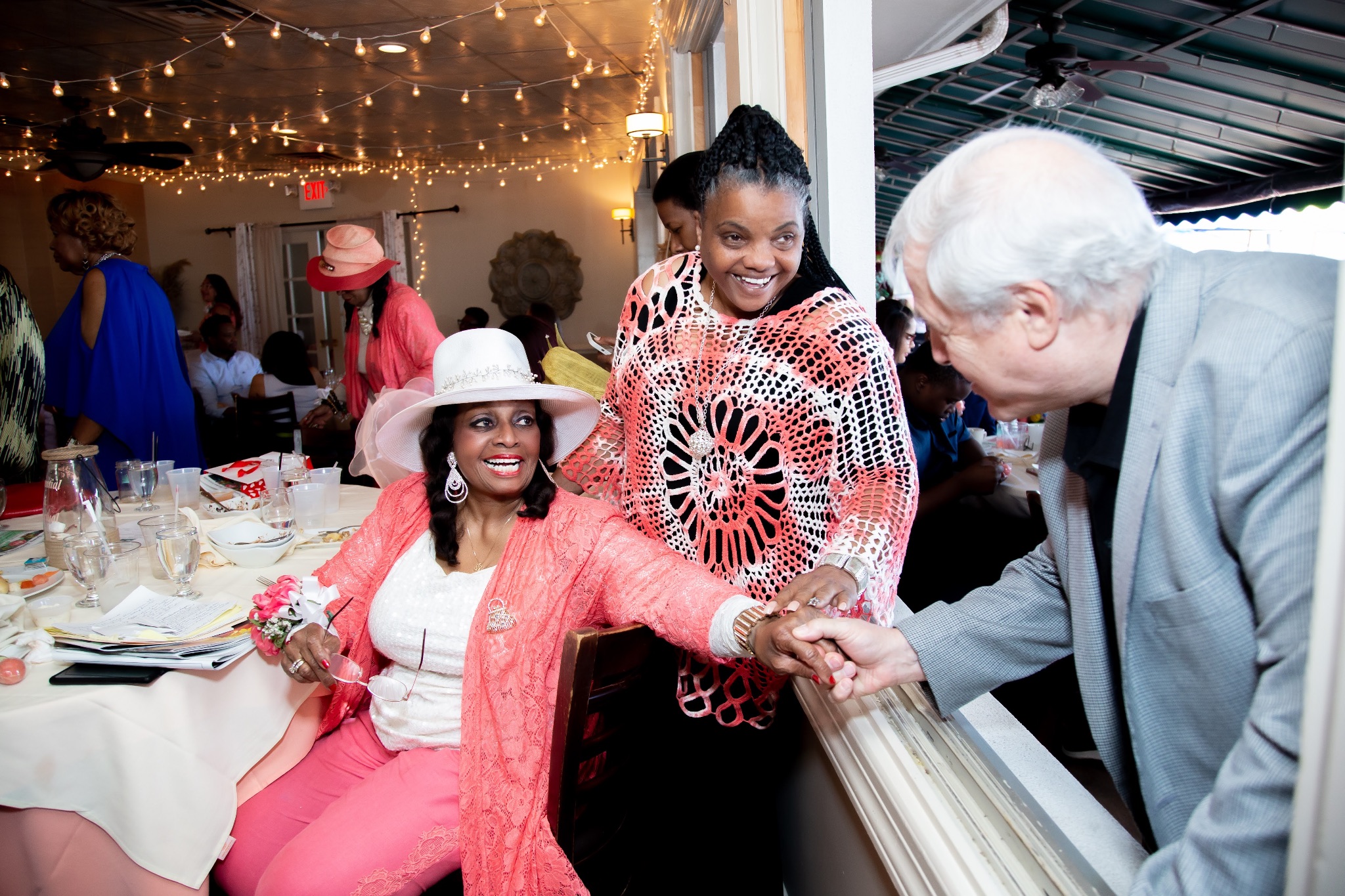 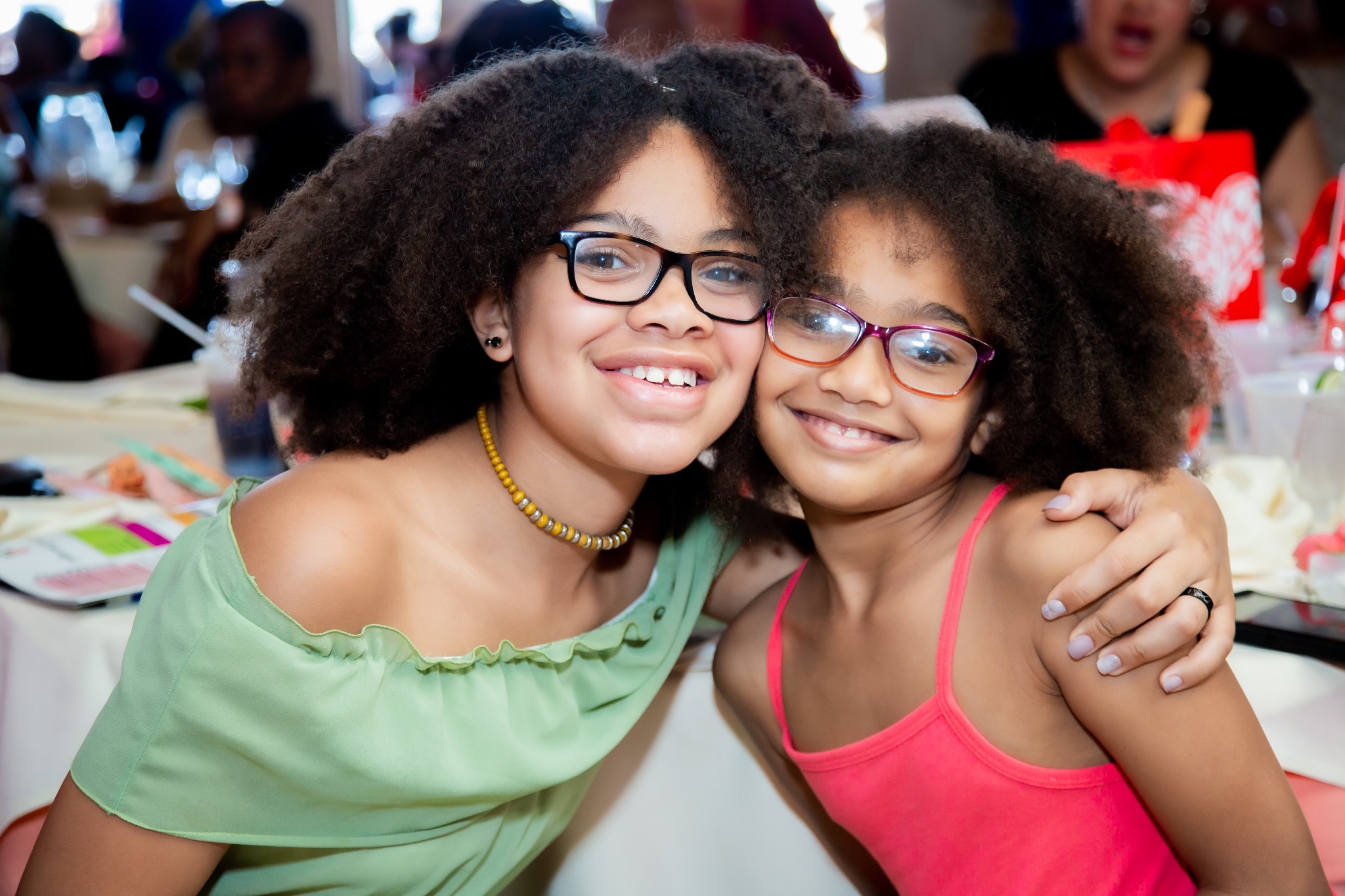 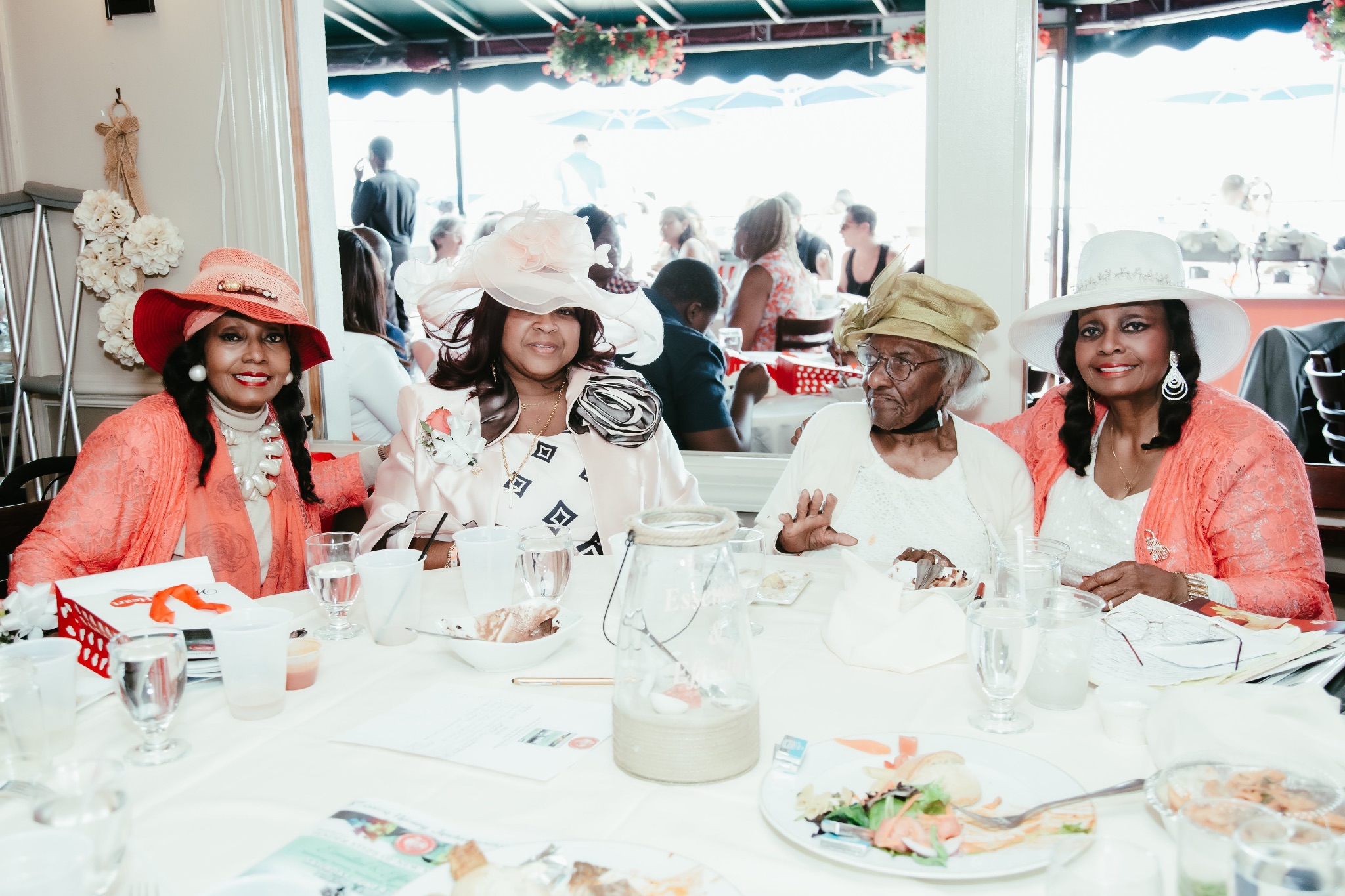 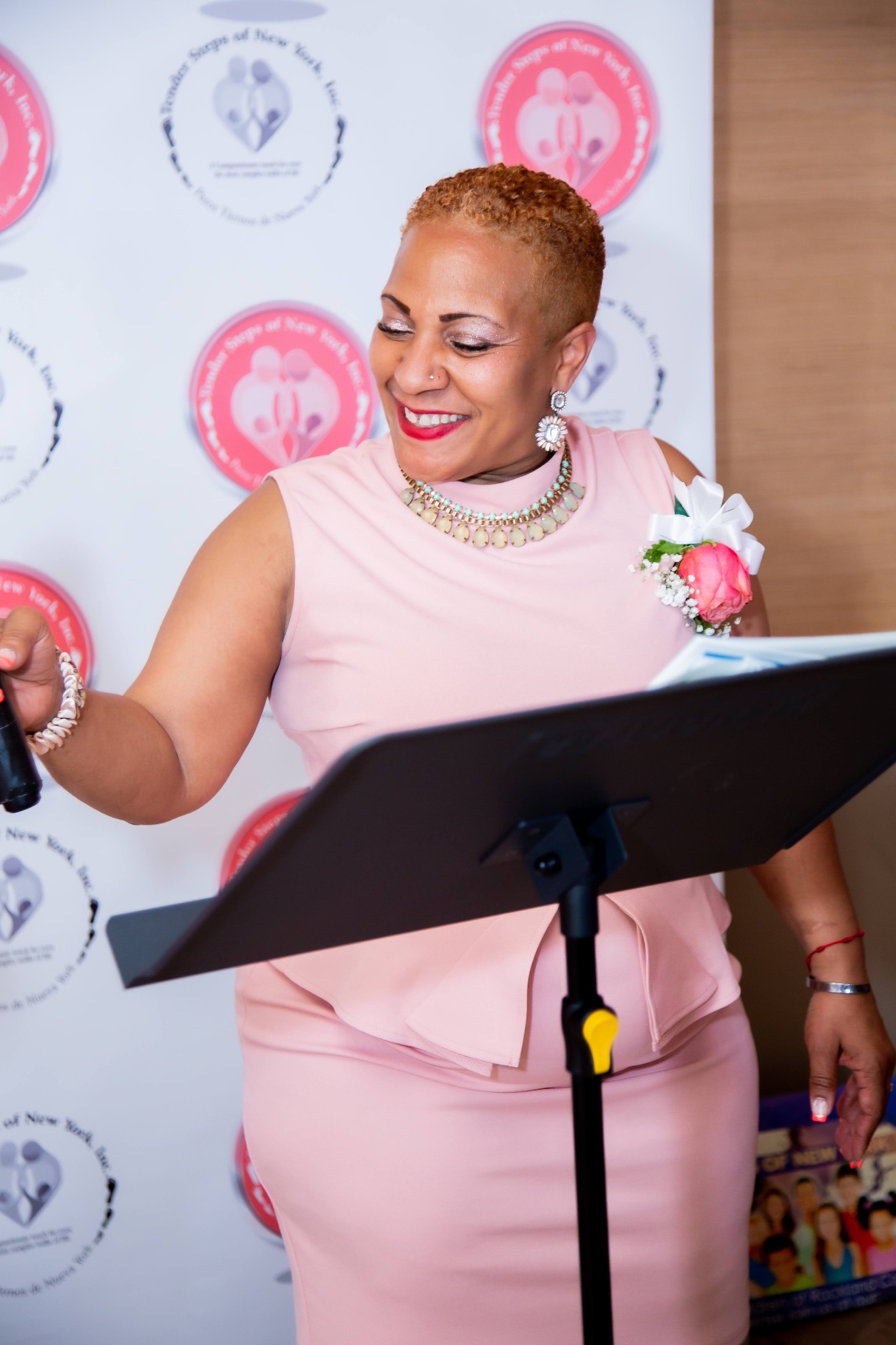 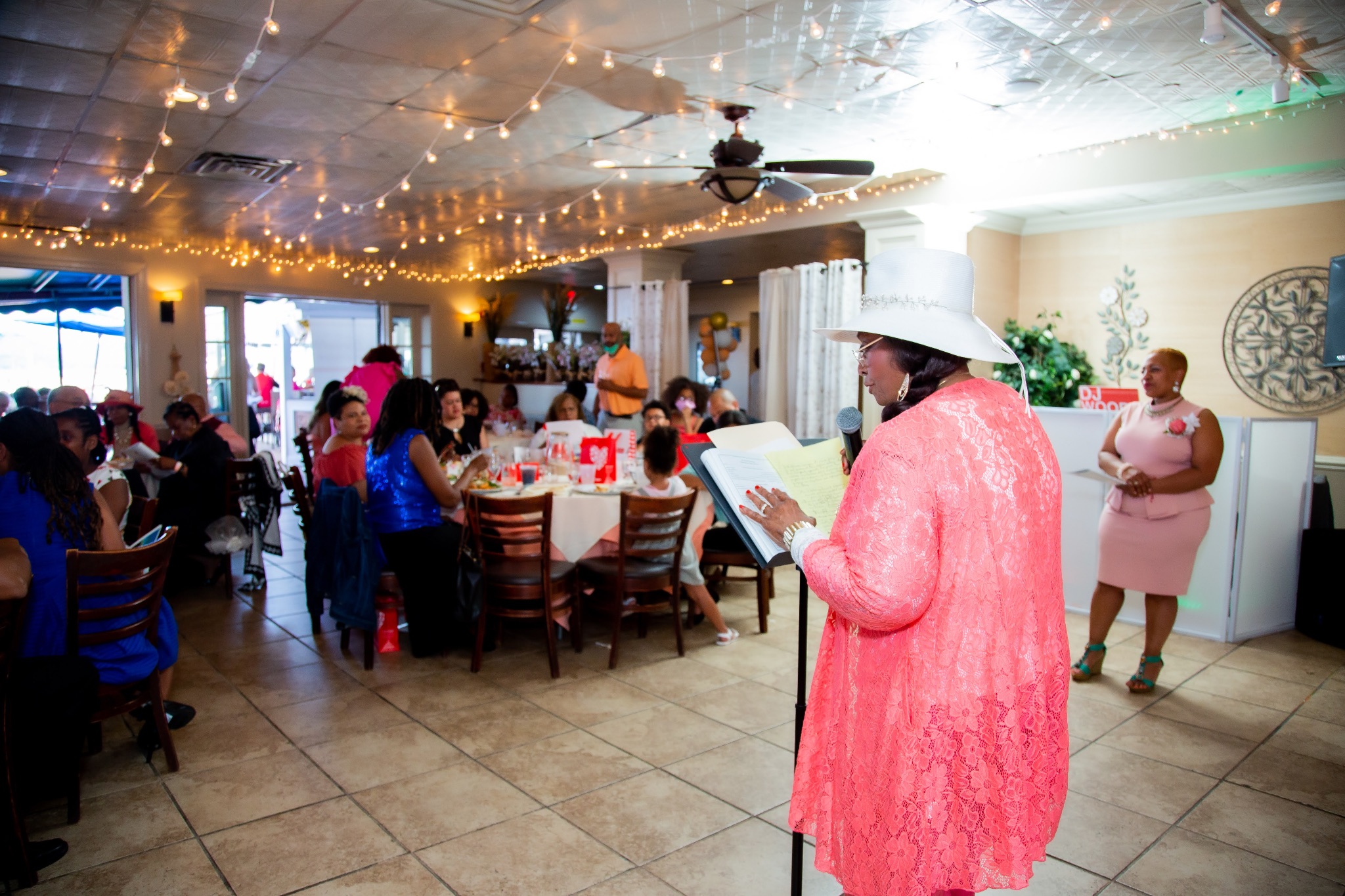 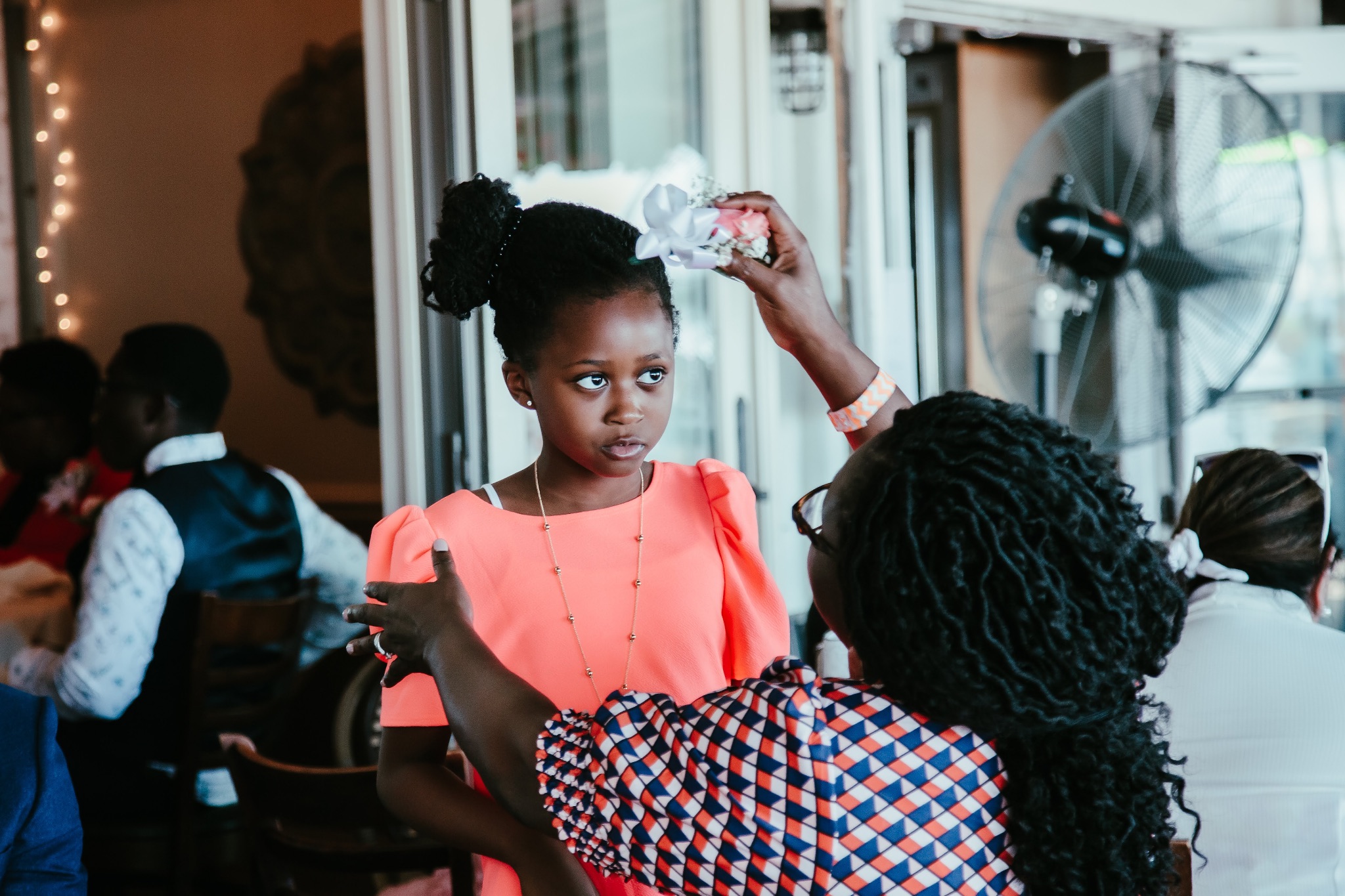 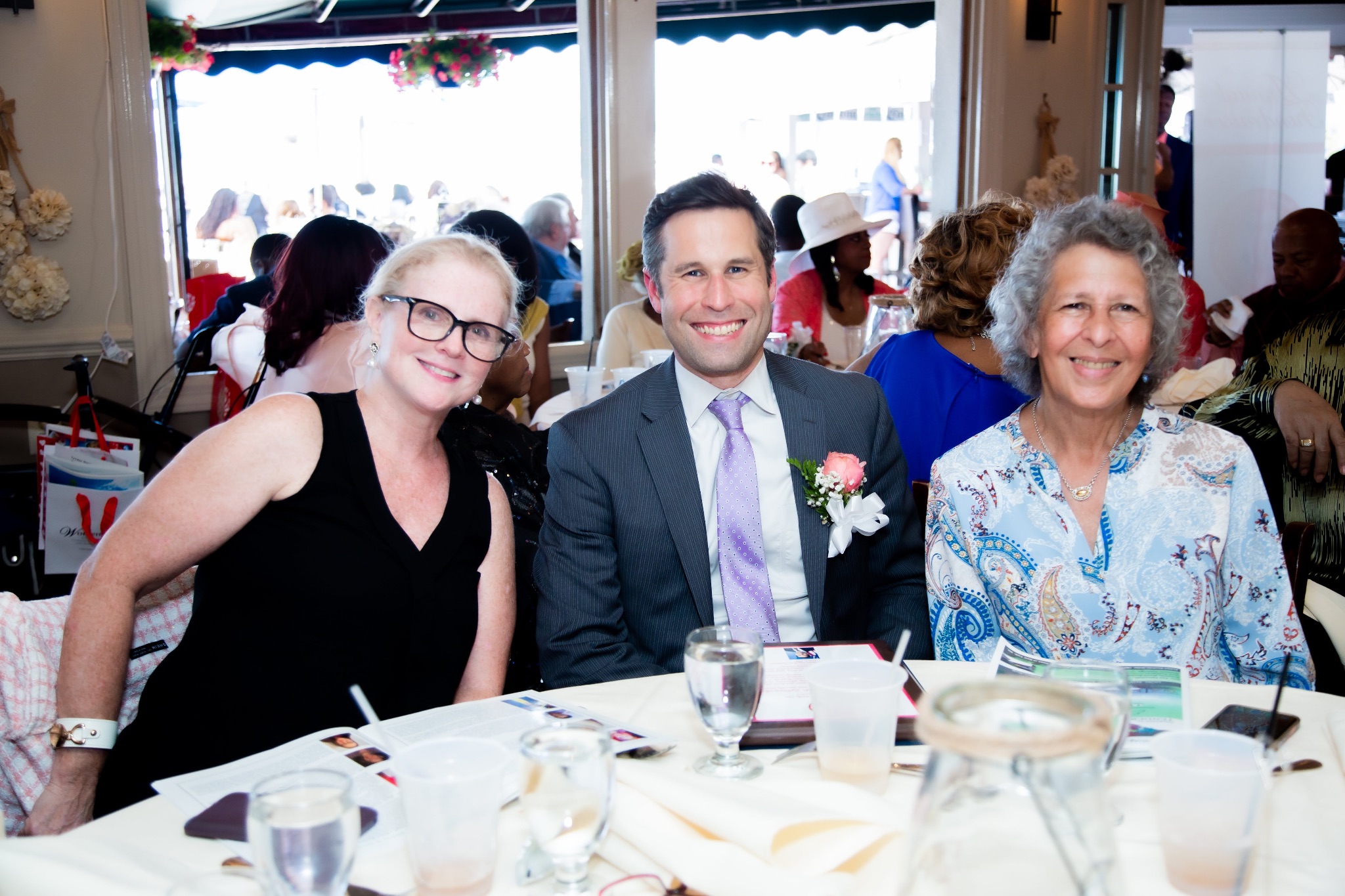 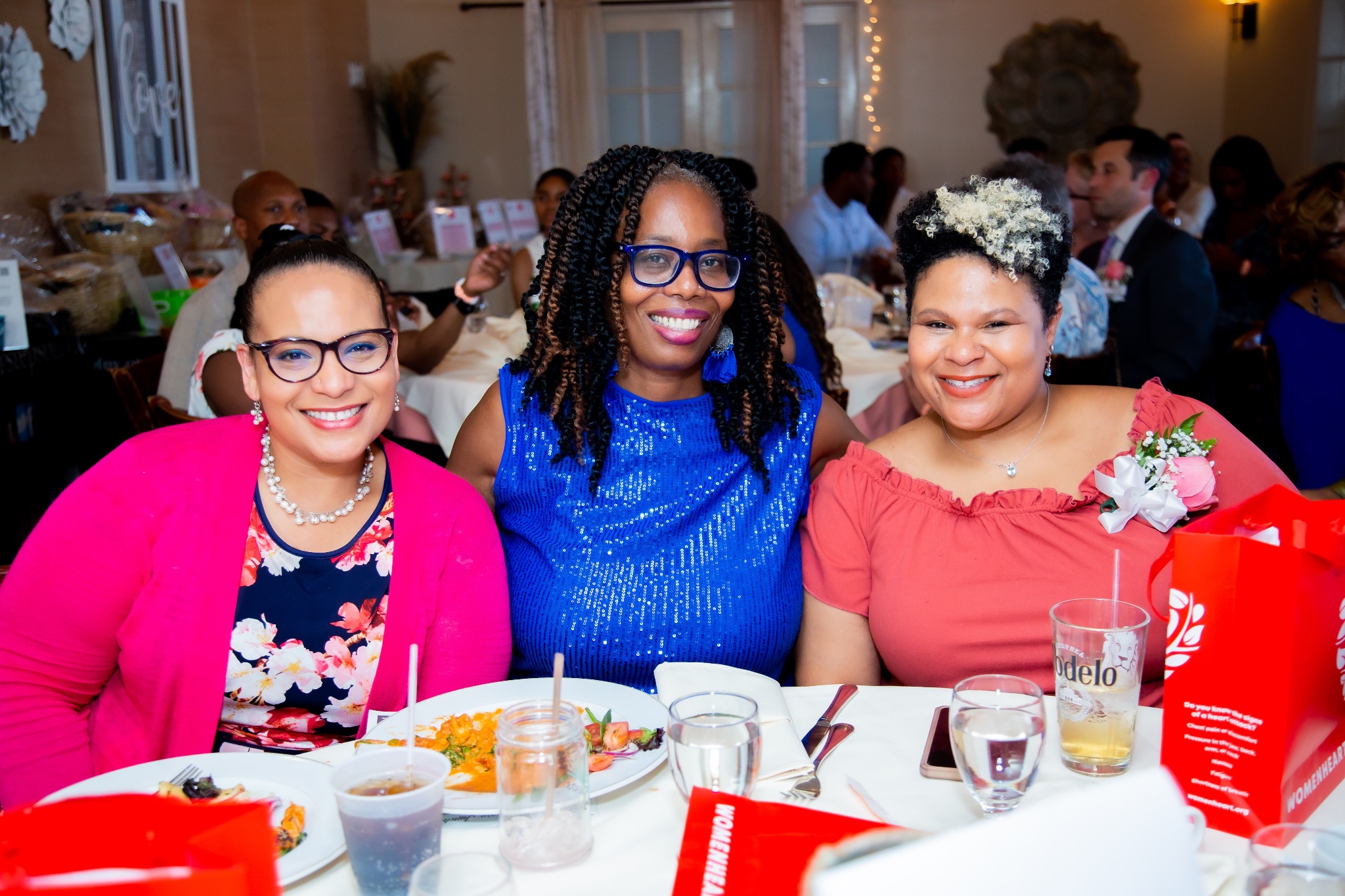 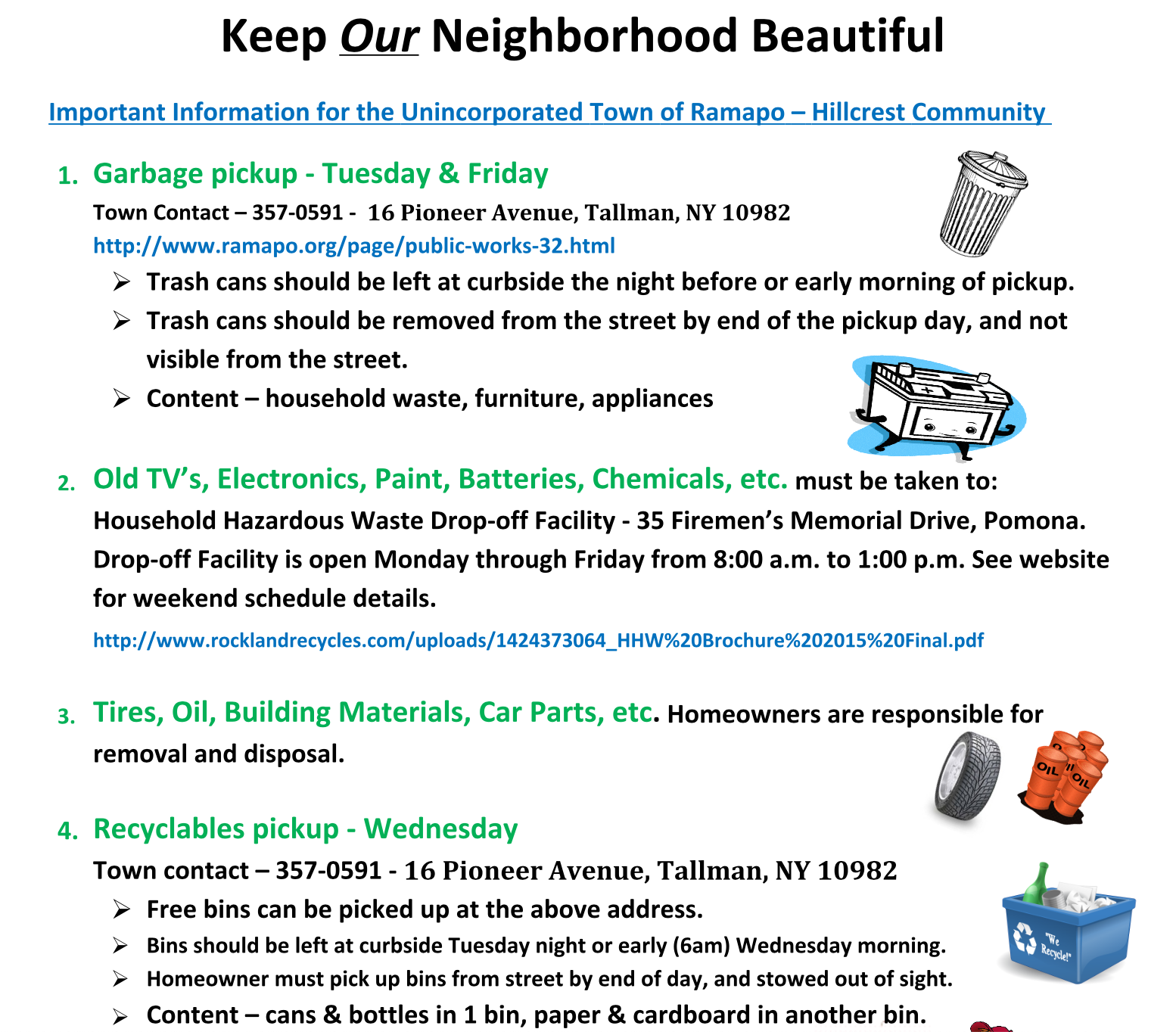 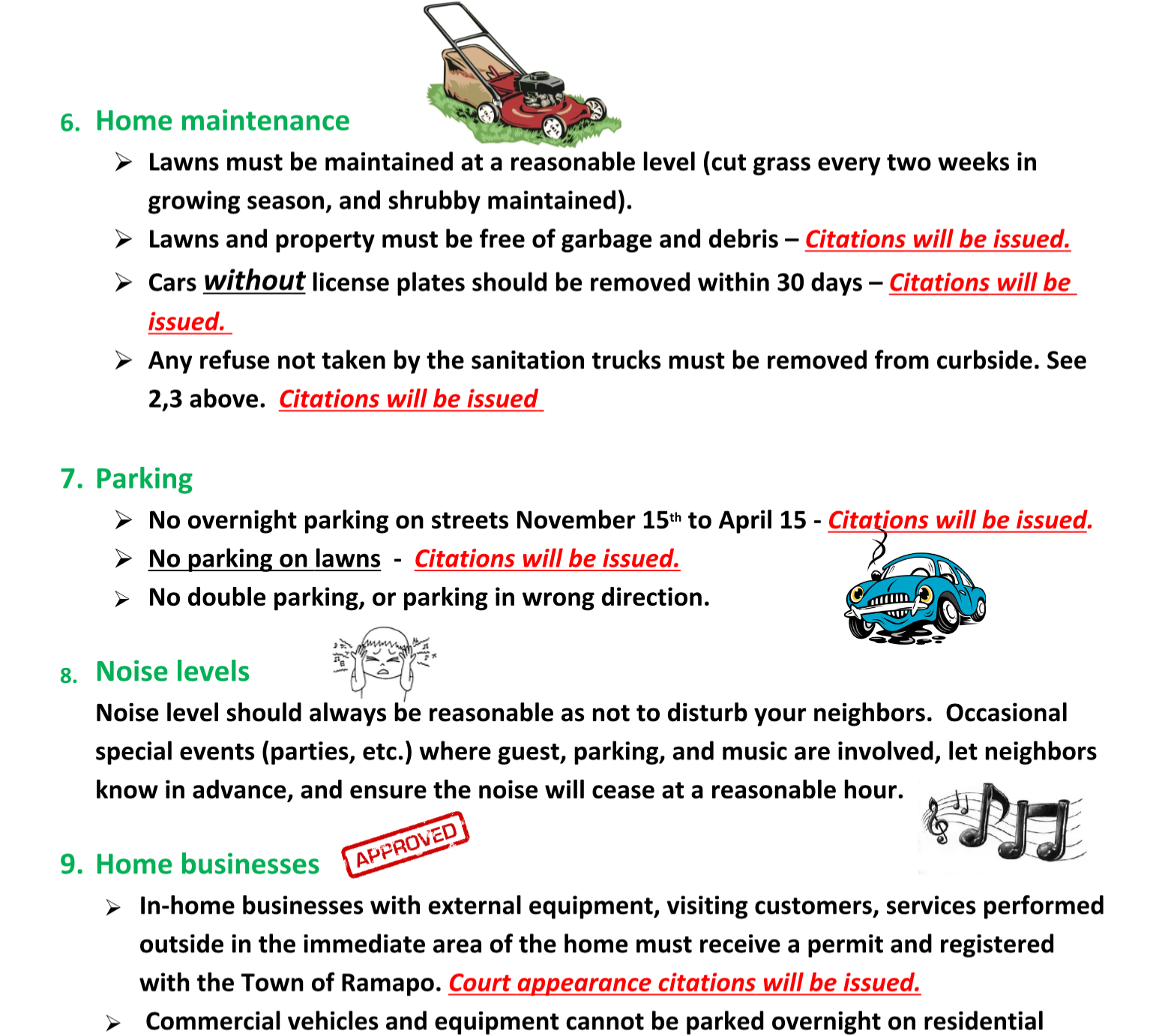 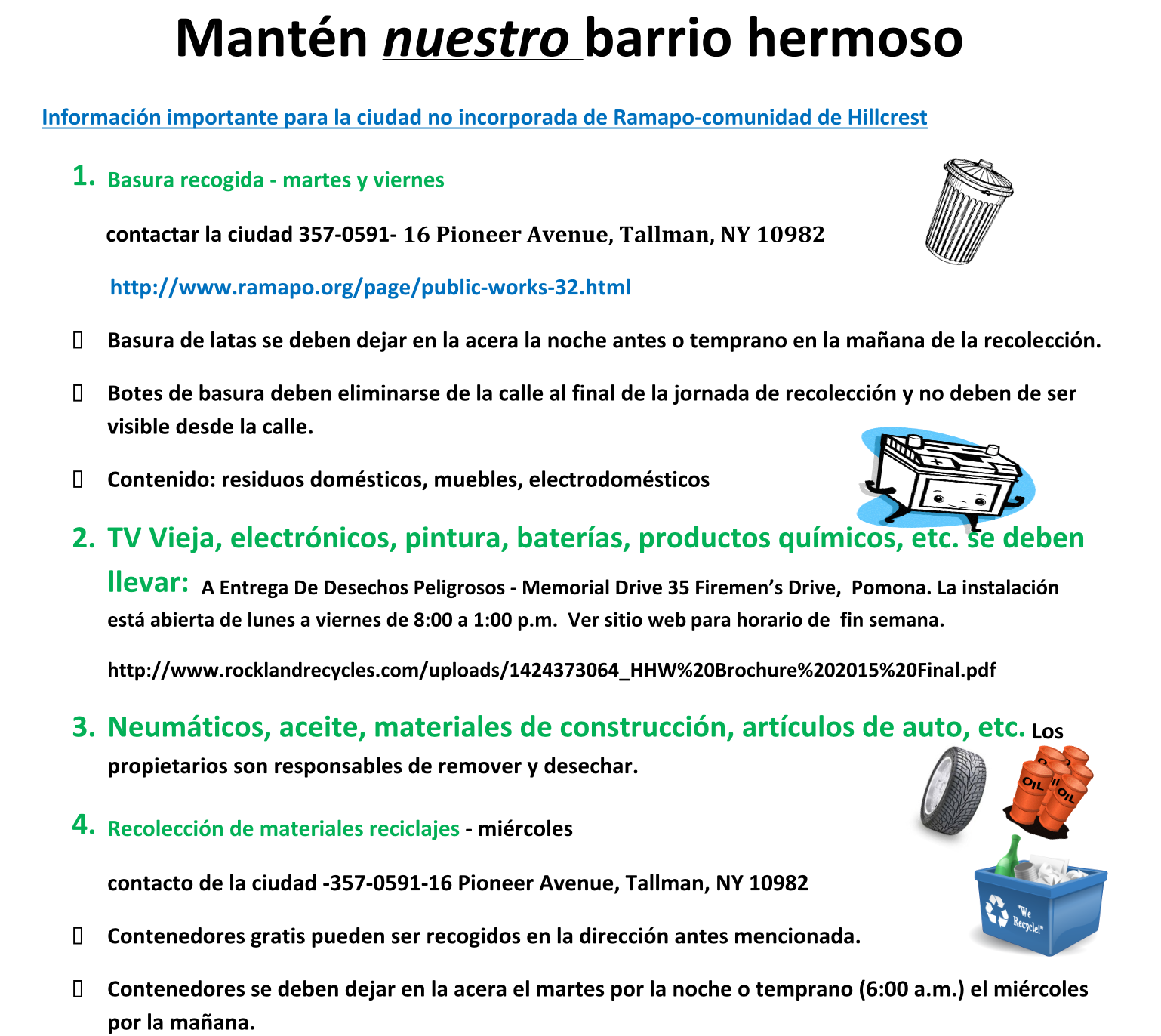 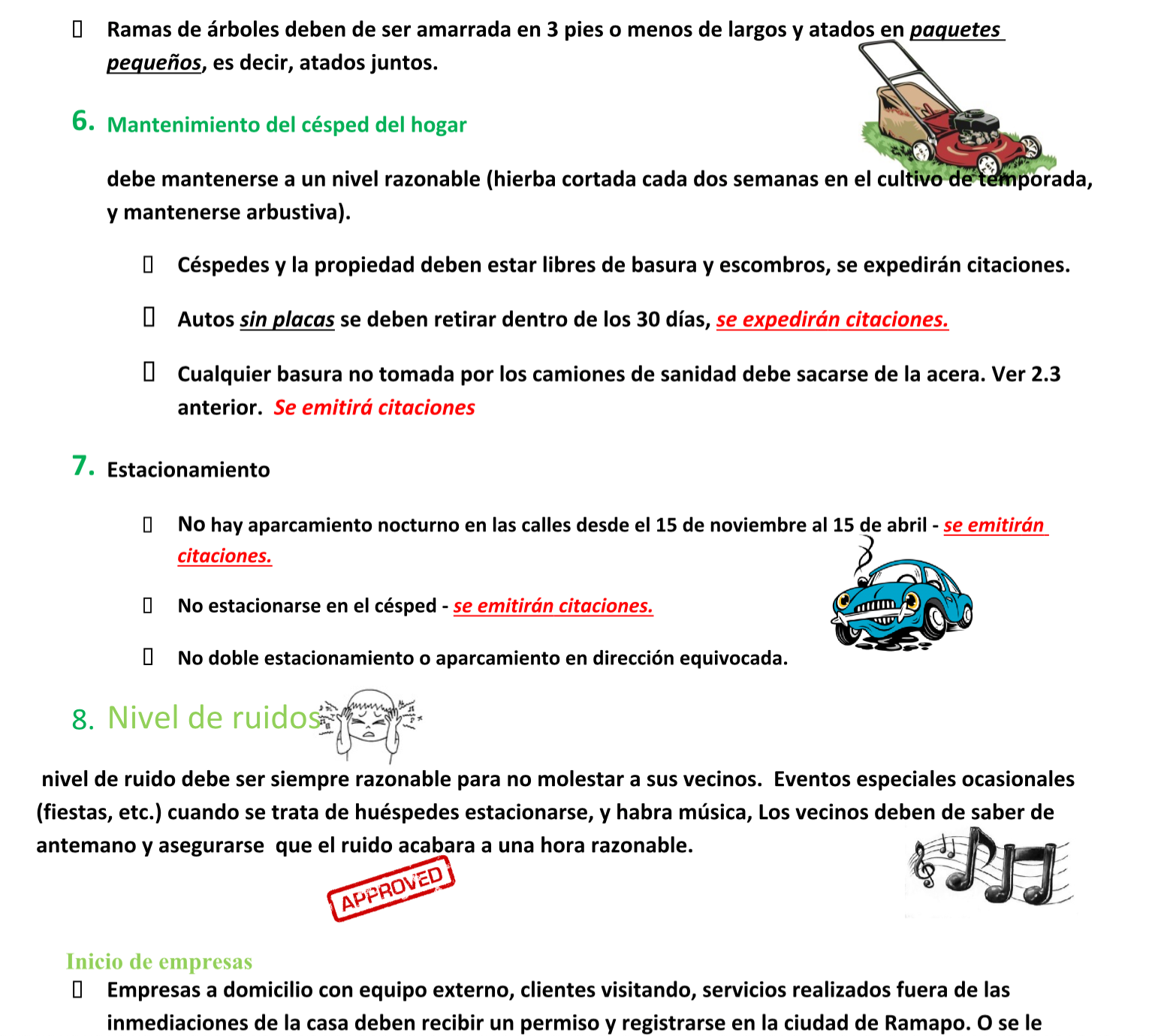 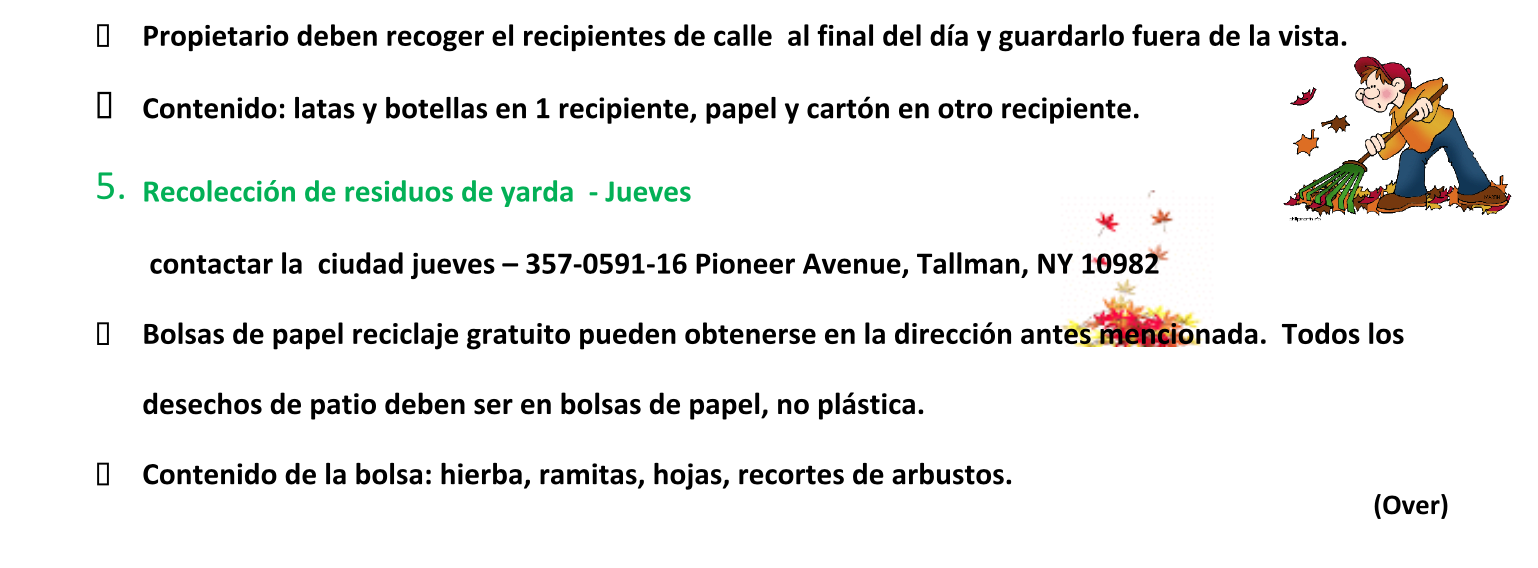 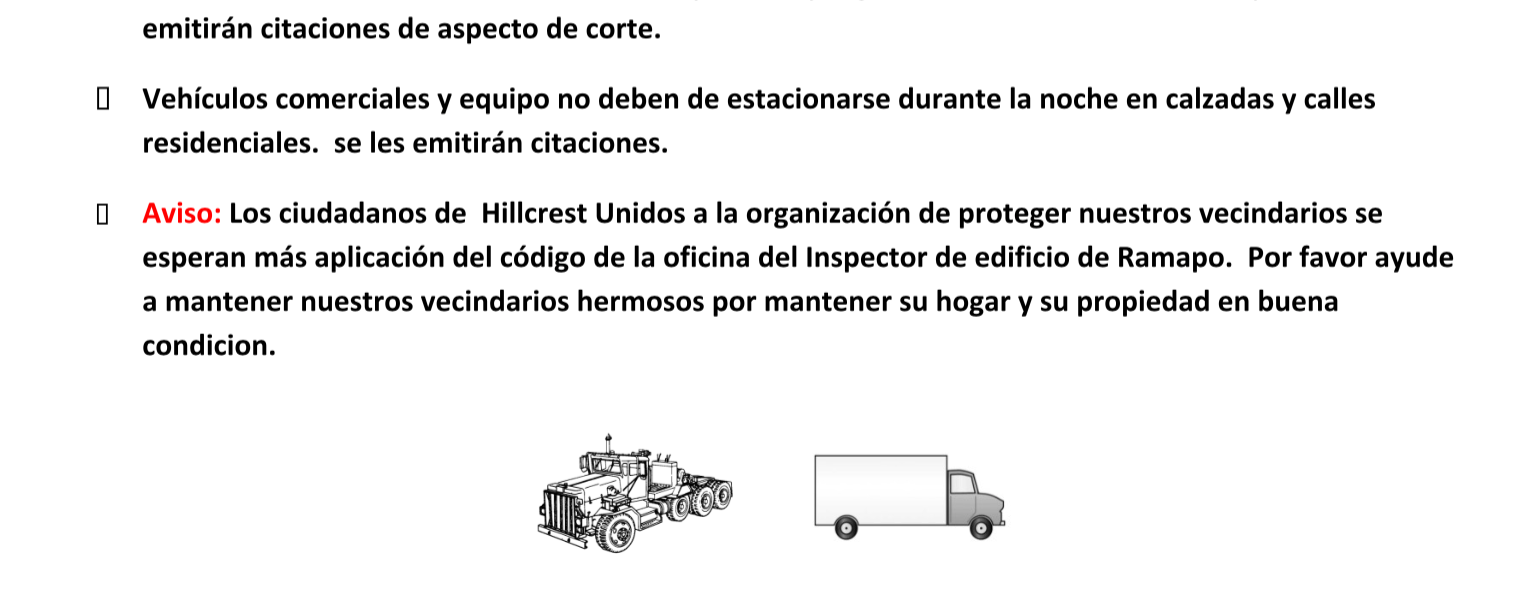 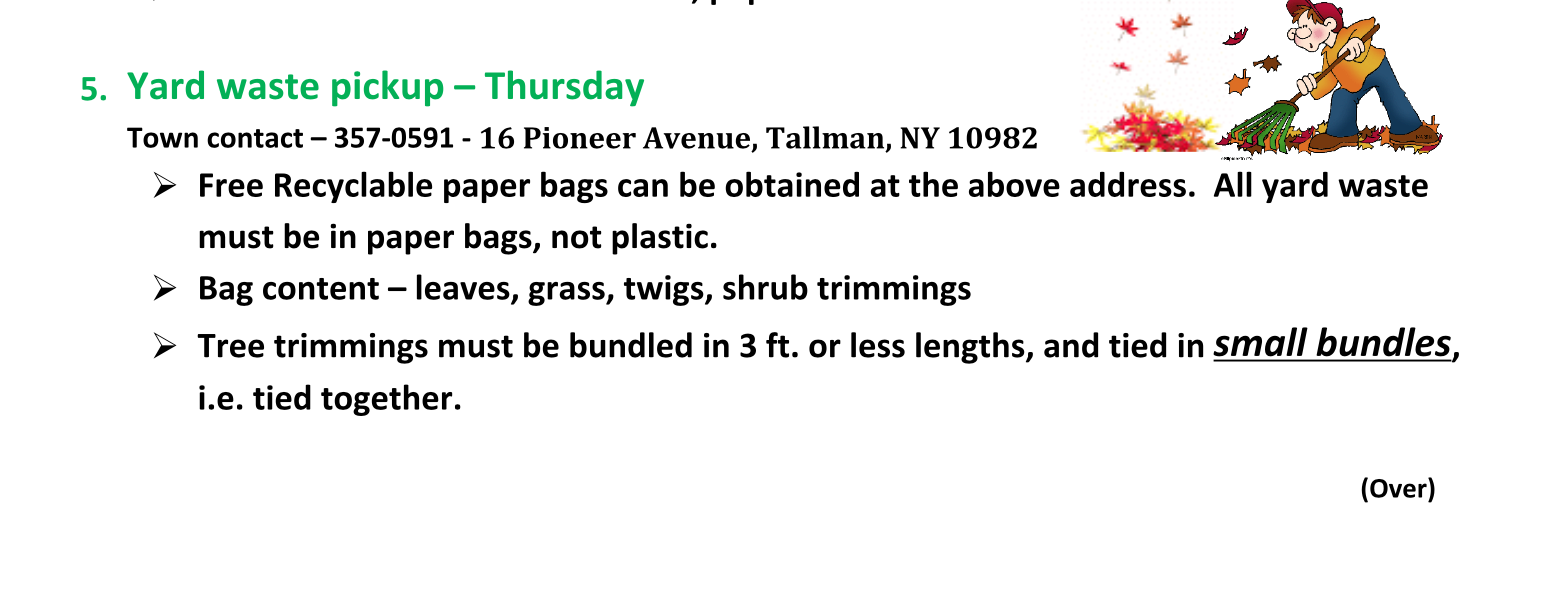 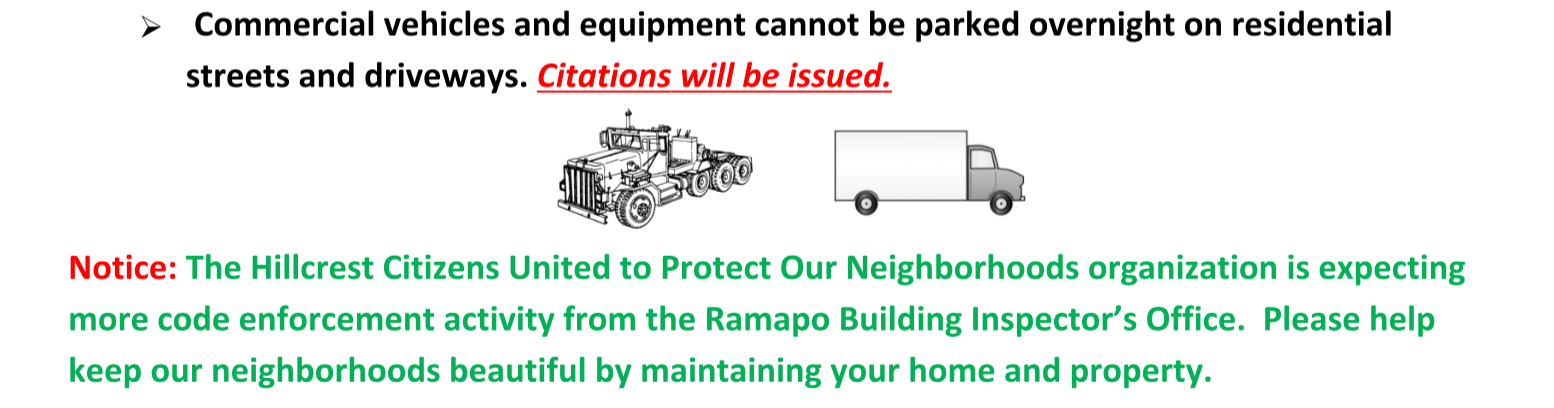 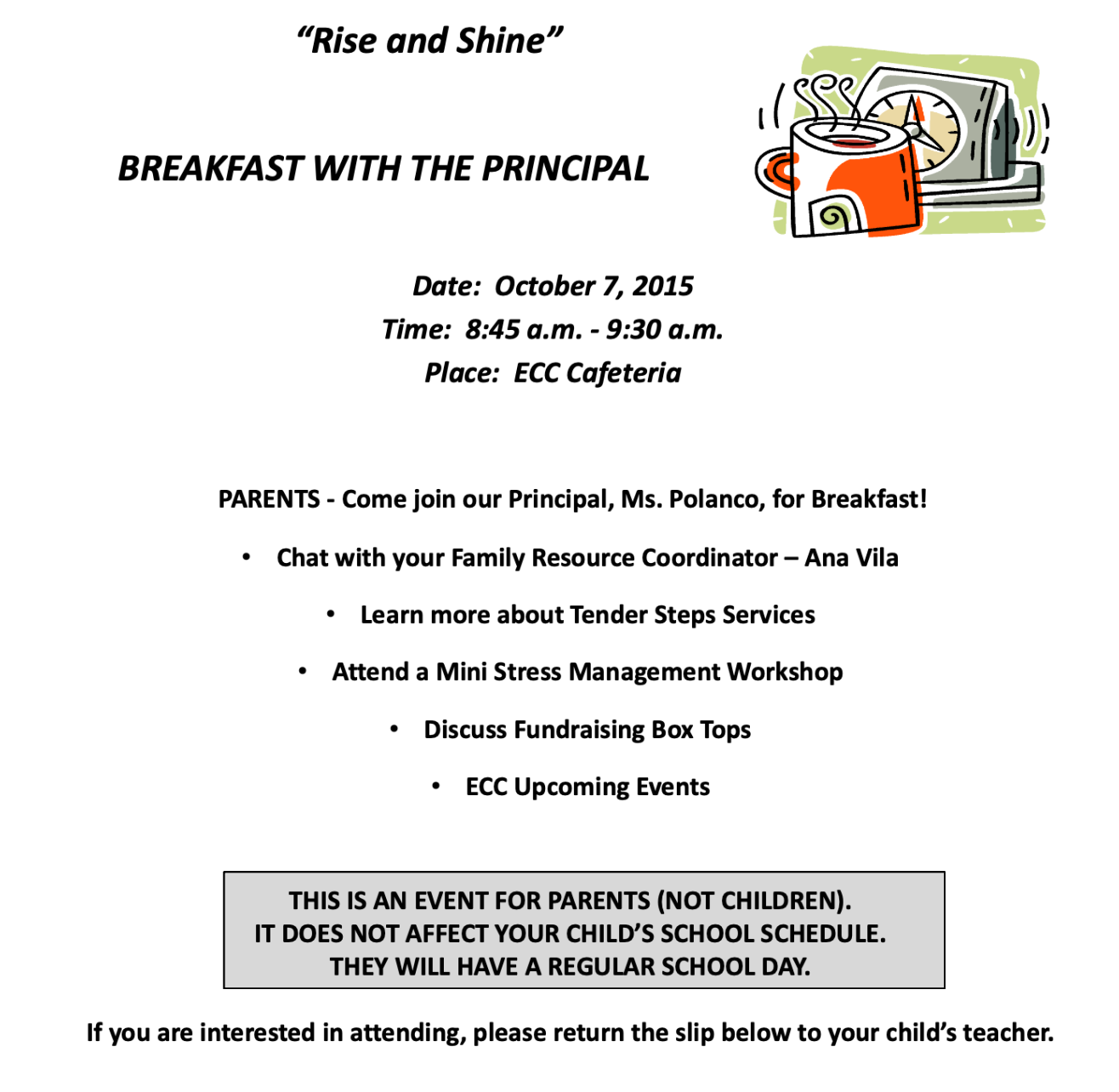 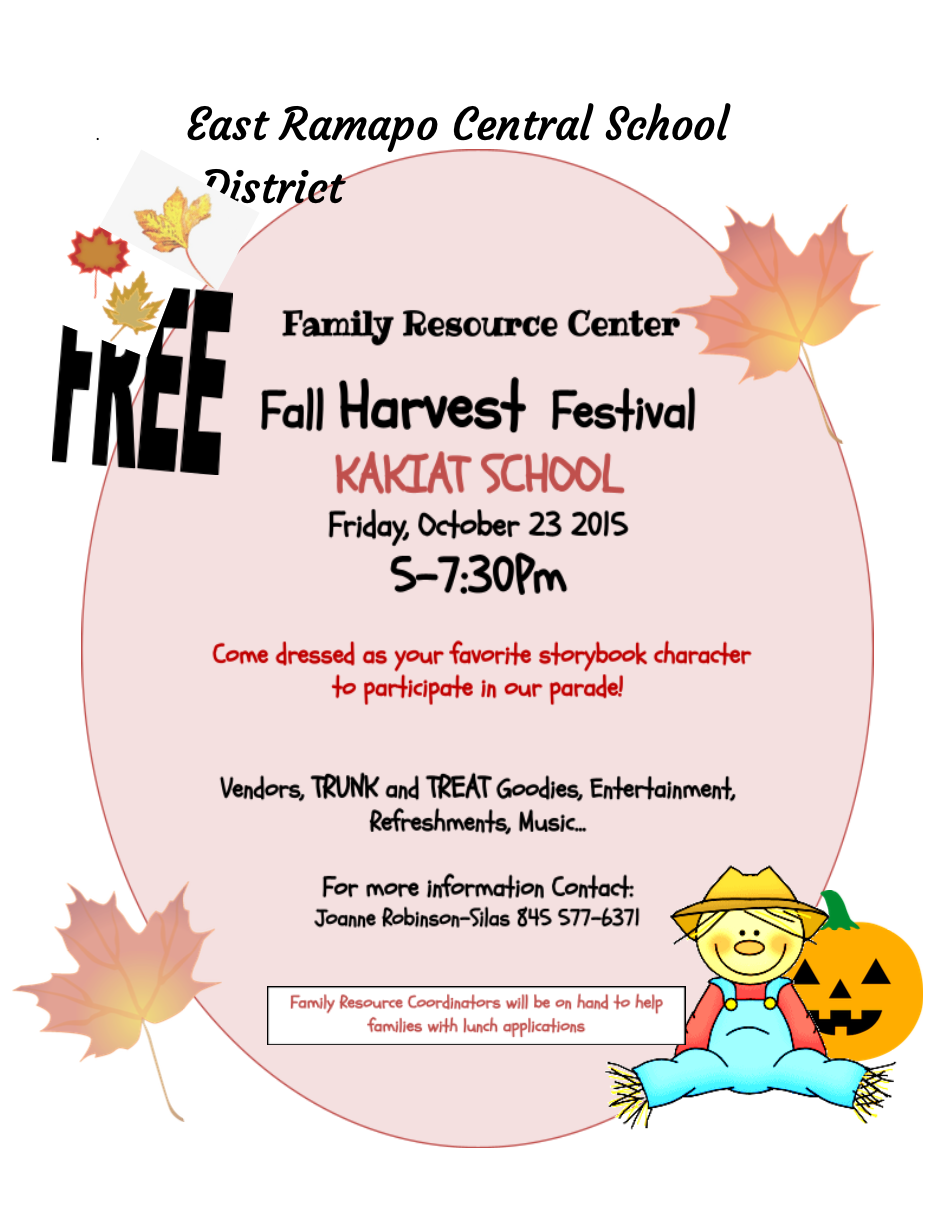 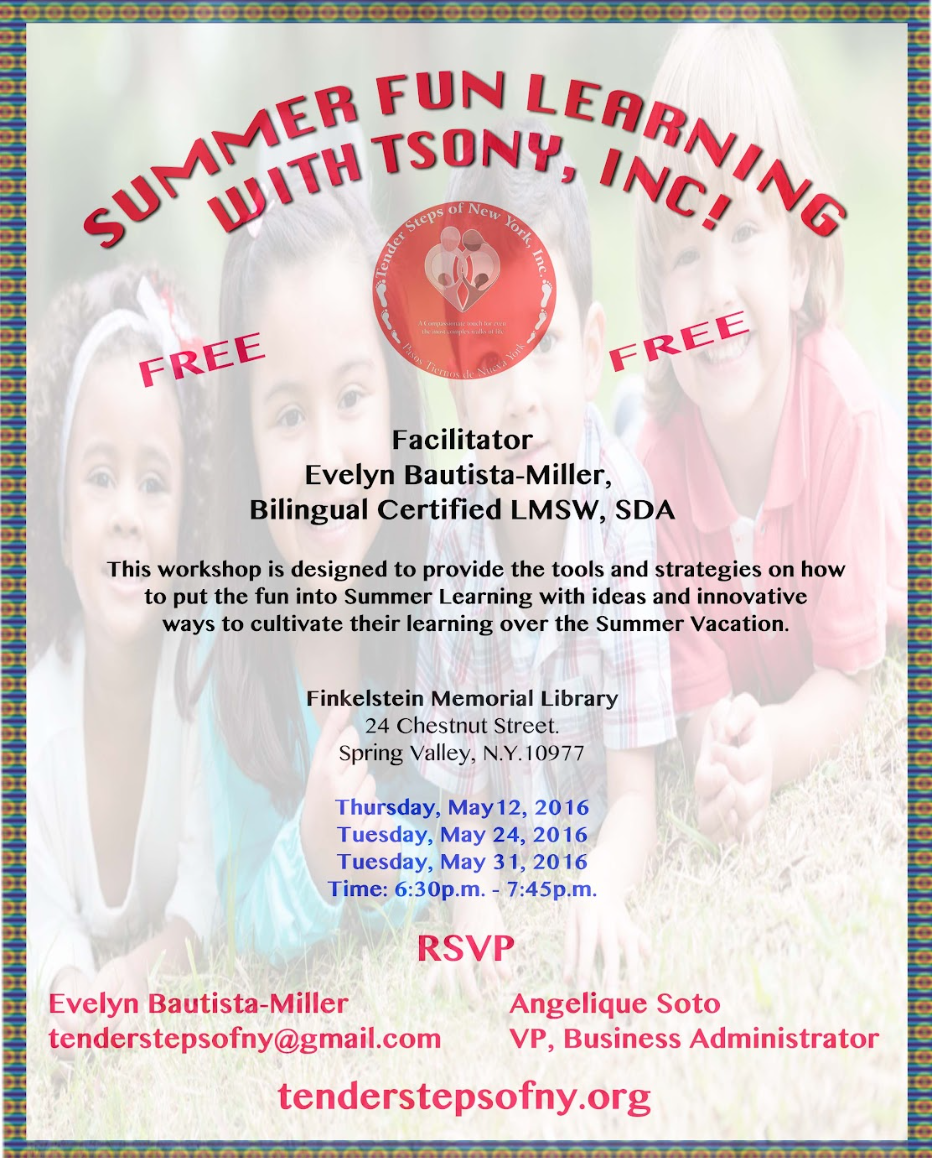 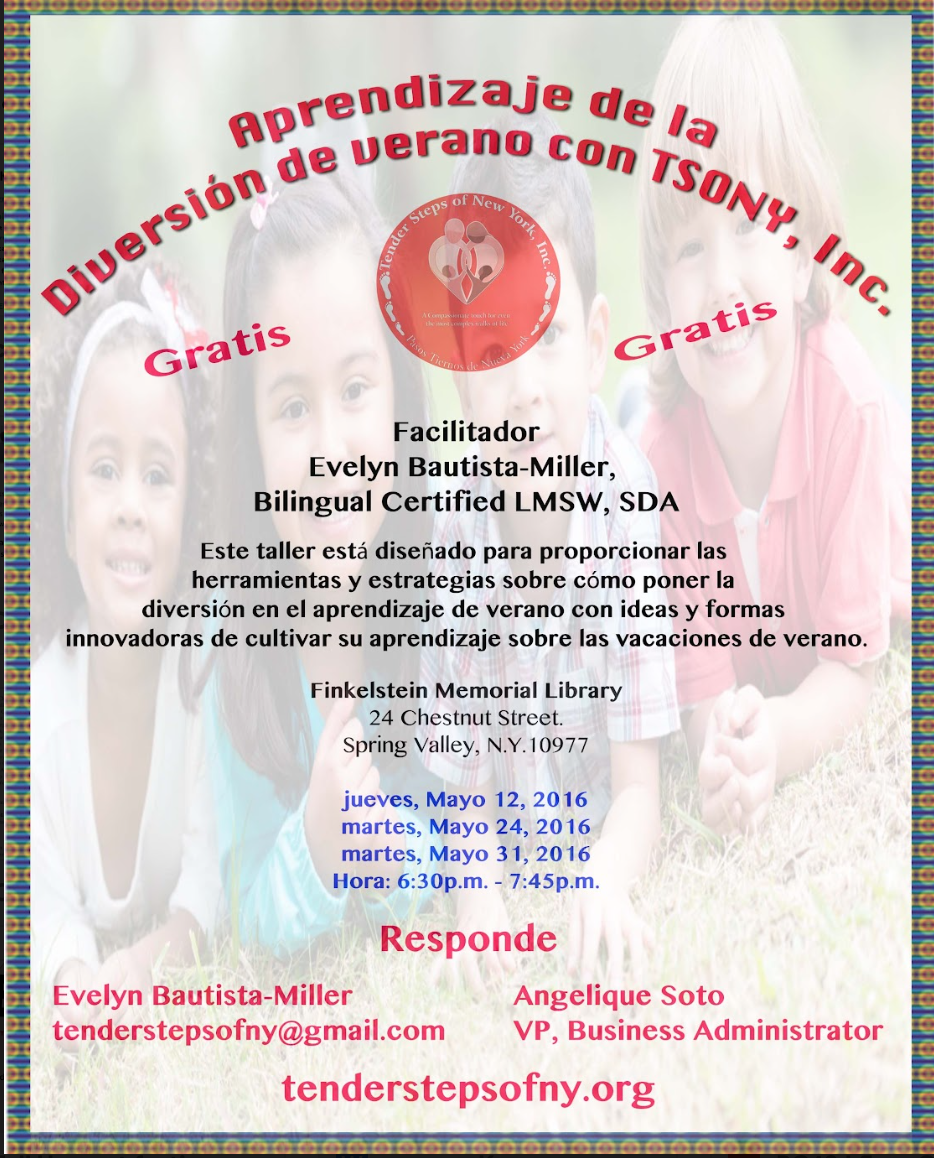 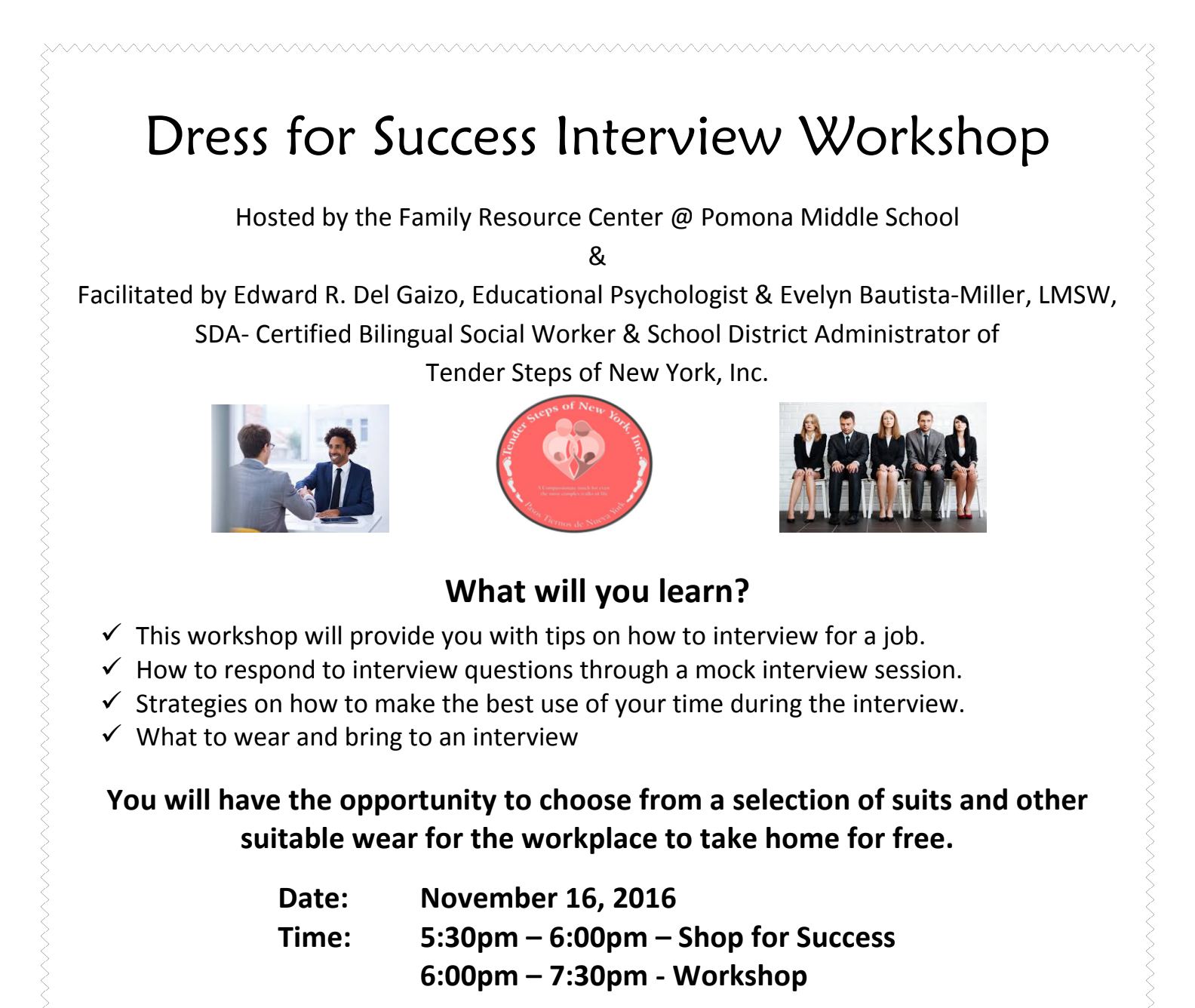 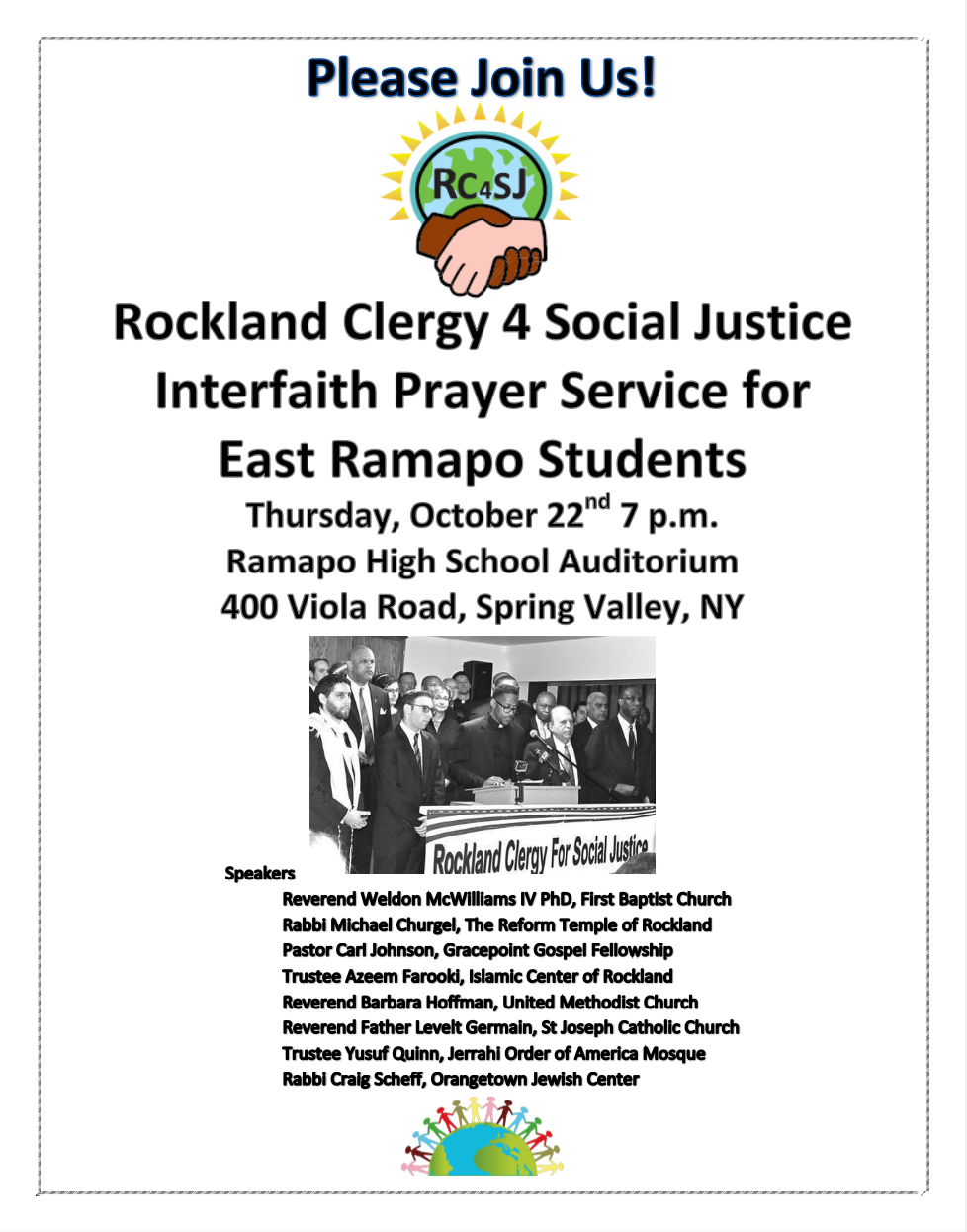 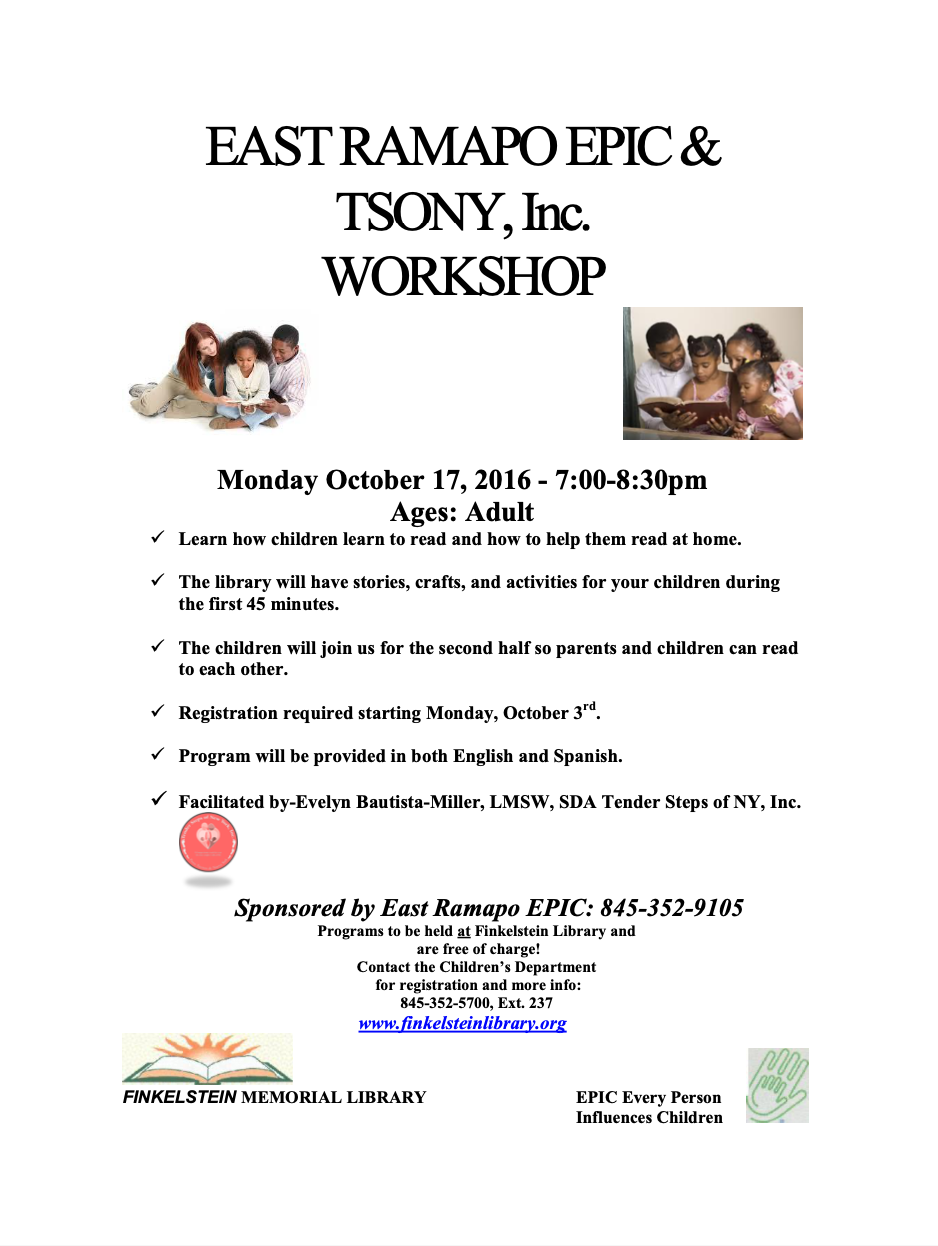 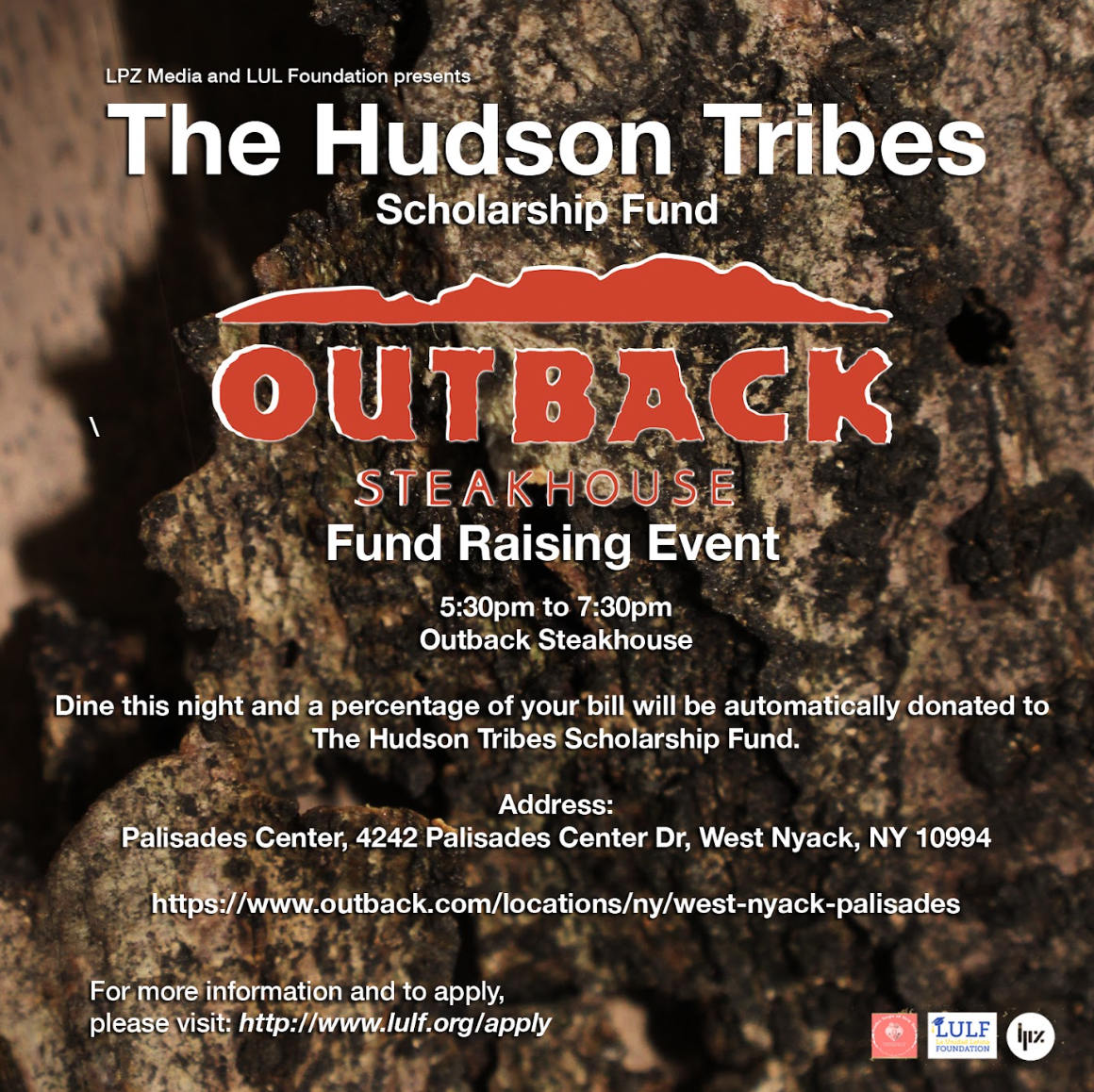 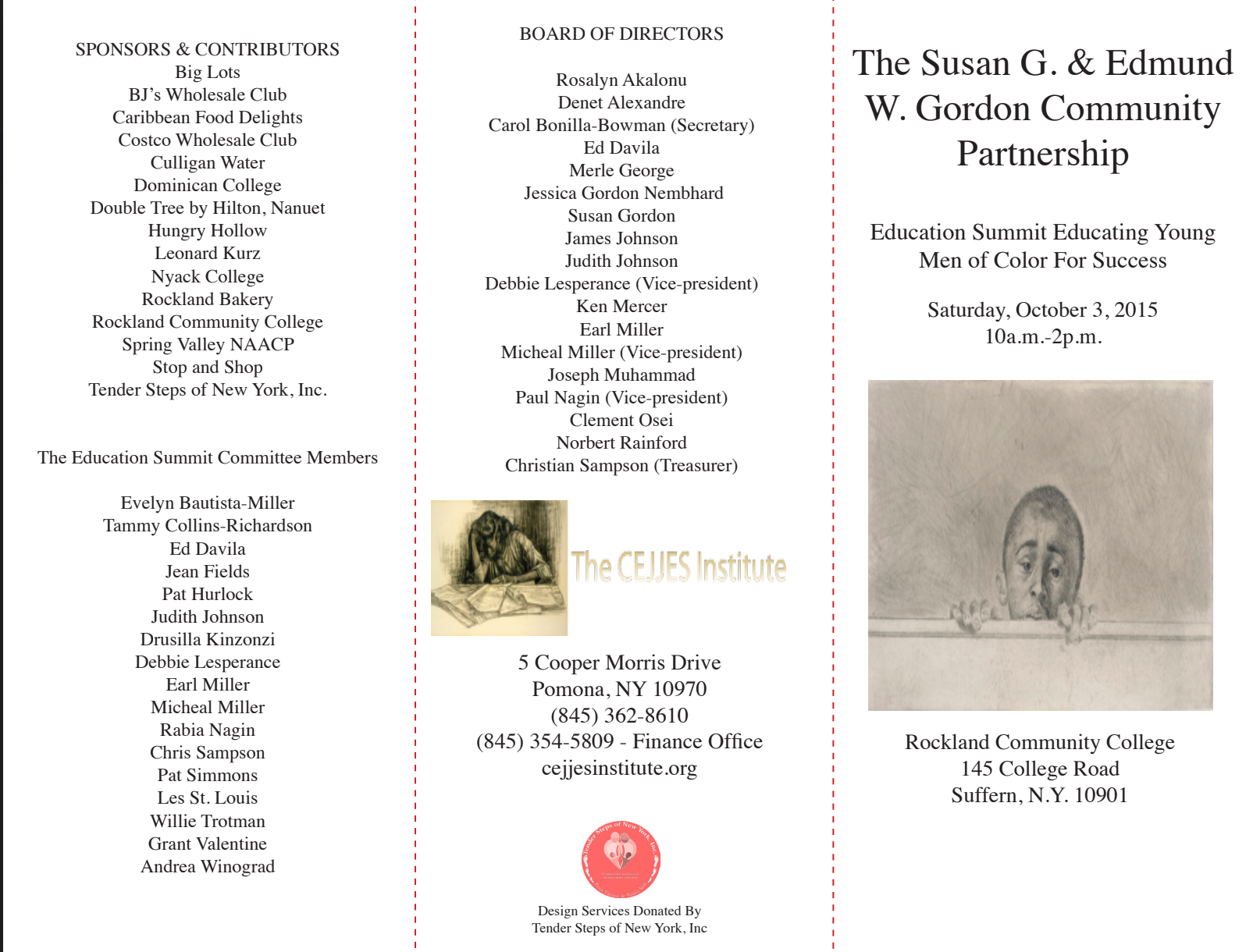 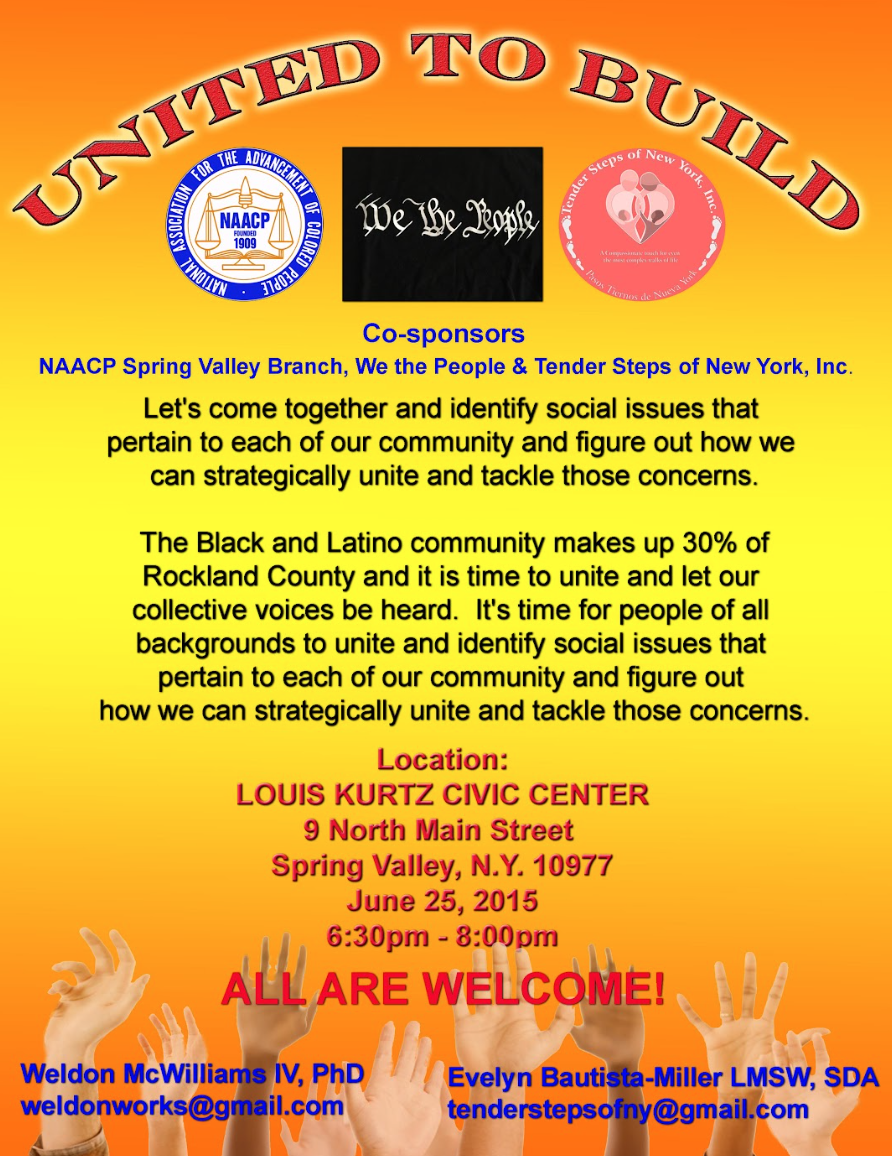